YAOUNDÉ ARCHITECTURE REGIONAL INFORMATION SYSTEM
YARIS
THE TOOL MSA -MAP
Plan
Overview
Organization of information
Map Window Organization
Map tools
Layers management
Object management
MAP
OVERVIEW
MAP: Goal
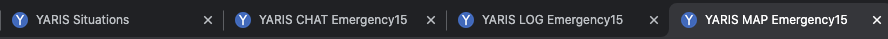 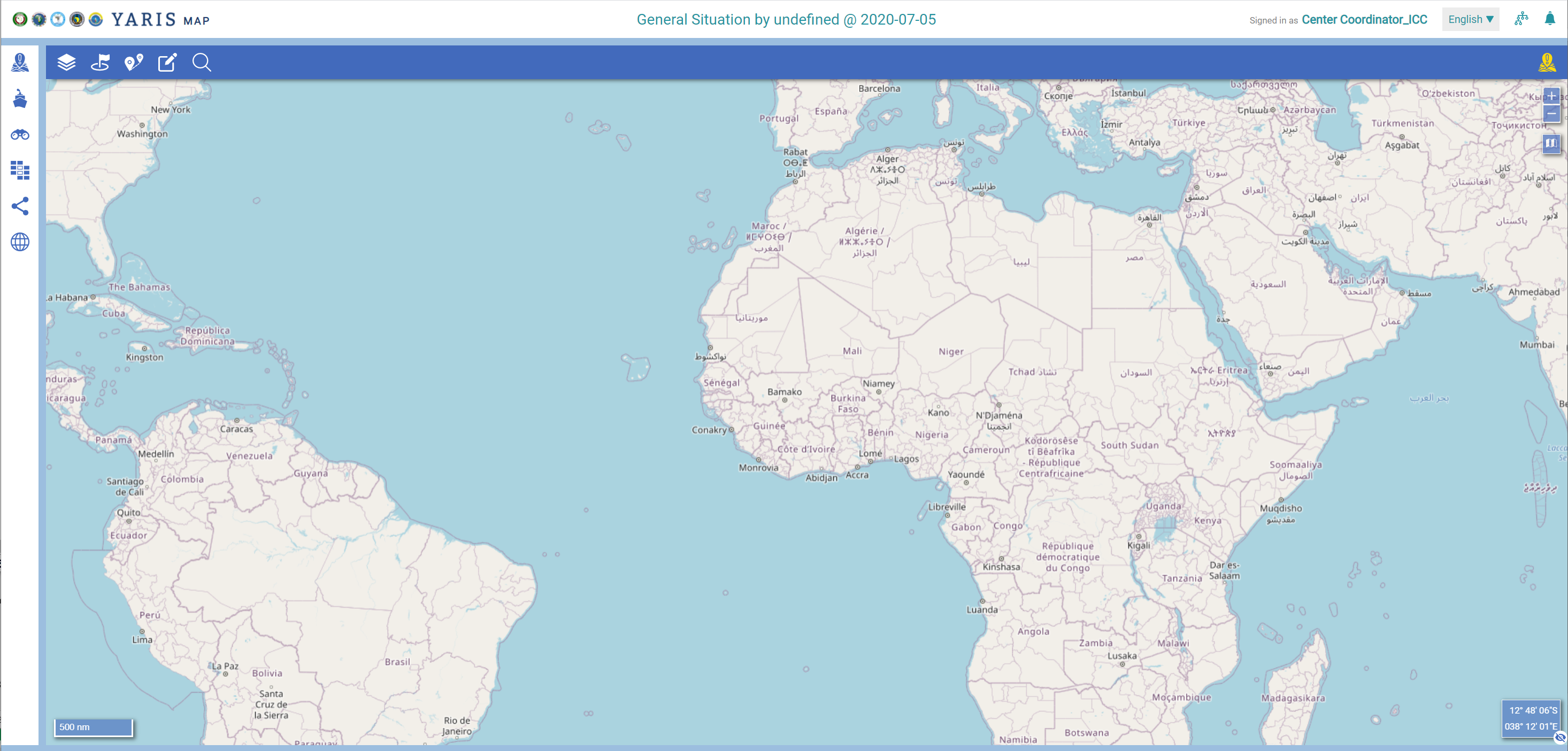 Purpose

Dispose and management of a common maritime information picture concerning an operational situation

Share georeference information (and associated data), according to the following criterias:
Level – geographical criteria
Sensitivity – confidentiality criteria
[Speaker Notes: Comments:
First point Users ... have automatic access to a Instant messaging environment, not at a Instant messaging
second point: within the this environment...]
YARIS /MAP - GOALResume - Basic Principles
Aggregate Information
(complementary not replacement)
SEAVISION
Radar Information
AIS
3th party layers (Nautical Charts,…)
Human sources
Information processing

Operational Analysis
Merge/Fuse
Validate
Support Decision
Information dissemination

Need to know principle
User with the right profiles
MAP: Basics
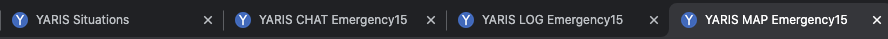 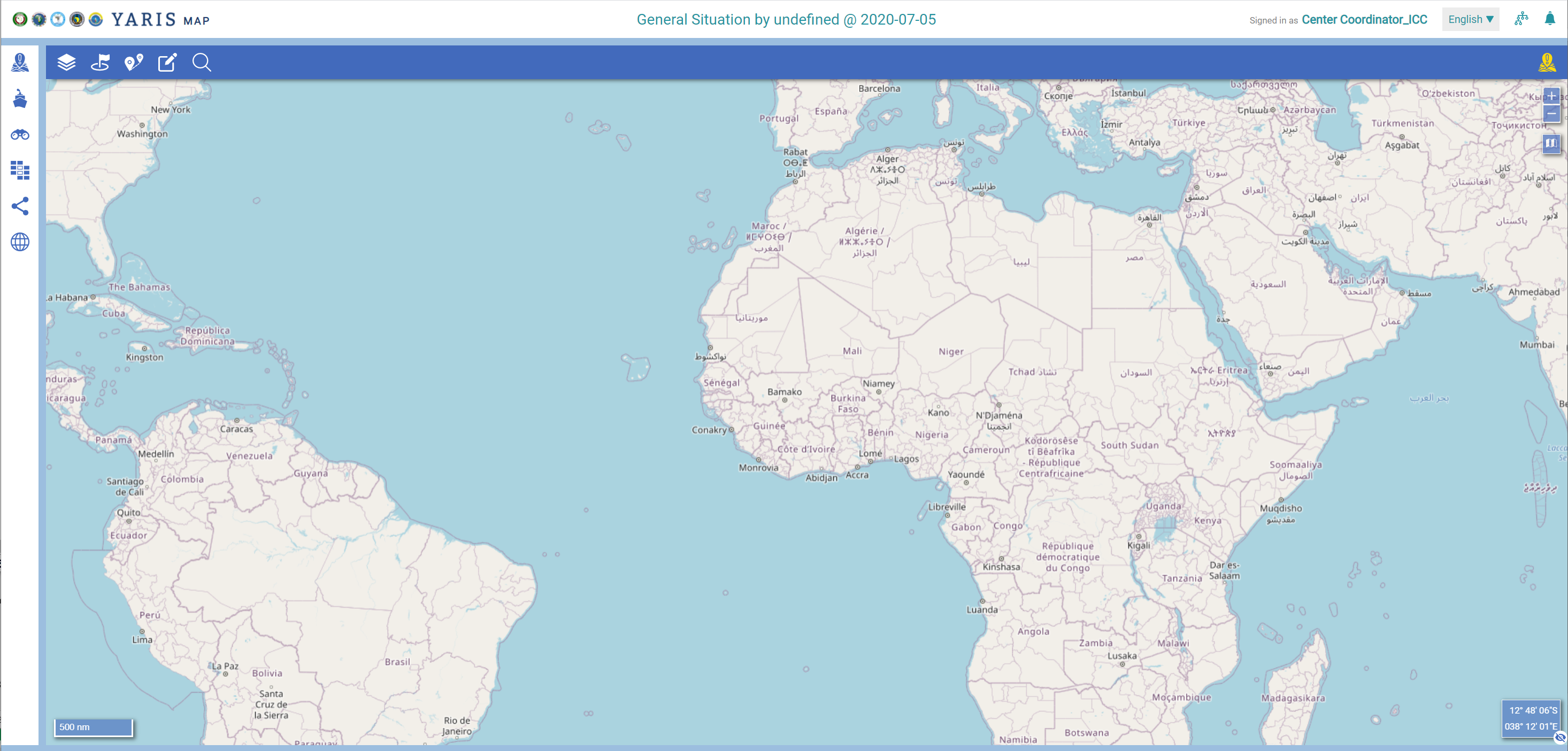 Basics
A MAP is linked to a given operational situation
It contains layers of information related to, or that can be available  to support, a given operational situation
A layer is composed by objects
An object as properties 
Layers are accessible to users who meet both the criteria (level and sensitivity) of the situation and of the layers and that are invited to share with
[Speaker Notes: Comments:
First point Users ... have automatic access to a Instant messaging environment, not at a Instant messaging
second point: within the this environment...]
MAP
ORGANIZATION OF INFORMATION
Organization of the informationConcepts
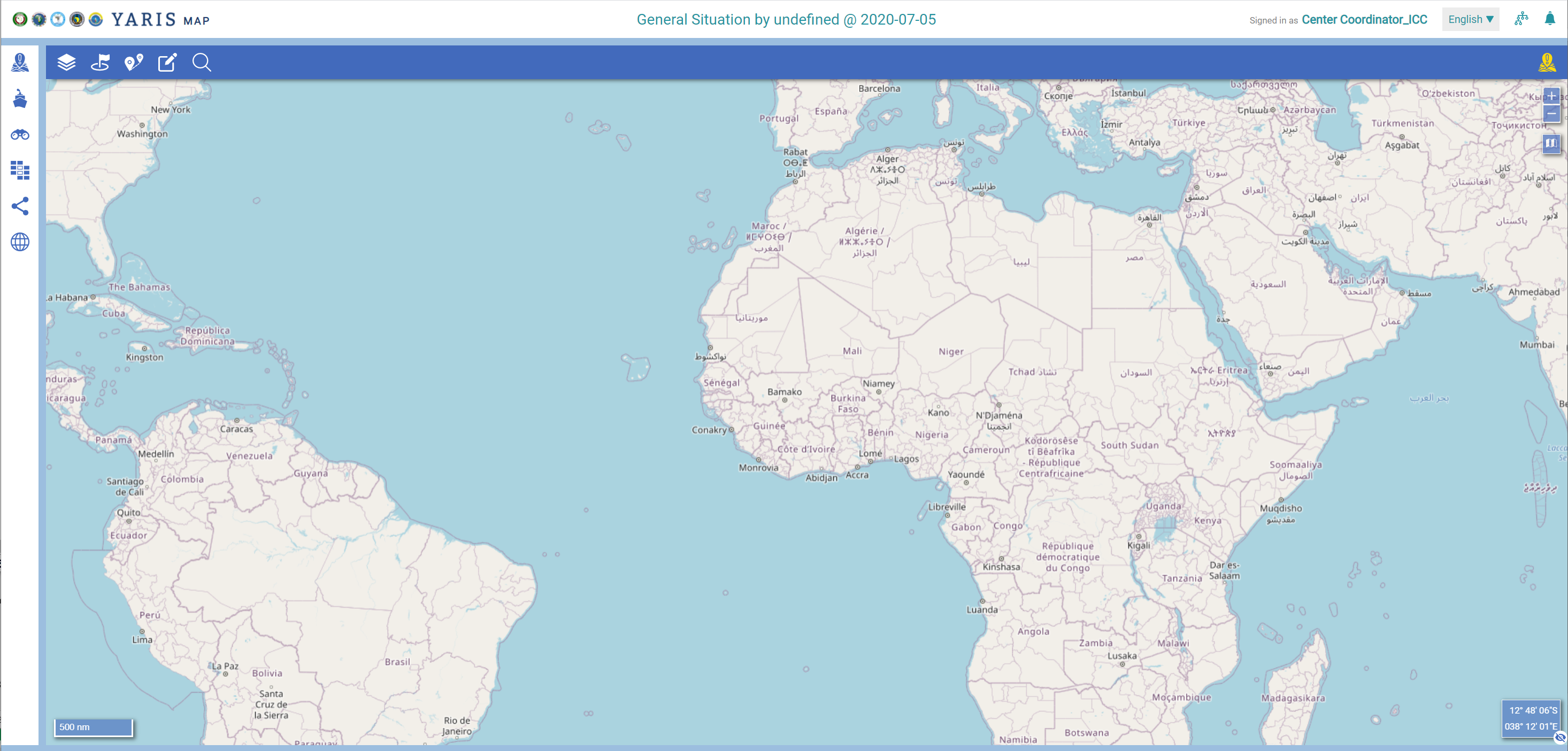 Information based on concepts of:

Layer: group of objects ... With level and sensitivity criteria

Object: vessel, point, area,…. Default and / or specific parameters

And which allows:
An exchange and sharing among controlled and dedicated centers / users, in accordance with the type of information, the need to know and the will of the owner of the information
Organization of the informationConcepts
Basic Map
Cameroon EEZ
AIS
AIS + SOG > 16
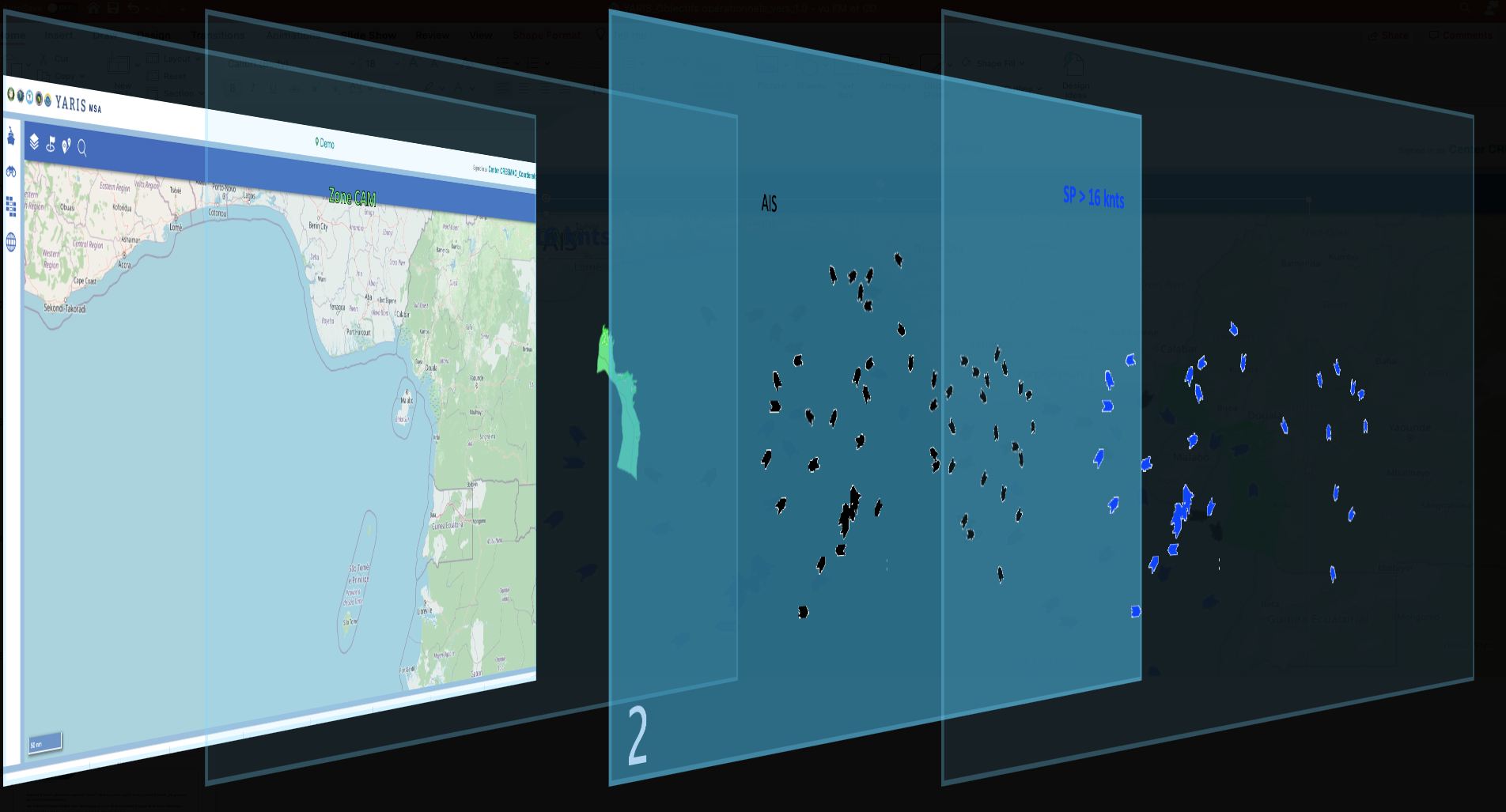 Map Visualization
Set of layers stacked on top of each other

Layer
Group of elements constituting the set and is transparent elsewhere

Object
Generic term, designating anything that could be materially represented in a given reality
Subdivided into categories or classes of objects (eg: ship, track, areas of interest)
Each class has essential characteristics that distinguish its objects from those of other classes
These characteristics are called properties of the object
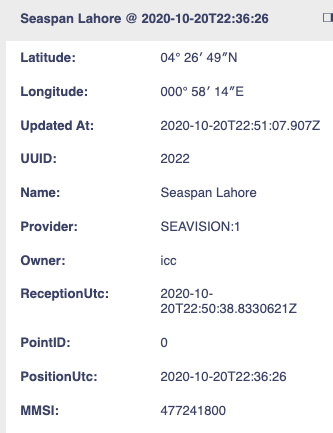 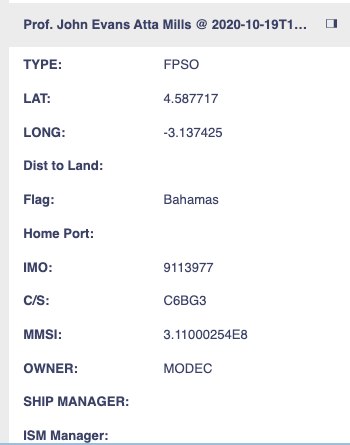 Organization of the informationLayer and object concept
Layer-object relationship
Layer - object
A layer is composed by objects (part of the information) and transparency (part without relevant information)
These objects can be of different classes
The base classes are
Point: element holding on a coordinate Ex: a ship
Line: connecting two points: Ex: a track
Polygons: closed set of lines Ex: an area of ​​interest (fishing area, etc.)
Organization of the information Reminder – Basic layers settings
(Main) Settings
Local
National
Zone
Regional
Interregional
International
Public
Private
Secret
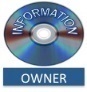 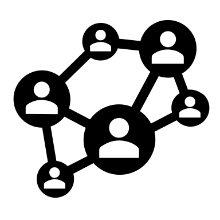 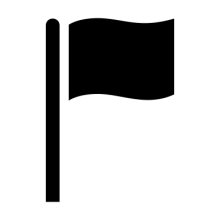 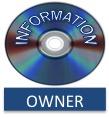 +
LEVEL
OWNER
SENSITIVITY
TAG
SHARE
The one who created the layer
Owner
Level
Sets the geographic level at which layer is accessible
Defines the level of confidentiality of layer
Sensitivity
Tag
Layer’s theme
Defines the type of sharing and with whom
Share
12
[Speaker Notes: All information has a cleanliness, a geography and sensitivity. Others]
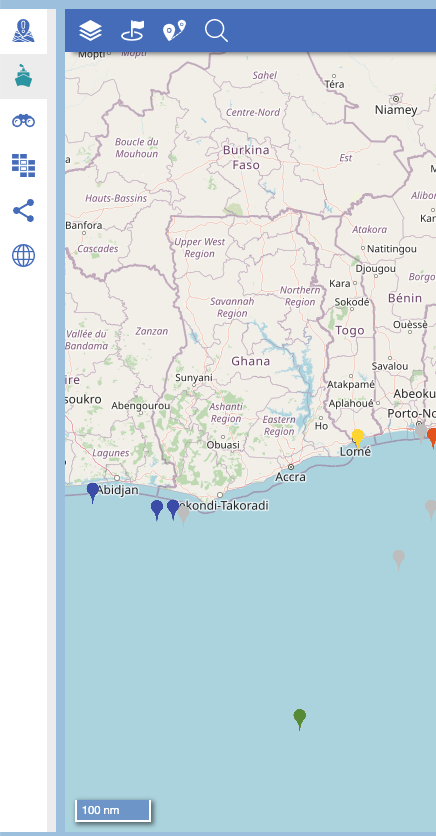 Organization of the information Type of layers
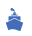 (Own) Information layers – Layers created by a center
Third Parties Layers – Layers from third parties
System Information Layers – Layers from the system (hardcoded in the system)
View layers - Comprise a selection of information based in the active layers in the user’s post and searching criterias defined by the user
Smart layers - Comprise content automatically selected by the system based on rules defined by the user.
Yaoundé (Shared) Layers – Own information layer made available with the YS
Situation (Added) Layers - Layers that were added by a user to an operational situation
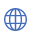 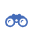 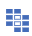 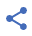 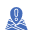 Organization of the information Type of layers
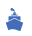 (Own) Information layers – Layers created by a center
Third Parties Layers – Layers from third parties
System Information Layers – Layers from the system (hardcoded in the system)
View layers - Comprise a selection of information based in the active layers in the user’s post and searching criterias defined by the user
Smart layers - Comprise content automatically selected by the system based on rules defined by the user.
Yaoundé (Shared) Layers – Own information layer made available with the YS
Situation (Added) Layers - Layers that were added by a user to an operational situation
To agregate information in the system
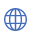 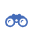 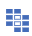 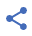 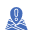 Organization of the information Type of layers
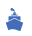 (Own) Information layers – Layers created by a center
Third Parties Layers – Layers from third parties
System Information Layers – Layers from the system (hardcoded in the system)
View layers - Comprise a selection of information based in the active layers in the user’s post and searching criterias defined by the user
Smart layers - Comprise content automatically selected by the system based on rules defined by the user.
Yaoundé (Shared) Layers – Own information layer made available with the YS
Situation (Added) Layers - Layers that were added by a user to an operational situation
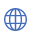 Layers always present in the system
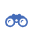 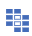 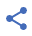 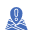 Organization of the information Type of layers
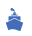 (Own) Information layers – Layers created by a center
Third Parties Layers – Layers from third parties
System Information Layers – Layers from the system (hardcoded in the system)
View layers - Comprise a selection of information based in the active layers in the user’s post and searching criterias defined by the user
Smart layers - Comprise content automatically selected by the system based on rules defined by the user.
Yaoundé (Shared) Layers – Own information layer made available with the YS
Situation (Added) Layers - Layers that were added by a user to an operational situation
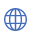 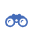 Selection of georefenced data based on the active layers and criterias defined by the user
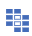 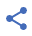 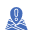 Organization of the information Type of layers
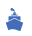 (Own) Information layers – Layers created by a center
Third Parties Layers – Layers from third parties
System Information Layers – Layers from the system (hardcoded in the system)
View layers - Comprise a selection of information based in the active layers in the user’s post and searching criterias defined by the user
Smart layers - Comprise content automatically selected by the system based on rules defined by the user.
Yaoundé (Shared) Layers – Own information layer made available with the YS
Situation (Added) Layers - Layers that were added by a user to an operational situation
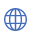 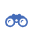 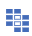 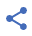 “Shared layers”
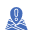 Layer and object conceptProperties of a layer
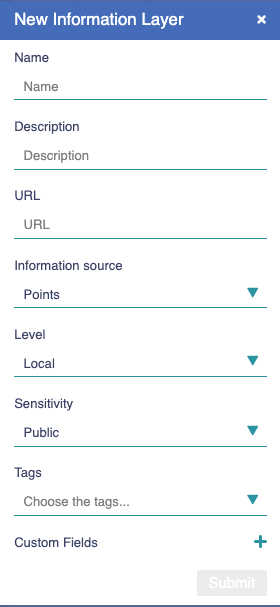 When creating a layer, the following information will be required:
Name
Description
Url
Source type (Points, Geometry File, Image File)
Geographical accessing criteria (Level)
Clearance accessing criteria (Sensitivity)
Keywords (Tags)
Customs Fields to be defined by the user, if needed/wanted

Automatically, the system adds the following properties:
Author
Date of creation
These properties can be used later as search / selection criteria
Layer and object conceptProperties of an object
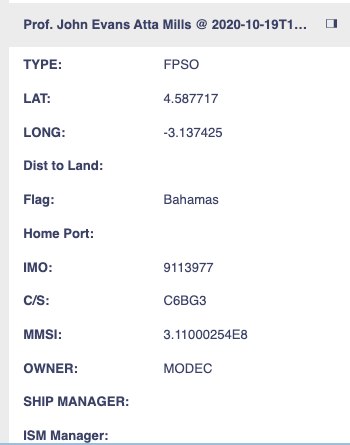 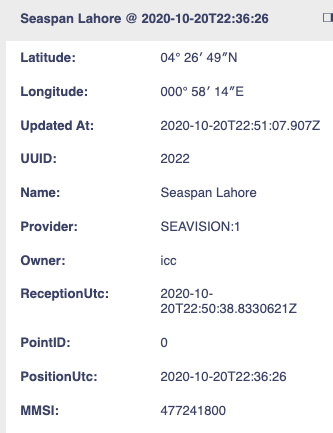 When importing a layer, all the data associated to object is imported, eg:
In pict 1, Imported information related to a vessel
In pict 2, Imported information related to an oil platform

When creating an object to be added to a layer, the following information is requested:
Layer
Name
Position
Color
Icon
Position
Speed and Course
Customs Fields to be defined by the user, if needed/wanted
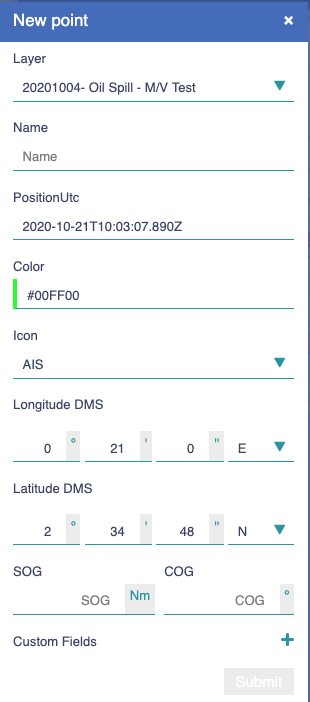 These properties can be used later as search / selection criteria
Organization of the information Access to the layers
2
3
1
Layer Level
(Geographic criteria)
Local
Users with the appropriate permission
Property
Ownership
Invitation
National
Zone
Regional
Interregional
International
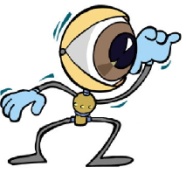 Sensitivity of the layer
user permissions
Secret
Private
Private
Secret
Public
Private
Public
Public
Public
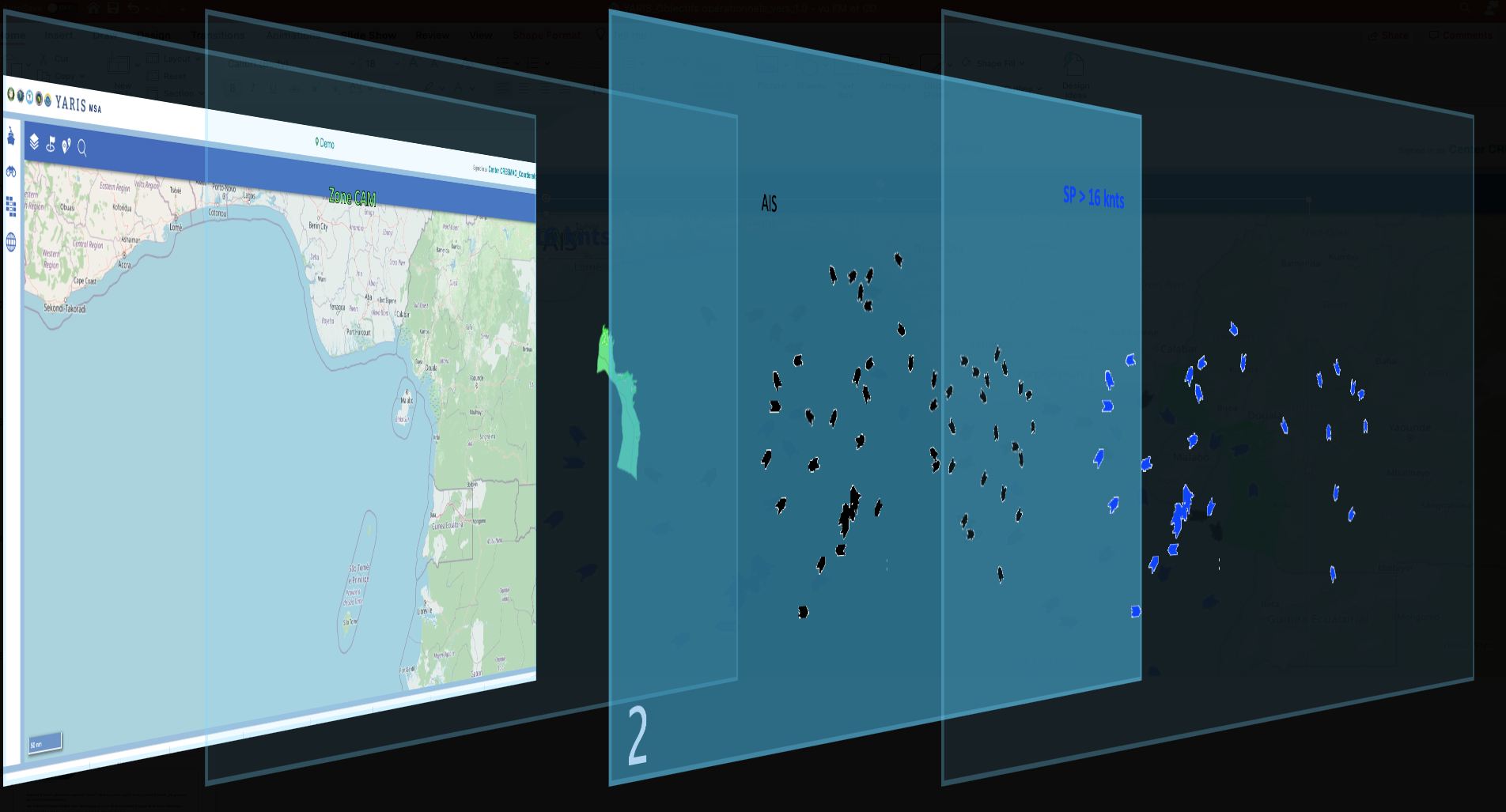 THE TOOL MSA -MAP
Map Window Overview
Map Overview
1
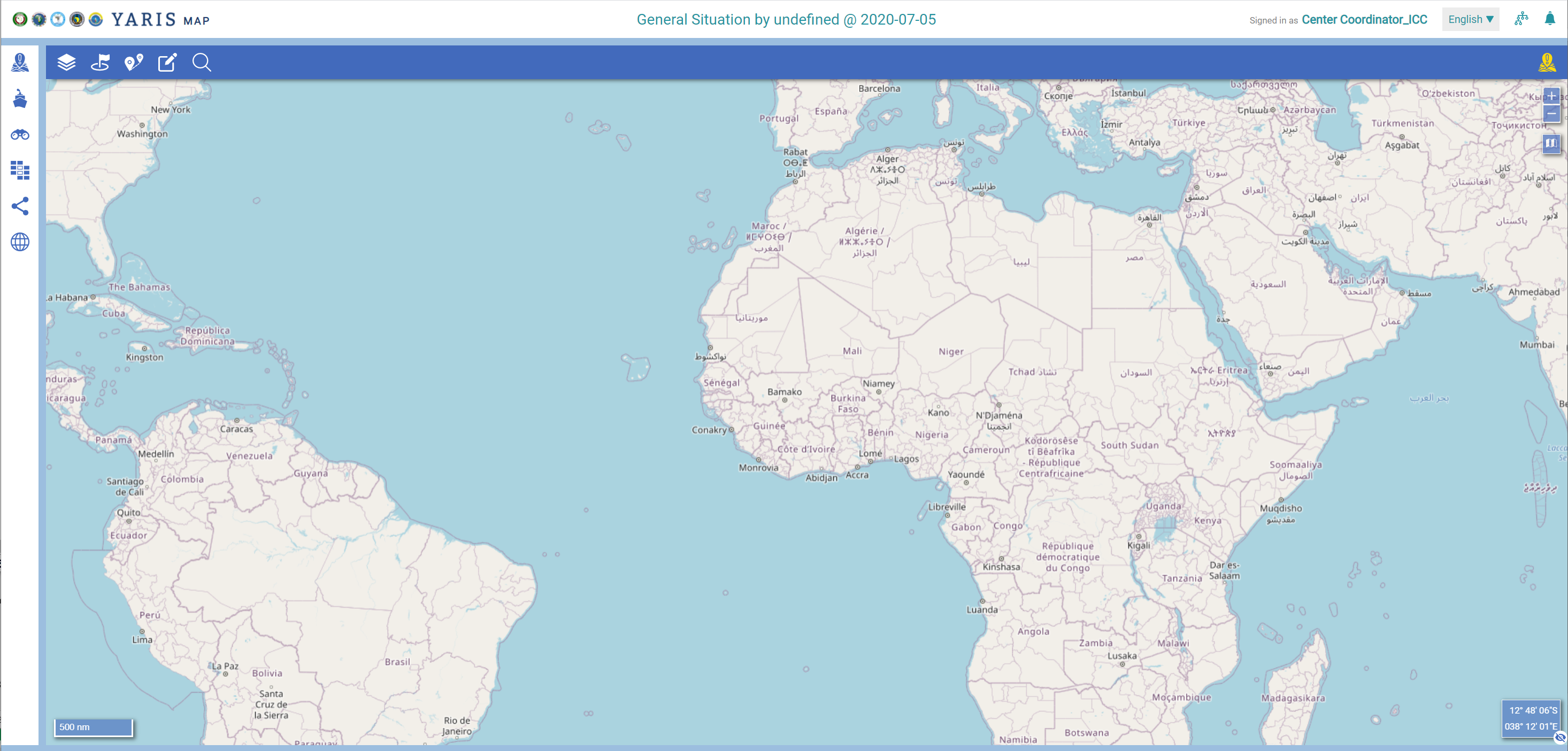 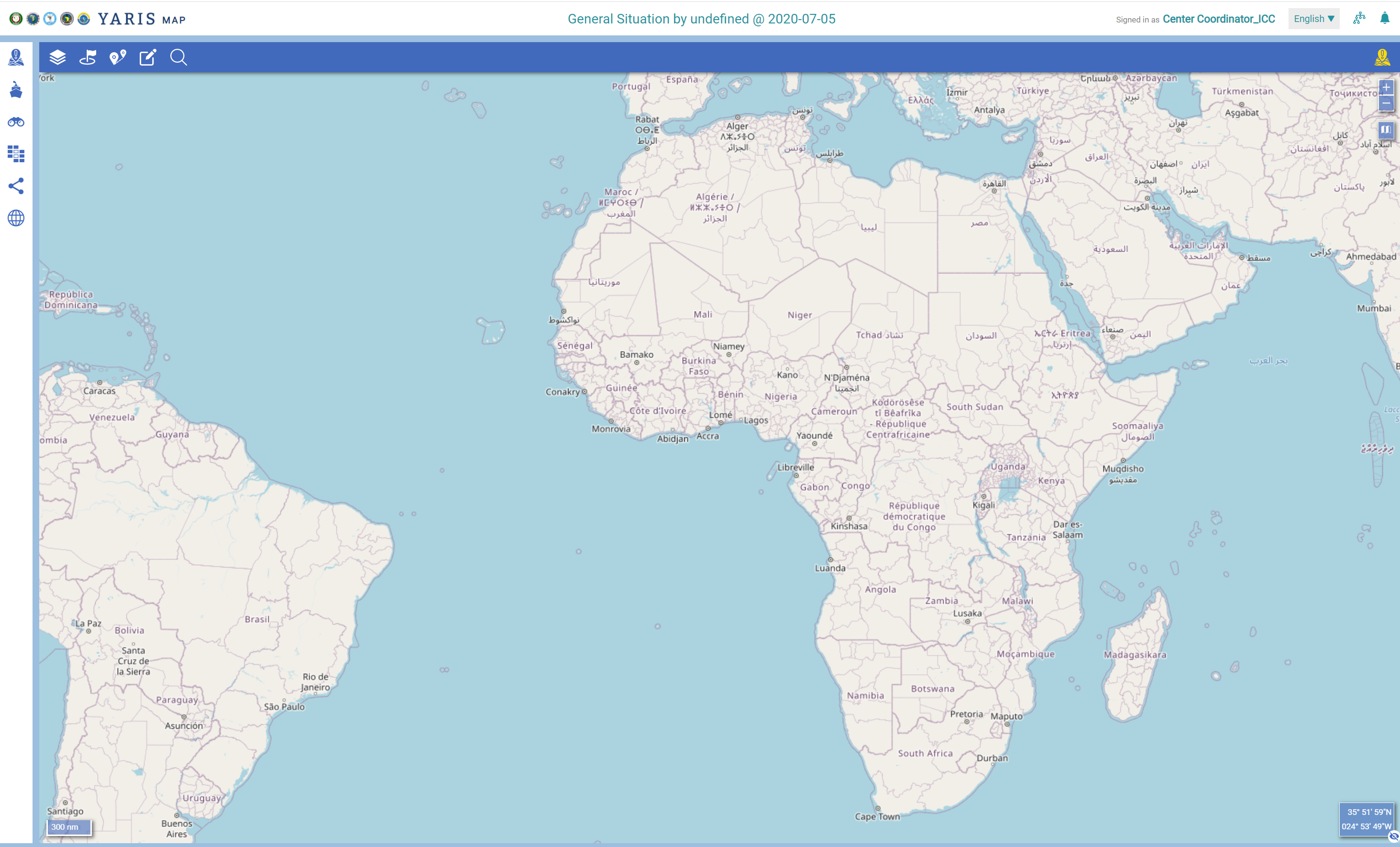 Global information and notification alert
Identifies the situation concerned, the user, the centers connected to YARIS
Alert and access to system notifications

MAP
Visualization of the situation
Workspace

Horizontal Menu
Options for:
Create an operational situation from the map
Work on the map

Side Menu
Layers Creation, management and display options on the map
1
3
2
2
4
3
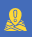 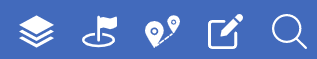 4
THE TOOL MSA -MAP
Global information and notification alert
Main featuresReminder
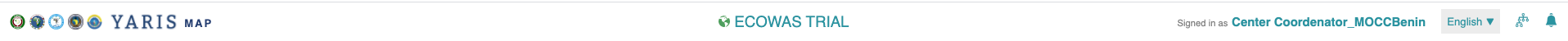 Access to notifications – system notifications (create layers, share layers, new center active/disable,….)

User’s preferences: 
Language parameters – by default or local
Internet connexion – by default
Receiving the Notifications log –  to receive the notifications by email at the end of the day
Auto-refresh Session – to maintain the session always connected even if there is no interaction with the system
Administration Board – available only to the Administrators to control the overall parameters of the application

Identification of the Operational Situation and its level and sensitivity criterias

Access the Portal – it opens the Portal browser
Map window overviewGlobal information and notification alert
4
5
3
1
2
6
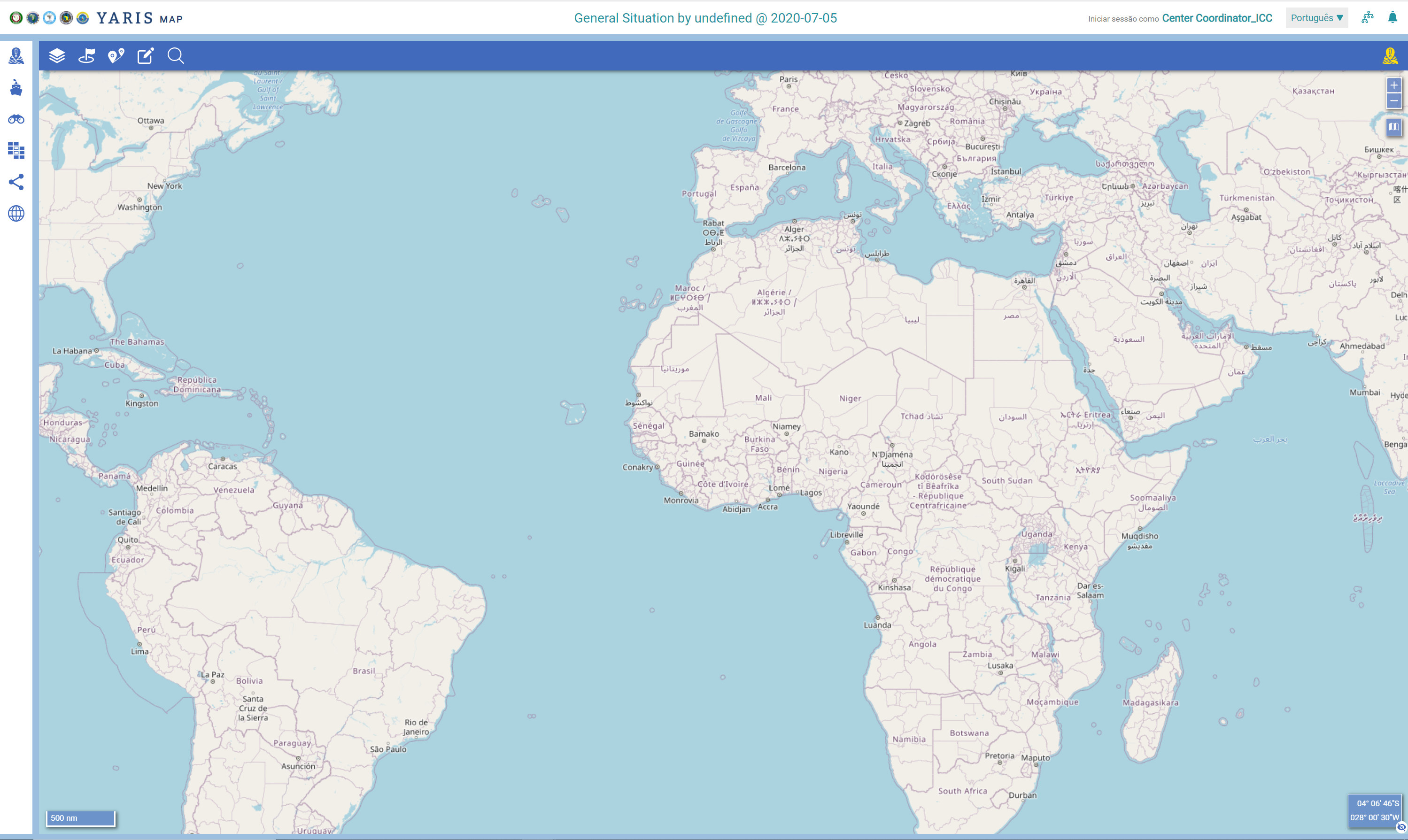 1
Link to the Portal
By clicking it opens a new tab with the public window of the portal

Situation Identification

User Id and preferences

Window language

Active Centers in Yaris

Notification alert
2
3
4
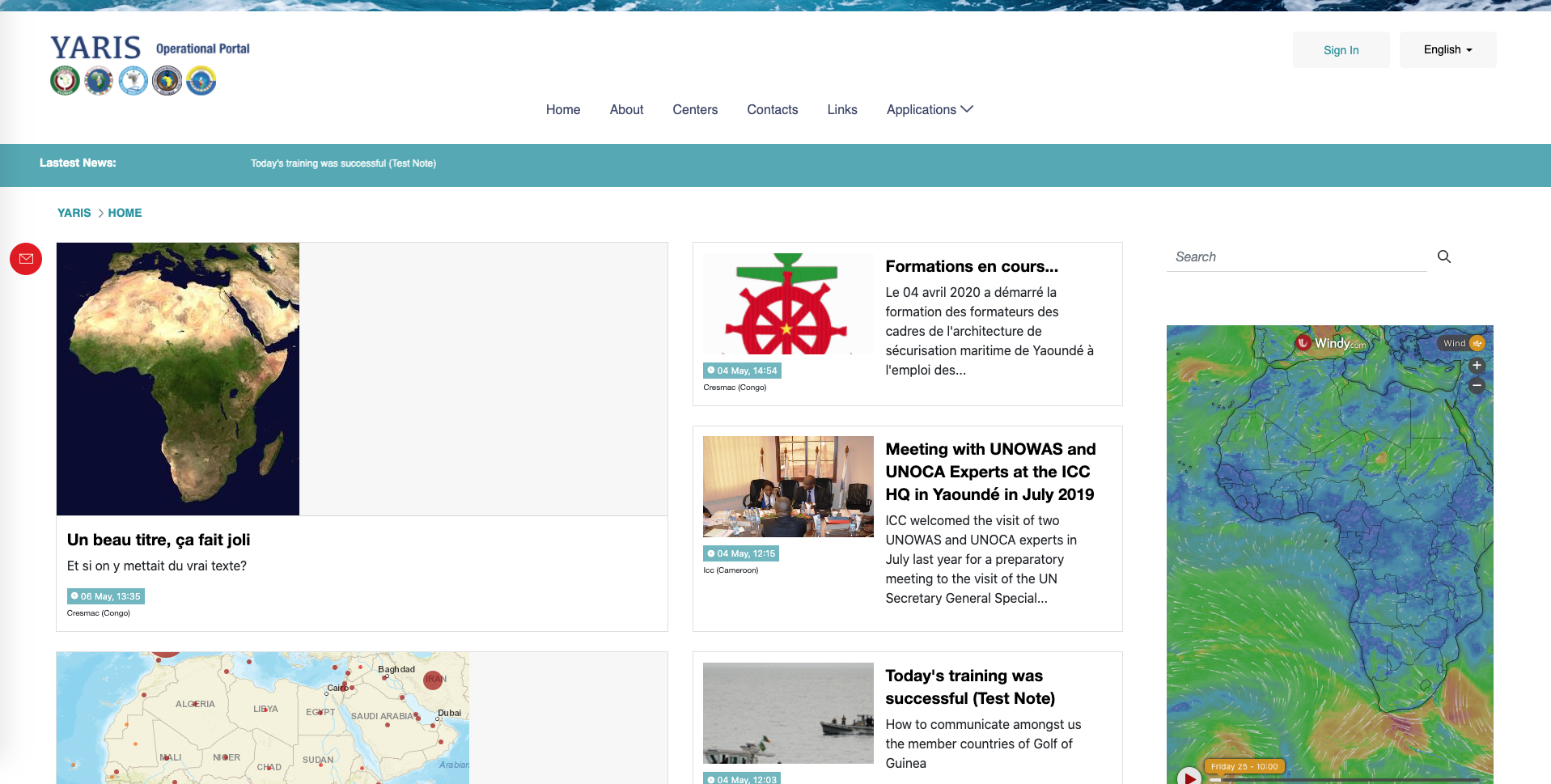 5
6
THE TOOL MSA -MAP
The Chart
Map window overviewThe Chart
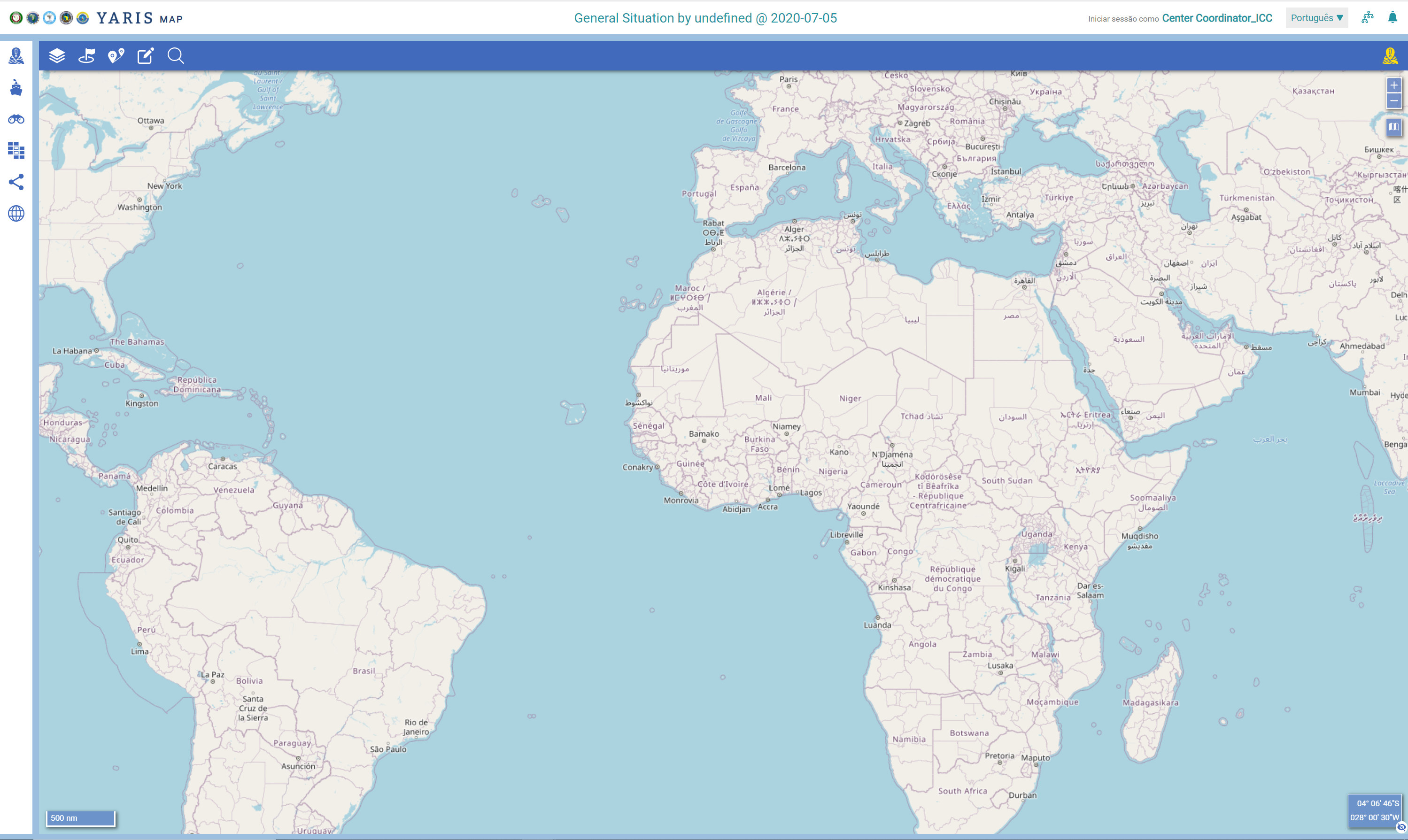 1
Zoom
      Zoom in 
            Zoom out

Map source

Cursor coordinates on the map 
Latitude
Longitude
      The eye (lower right corner of the coordinates box) allows you to hide / display the cursor coordinates

Distance scale
The width of the rectangle indicates the distance corresponding to the value shown
1
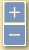 2
2
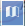 3
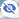 4
3
4
THE TOOL MSA -MAP
The Horizontal Menu
Main Features
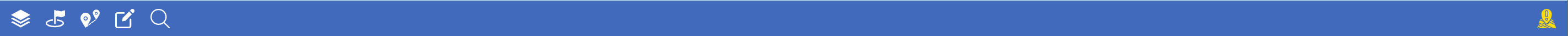 Create a situation – by name or one another of its properties

Tools to work with the MAP – basic working tools to measuring distances and bearings, work with georeferenced information and search specific information in the map
How to measure Distance around a points
How to measure distances (and bearings) between points
Tools to create, edit and delete georeferenced points, lines, polygons and circles.
Search specific objects in the map

Open MAP Layer Windows – shows and allows the management of the current active layers in the post
Horizontal MenuCreate a situation from the map
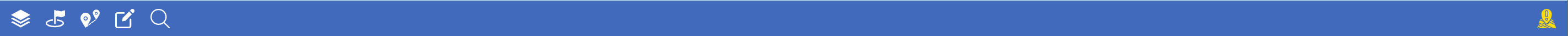 One of the two ways to create a new situation => see module MAP.SIT for the other one

Using this way to create a situation:
It heredits the level and sensibility of the initial situation 
It is possible to specify layers to be included (this is a functionality that doesn’t exist on the other functionality)
Possible uses:

When the development of an operational situation becomes so complex (for example: domain of multiple threats) and it is advisable to "work" the situation by domains
When developing an operational situation, new situations arise in parallel
Horizontal MenuCreate a situation from the map
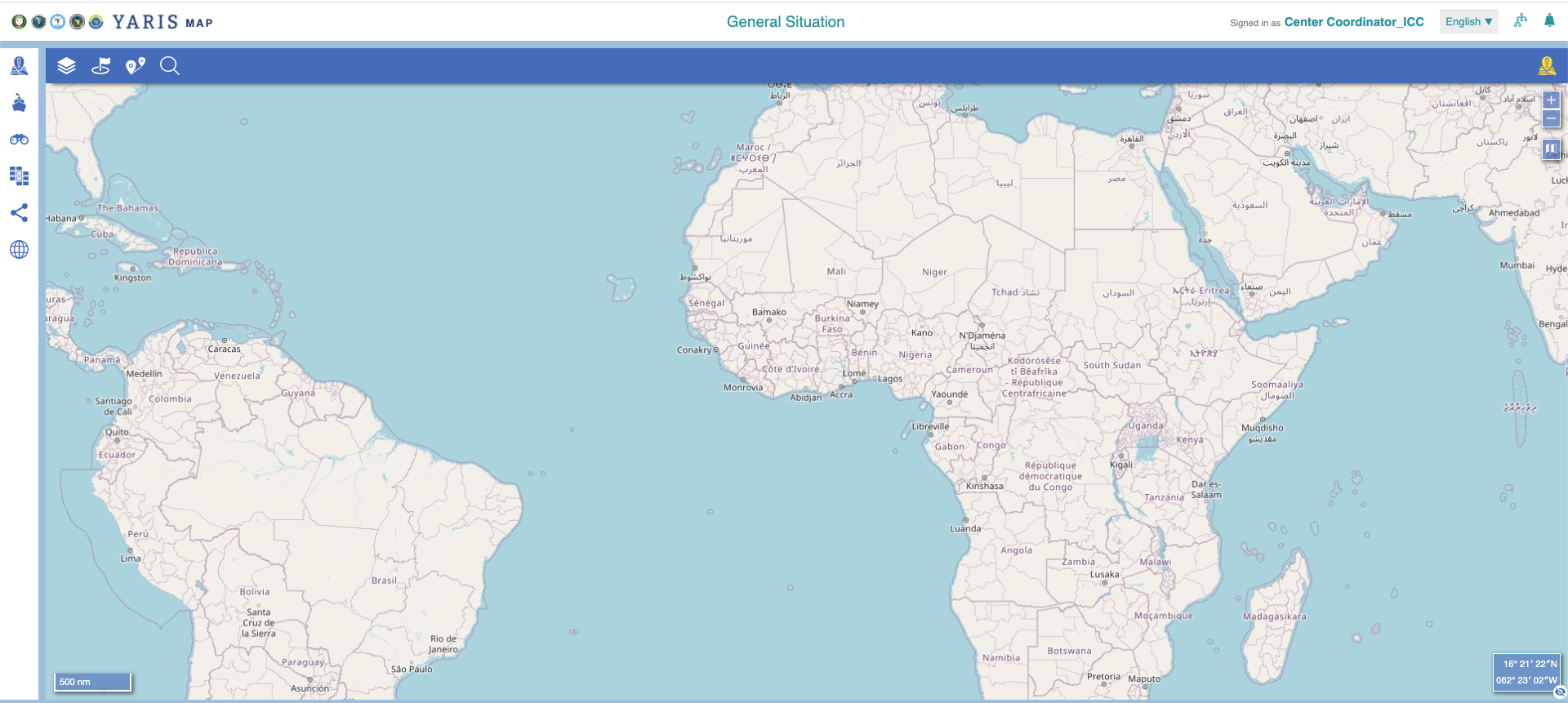 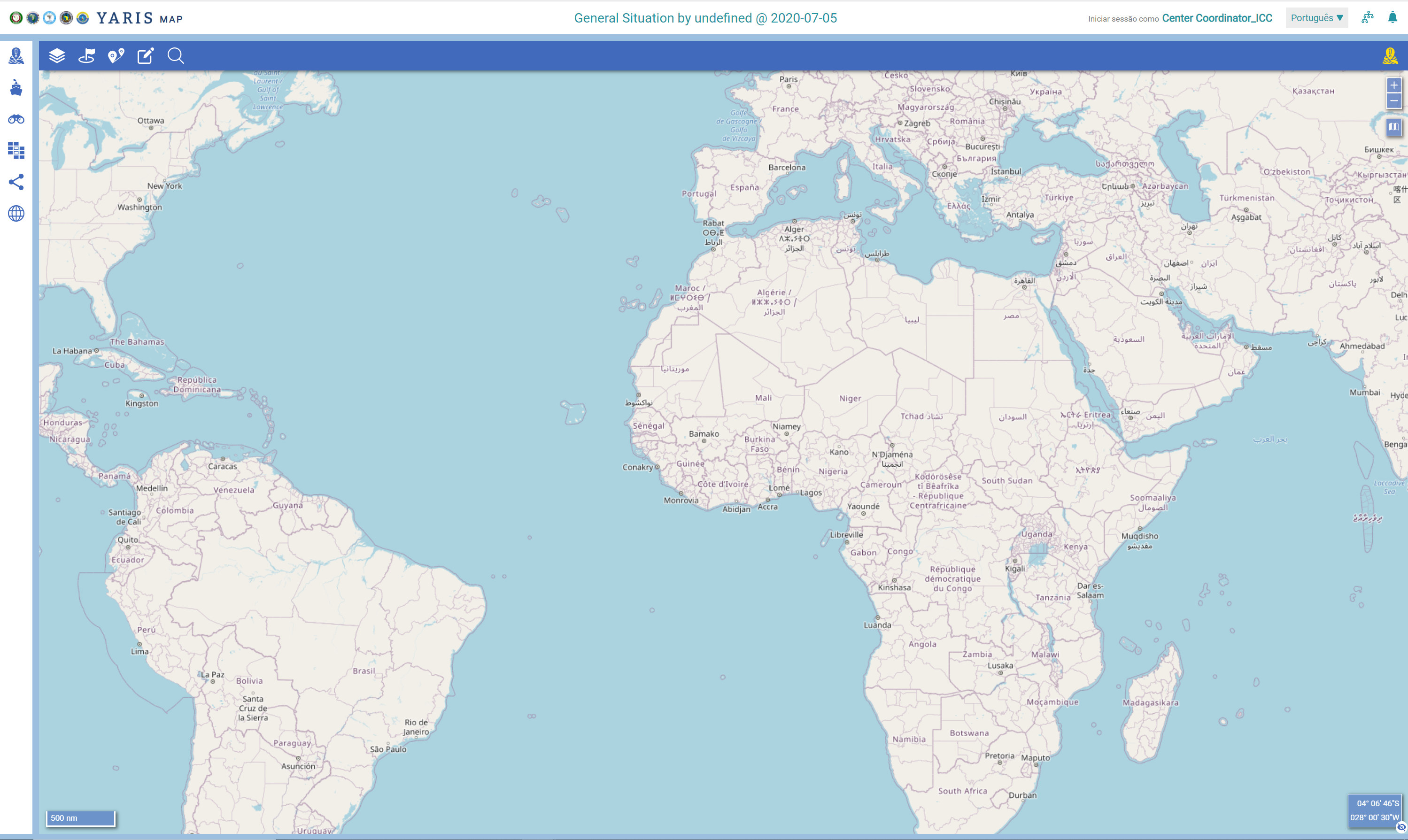 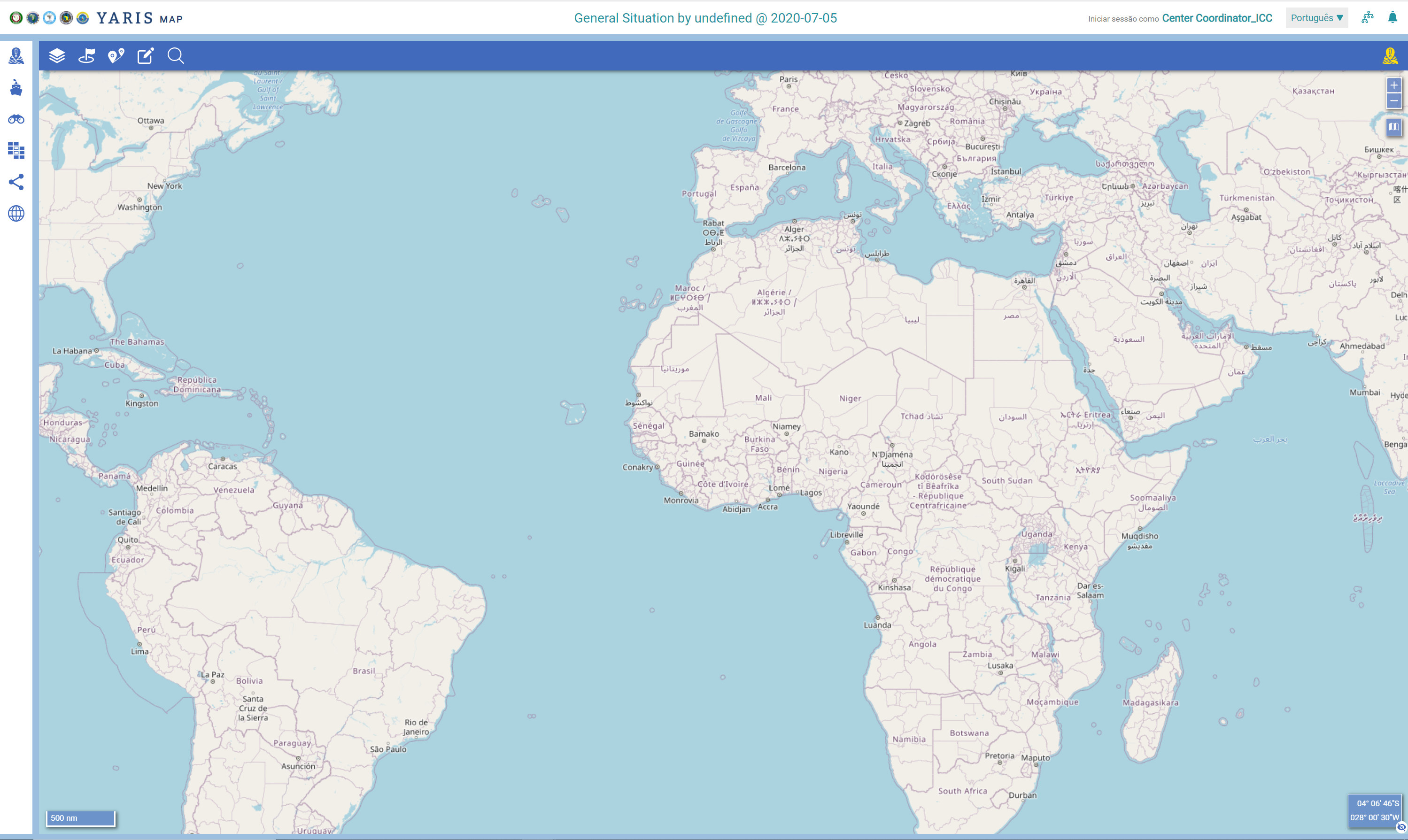 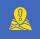 1
Click on 
A dedicated window opens

 Fulfill the fields
Name – mandatory
Description
Layers
Level
Sensivility
Tags

Click on
1
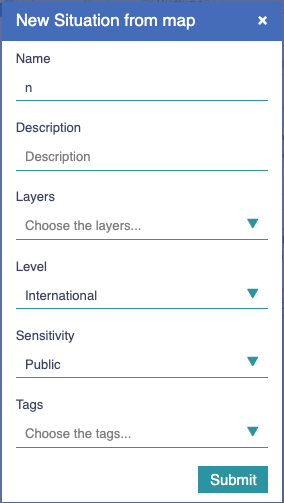 2
2
Mandatory
Choose the basic layers that will be present in the new situation
3
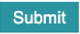 Choose the basic tags associated with the new situation
3
Horizontal MenuSearch objects (points)
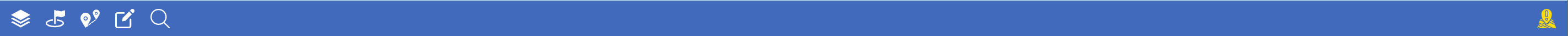 Tool to find objects (points) present in the active layers

The search may be done by each one of the defined object properties, whatever their nature, and their value
Possible uses:

Search for a vessel by name, flag, type, and whatever other fields that where included
Search for an oil platform (if that information is imported in Yaris)
Horizontal MenuSearch objects (points)
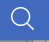 1
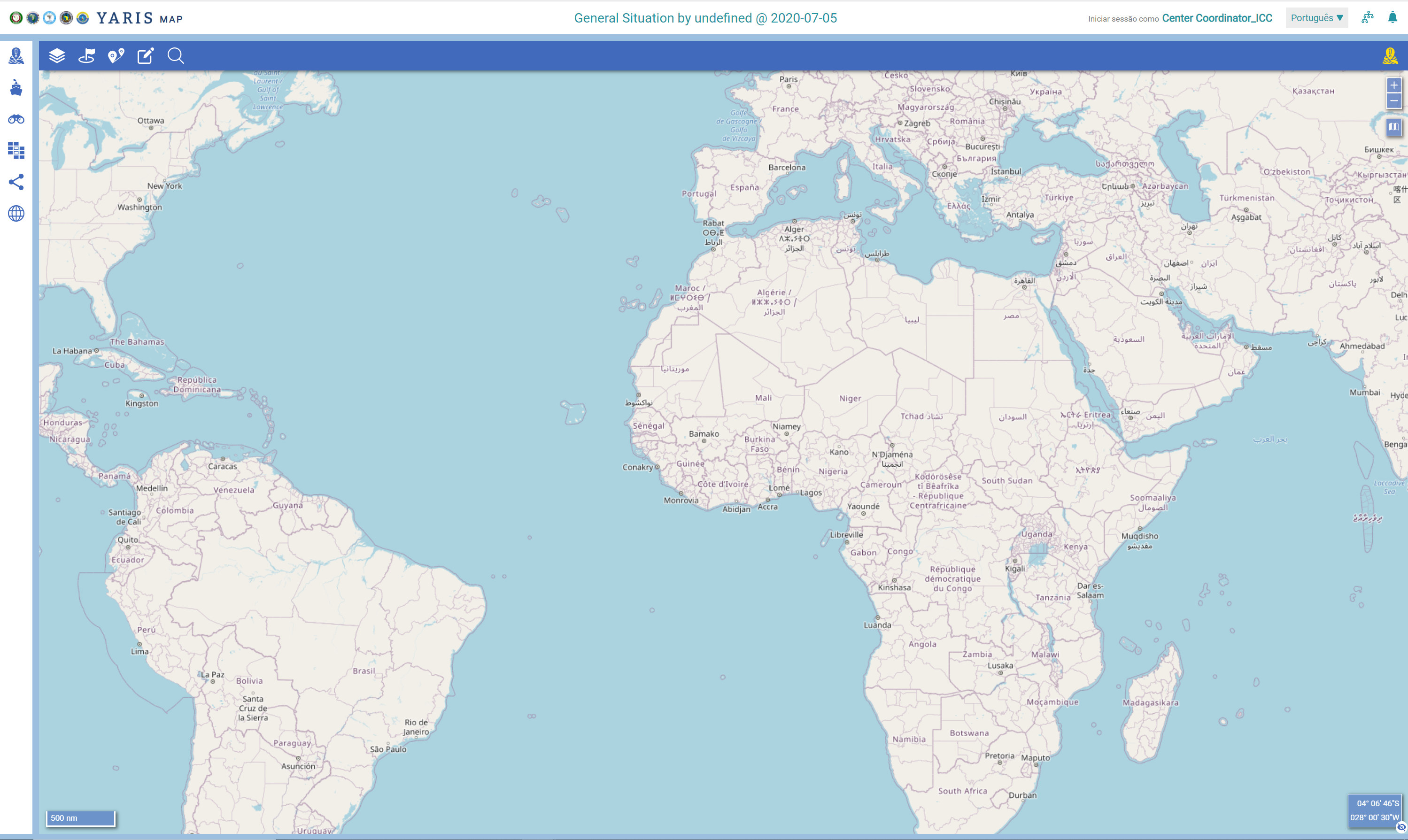 Click on
A dedicated window opens

Type the PROPERTY to search for
Click on the field/arrow to select

Type the CRITERIA  to rule
Click on the field/arrow to select

Type the Value
As you start typing the system my suggest you some values

Click on         to add another selecting criteria.
It assumes ”and” as logical operator

Define the rule in case of multiple selecting criterias

Click on
1
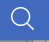 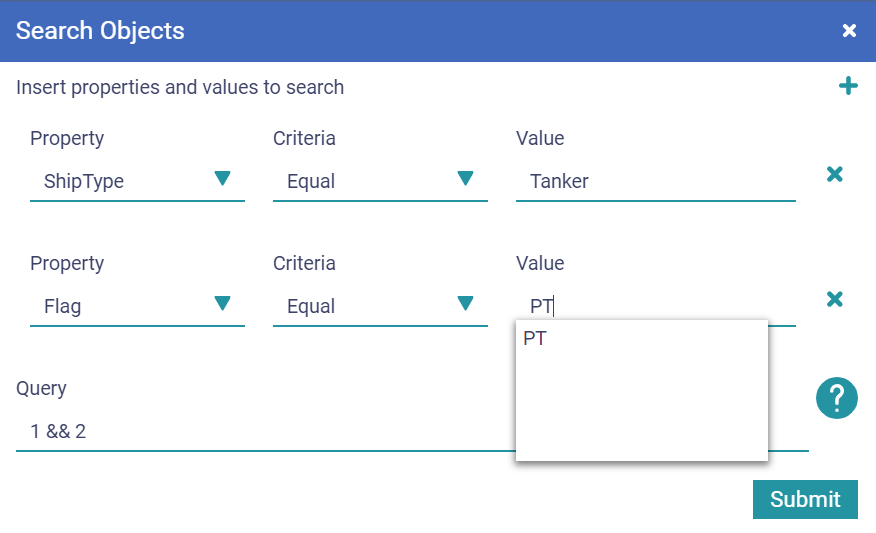 2
5
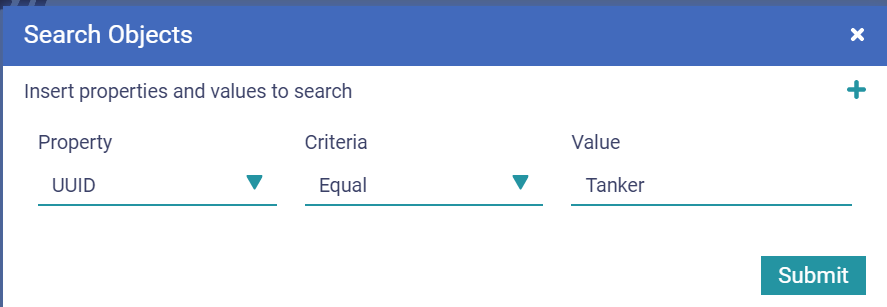 2
3
4
6
3
7
4
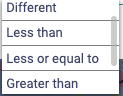 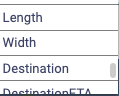 5
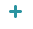 6
7
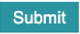 Horizontal MenuSearch objects using an existing layer as the geographical criteria
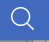 1
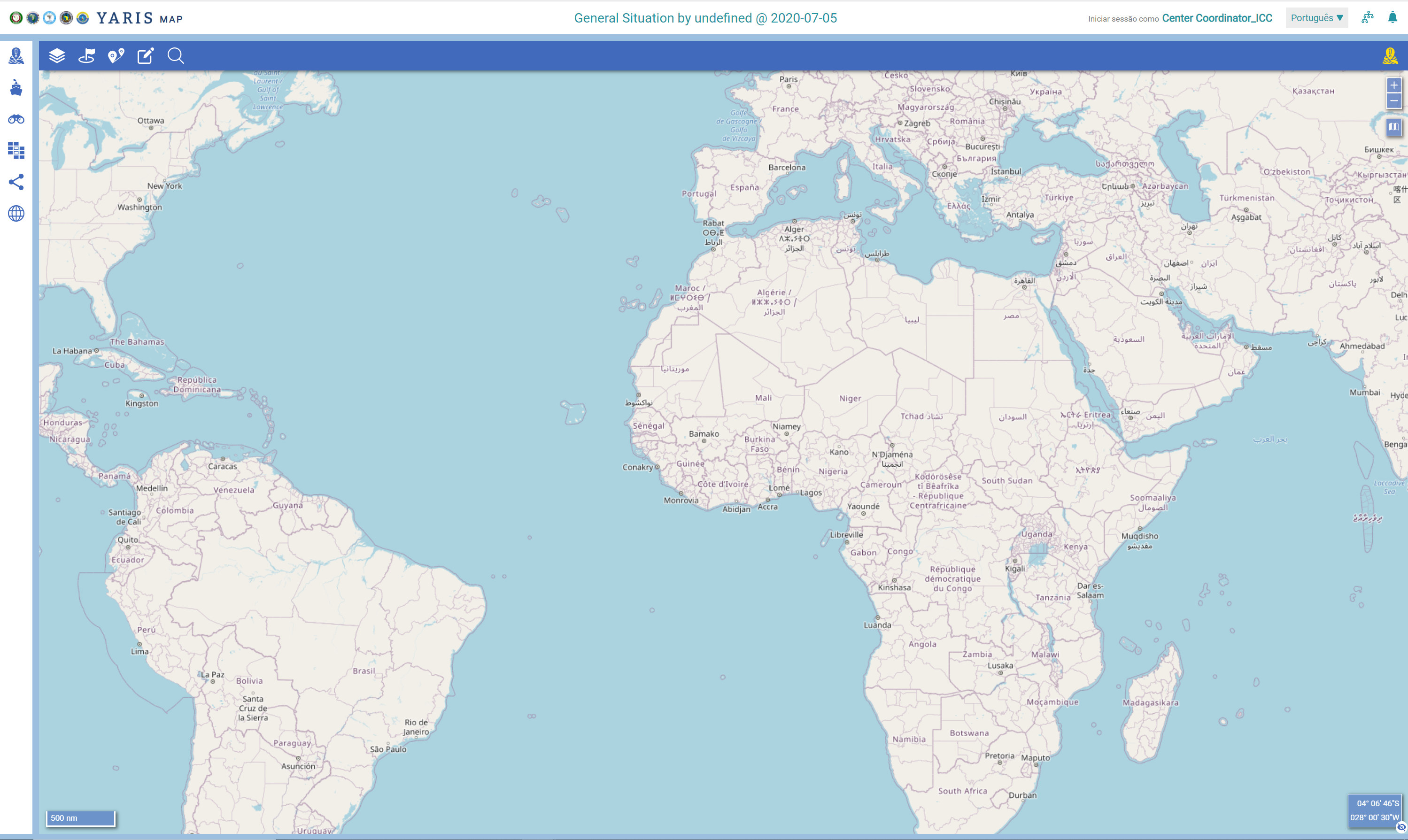 Click on
A dedicated window opens

Select “Layer” as PROPERTY to search for
Click on the field/arrow to select

Select the CRITERIA  to the rule from the values “Outside” or “Inside” in the list
Click on the field/arrow to select

Select the LAYER to the rule from the values in the list
Click on the field/arrow to select

Click on
1
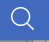 2
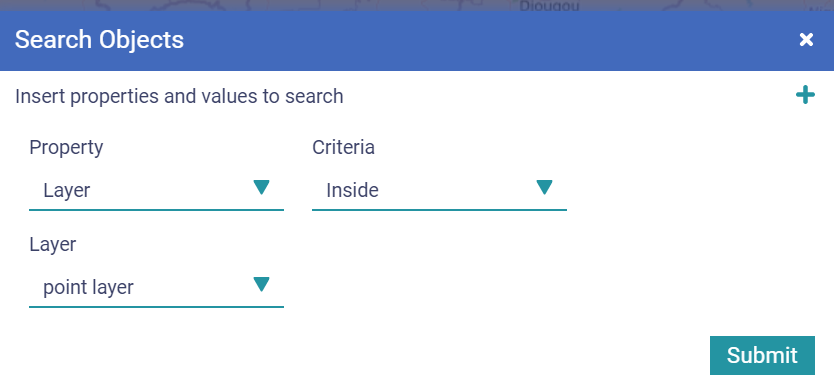 2
3
3
4
5
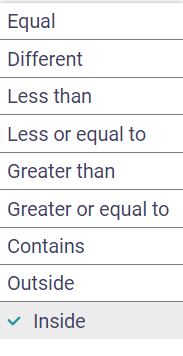 4
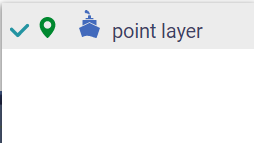 5
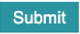 Horizontal MenuTools- Measure distances between 2 or more points
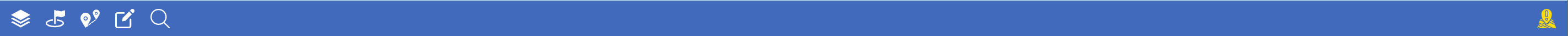 Two tools allowing to measure distances and bearing
Point to point method
Around a point method

The results may be exported as csv files
Possible uses:

Find distance and bearing betwen two points
Defined a route plan
Horizontal MenuTools- Measure distances (Met 1)
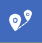 1
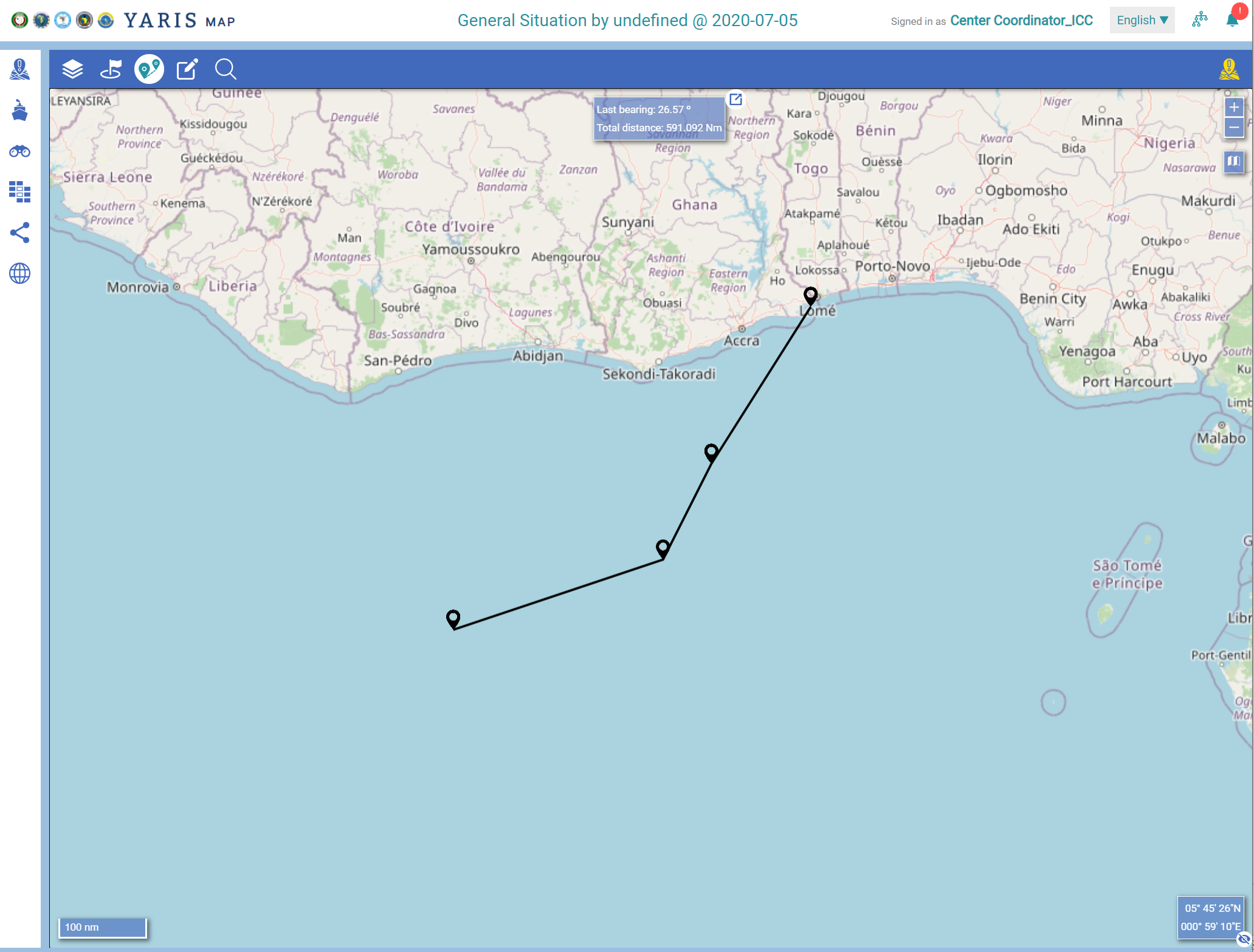 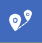 Click on
 A dedicated window opens

Select the point of origine

Select the next point (s)
The data will be available on the reading box
(direction between the last points and total distance from the 1st point)

To delete a point click again on the point
1
2
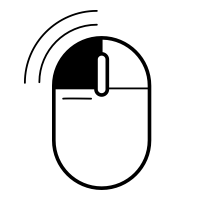 3
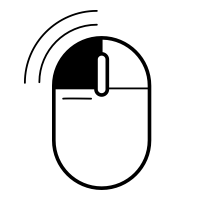 3
3
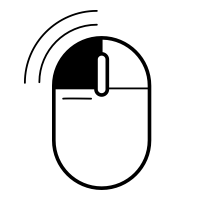 2
3
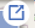 Horizontal MenuTools- Measure distances (Met 1)
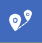 1
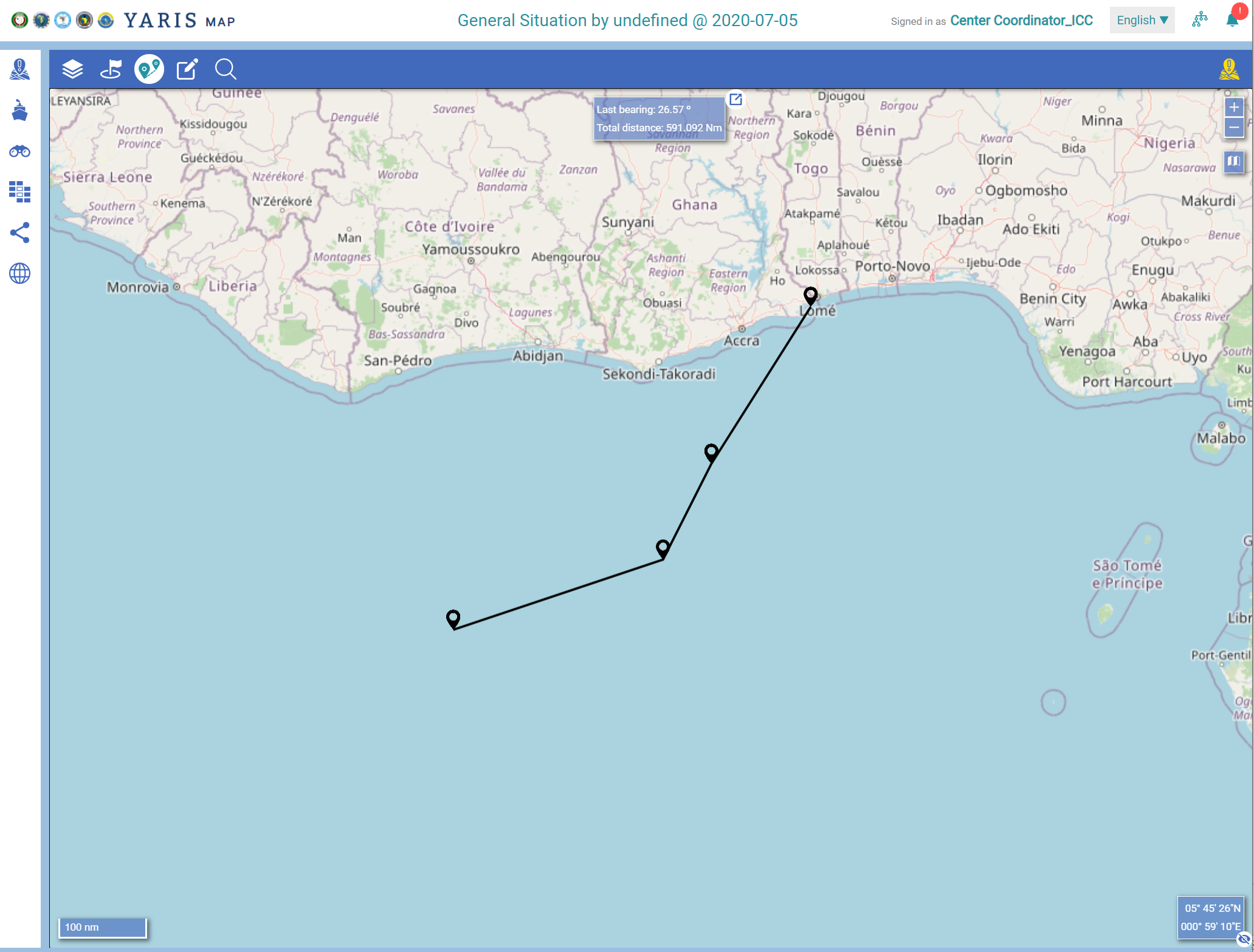 4
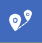 Click on
 A dedicated window opens

Select the point of origine

Select the next point (s)
The data will be available on the reading box
(direction between the last points and total distance from the 1st point)

To delete a point click again on the point

Click on         to export the information in csv format
Into your machine in download or transfer dossier
1
2
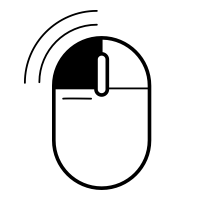 3
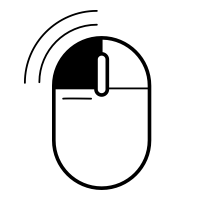 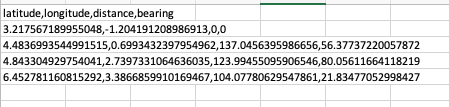 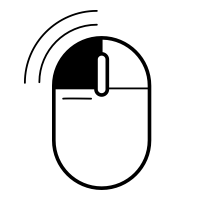 4
2
3
Horizontal MenuTools - Measure distances (Met 1) - Export
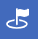 Convert csv to Excel
1
Open the csv file with excel

Select all collom A

Select Data

Select Text to Columns
A dedicated  box opens

Select Delimited

Click on Next
A dedicated box opens

Select Comma

Click on Next
3
2
4
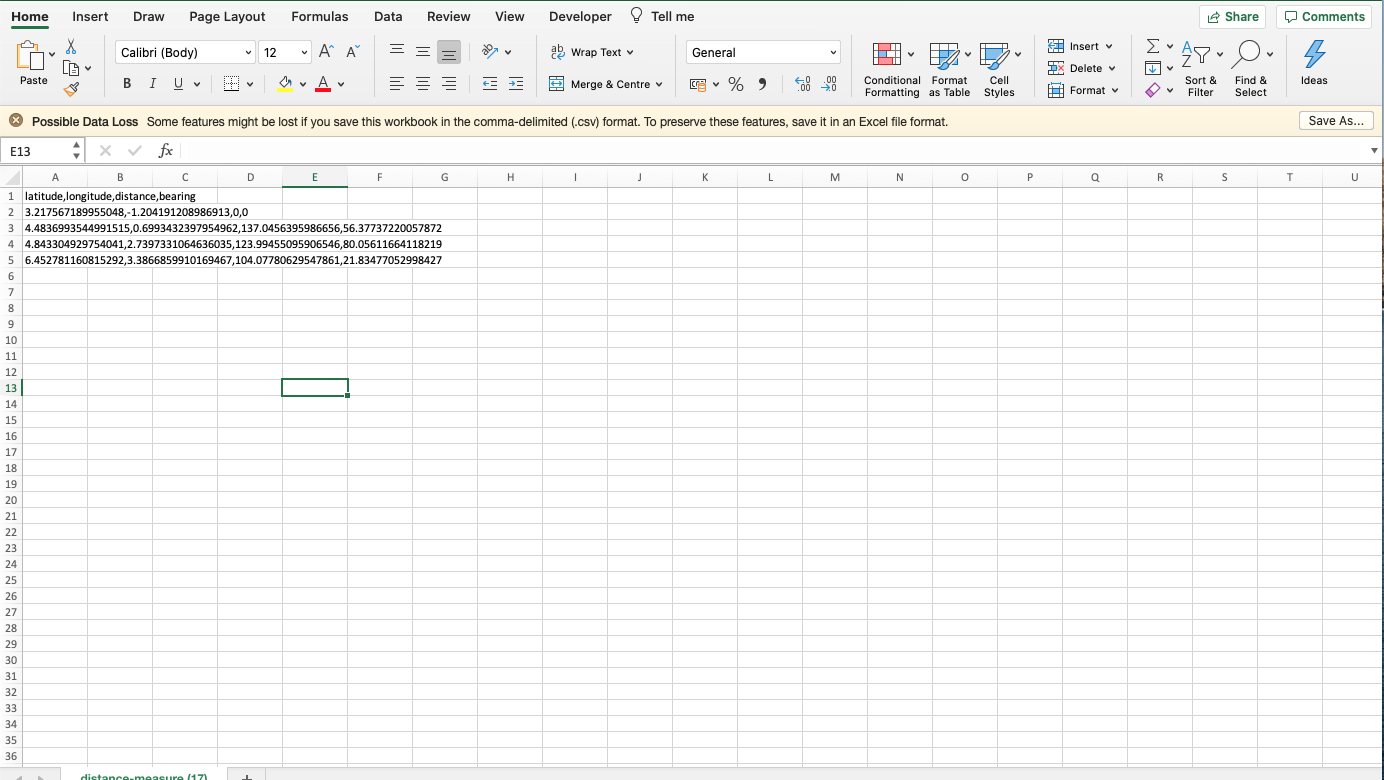 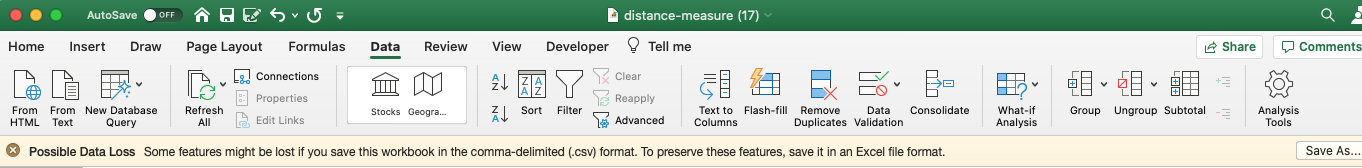 3
2
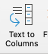 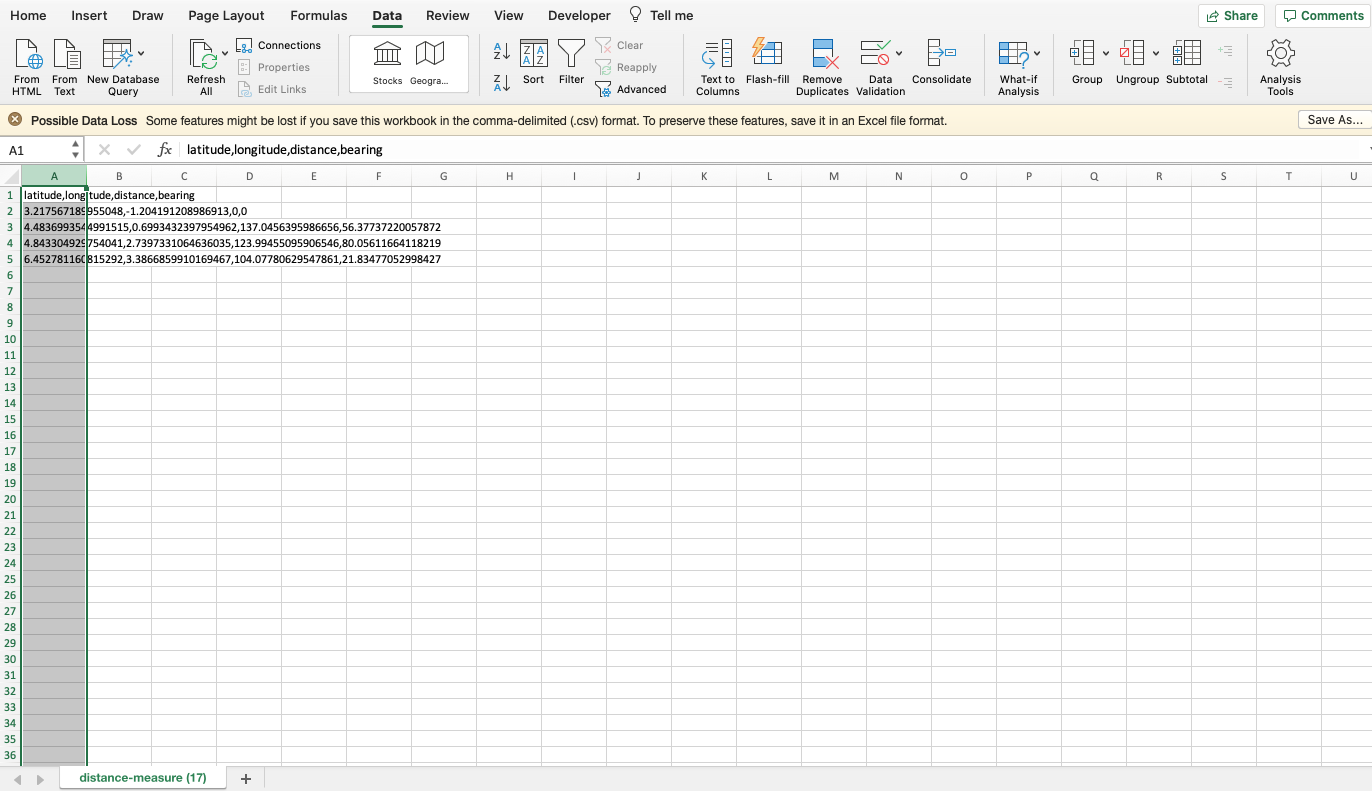 4
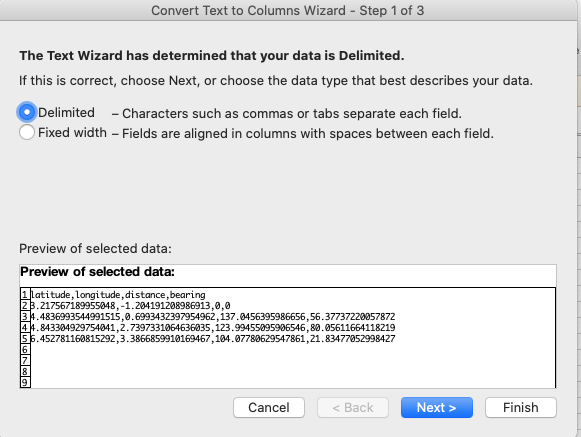 5
5
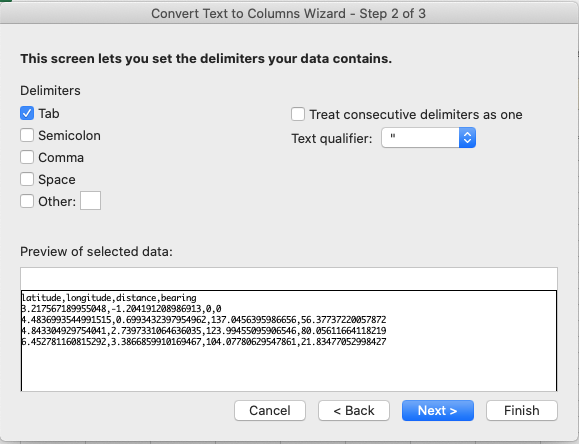 7
6
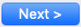 7
6
8
8
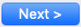 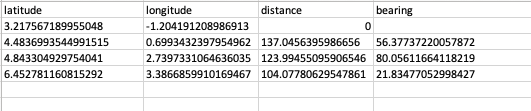 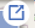 Horizontal MenuTools - Measure distances (Met 2) - Export
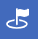 1
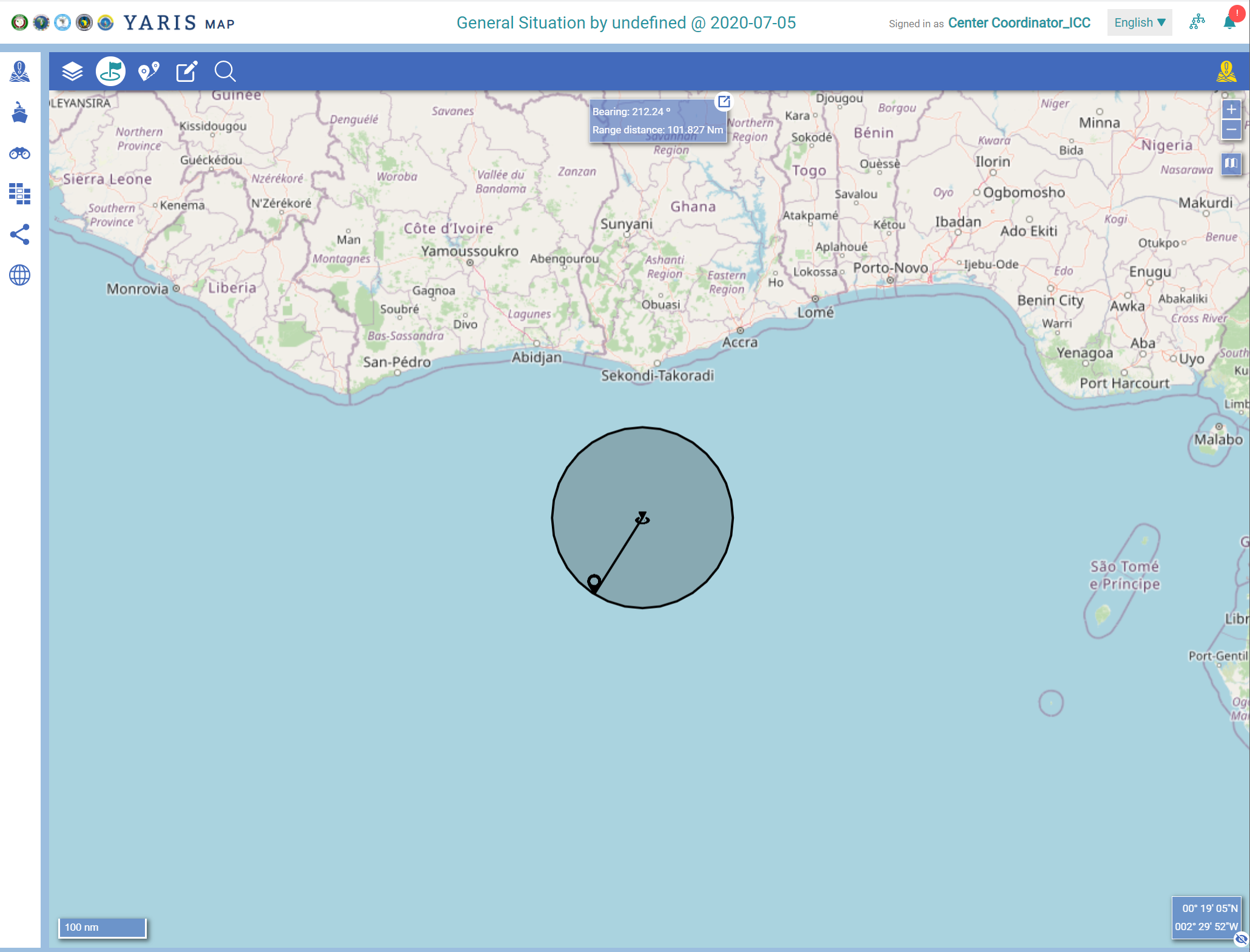 4
Click on
A dedicated window is open

Select the point of origine

Select another point
The data will be available on the reading box

Click on        to export the information in csv format 
Into your machine in download or transfers dossiers
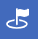 1
2
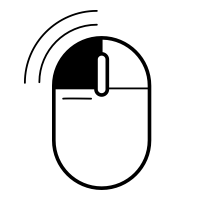 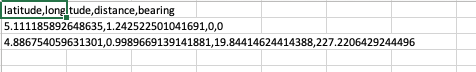 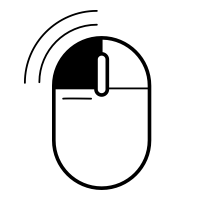 3
4
Measure the range around an object: the object is in the center, and the range is represented by the circle around the object
2
3
Horizontal MenuTools – Tools to create, edit and delete georeferenced points, lines, polygons and circles
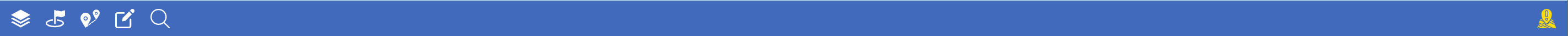 The drawing toolbar to be used requires that at least one information layer of “points” is active in the map


The geographical information may be exported as kml files
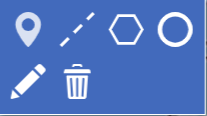 Possible uses:

Define point, lines, polygons and circles ad-hoc
Define areas related to the maritime information knowledge of the region database (supporting MDA)
Used as filters to select points
Horizontal MenuTools -  Tools to create, edit and delete georeferenced points, lines, polygons and circles
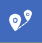 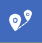 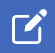 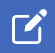 Activate at least one Information Layer of type “Points”

Click on
 The drawing toolbar opens and the user can select one of the actions available:
Create Point
Create Line
Create Polygon
Create Circle
Edit Objects
Delete Objects
1
1
2
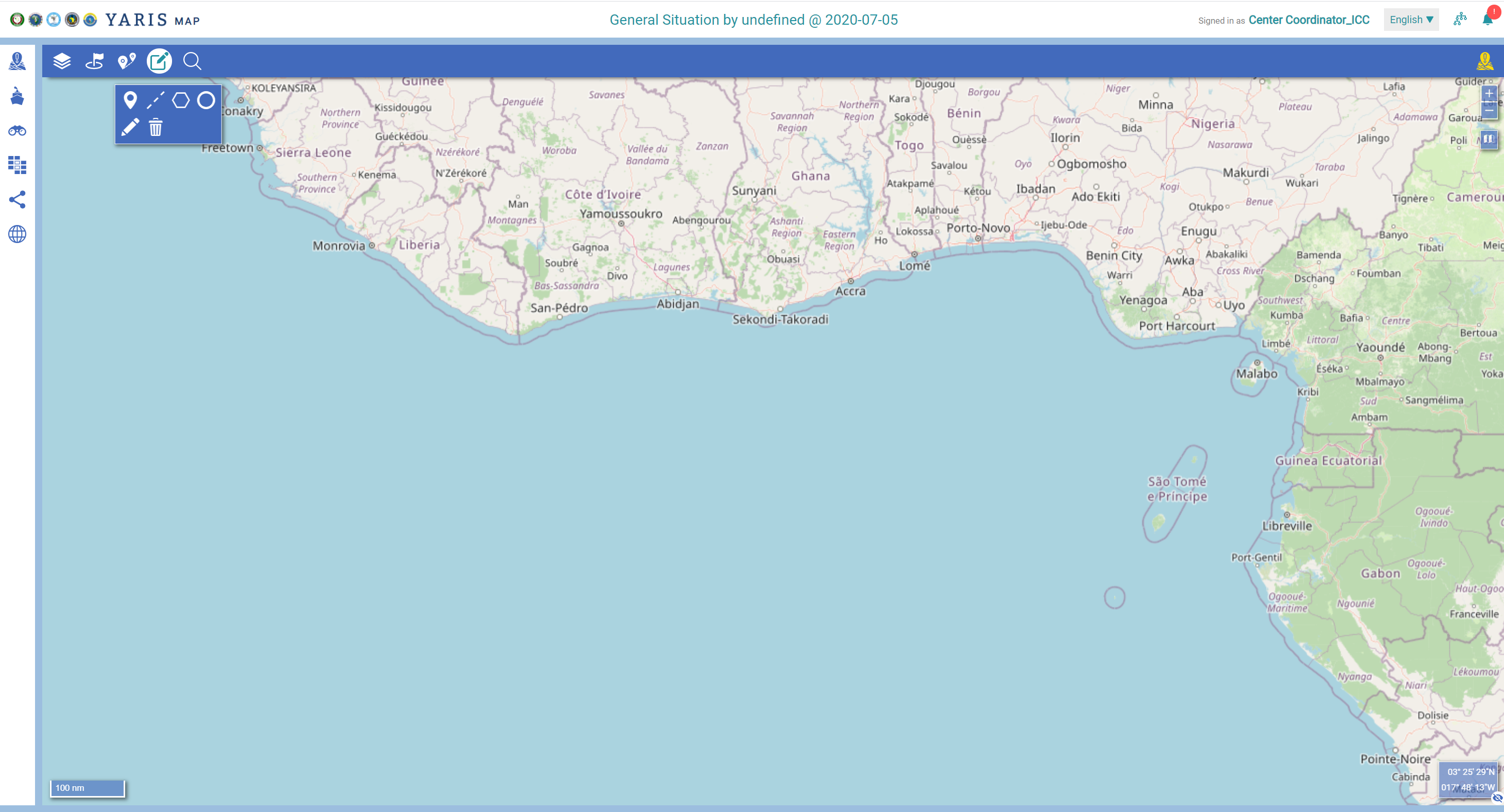 2
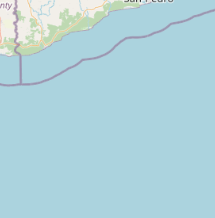 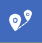 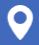 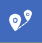 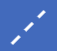 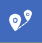 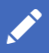 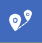 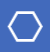 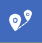 At least one own information  layer must be active
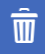 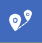 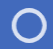 Activate at least one Information Layer of type “Points”

Click on
 The drawing toolbar opens

Select one of the actions on the drawing toolbar:
Create Point
Create Line
Create Polygon
Create Circle
Edit Objects
Delete Objects
With the “Create Point” selected click on the point position in the map 

Fulfil the fields
Layer -> mandatory
Name -> mandatory
PositionUTC -> mandatory
Description
Color -> mandatory
Latitude, Longitude -> mandatory
COG
SOG
1
Horizontal MenuTools -  Tools to create, edit and delete georeferenced points, lines, polygons and circles
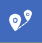 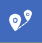 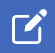 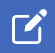 2
1
2
3
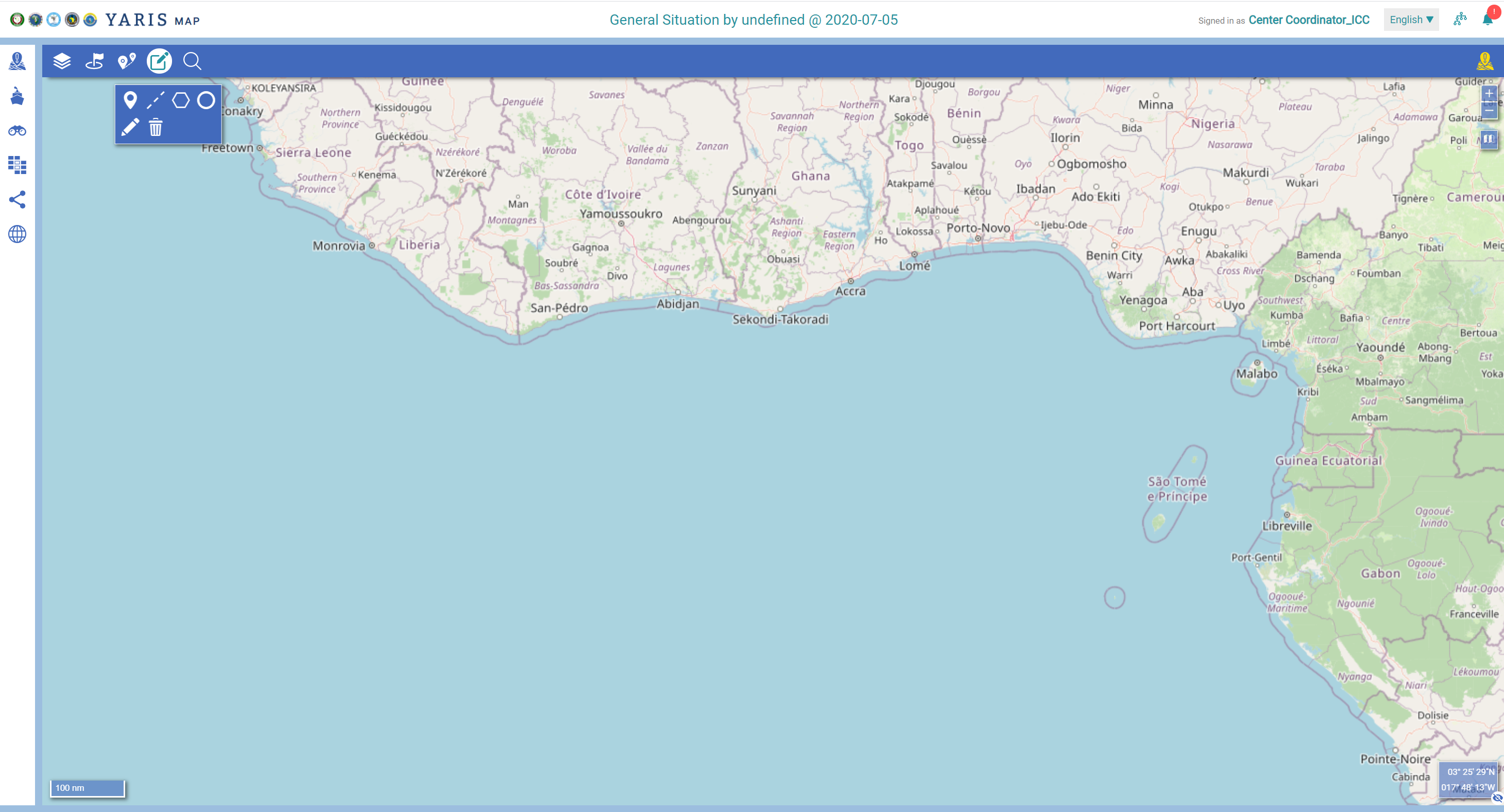 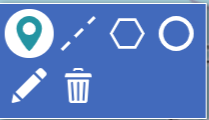 5
3
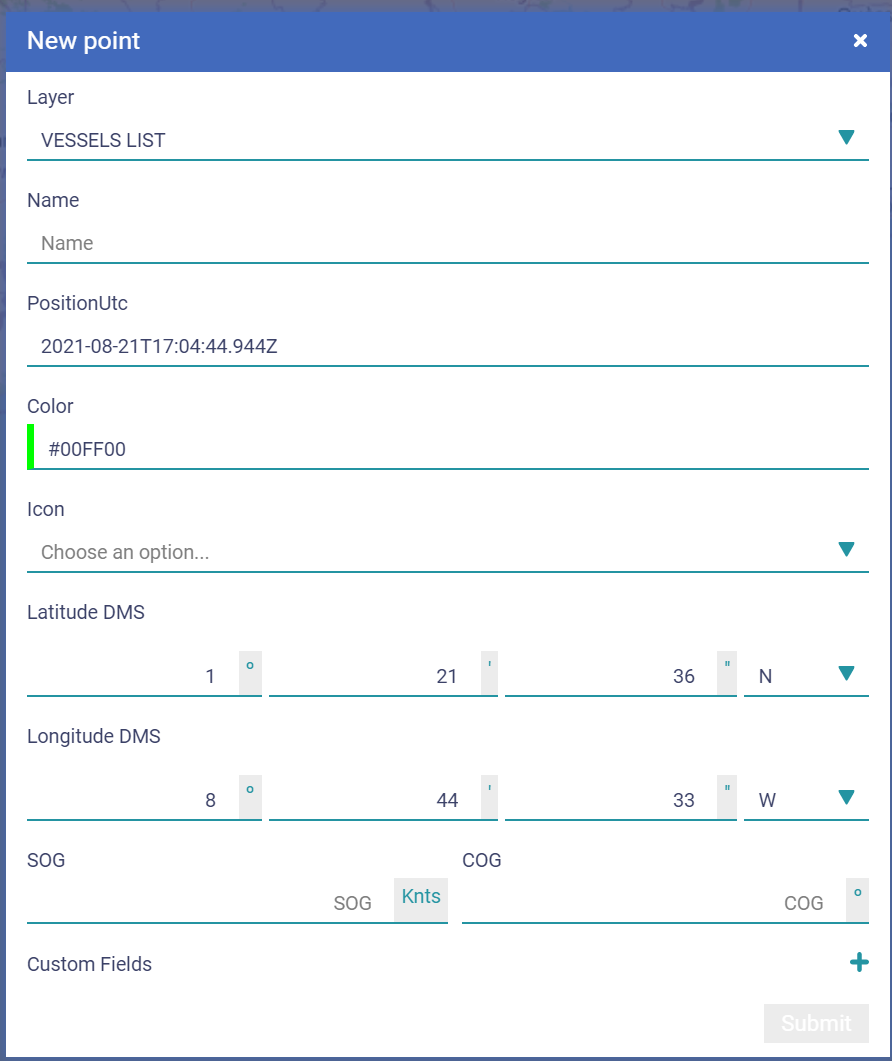 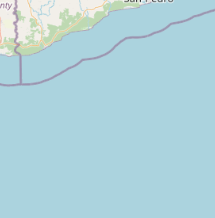 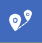 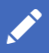 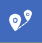 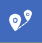 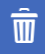 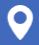 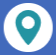 4
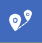 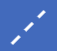 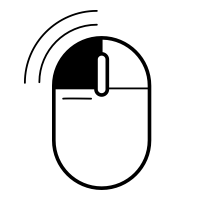 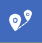 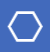 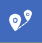 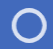 5
4
Activate at least one Information Layer of type “Points”

Click on
 The drawing toolbar opens

Select one of the actions on the drawing toolbar:
Create Point
Create Line
Create Polygon
Create Circle
Edit Objects
Delete Objects
With the “Create Line” activated, click on the line positions in the map 
Don’t repeat the first point
To remove the point, click again on the point
End with a “double click” in the map

Fulfil the fields
Layer -> mandatory
Name -> mandatory
Description
Color -> mandatory
Latitude, Longitude -> mandatory for each point
1
Horizontal MenuTools -  Tools to create, edit and delete georeferenced points, lines, polygons and circles
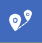 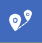 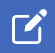 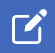 2
3
1
2
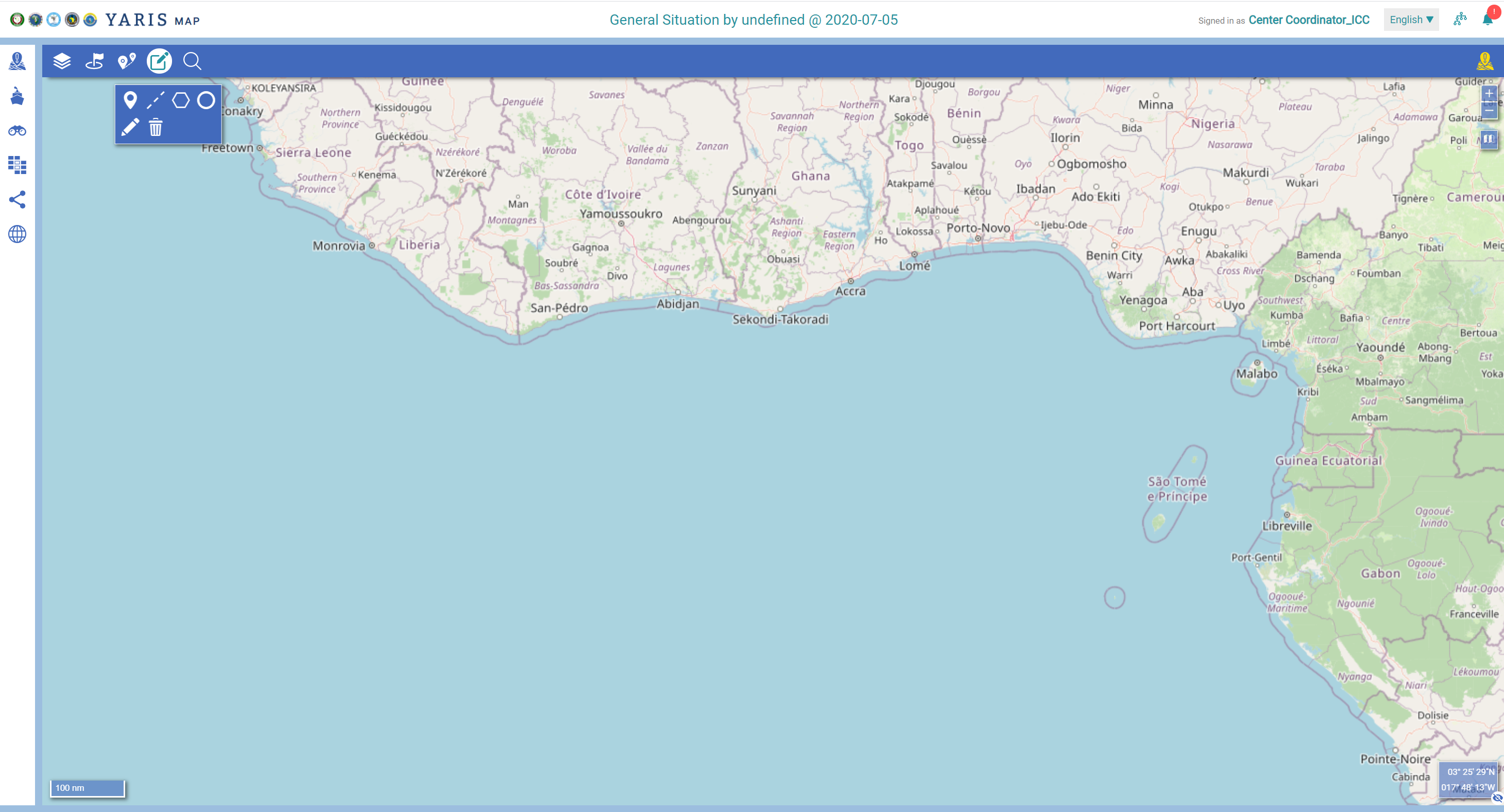 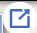 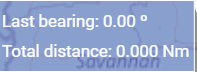 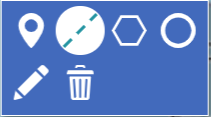 6
3
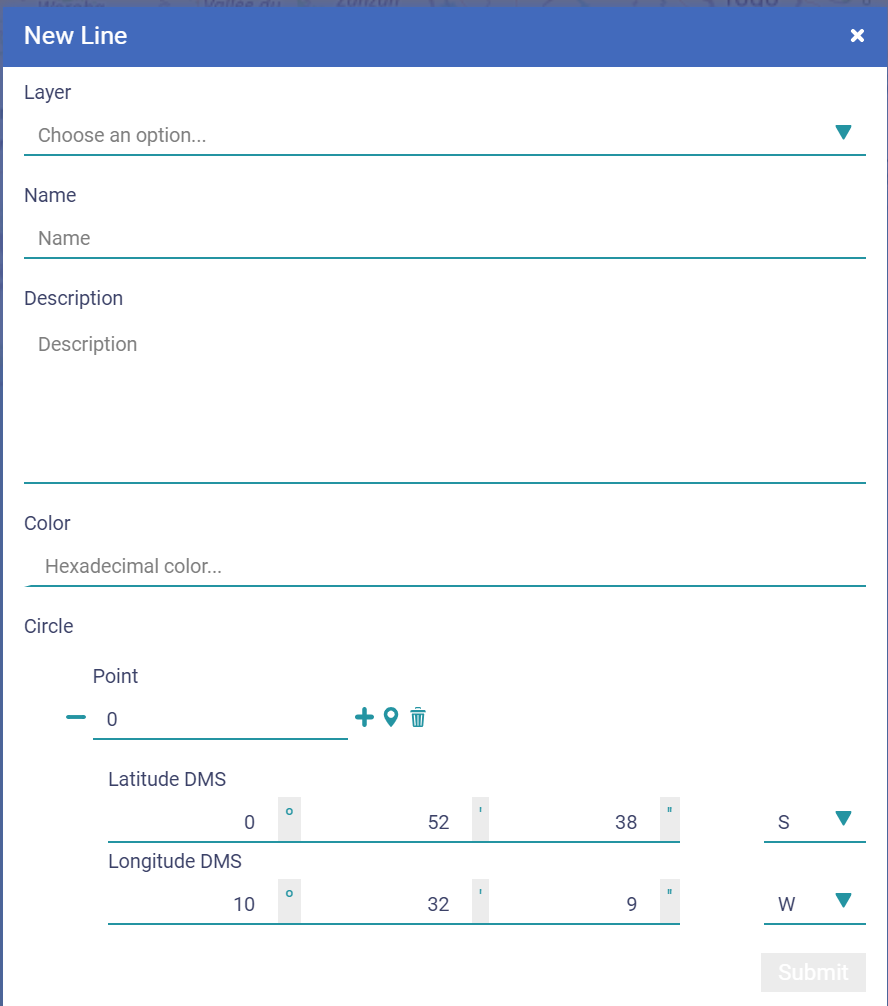 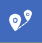 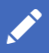 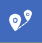 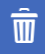 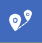 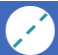 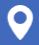 4
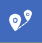 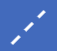 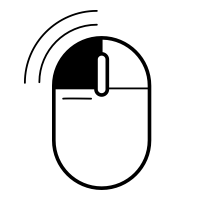 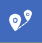 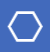 5
4
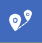 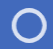 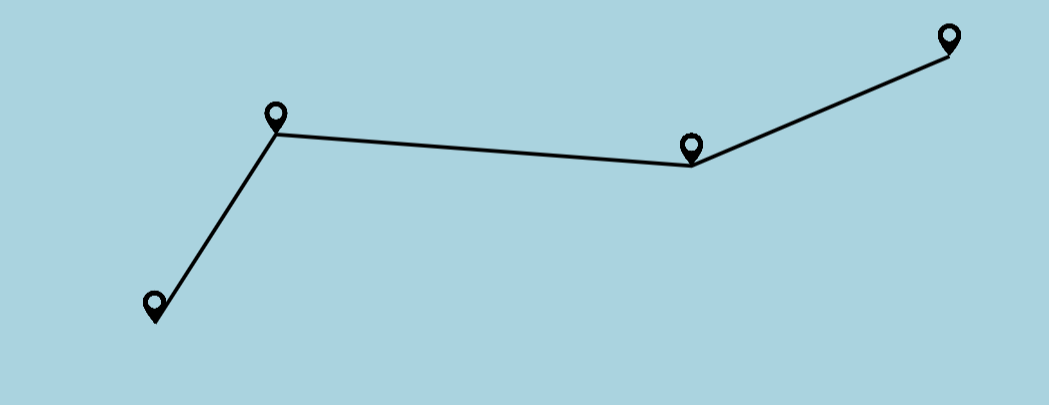 4
5
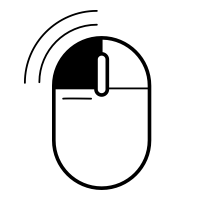 4
6
Activate at least one Information Layer of type “Points”

Click on
 The drawing toolbar opens

Select one of the actions on the drawing toolbar:
Create Point
Create Line
Create Polygon
Create Circle
Edit Objects
Delete Objects
With the “Create Polygon” activated click on the polygon positions in the map 
Don’t repeat the first point
To remove the point, click again on the point
End with a “double click” in the map

Fulfil the fields
Layer -> mandatory
Name -> mandatory
Description
Color -> mandatory
Latitude, Longitude -> mandatory for each point
1
Horizontal MenuTools -  Tools to create, edit and delete georeferenced points, lines, polygons and circles
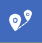 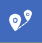 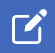 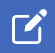 2
1
3
2
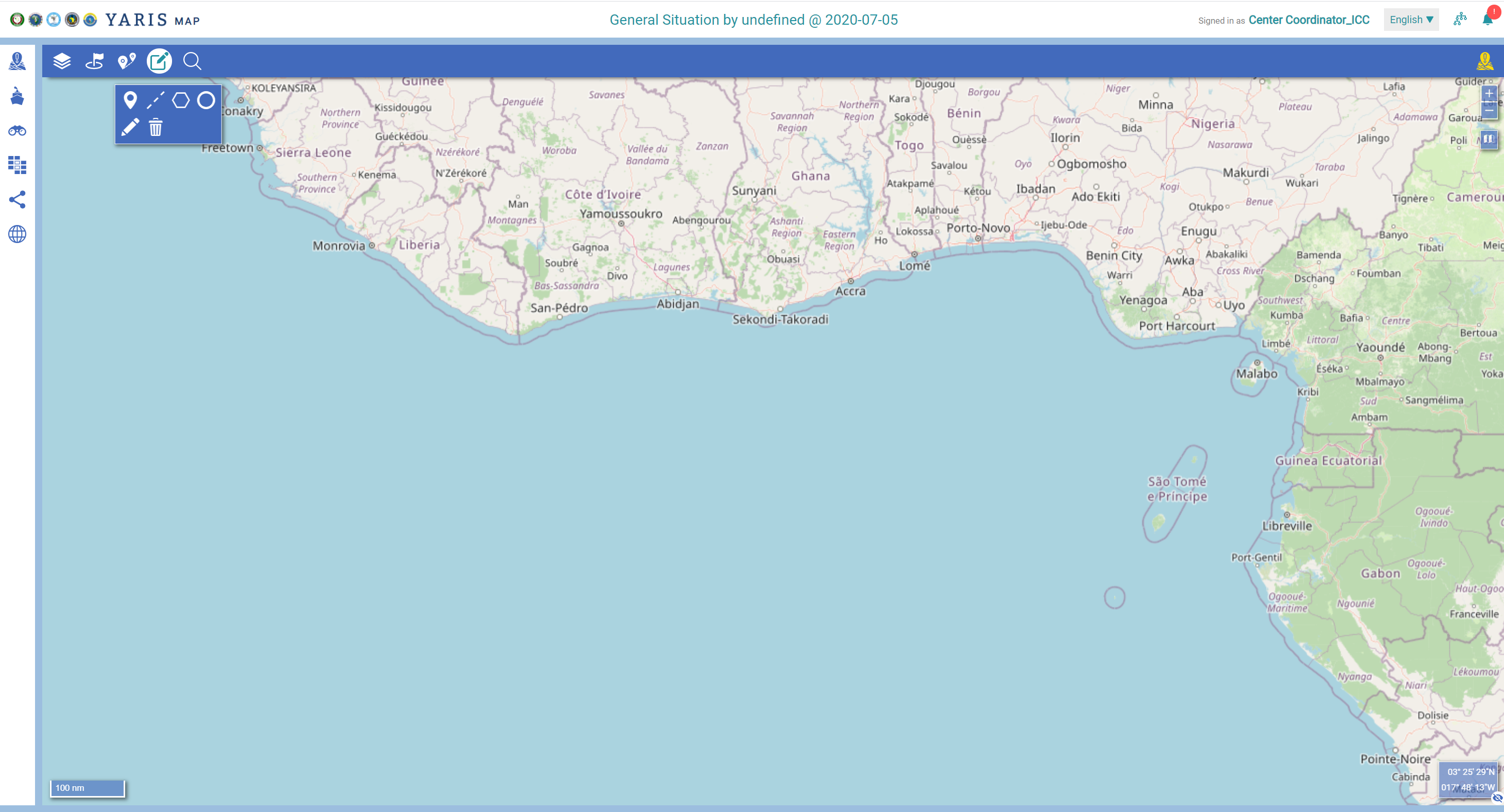 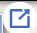 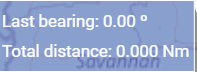 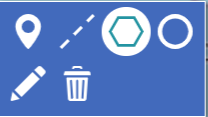 6
3
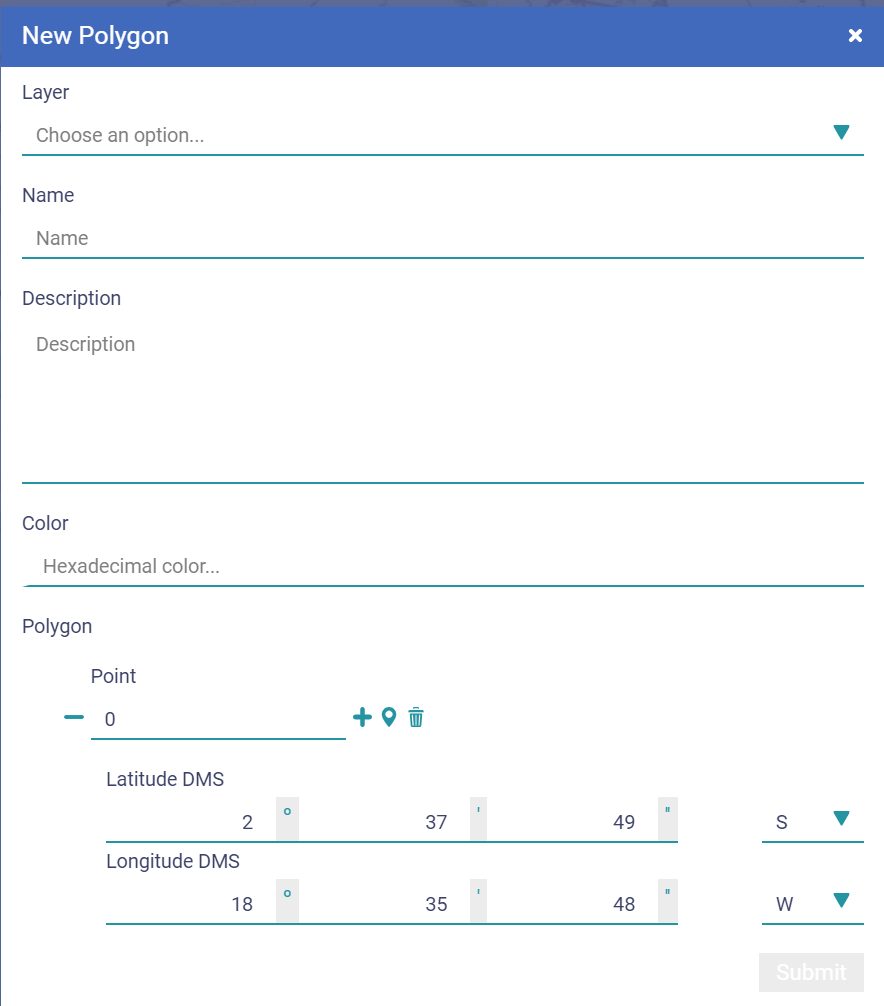 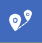 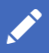 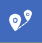 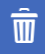 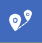 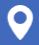 4
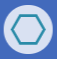 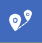 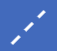 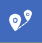 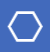 4
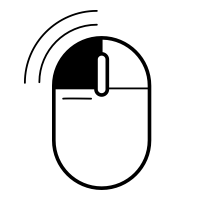 4
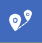 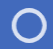 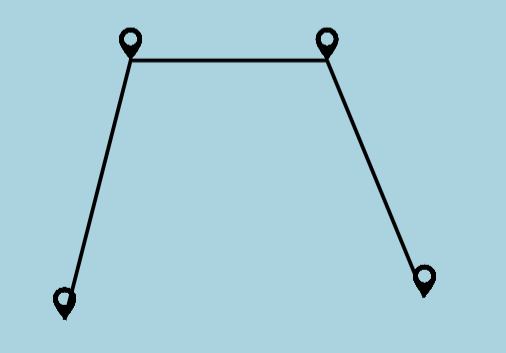 5
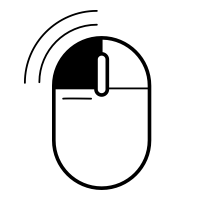 4
5
6
Activate at least one Information Layer of type “Points”

Click on
 The drawing toolbar opens
Select one of the actions on the drawing toolbar:
Create Point
Create Line
Create Polygon
Create Circle
Edit Objects
Delete Objects
With the “Create Circle” activated click on the center position. 
Don’t repeat the first point
To remove the point, click again on the point
End with a click on a position with the radius of the circle

Fulfil the fields
Layer -> mandatory
Name -> mandatory
Description
Color -> mandatory
Latitude, Longitude -> mandatory
Radius -> mandatory
1
Horizontal MenuTools -  Tools to create, edit and delete georeferenced points, lines, polygons and circles
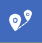 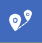 2
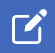 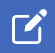 3
1
2
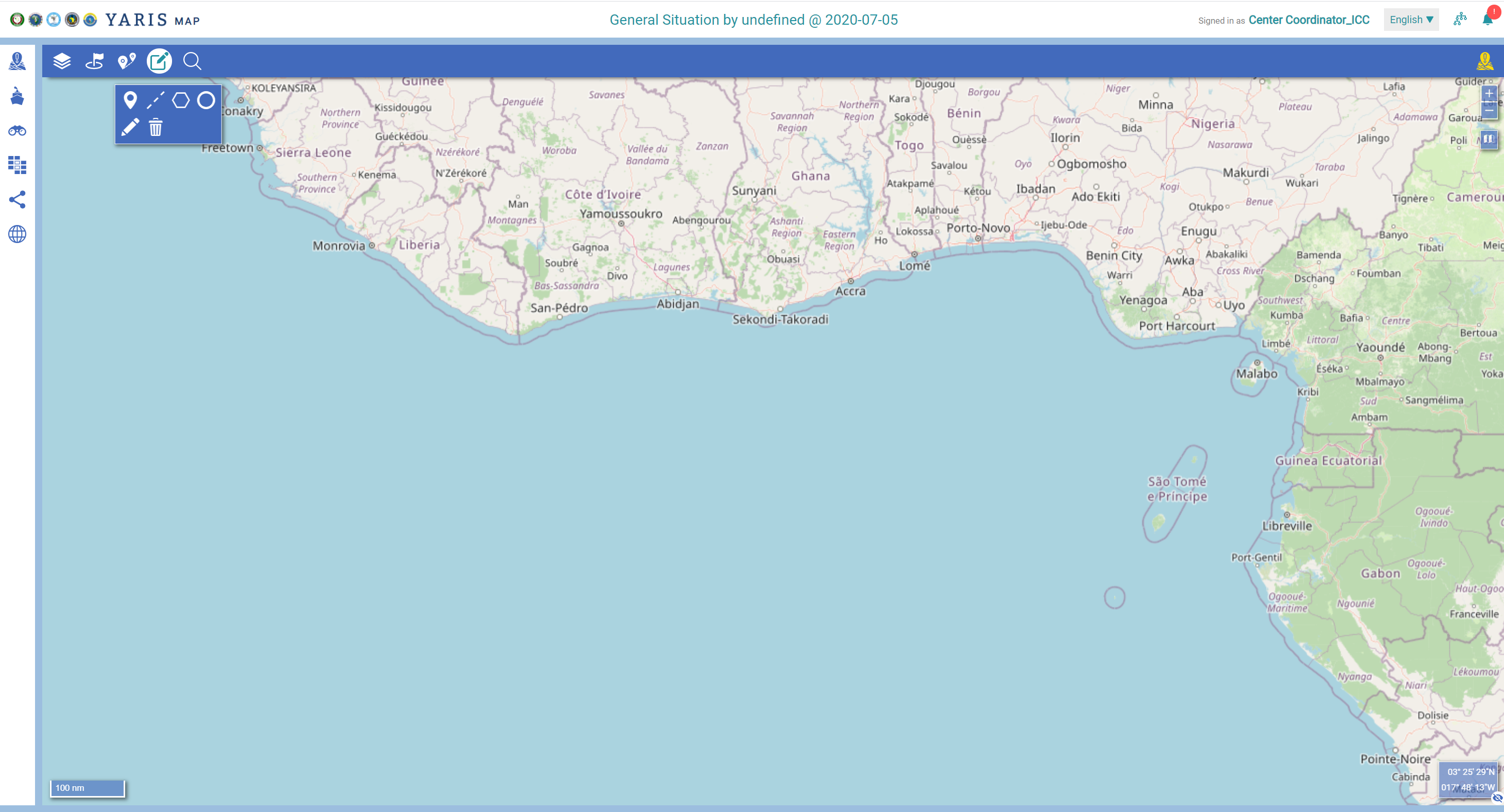 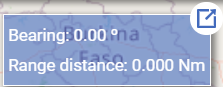 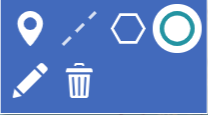 3
6
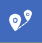 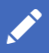 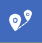 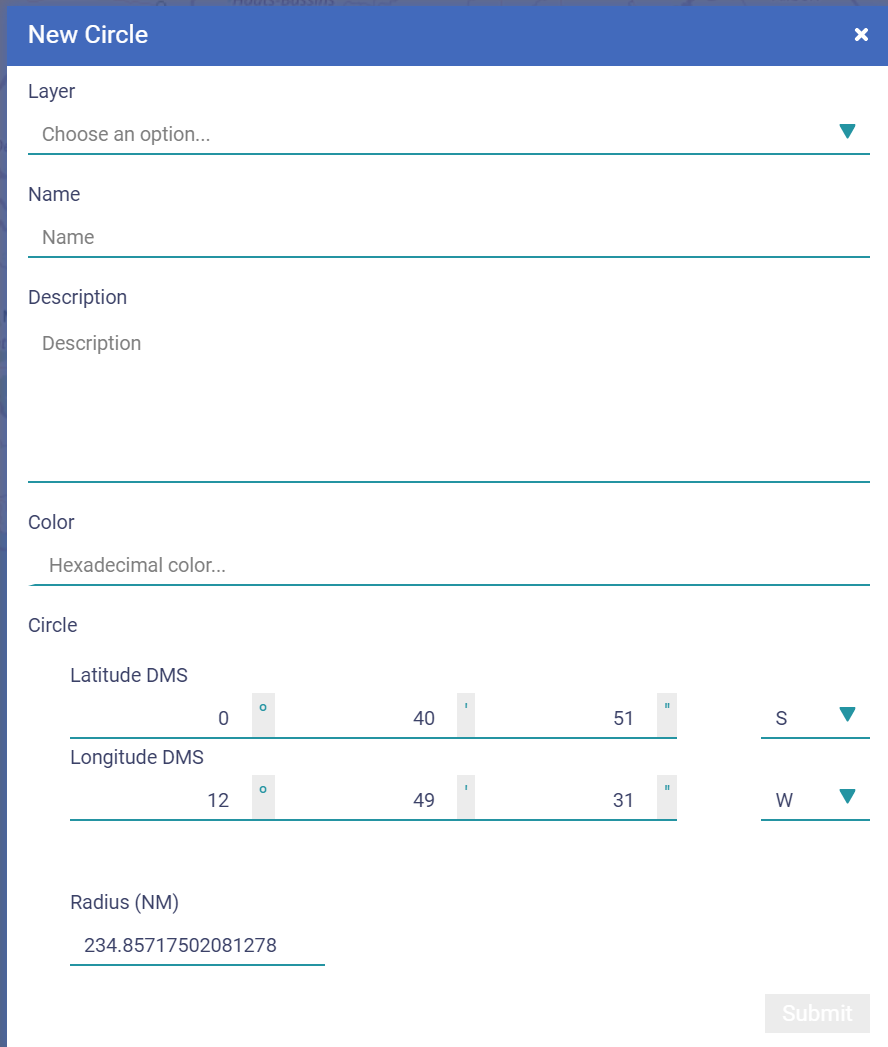 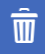 4
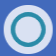 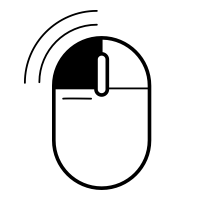 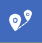 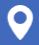 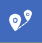 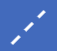 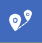 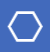 5
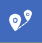 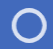 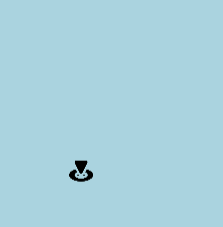 5
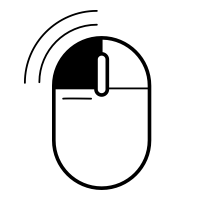 4
6
Activate at least one Information Layer of type “Points”

Click on
 The drawing toolbar opens
Select one of the actions on the drawing toolbar:
Create Point
Create Line
Create Polygon
Create Circle
Edit Objects
Delete Objects
With the “Edit Object” activated click on any object in the map 

Edit the fields

Click on 
The fuctionality “Edit Object” stay active until the user deactivate it by clicking on
1
Horizontal MenuTools -  Tools to create, edit and delete georeferenced points, lines, polygons and circles
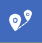 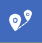 2
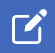 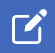 3
1
2
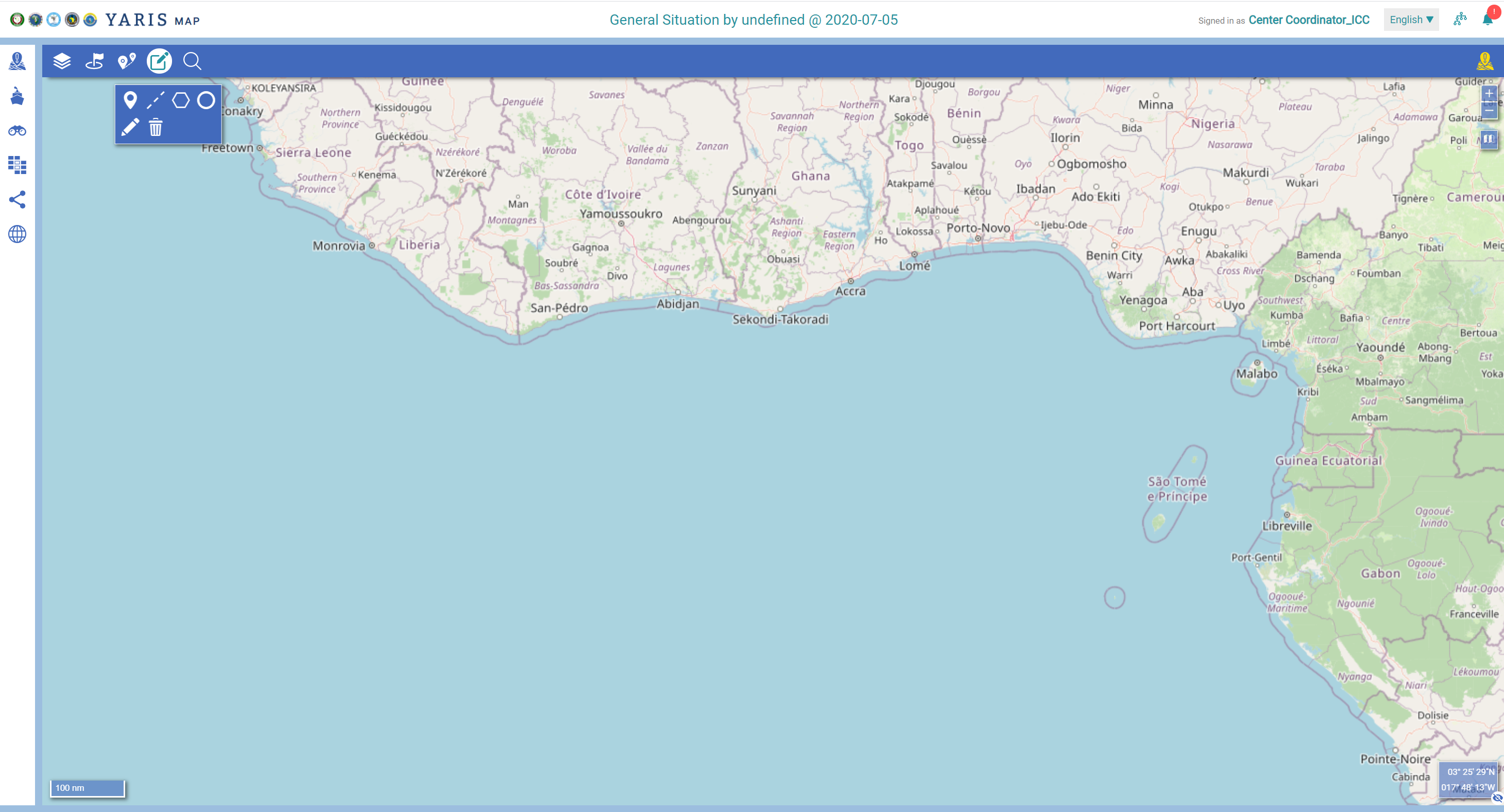 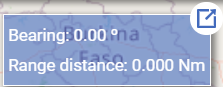 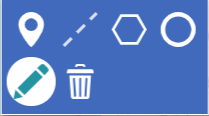 5
3
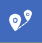 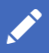 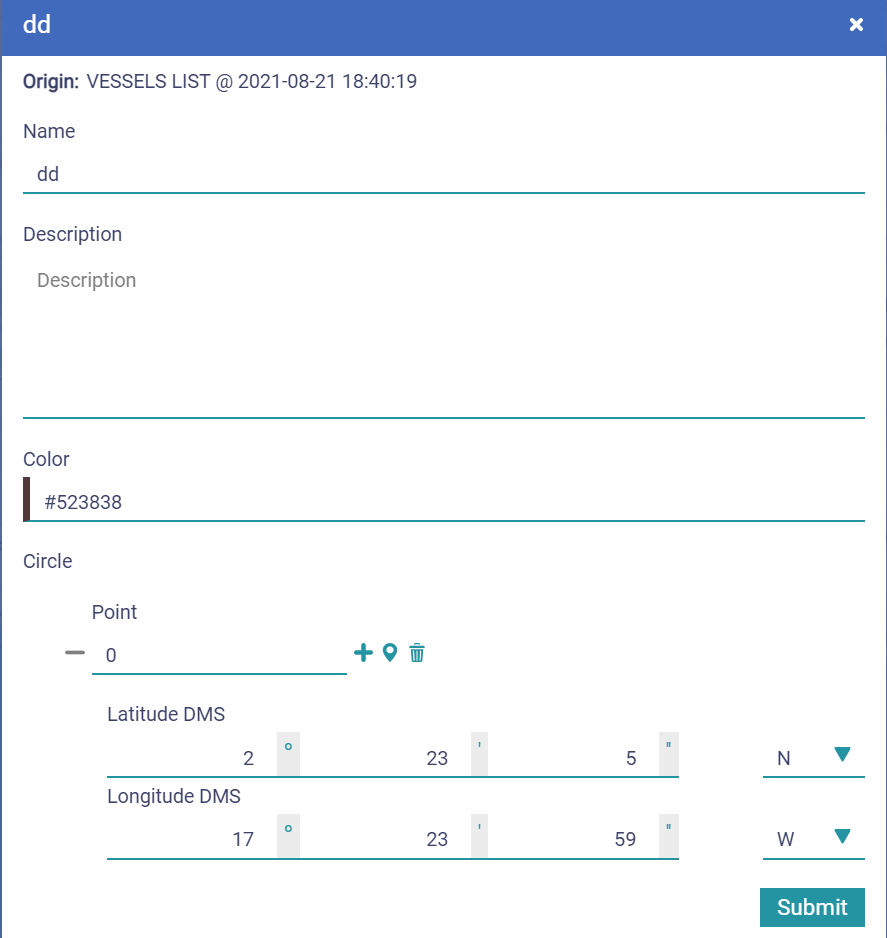 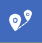 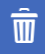 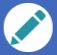 4
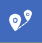 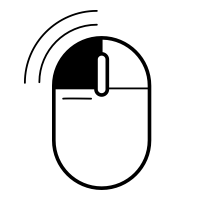 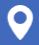 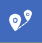 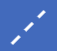 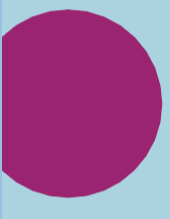 5
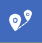 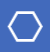 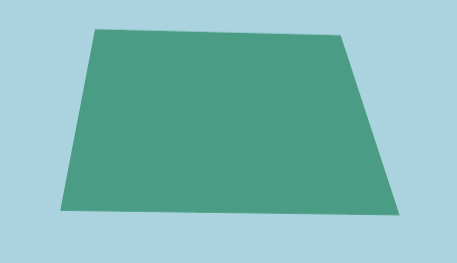 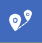 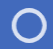 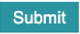 6
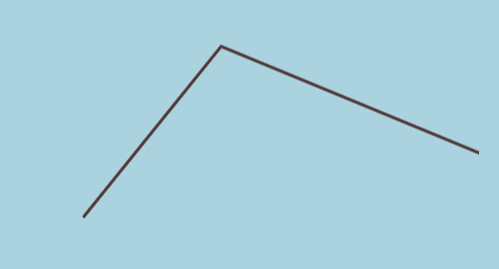 4
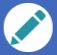 6
Activate at least one Information Layer of type “Points”

Click on
 The drawing toolbar opens
Select one of the actions on the drawing toolbar:
Create Point
Create Line
Create Polygon
Create Circle
Edit Object
Delete Objects
With the “Delete Object” activatedclick on the object to be deleted in the map 

Click on 
The fuctionality “Delete Object” stay active until the user deactivate it by clicking on
1
Horizontal MenuTools -  Tools to create, edit and delete georeferenced points, lines, polygons and circles
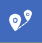 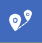 2
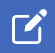 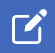 3
1
2
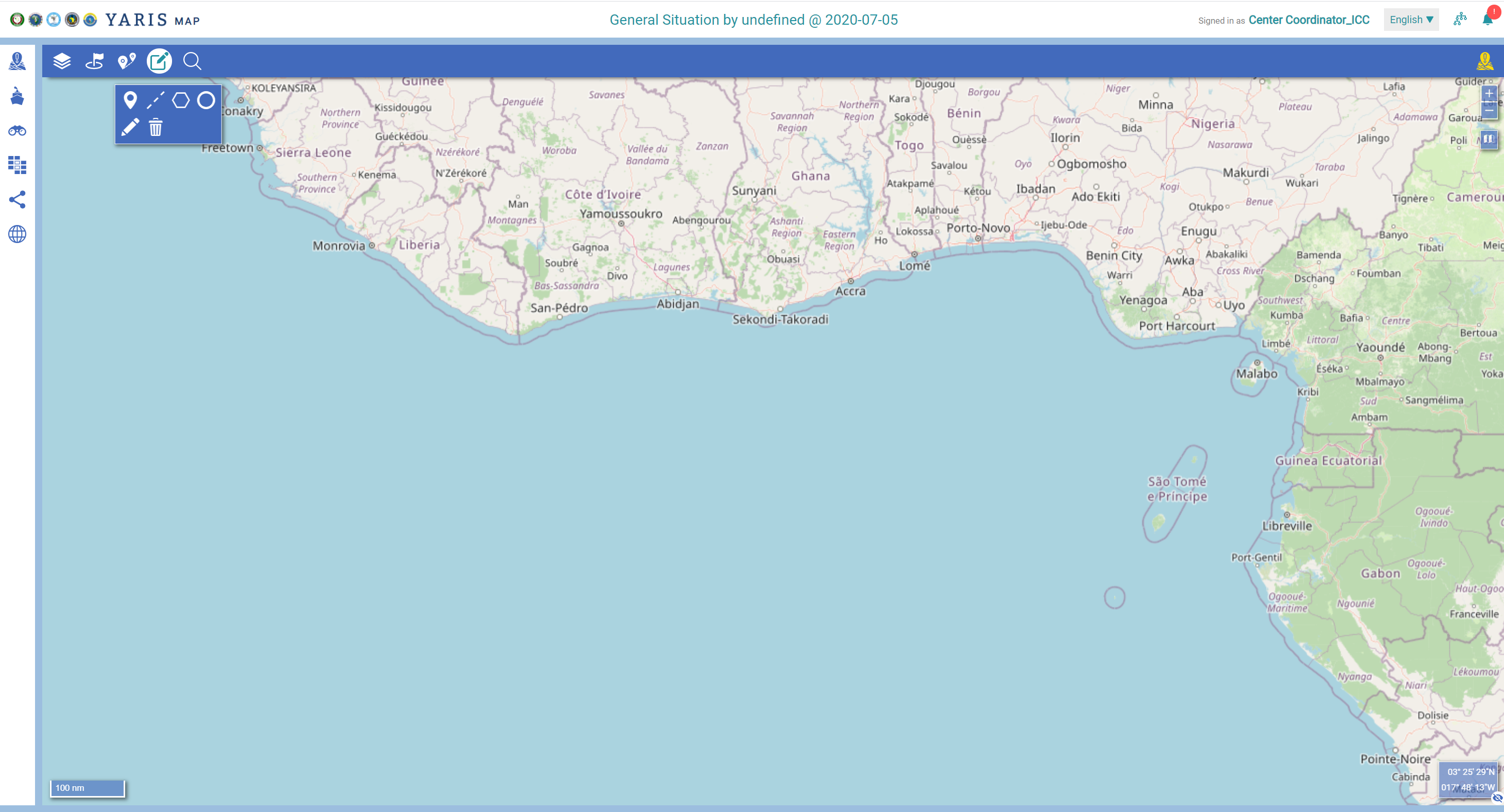 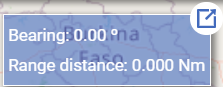 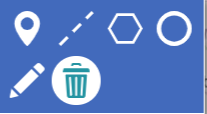 3
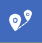 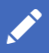 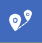 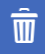 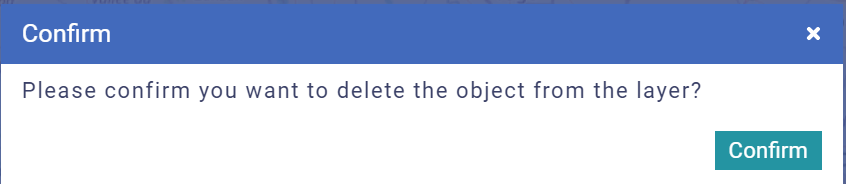 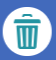 4
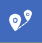 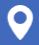 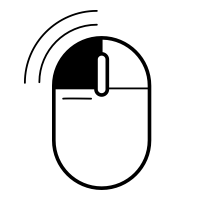 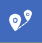 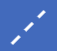 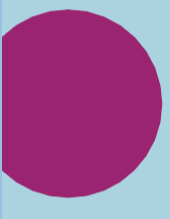 5
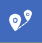 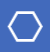 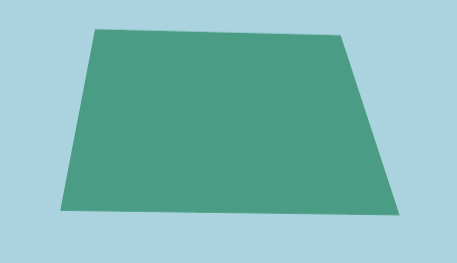 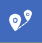 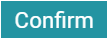 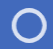 5
4
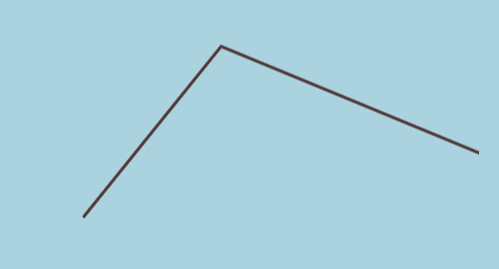 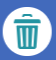 Horizontal MenuTools -  Basic georeferenced Areas - Export
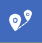 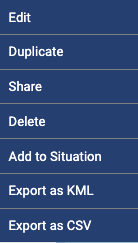 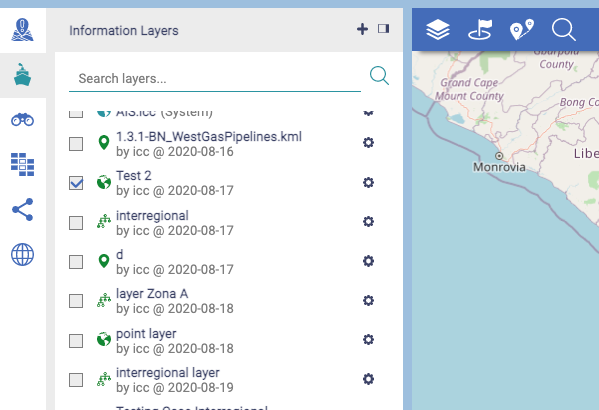 Select the layer where the area was saved
 
Click on
It opens the list of the own layers

Click on the tool icon       of the respective layer
It opens the dedicated menu

Click on
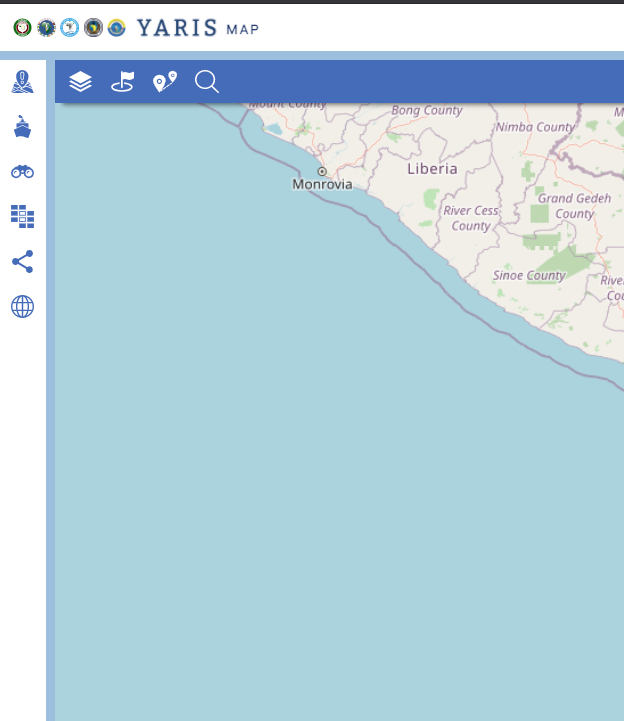 1
1
A
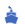 A
B
B
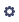 2
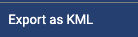 2
Horizontal MenuMAP Layers window (active layers)
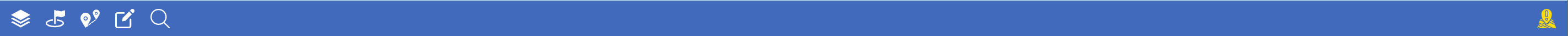 Shows the layers (whatever its type or source) that are active on the MAP

Allows their management concerning their visibility in the MAP, namely: to change their order, hide a layer, change its transparency, disable it or to do the focus of the MAP on a specific layer
Possible uses:

Highlight and analyse a particular information, maintain all the rest of information active but in a 2nd plan (eg: hided, faded..)
Horizontal MenuMAP Layers – Active layers on the post of the current operator
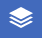 Click on  
It opens the MAP Layer Window

Search a layer by name
It opens the MAP Layer Window
Search a layer by  other properties
A dedicated window is open

Name
Description
Level
Sensitivity
Tags

Click on
1
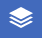 1
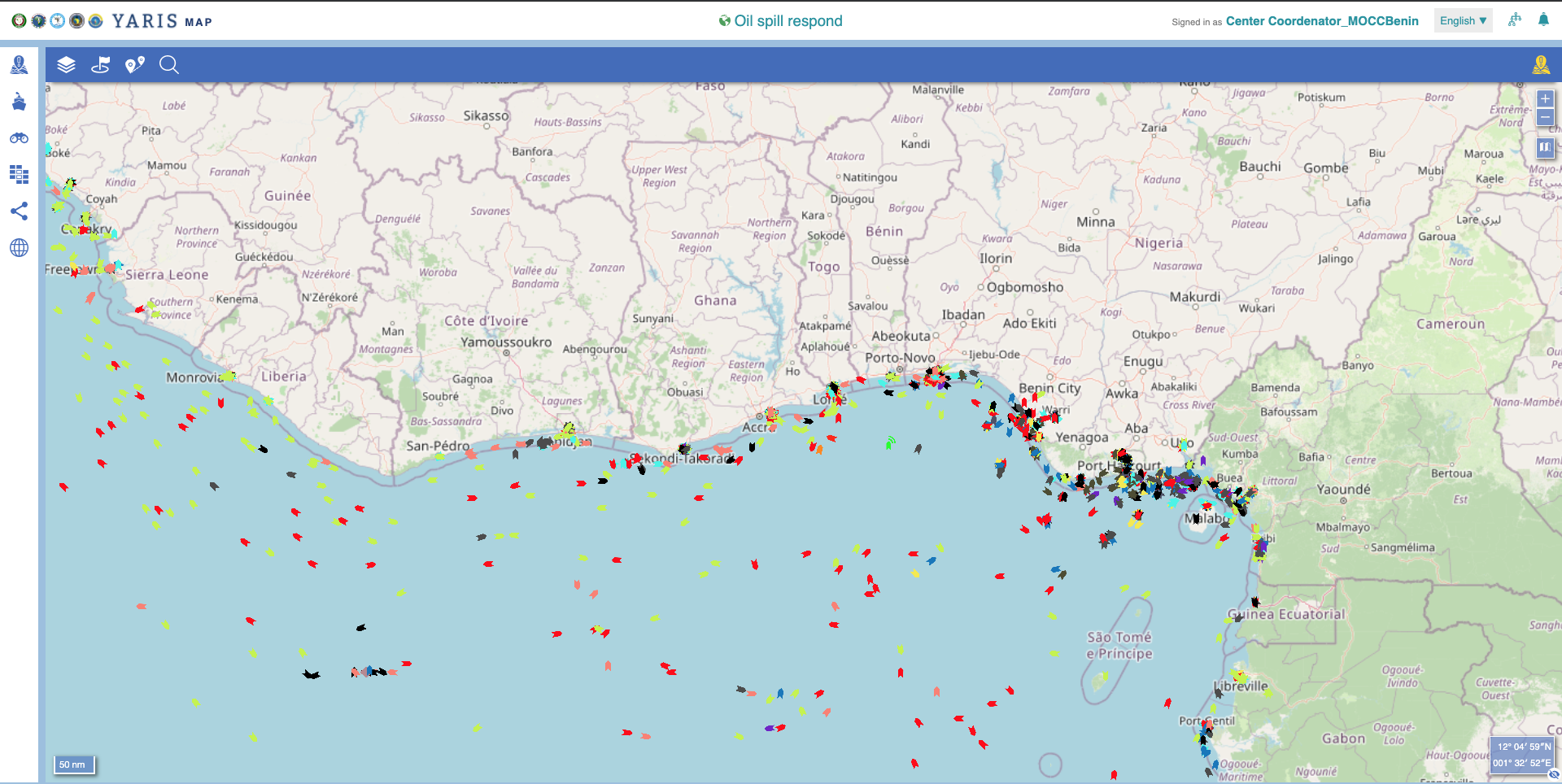 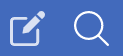 2
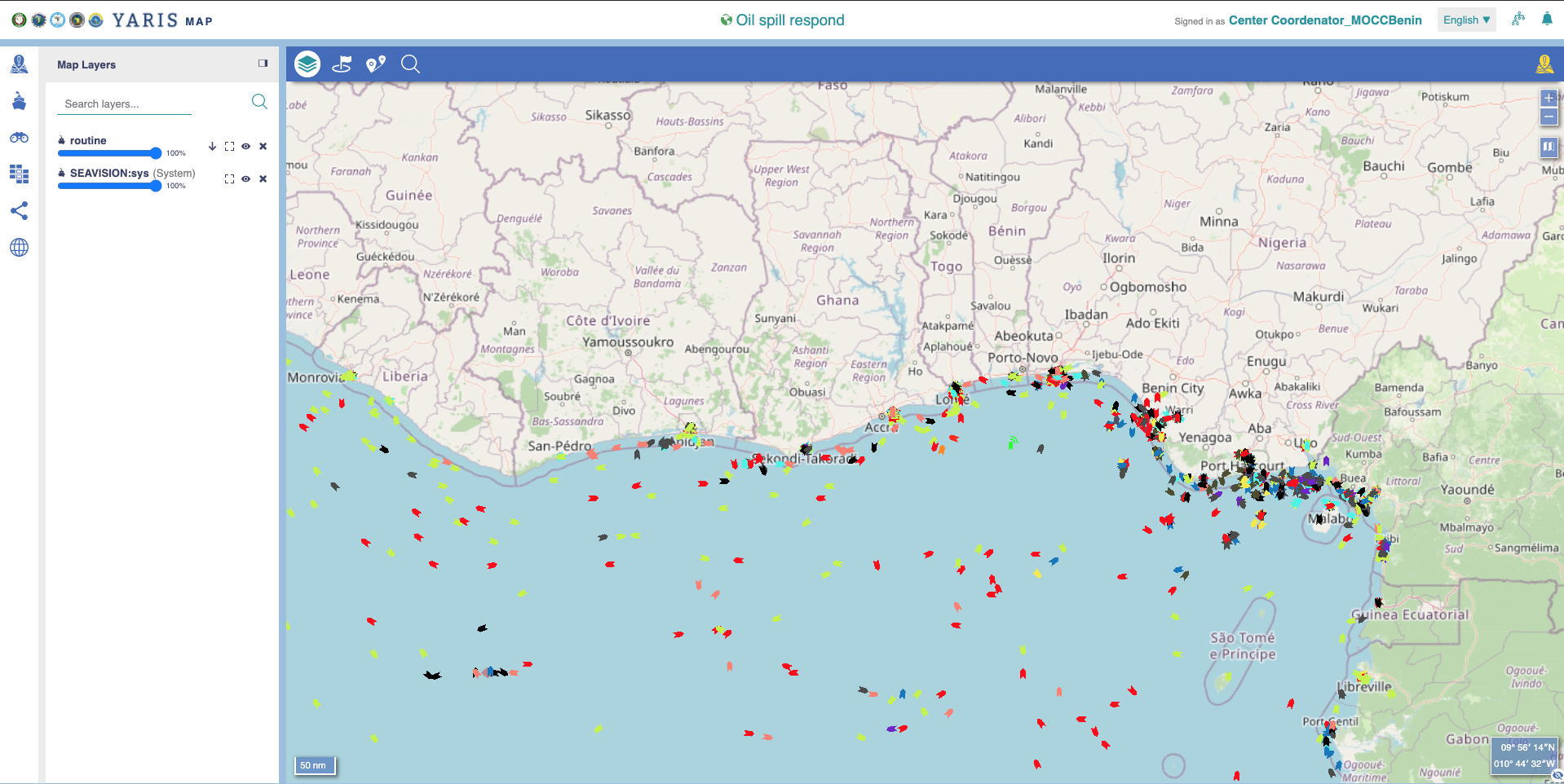 3
3
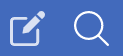 2
A
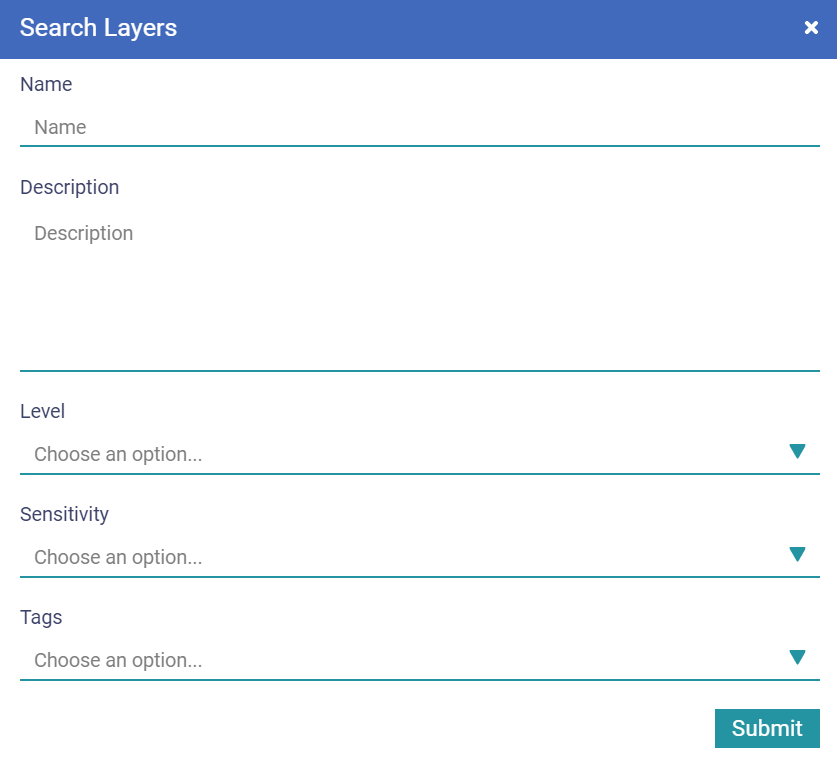 B
A
C
D
B
E
C
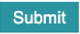 4
D
E
4
Horizontal MenuMAP Layers – Managing the active layers
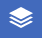 Click on 
It opens the MAP Layer Window

Search a layer by name
It opens the MAP Layer Window
Search a layer by  other properties
A dedicated window is open

List of active layers on the post

The layers pane
Opacity
Layers order
Zoom around the objects of the layer
Show / hide layer
Disable  the layer
1
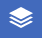 De-activates the layer
Order the layers
2
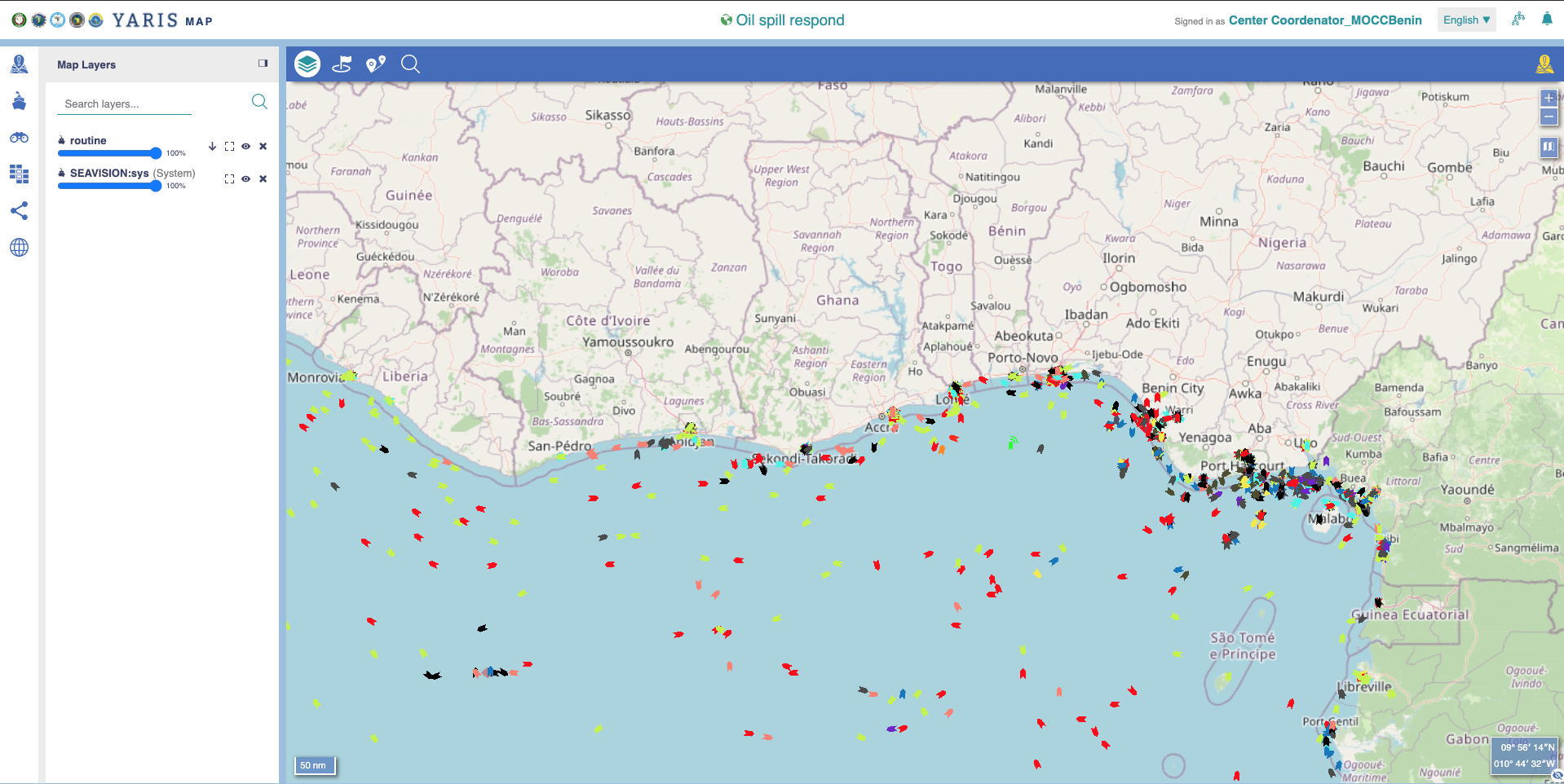 3
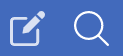 4
5
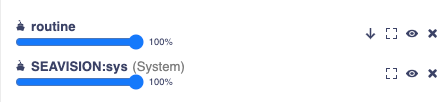 4
5
Type and name of layer
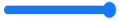 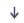 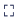 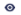 Set the degree of opacity of each layer on the map
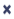 Show / hide layer on the map
Zoom around the objects of the layer
Horizontal MenuMAP Layers – Managing the active Layers
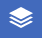 Click on 
It opens the MAP Layer Window

Find a layer by name
It opens the MAP Layer Window
Find a layer by  other properties
A dedicated window is open

List of active layers on the post

The layers pane
Opactity
Layers order
Zoom around the objects of the layer
Show / hide layer
Disable  the layer

Adapt the width of the Layers Map Window
On the right limit, press the left button of the mouse and change it to the right or left

Close the Layers Map Window
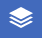 1
2
7
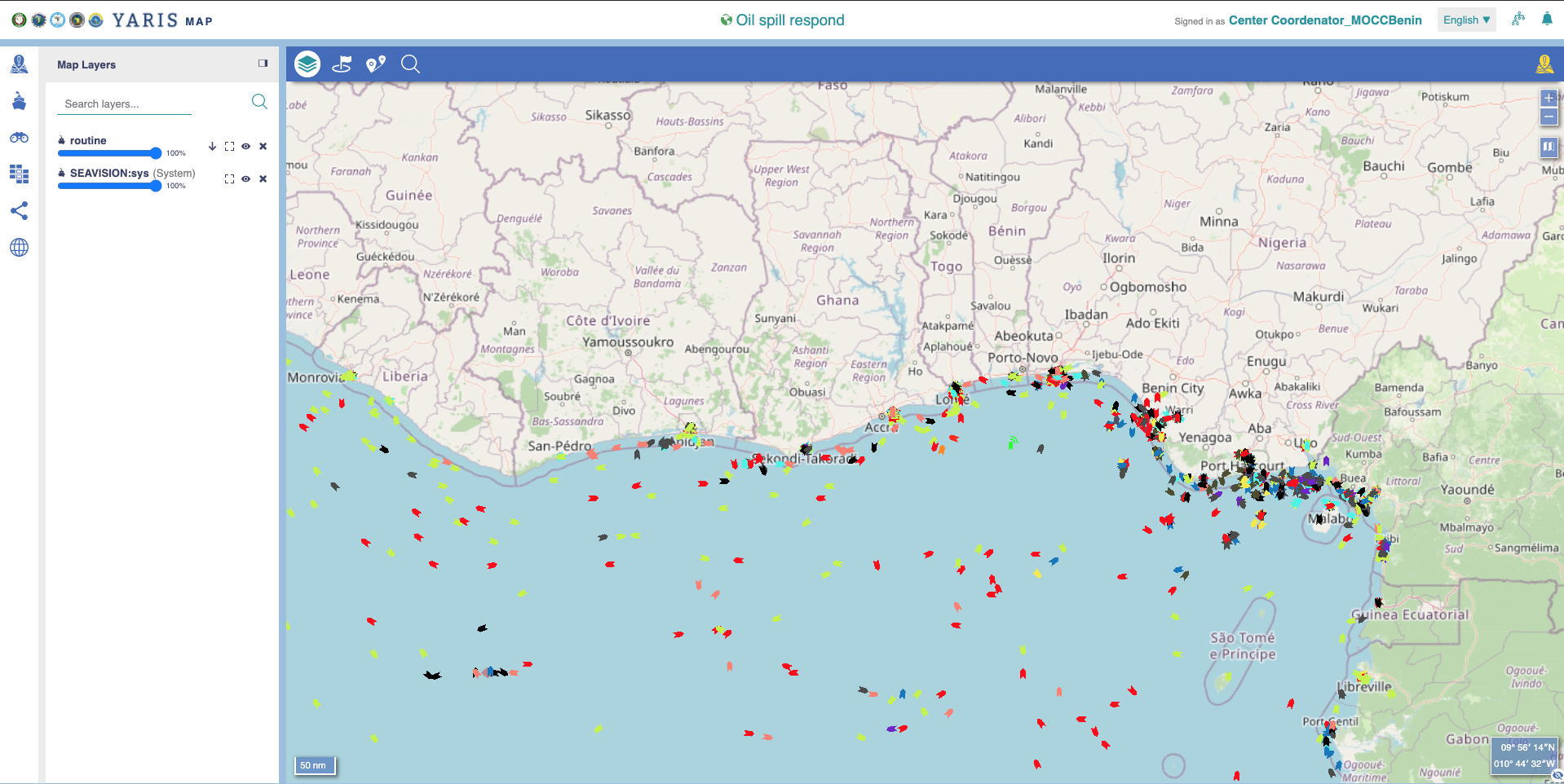 3
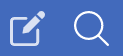 4
6
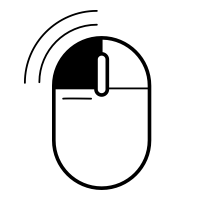 5
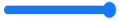 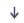 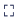 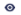 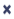 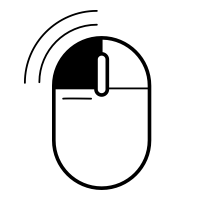 6
7
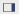 THE TOOL MSA -MAP
The Side Menu – Managing the Available Layers
Managing the available layersGoal
Goal

Build up a maritime picture with the pertinent information and be able to share it with who we want
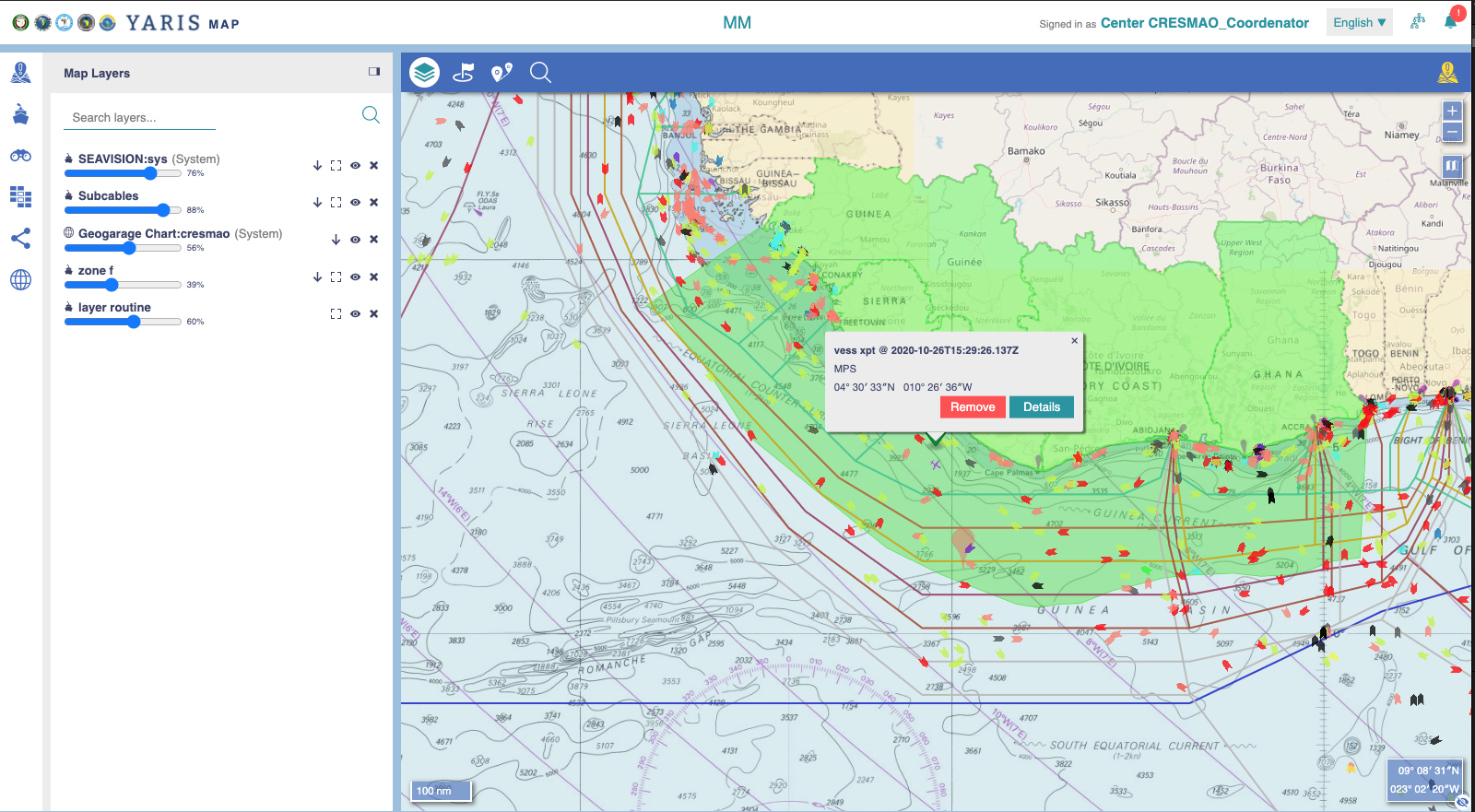 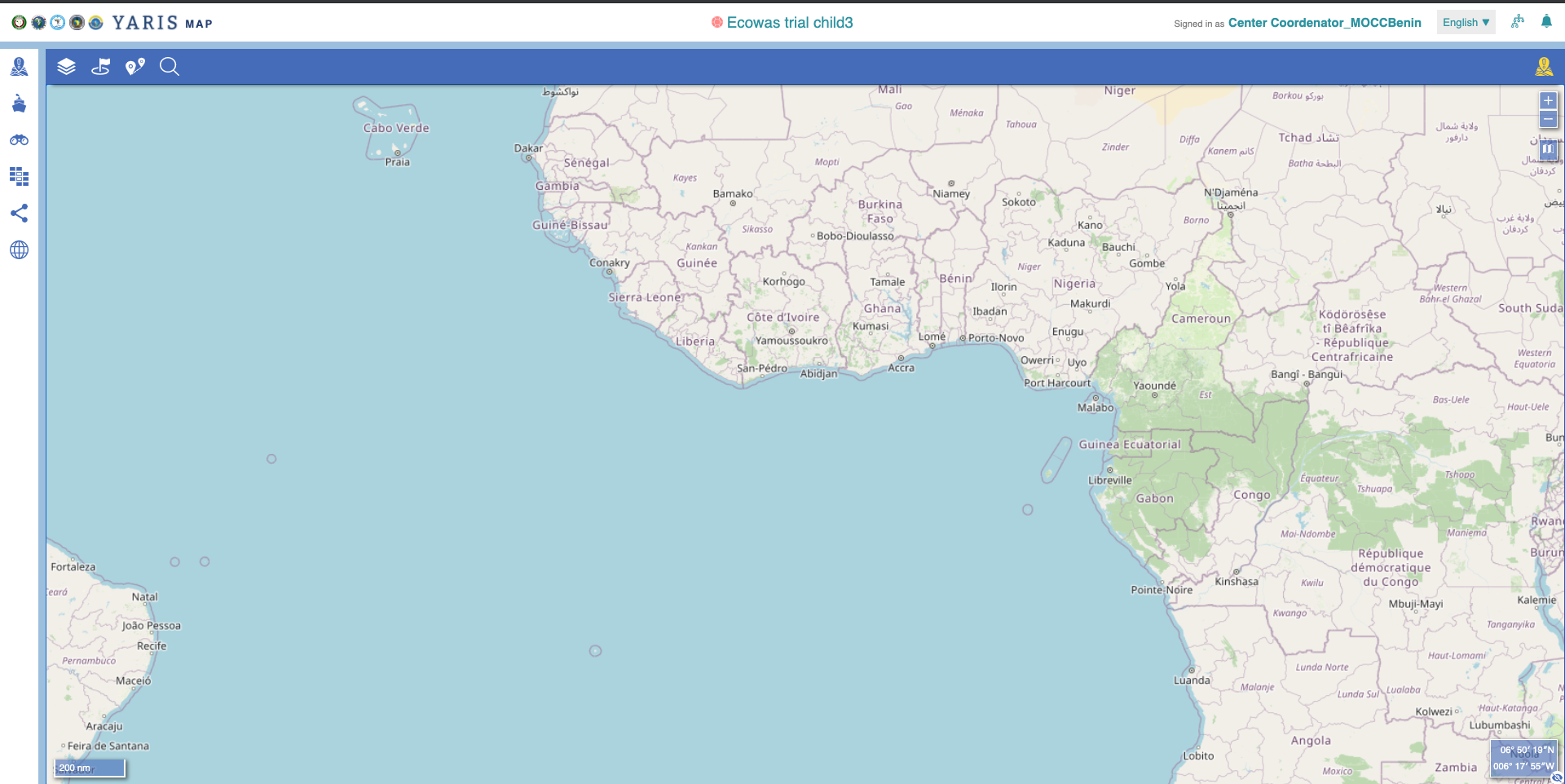 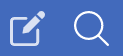 Basic Principle

Create, add, show, hide layers in accordance with the relevance of their information…. Knowing that a layer is a group of objects and the object it is the small piece of information to be shown in the MAP ( a vessel, a zone, a line…)
55
Managing the available layersGoal
Goal

Build up a maritime picture with the pertinent information and be able to share it with who we want
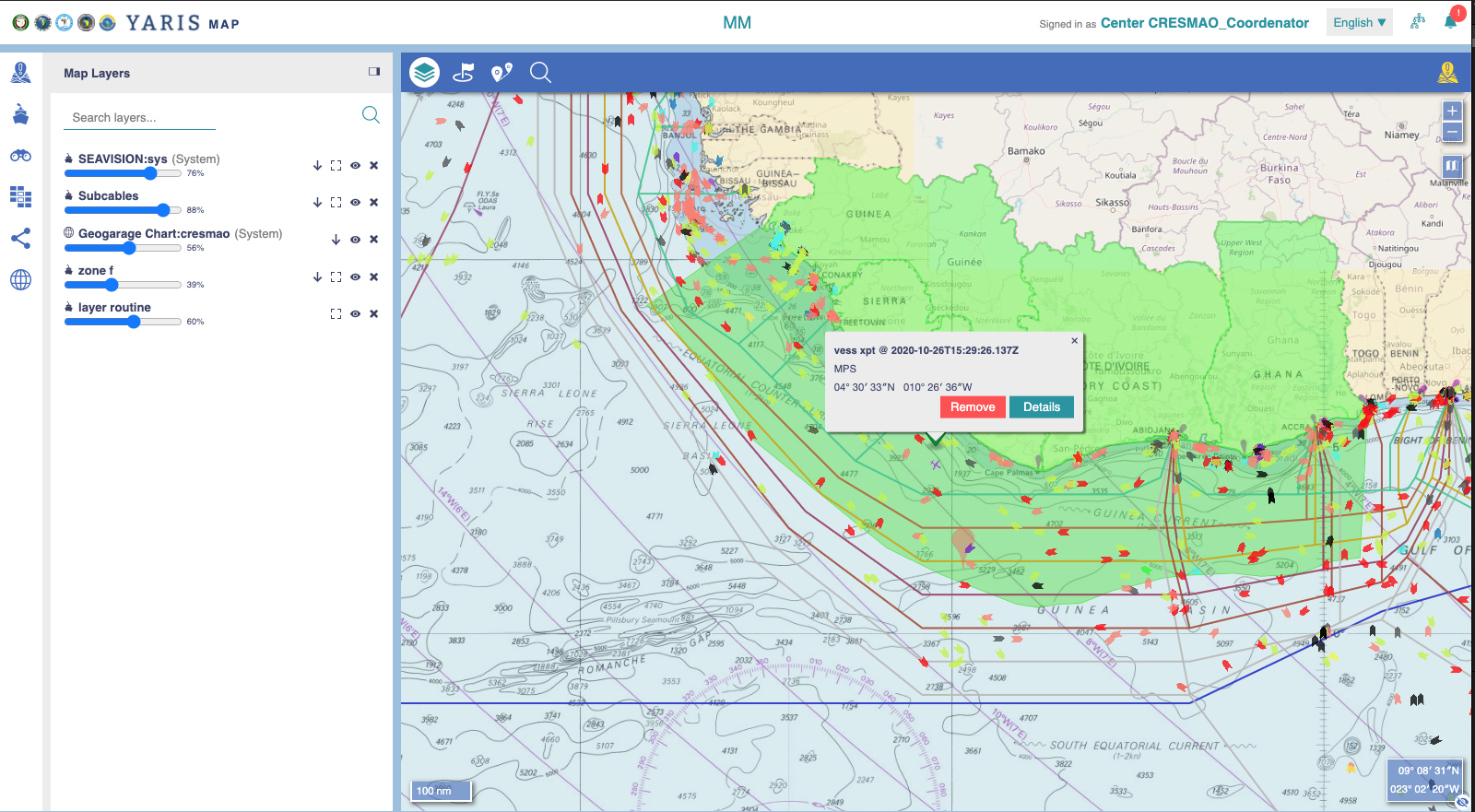 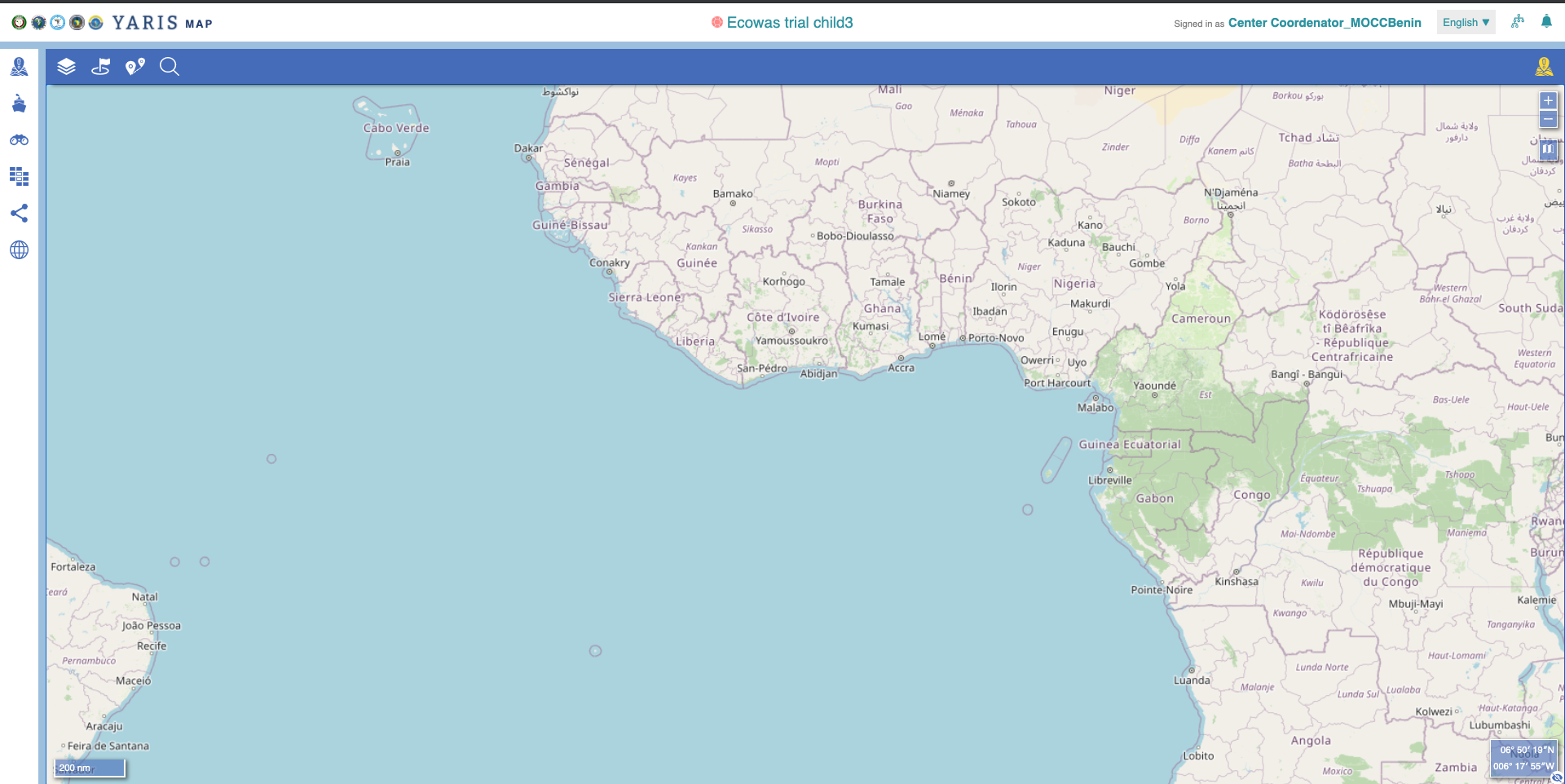 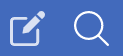 This means that: 

An object can only be seen if included in a layer, and if that layer is selected to be shown
56
Main FeaturesThe Side Menu – Managing the available layers
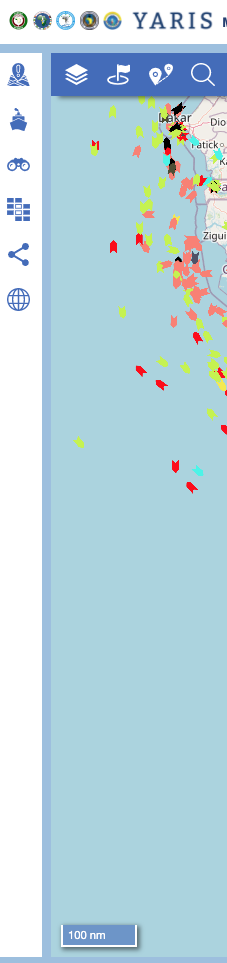 The side menu allows to access the existing layers (according to their type /source) available to be activated in the MAP
Different centers will have different available layers
Different users in a center may have different available layers
Access to a layer may include  tools for creating, editing, managing, viewing and deleting layers, depending on the type of layer and permissions

Layers are grouped 
by type –        Information layers;          view layers;           smart layers;         3th parties layers 
 and by sharing availability :        YS (shared) layers;         Situation (added) layers 
A Situation layer is automatically a YS layer
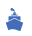 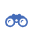 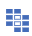 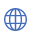 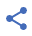 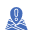 Reminder: System layers : 
Special type of layers (own, YS, third-party) of geospatial information hardcoded in the system, which users cannot add, remove or change
Nonetheless, other functions are possible, such as sharing viewing, hiding, adding and removing from operational situations. 
They are considered as international level and public sensitivity criteria layers; 
They can be “transversal” to all centers or belong to a center only
Managing the layersTypical process
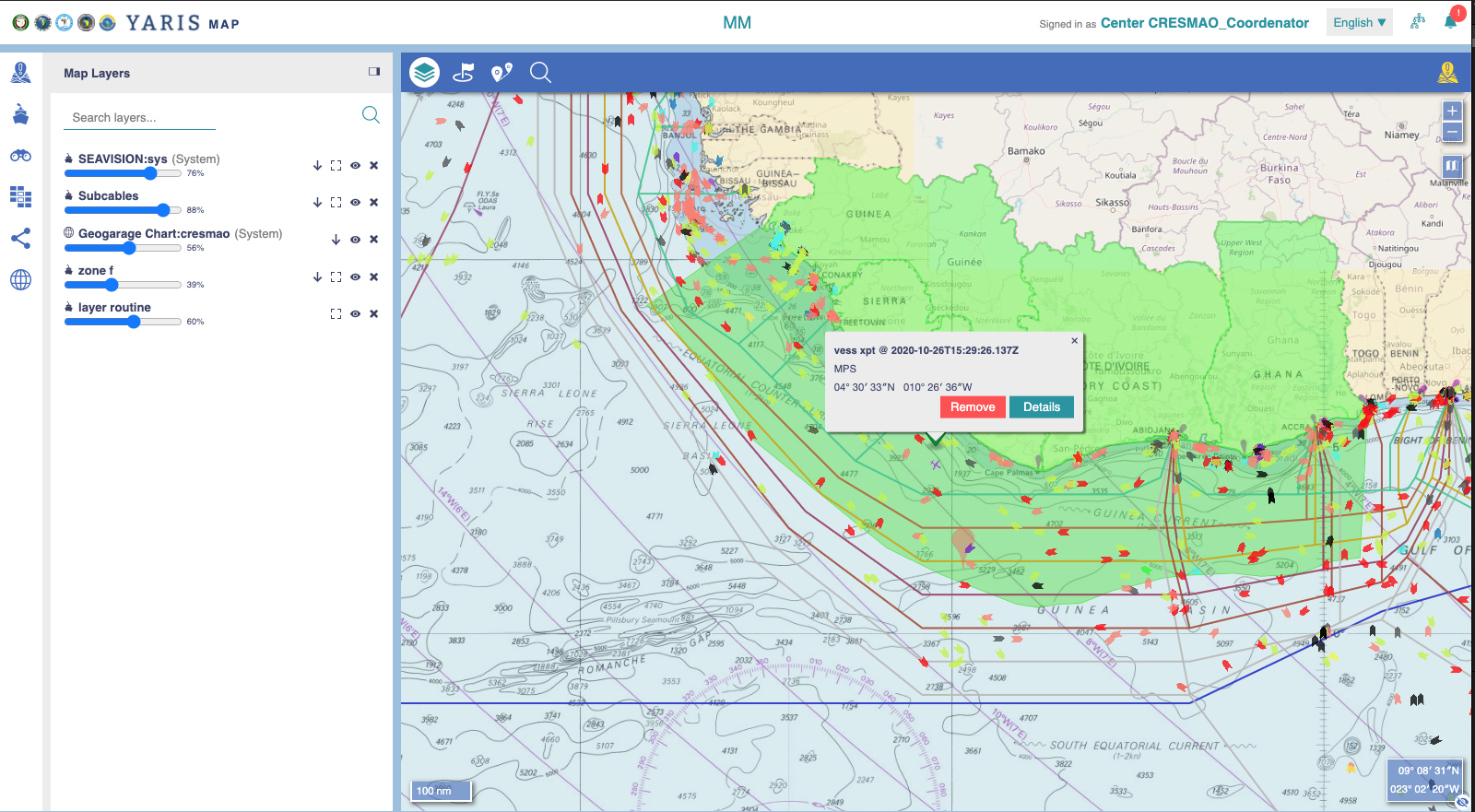 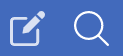 The MAP window allows to list all the active layers and to hide/show them
3
1
2
Agregate Information
Work with Information
Share your own information
Select layers from the available information layers:sys
The source of system integrated contacts to be shown: SEAVISION, AIS, Radar, Fusion….)

Create / select layers information layers you own
Import relevant maritime georeferenced information as zones, infrastructures, services… or images you own
Layers for manual adding of  new objects (namely vessels)

Select layers that are shared with you within YS
Layers shared by other YS centers

Create /select 3th party layers
Import relevant maritime georeferenced information from providers outside of YS
Create, and select, new layers containing selected objects from the source layers 
Based on the criteria and analysis done

Create, and select, view layers based on selecting criteria
One-time automatic object selection based on the defined criteria by the user
Objects from information layers may be manually added to a view layer

Create, and select, smart layers based on automatic layers
Permanent automatic selection of contacts based on defined criteria by the user
Choose individually the layers you want to share with other centers and permissions associated
By invitation
Always based on geographical and information sensitivity criteria
Permission to see, to edit and to reshare
58
Managing the available LayersInformation Layers
Managing the Layers(Own) information Layer
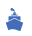 Own information layers - Information created and managed by each organization. This information can be online, being provided by a system external to YARIS (e.g. AIS), or offline, that is, created once and updated only when needed. Own information layers include:

Simple (points) layers - Simple layers are sets of georeferenced points that are associated to relevant information. 

Complex (points, lines, polygons and circles) layers - Complex layers are sets of georeferenced geometrical objects that are associated to relevant information. 

Image layers - Image layers comprise one or more images (e.g. satellite image, orthophoto).
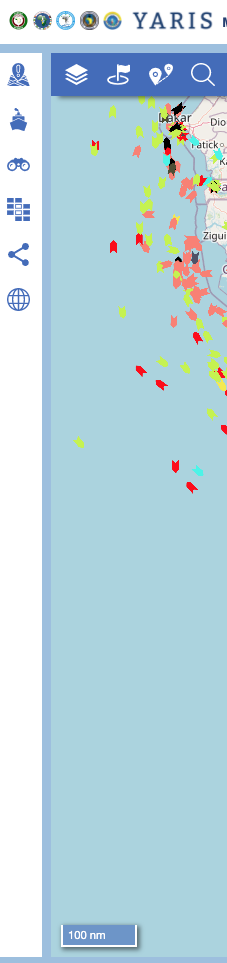 Reminder:
Each layer:
Has a set of standard fields, including its name, description, author, date/time of creation, a URL pointing to information available, geographical and sensitivity criteria
A user may create customized fields, as needed
Has sharing properties, that is, who can do what with the layer
[Speaker Notes: Simple (points) layers - Simple layers are sets of georeferenced points that are associated to relevant information. Each layer has a set of standard fields, including its name, description, author, date/time of creation, and a URL pointing to information available either in the YARIS network or outside. A user may create customized fields, as needed. Each layer also has sharing properties, that is, who can do what with the layer.]
Managing the LayersInformation Layer – List, activate and create
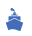 Click on 
It opens the Information Layer Window

List of Information Layers belonging to a center
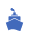 1
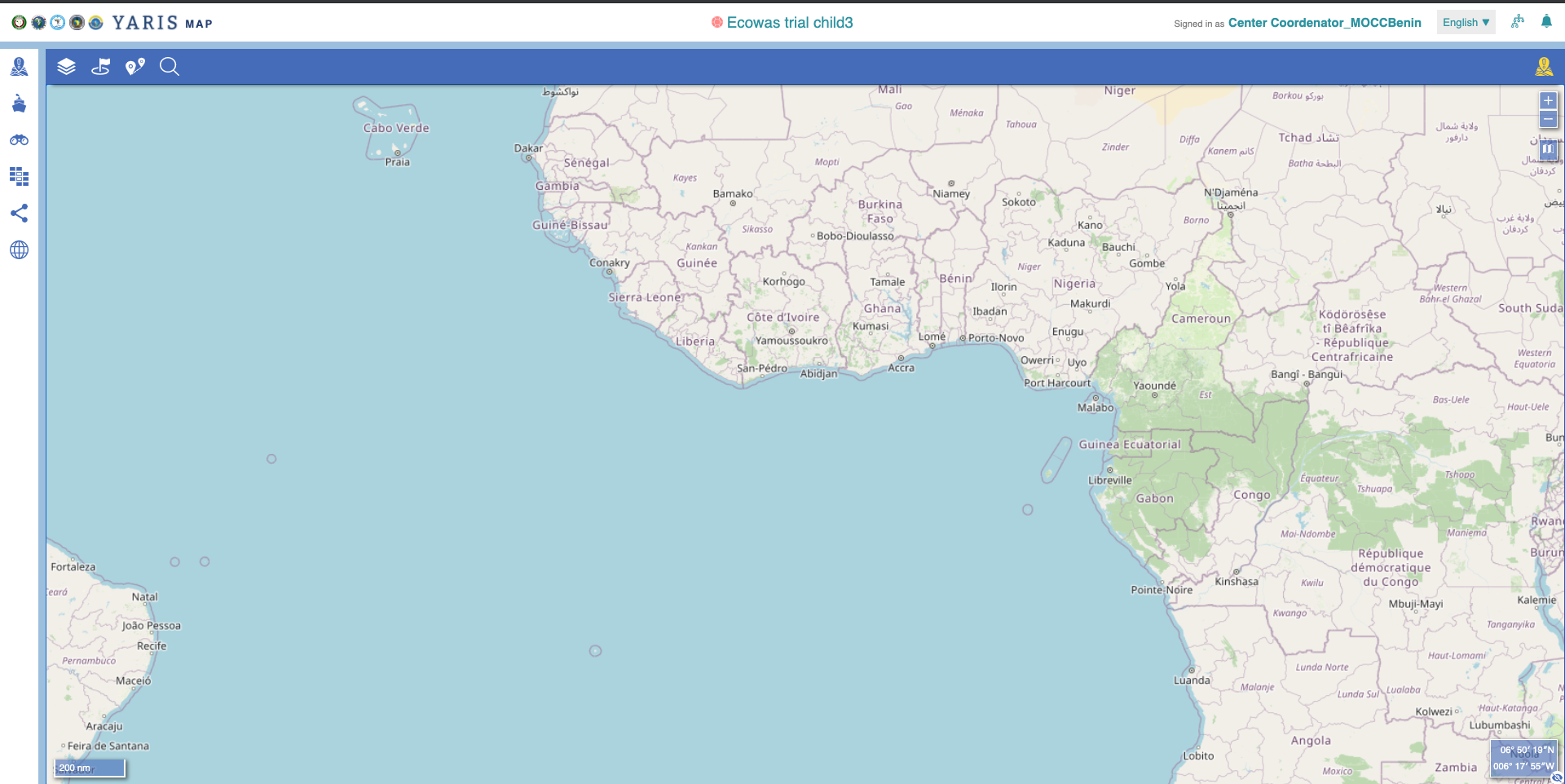 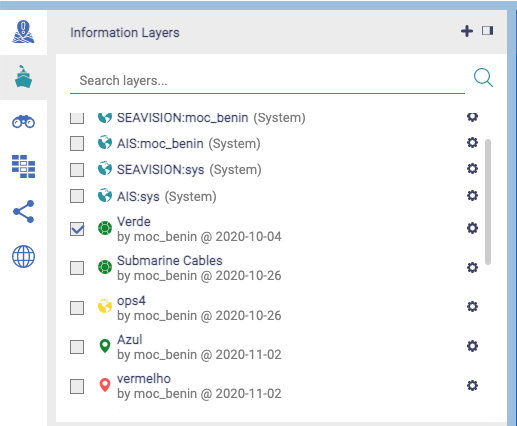 2
1
2
Layer LEVEL & SENSITIVITY
Layer and object conceptInformation Layer – system and own layer
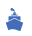 Sys: available for all centers
or
 moc_xxx : dedicated to a specific center (benin in the example)
Information Layer
System layer – Hardcoded information in the system
It is indicated by the word system in parentheses at the end of the layer name: ex: SEAVISION:sys (System)
Can only be changed by the general administrator of the system (IT Manager)
By default, all centers have the following system layers:
:
(System)
Data
owner
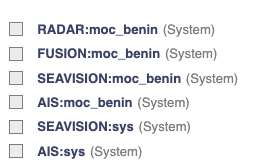 Ready for Integration of SEAVISION data received in Benin (if there is a specific agreement)

Integration of common SEAVISION data for all the YS (common layer)
Layer and object concept(Own) Information Layer
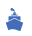 Information Layer
System layer – Hardcoded information in the system 
It is indicated by the word system in parentheses at the end of the layer name: ex: SEAVISION:sys (System)
Can only be changed by the general administrator of the system (IT Manager)
By default, all centers have the following system layers:
 Layer created by a center – editable and deletable layer
Can be changed by the user
New objects can may be manually added (depending on the type of source data)
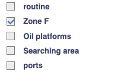 Managing the LayersInformation Layer - List, activate and create
Click on 
It opens the Information Layer Window

List of Information Layers belonging to a center
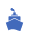 1
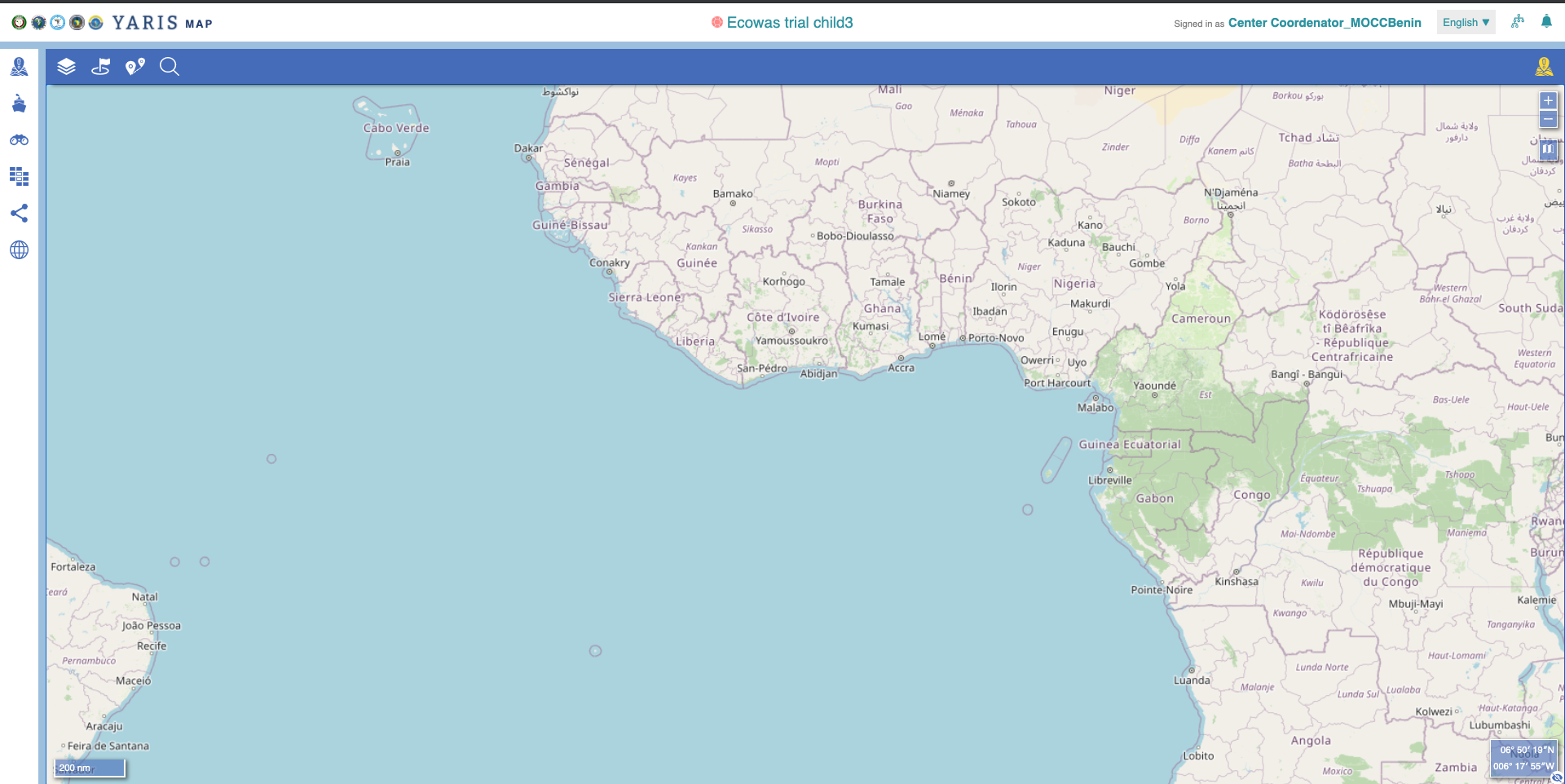 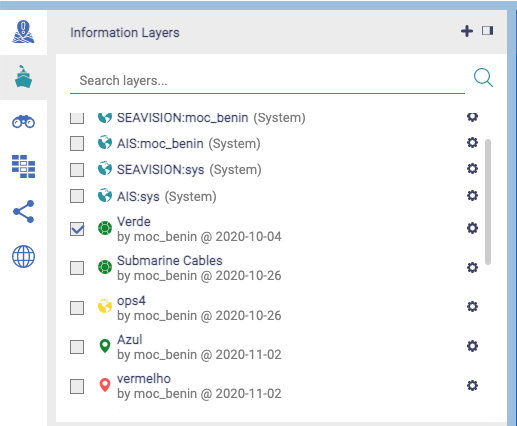 2
1
2
Managing the LayersInformation Layer - List, activate and create
Click on 
It opens the Information Layer Window

List of Information Layers belonging to a center
It opens the MAP Layer Window
Check the box to make them active in your post 
The selected ones will appear in the MAP layers windows (see Horizontal Menu)

Search a specific layer

By Name
By other layer property
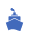 1
4
A
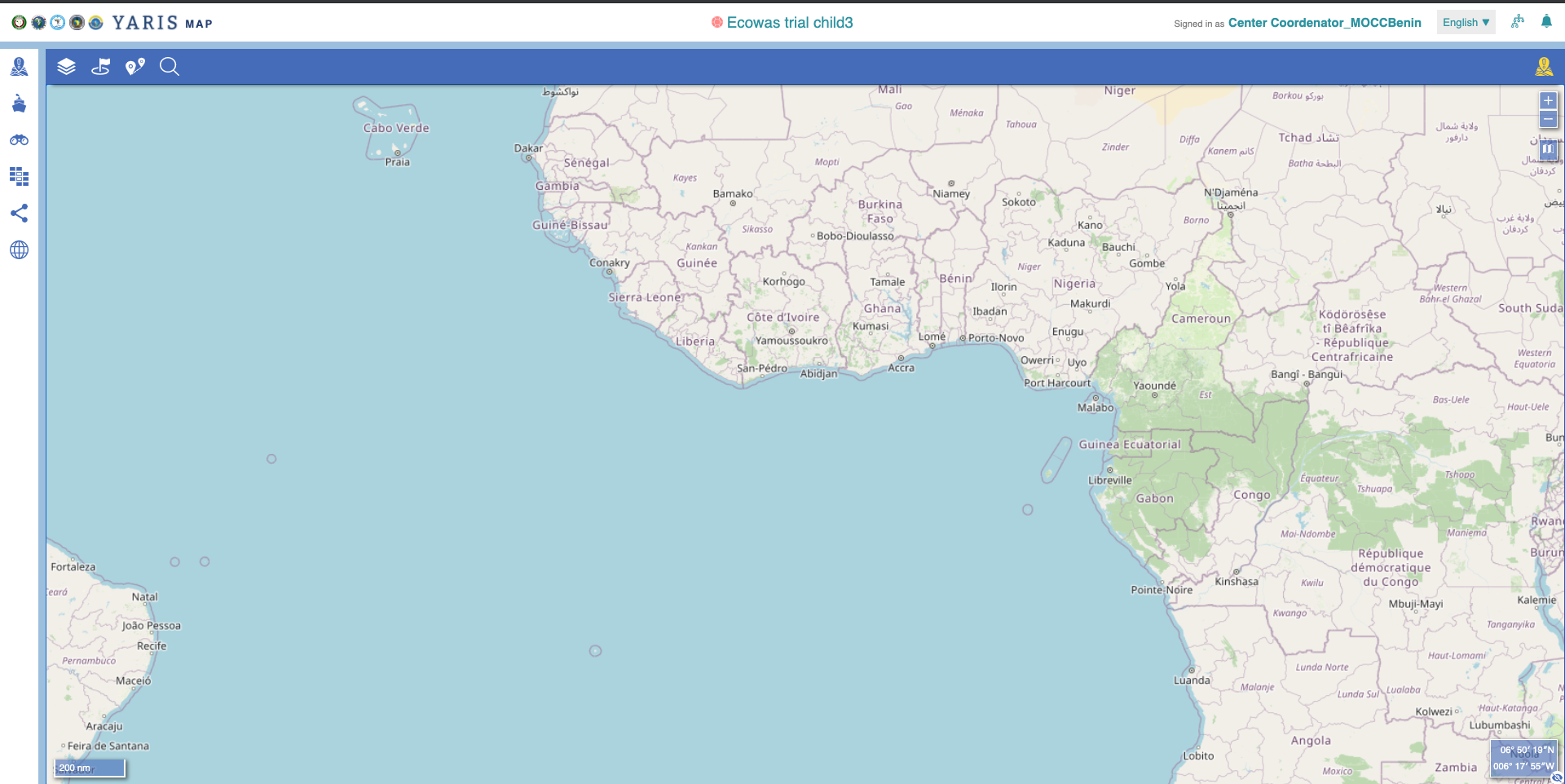 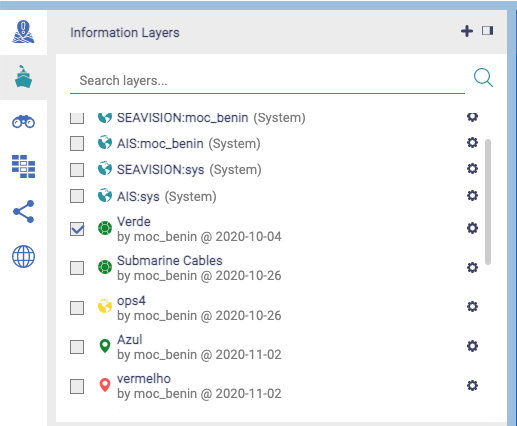 2
B
3
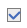 3
4
A
B
Managing the LayersInformation Layer - List, activate and create
Click on 
It opens the Information Layer Window

List of Information Layers belonging to a center
It opens the MAP Layer Window
Check the box to make them active in your post 
The selected ones will appear in the MAP layers windows (see Horizontal Menu)

Search a specific layer

Add a new layer
A dedicated box appears

 Fulfill the camps
Name – mandatory
Description
URL
Information Source
Level
Sensitivity
Tags
Custom Fields




Adapt the width of the Layers Map Window
On the right limit, press the left button of the mouse and change it to the right or left

Close the Layers Map Window
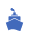 1
5
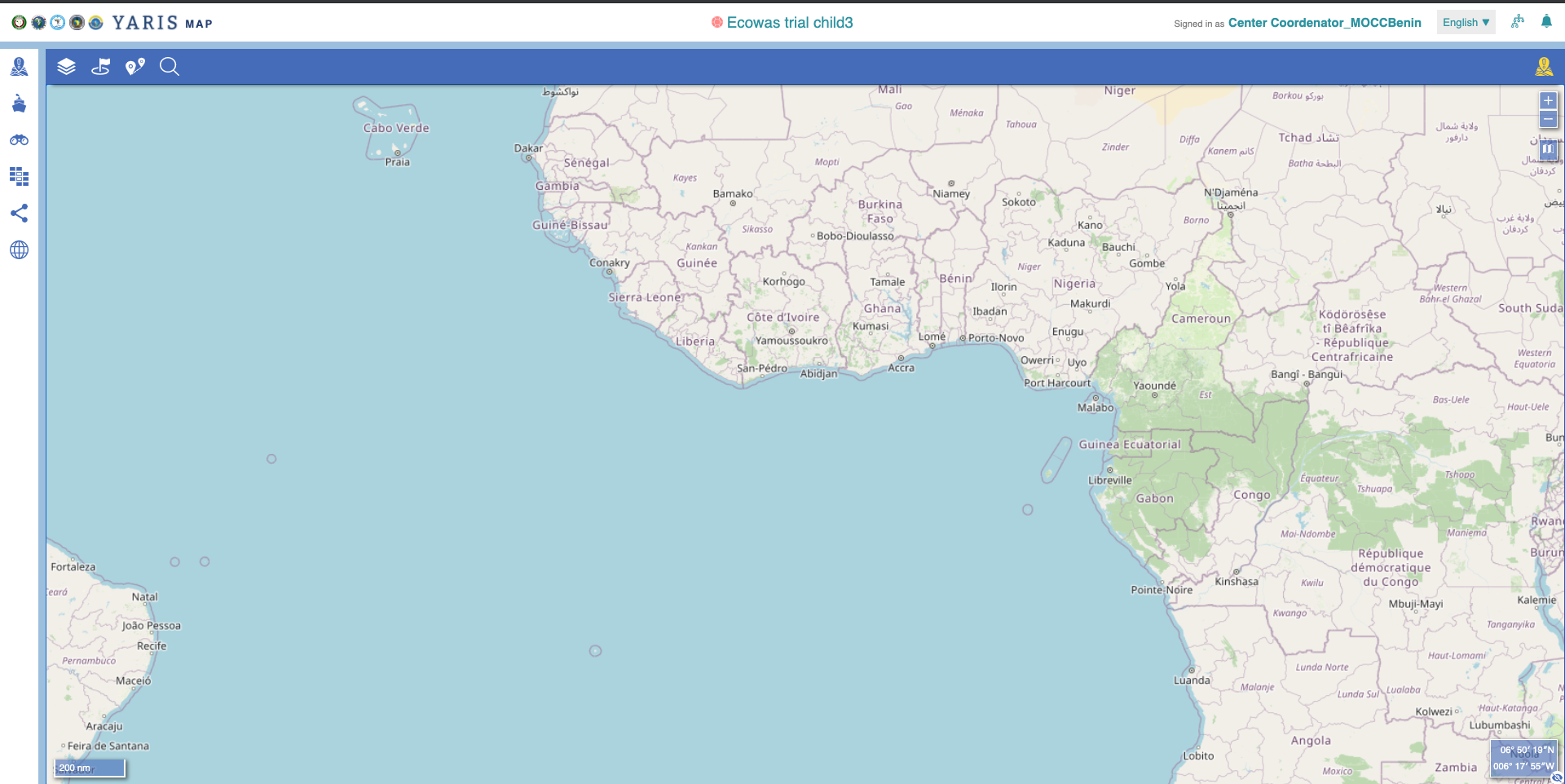 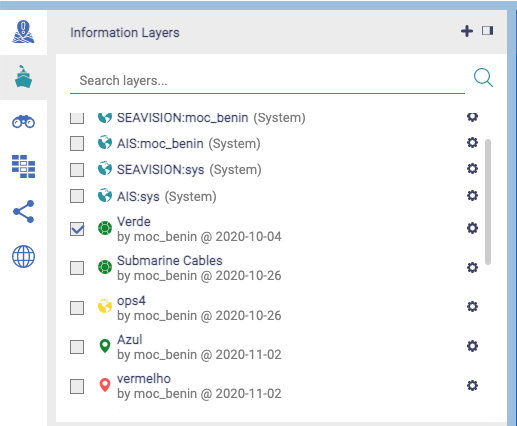 2
A
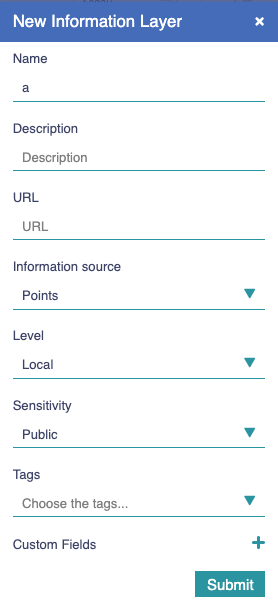 3
Mandatory
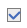 Where the information is
4
What type of information
5
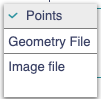 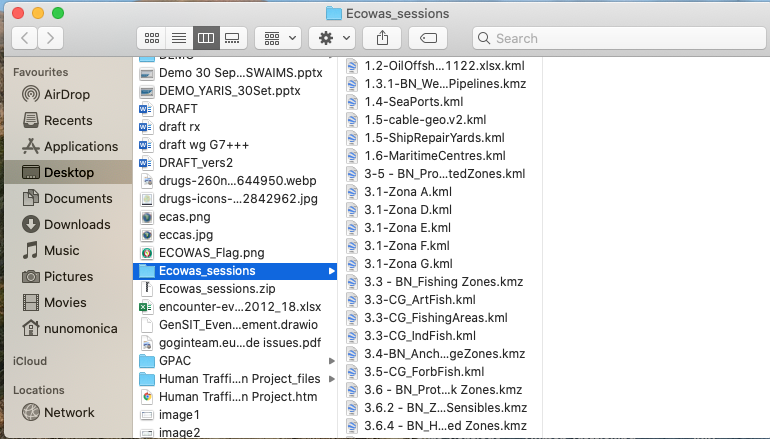 A
Managing the LayersInformation Layer - List, activate and create
Click on 
It opens the Information Layer Window

List of Information Layers belonging to a center
It opens the MAP Layer Window
Check the box to make them active in your post 
The selected ones will appear in the MAP layers windows (see Horizontal Menu)

Search a specific layer

Add a new layer
A dedicated box appears

 Fulfill the camps

Click on
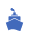 1
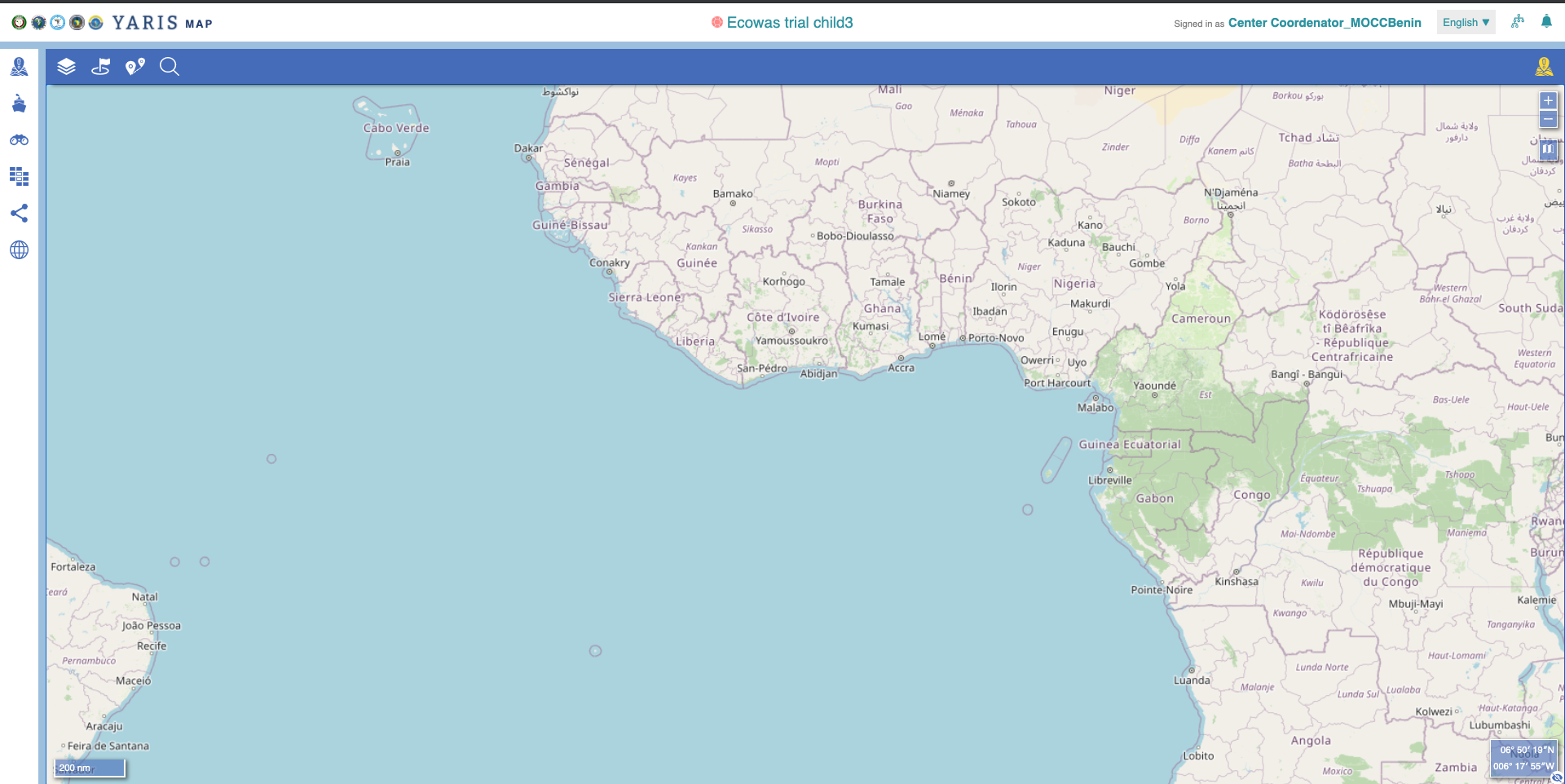 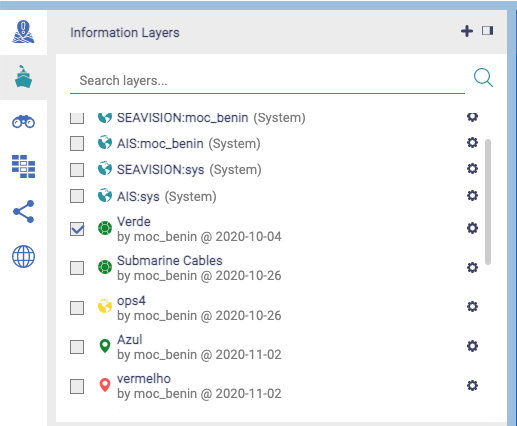 2
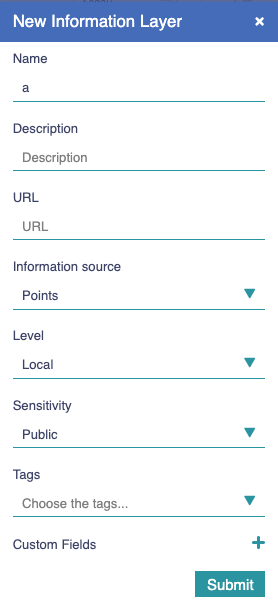 3
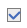 4
5
A
B
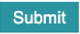 B
Managing the LayersInformation Layer - List, activate and create
Click on 
It opens the Information Layer Window

List of Information Layers belonging to a center
It opens the MAP Layer Window
Check the box to make them active in your post 
The selected ones will appear in the MAP layers windows (see Horizontal Menu)

Search a specific layer

Add a new layer
A dedicated box appears

 Close the Information Layers Window
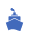 1
6
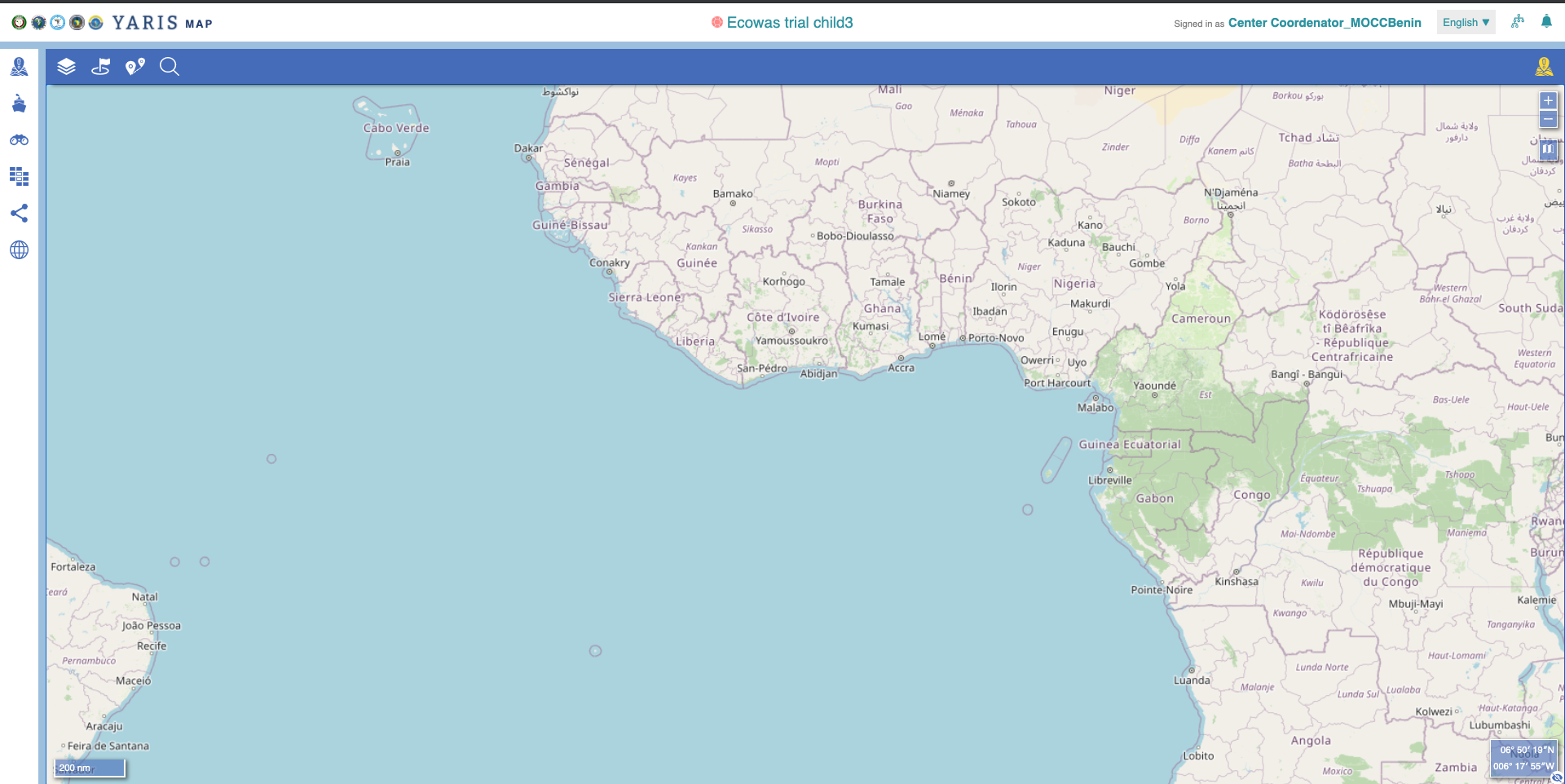 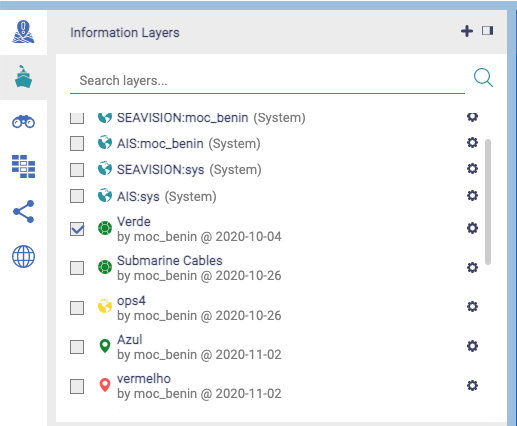 2
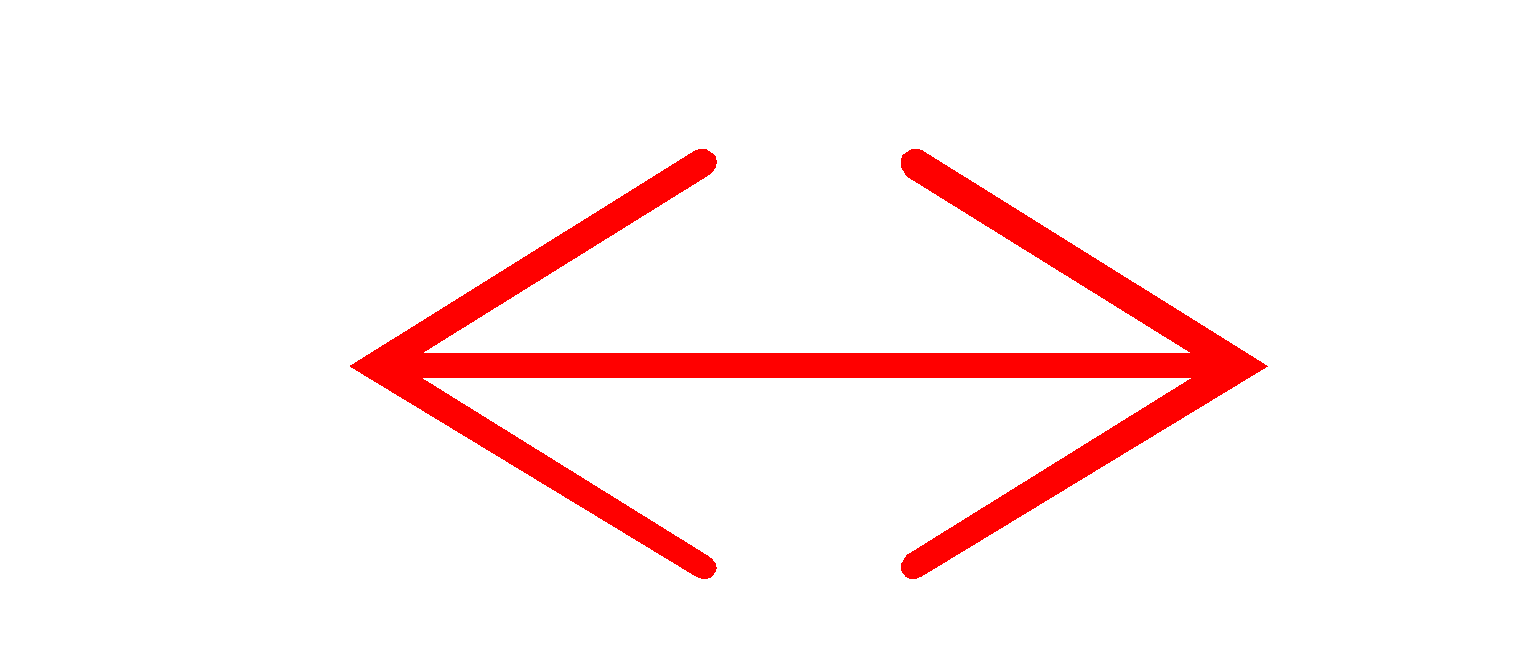 3
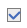 4
5
6
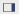 Managing the LayersInformation Layer - Working Tools
Click on 
It opens the Information Layer Window

Click on     open the layer tools clicking
Edit - not available for system layers
Duplicate
Share – not available if it is a local level layer
Delete – not available for system layers
Add to Situation
Export as KML – to be used in other system/application, eg, google earth
Export as CSV
Add Point
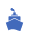 1
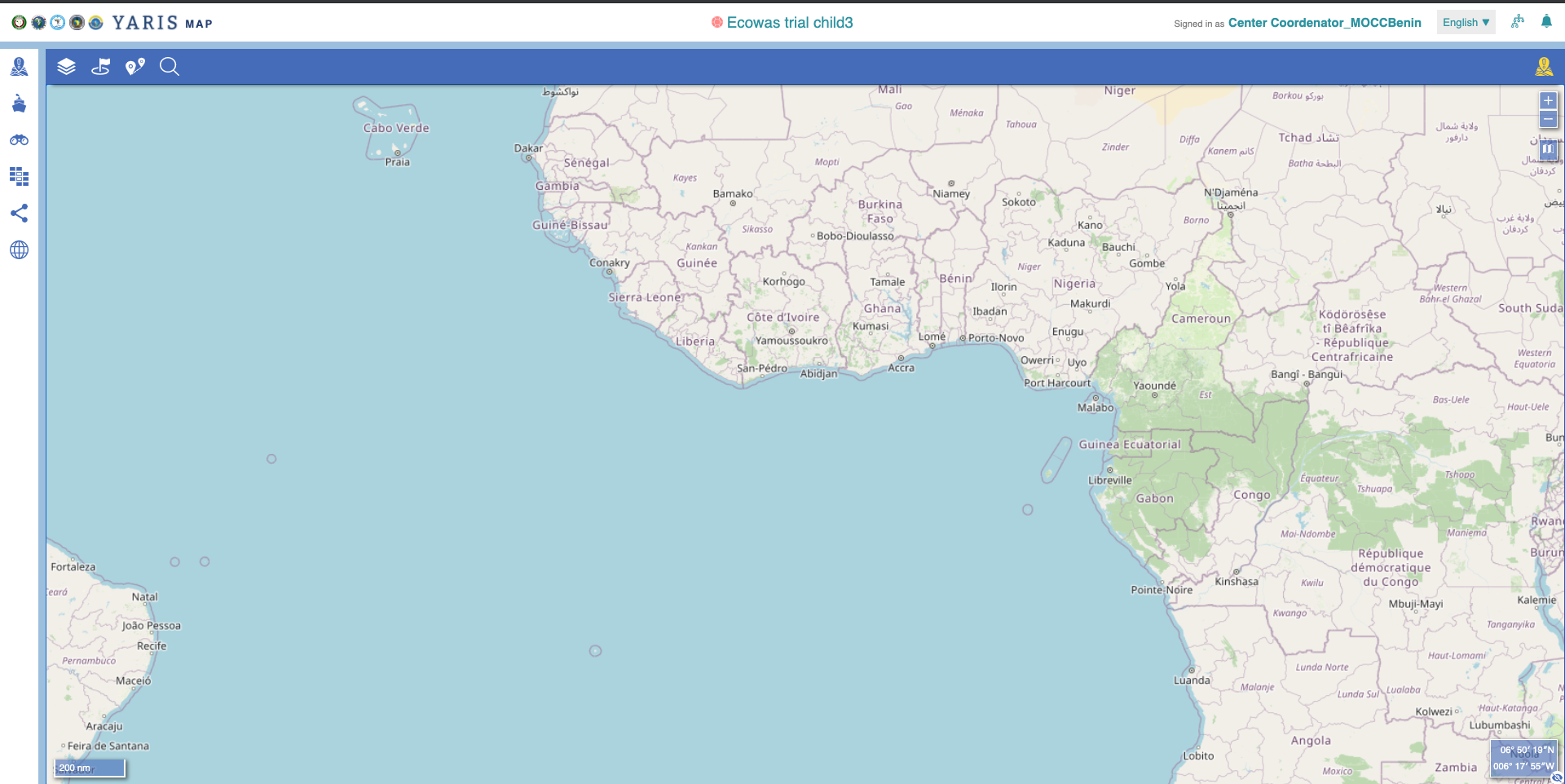 Depending on the type of layer (system or not)
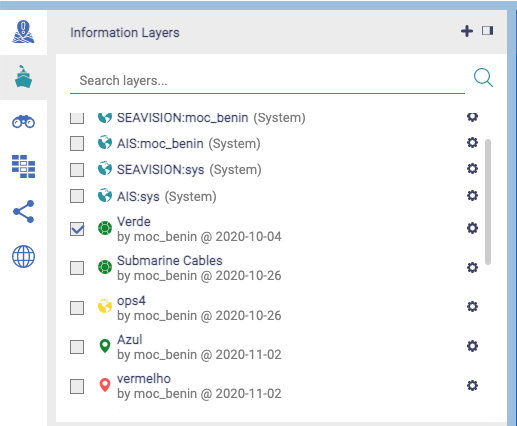 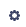 2
1
-
A
2
A
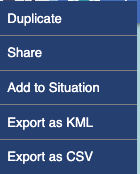 B
Note that the availability of some tools options also depends on users profile
B
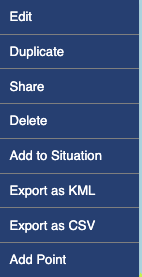 Managing the LayersInformation Layer - Working Tools
Click on 
It opens the Information Layer Window

Click on     open the layer tools clicking
Edit - not available for system layers
Duplicate
Share – not available if it is a local level layer
Delete – not available for system layers
Add to Situation
Export as KML – to be used in other system/application, eg, google earth
Export as CSV
Add Point – only available for own/shared information layers type “points”
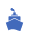 1
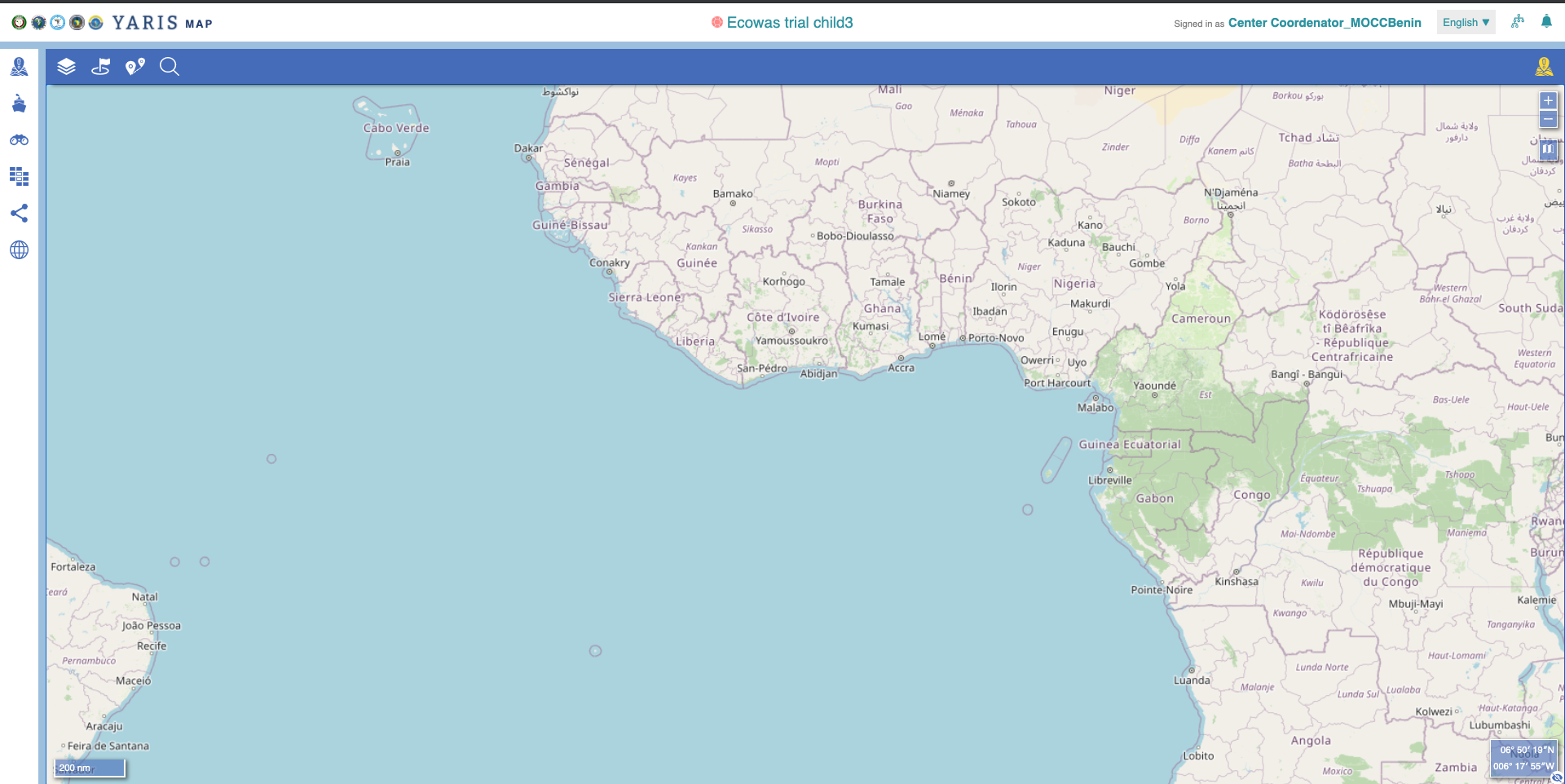 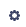 2
Not available for system layers
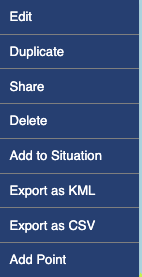 Change the layer’s properties
Create a copy on the basis of which to make modifications
Define sharing parameters
Delete the layer
Add the layer to the Situation
The icon      is shown before the name
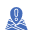 Export the layer’s information
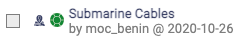 Add an object to the layer it its source are points
(see Object Management)
Managing the LayersThird party Layers
Managing the LayersThird Party Information Layers
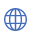 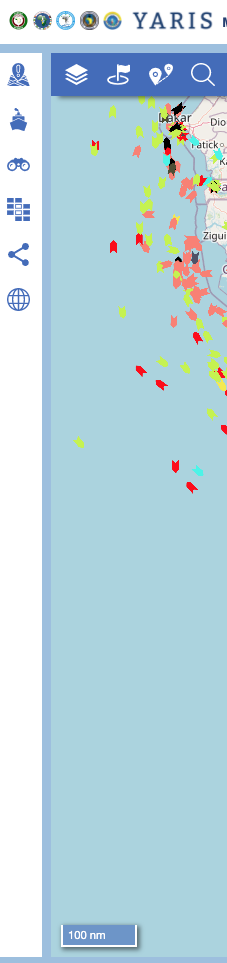 Third Party Information Layers (eg: WMS) Sets of georeferenced information that is made available by an organization that does not belong to the Yaoundé architecture. 
It can be an organization with which the Yaoundé governance structure has a cooperation agreement (eg. to exchange information), or an organization that published relevant information in the internet (eg. weather charts)
It can be a system layer or not
Reminder:
Each layer:
 Has a set of standard fields, including its name, description, author, date/time of creation, a URL pointing to information available, geographical and sensitivity criteria
A user may create customized fields, as needed
Has sharing properties, that is, who can do what with the layer
[Speaker Notes: Simple (points) layers - Simple layers are sets of georeferenced points that are associated to relevant information. Each layer has a set of standard fields, including its name, description, author, date/time of creation, and a URL pointing to information available either in the YARIS network or outside. A user may create customized fields, as needed. Each layer also has sharing properties, that is, who can do what with the layer.]
Managing the LayersThird party Layer - List, activate and create
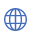 Click on 
It opens the Third-Party Layer Window

List of Third-Party Layers belonging to a center
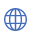 1
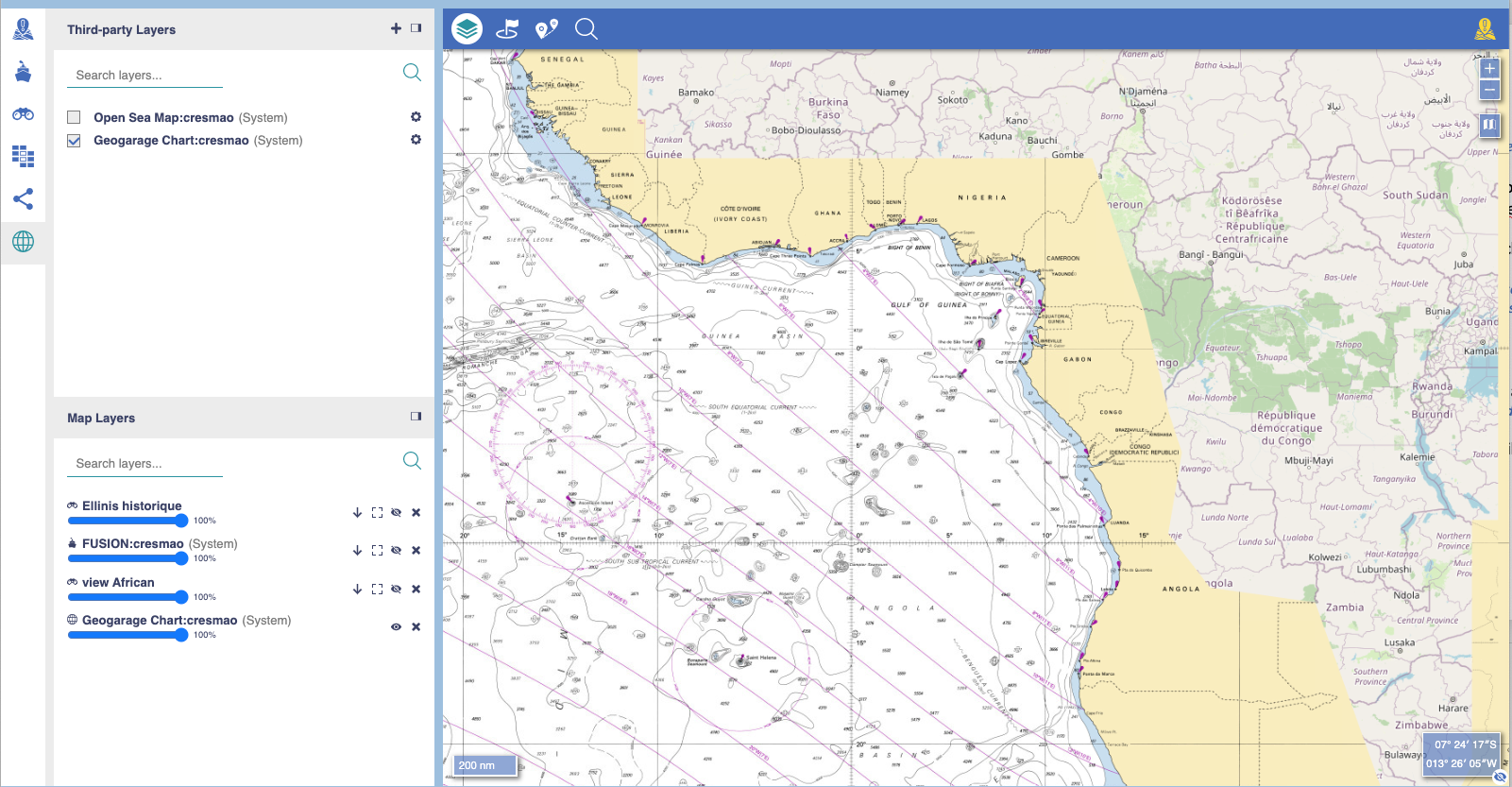 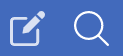 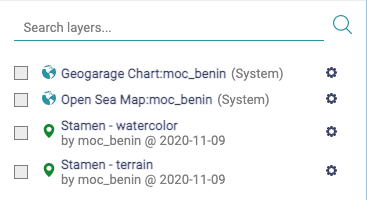 2
2
1
Managing the LayersThird party Layer - List, activate and create
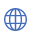 Third Party Information Layers (eg: WMS)
System layer – Hardcoded information in the system
It is indicated by the word system in parentheses at the end of the layer name: ex: Open Sea Map:cresmao (System)
Can only be changed by the general administrator of the system (IT System Administrator)
By default, all centers have the following system layers:
 Layer created by a center – editable and deletable layer
Can be changed by the operator
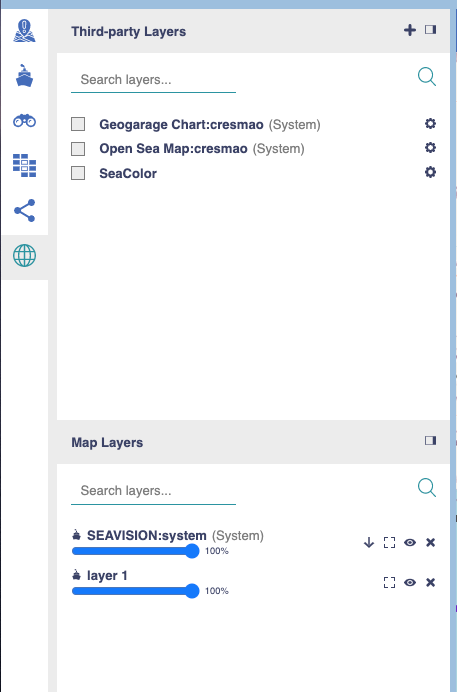 Managing the LayersThird party Layer - List, activate and create
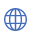 Click on 
It opens the Third Party Layer Window

List of Third-Party Layers belonging to a center
It opens the MAP Layer Window
Check the box to make them active in your post 
The selected ones will appear in the MAP layers windows (see Horizontal Menu)

Search for  a specific layer

By Name
By other layer property
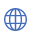 1
4
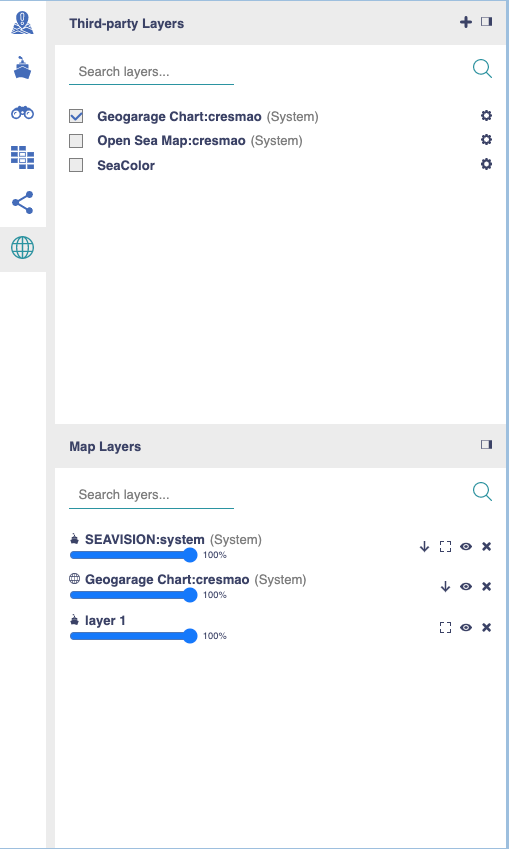 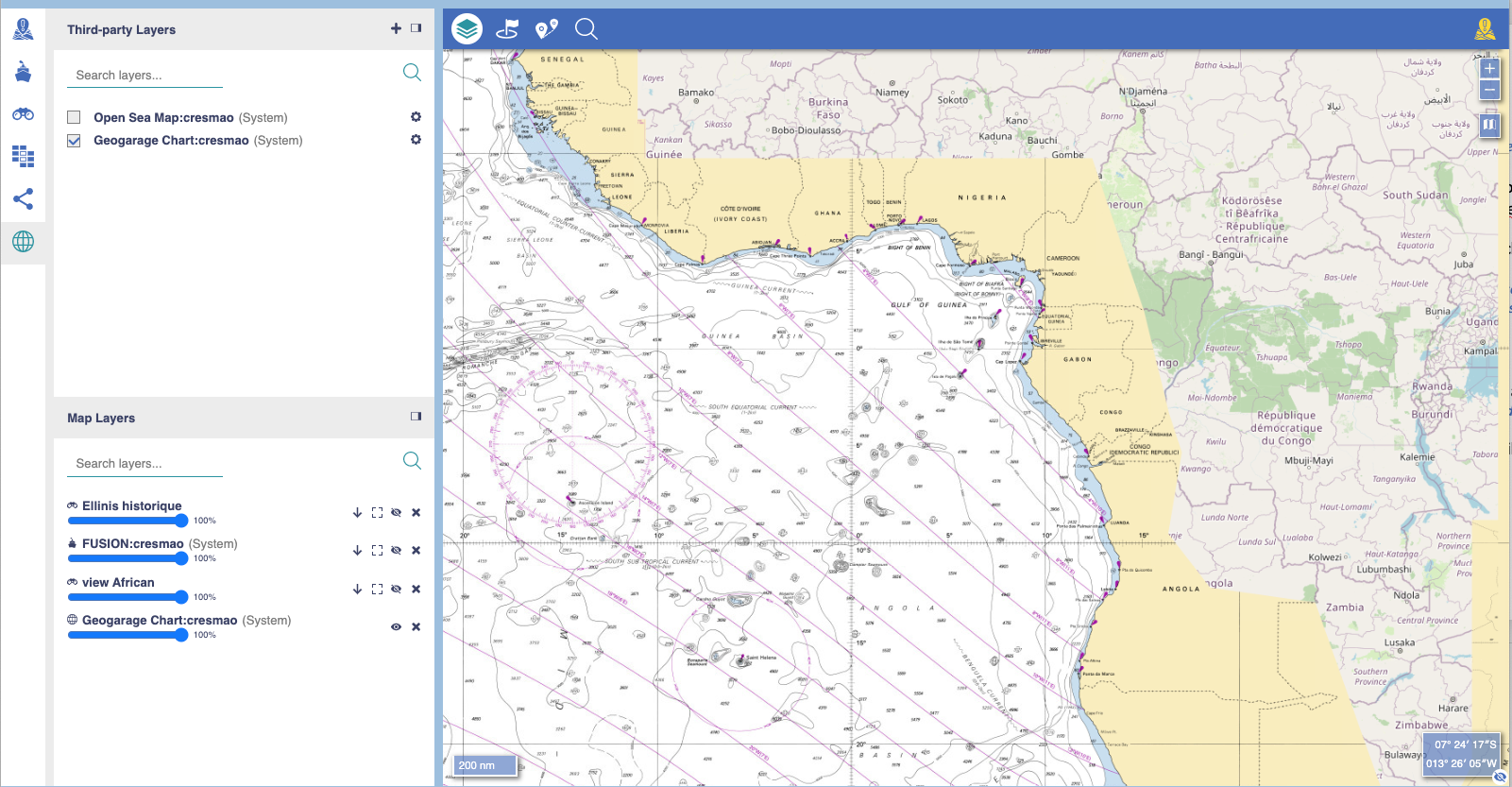 A
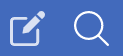 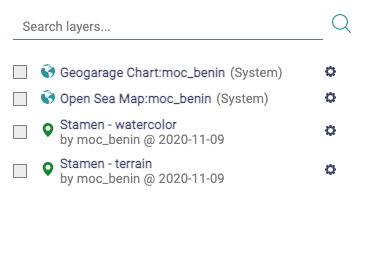 B
2
3
3
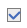 4
A
B
Managing the LayersThird party Layer - List, activate and create
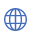 Click on 
It opens the Third-Party Layer Window

List of Third-Party Layers belonging to a center
It opens the MAP Layer Window
Check the box to make them active in your post 
The selected ones will appear in the MAP layers windows (see Horizontal Menu)

Search for a specific layer

Add a new layer
A dedicated box appears

 Fulfill the camps
Name – mandatory
Description
URL
Source WMS
Level
Sensitivity
Tags
Custom Fields




Adapt the width of the Layers Map Window
On the right limit, press the left button of the mouse and change it to the right or left

Close the Layers Map Window
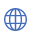 1
5
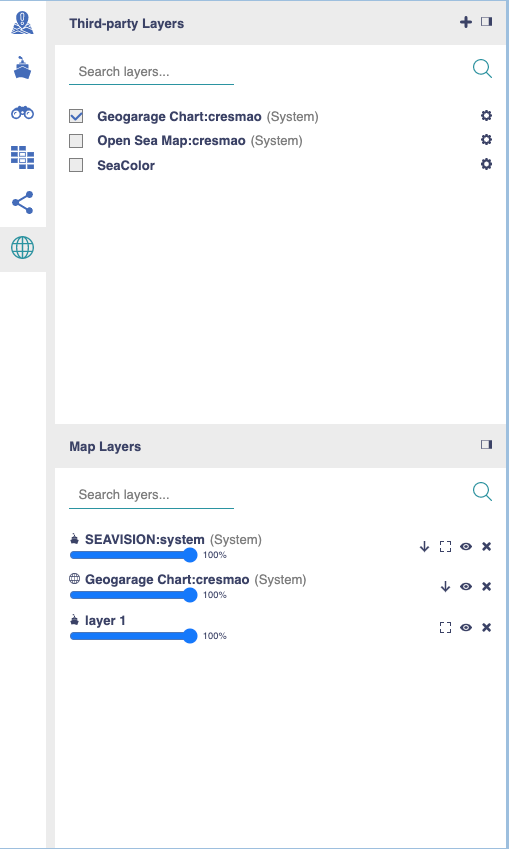 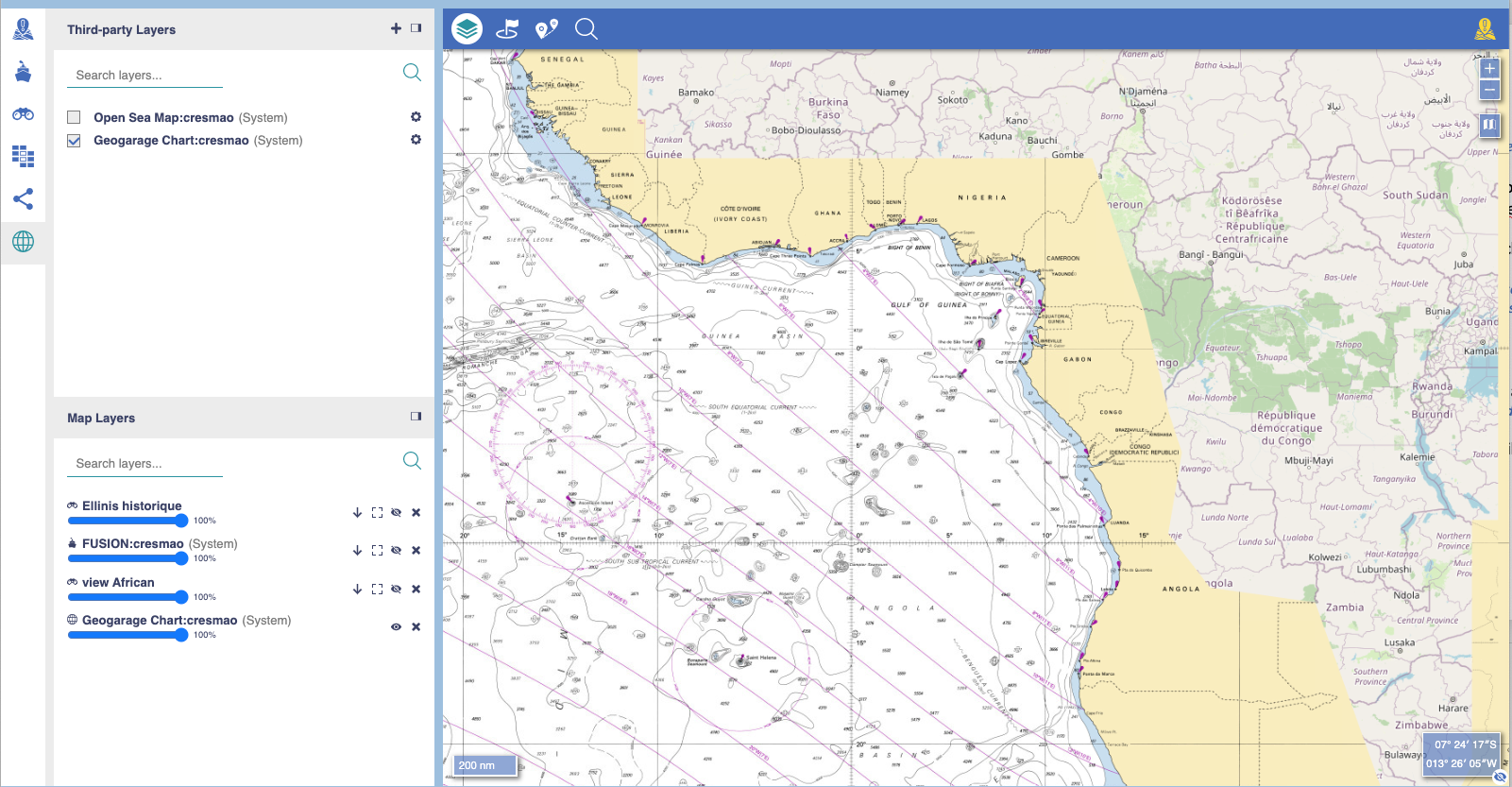 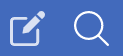 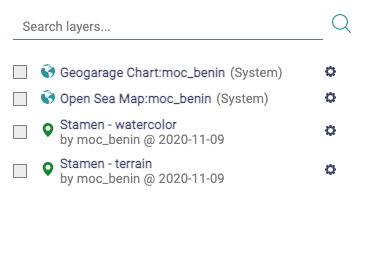 2
A
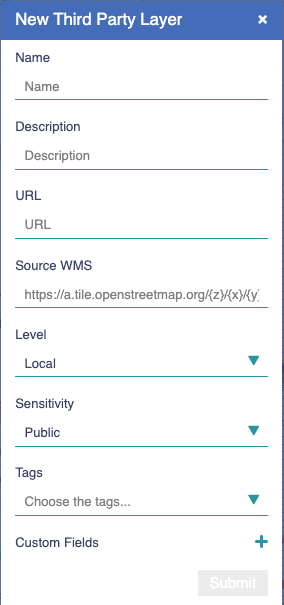 3
Mandatory
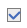 4
5
A
Managing the LayersThird party Layer - List, activate and create
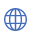 Click on 
It opens the Third-Party Layer Window

List of Third-Party Layers belonging to a center
It opens the MAP Layer Window
Check the box to make them active in your post 
The selected ones will appear in the MAP layers windows (see Horizontal Menu)

Find a specific layer

Add a new layer
A dedicated box appears

 Fulfill the camps

Click on
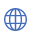 1
5
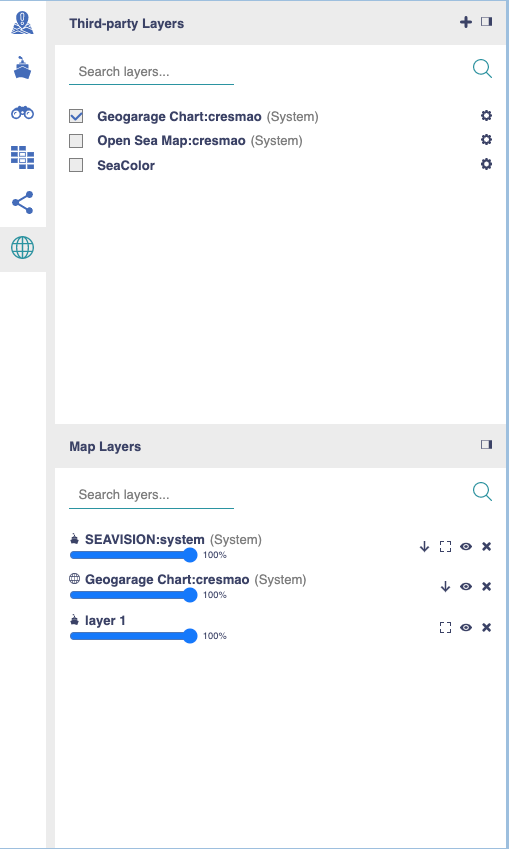 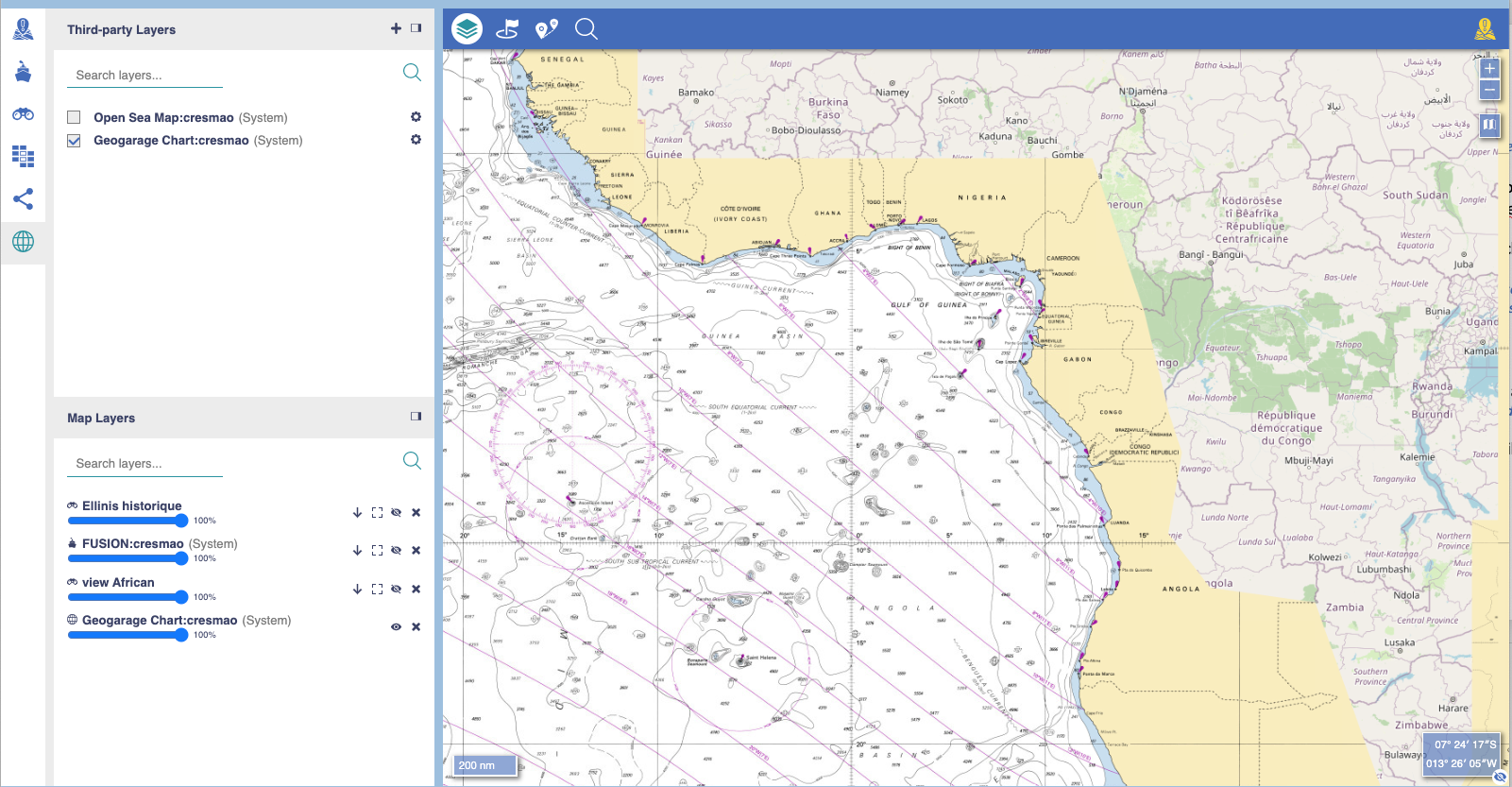 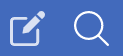 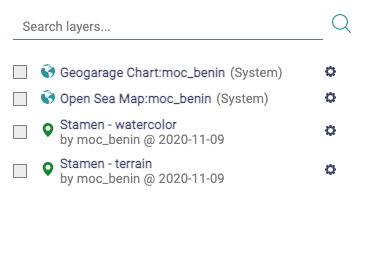 2
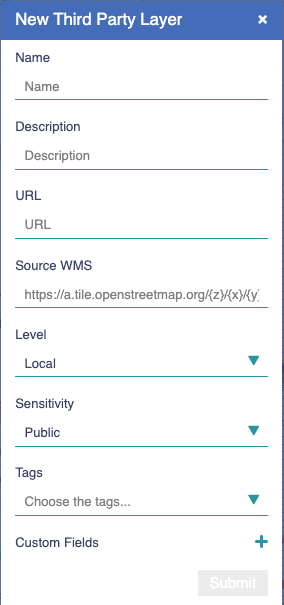 3
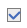 4
5
A
B
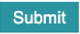 B
Managing the LayersThird party Layer –  List, activate and create
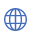 Click on 
It opens the Third-Party Layer Window

List of Third-Party Layers belonging to a center
It opens the MAP Layer Window
Check the box to make them active in your post 
The selected ones will appear in the MAP layers windows (see Horizontal Menu)

Find a specific layer

Add a new layer
A dedicated box appears

 Close the Layers Map Window
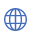 1
6
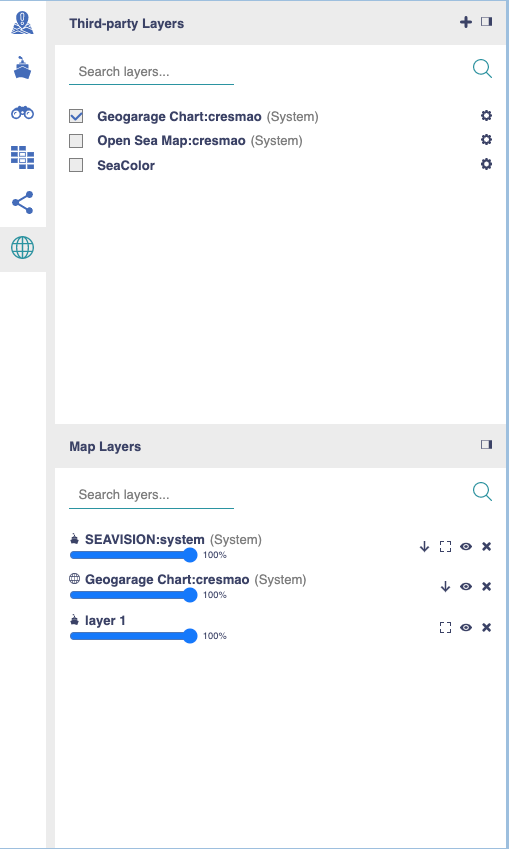 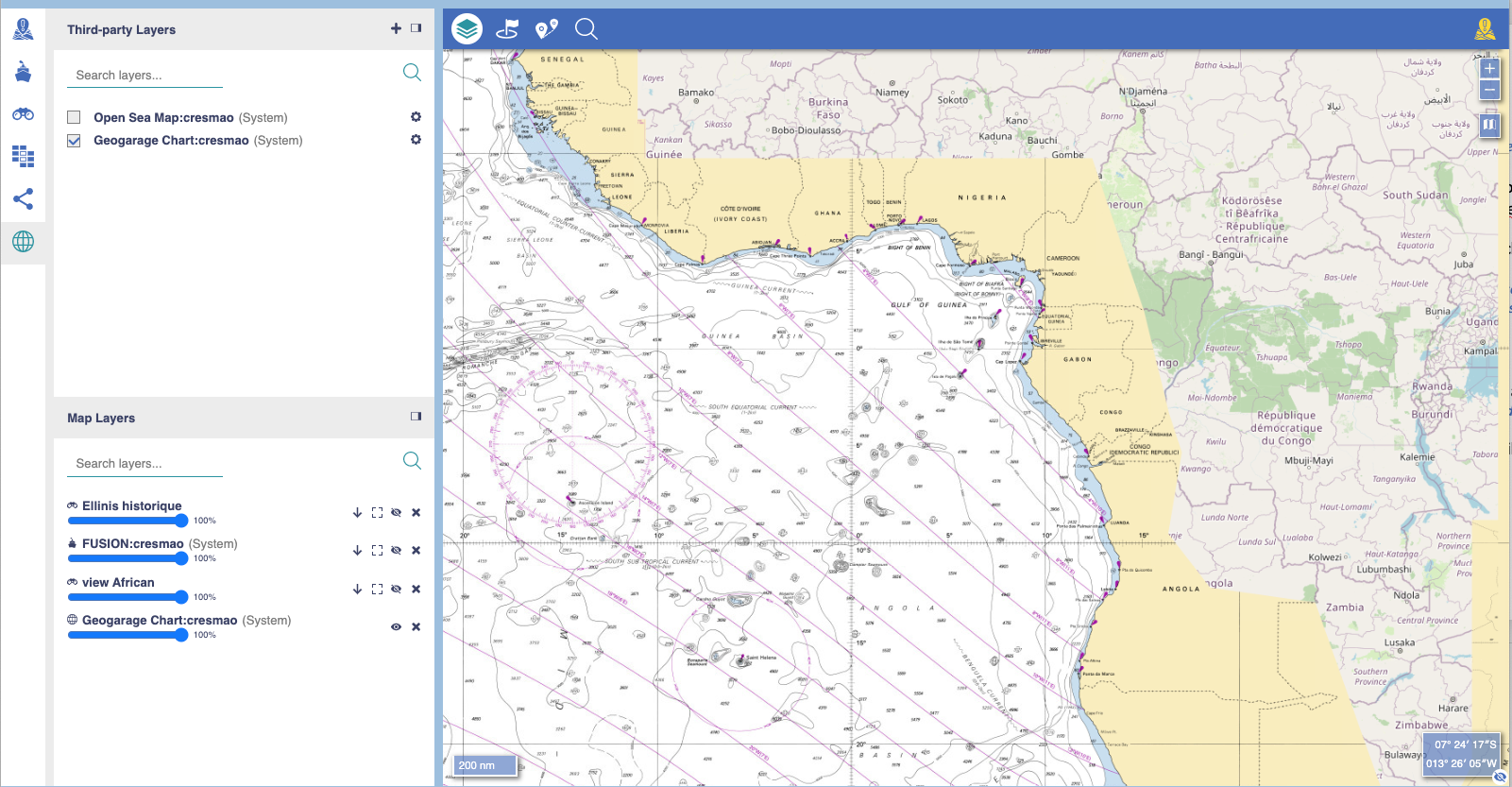 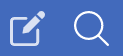 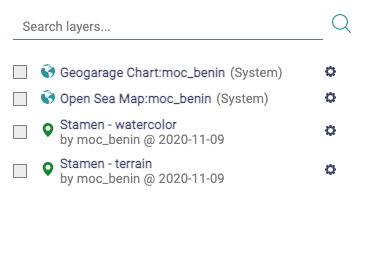 2
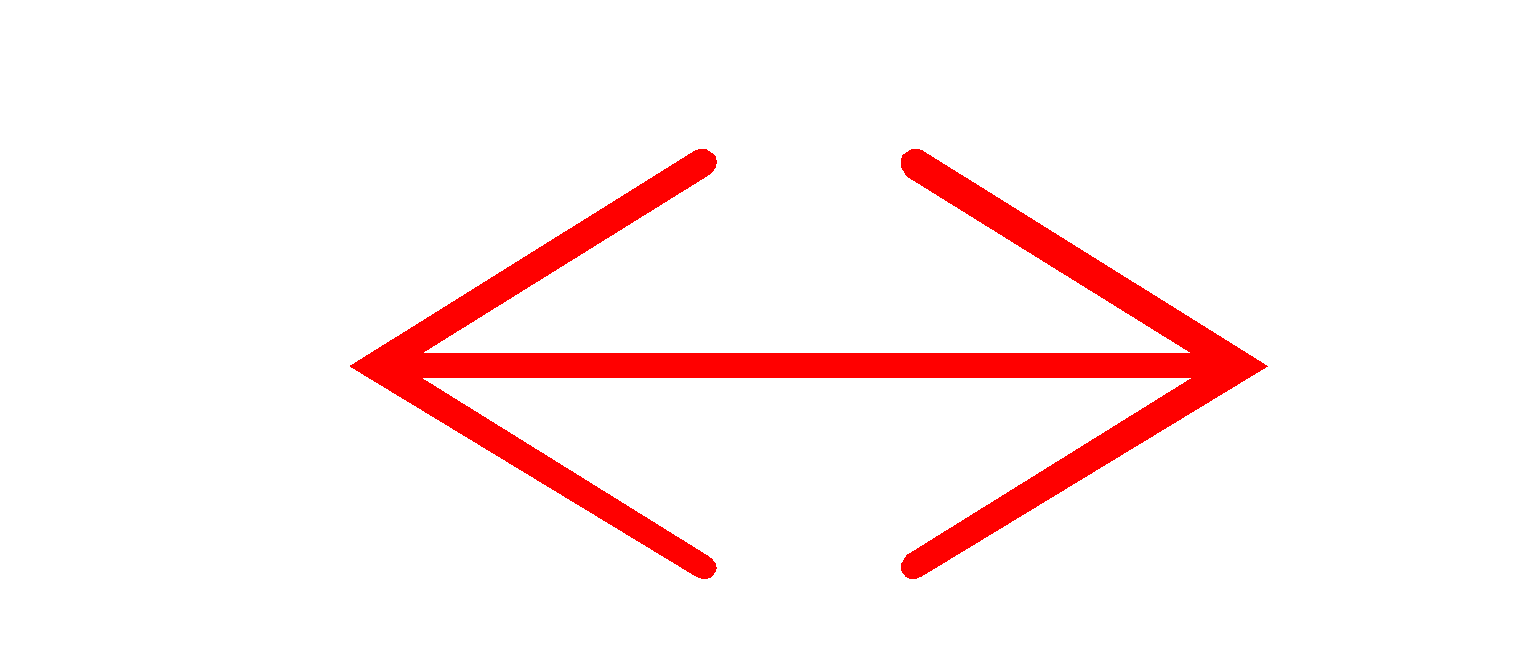 3
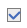 4
5
6
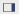 Managing the LayersThird party Layer  - Working Tools
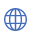 Click on 
It opens the Third-Party Layer Window

Click on     open the layer tools clicking
Edit - not available for system layers
Duplicate
Share – not available if it is a local level layer
Delete – not available for system layers
Add to Situation
Export as KML – to be used in other system/application, eg, google earth
Export as CSV
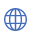 1
Depending on the type of layer (system or not)
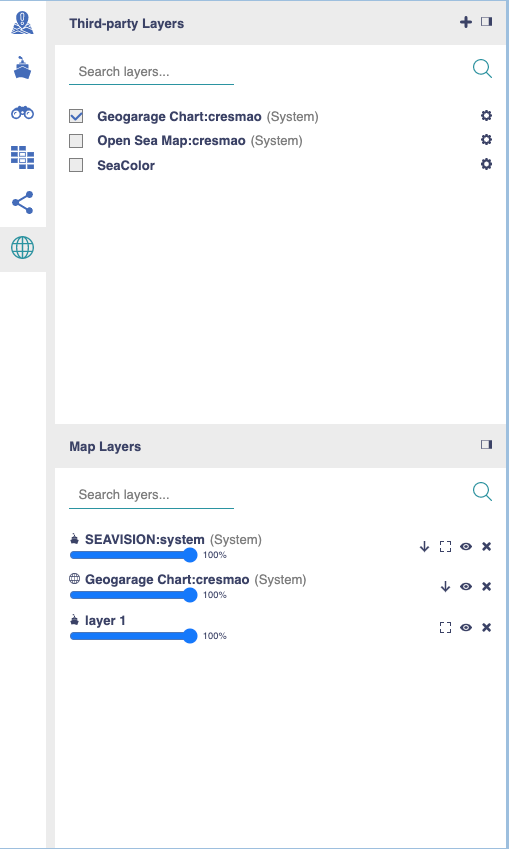 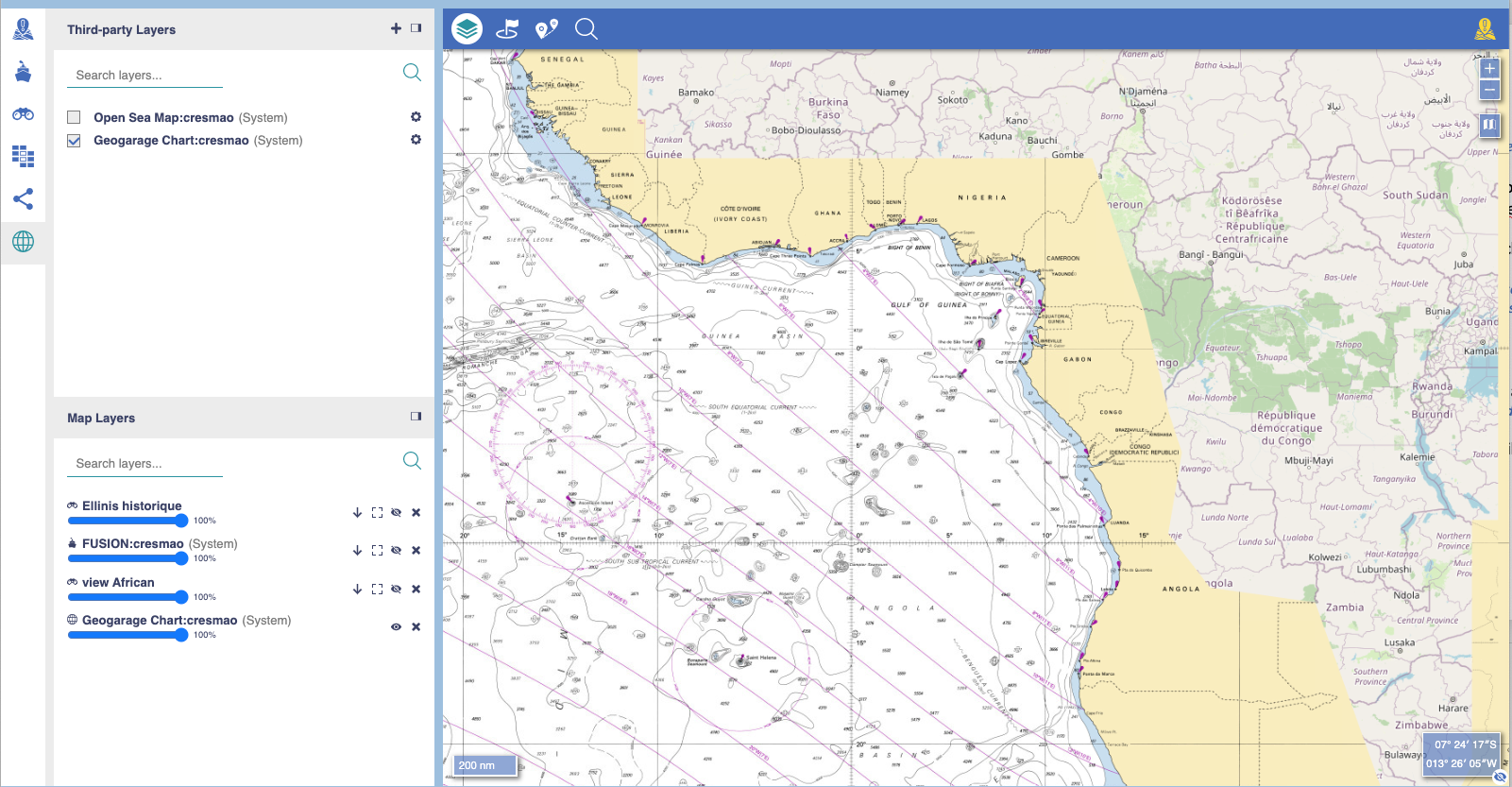 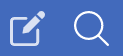 A
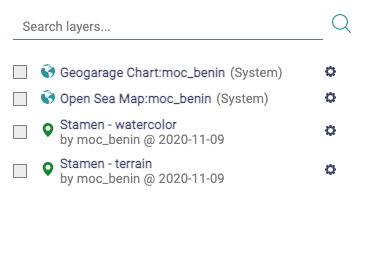 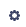 2
A
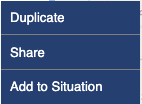 B
2
1
Availability of the some tools also depends on users profile
B
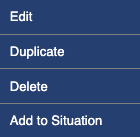 Managing the LayersThird party Layer  - Working Tools
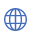 Click on 
It opens the Third-Party Layer Window

Click on     open the layer tools clicking
Edit - not available for system layers
Duplicate
Share – not available if it is a local level layer
Delete – not available for system layers
Add to Situation
Export as KML – to be used in other system/application, eg, google earth
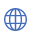 1
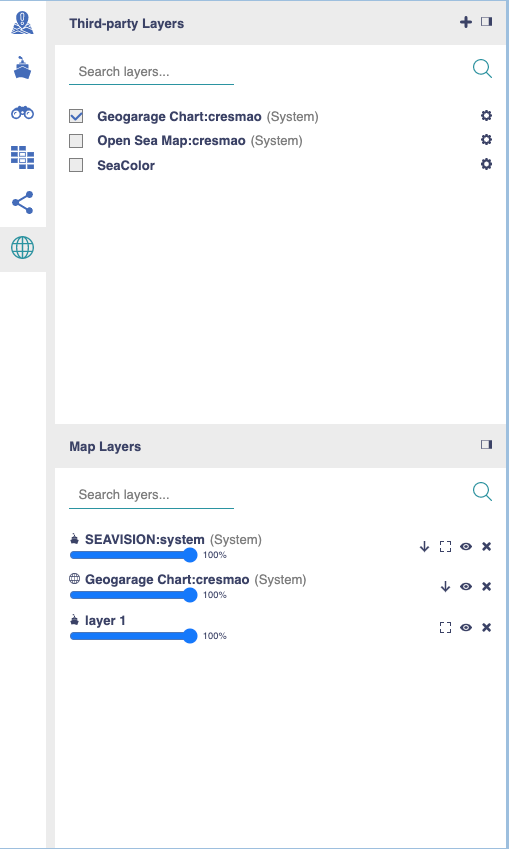 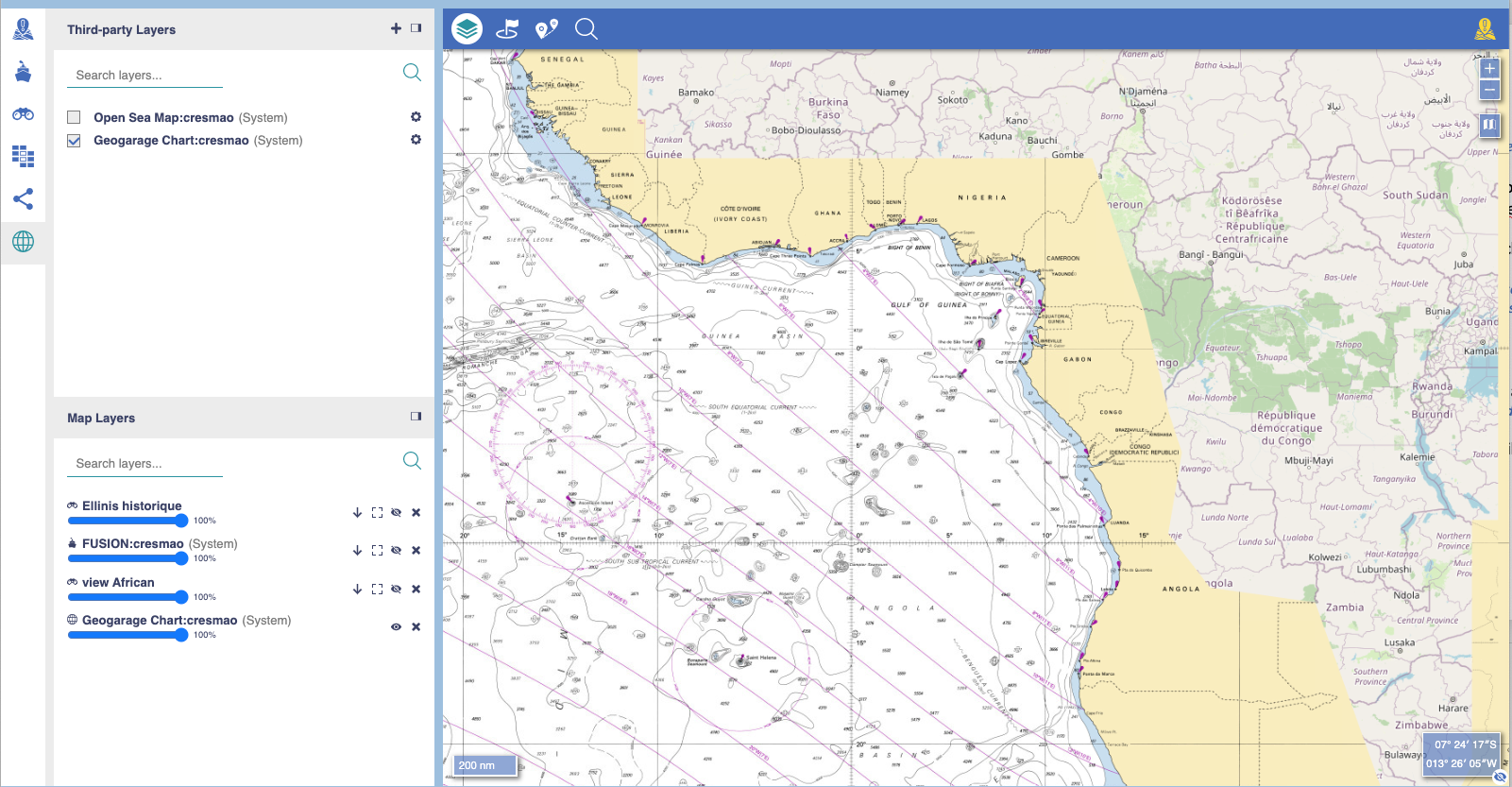 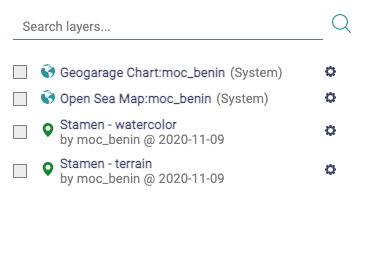 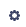 2
2
Not available for system layers
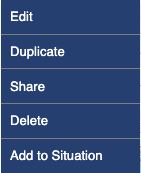 Change the layer’s properties
Create a copy on the basis of which to make modifications
Define sharing parameters
Delete the layer
Add the layer to the Situation
The icon      is shown before the name
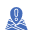 Managing the LayersView layers
Managing the LayersView Layers
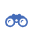 View layers : Comprises a selection of information available (object-point) in any of the different layers the user has access to, to facilitate its tasks. 

It is a one shot selecting objects (points). This means that new objects in the source layers complying with the selecting criteria won’t be considered in the view layer

Nonetheless, an existing object (point) from a layer may always be manually added to a view layer

A view layers does not really contain an object but a “link” to view that object in its original layer. The object remains attached to its original layer.

Data updating: Accessing the proprieties of an object in a view layer is the same than accessing the data in its original layer 

If both an object is removed from its original layer or the layer becomes disable, that particular object is removed from the view layer
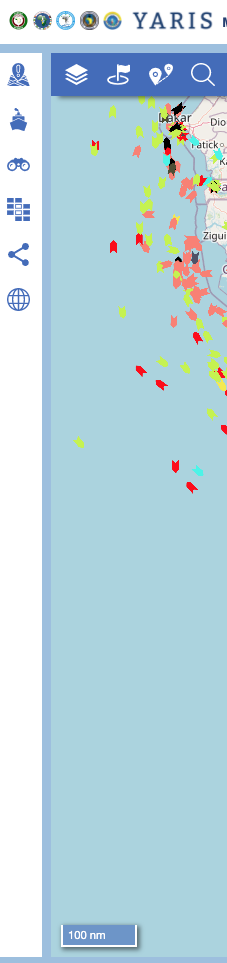 Reminder:  Each view:
Has a set of standard fields, including its name, description, author, date/time of creation, a URL pointing to information available, level and clearance criteria and tag
A user may create customized fields, as needed
Has sharing properties, that is, who can do what with the layer
[Speaker Notes: Simple (points) layers - Simple layers are sets of georeferenced points that are associated to relevant information. Each layer has a set of standard fields, including its name, description, author, date/time of creation, and a URL pointing to information available either in the YARIS network or outside. A user may create customized fields, as needed. Each layer also has sharing properties, that is, who can do what with the layer.]
Managing the LayersView Layer - List, activate and create
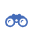 Click on 
It opens the View Layer Window

List of View Layers belonging to a center
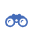 1
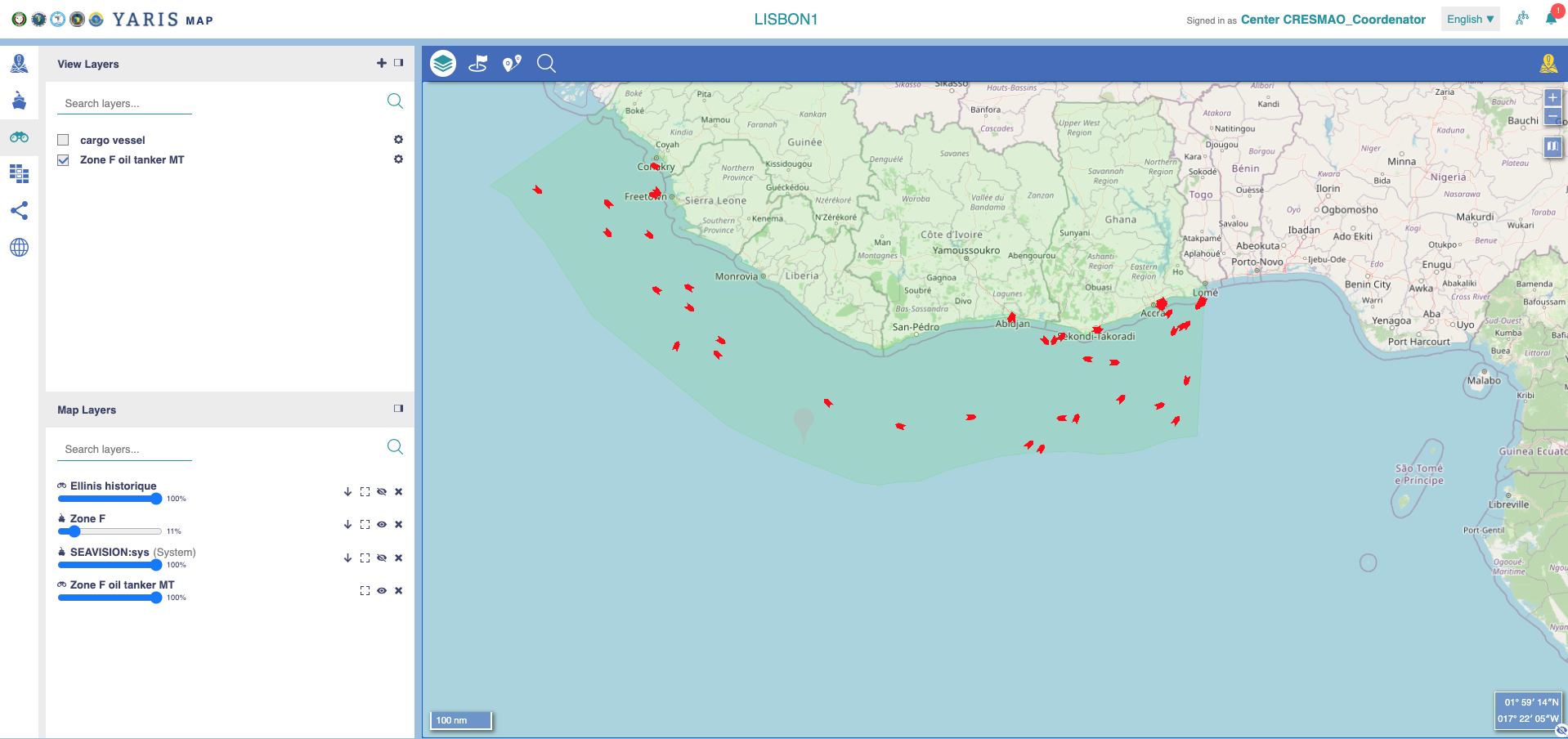 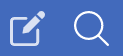 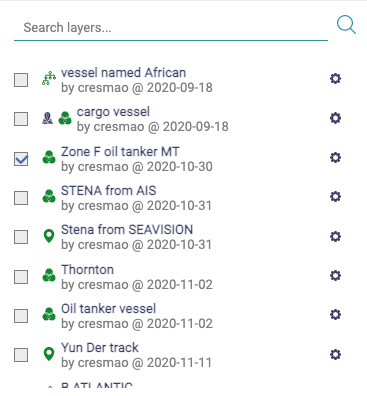 2
1
2
Managing the LayersView Layer - List, activate and create
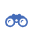 Click on 
It opens the View Layer Window

List of View Layers belonging to a center
It opens the MAP Layer Window
Check the box to make them active in your post 
The selected ones will appear in the MAP layers windows (see Horizontal Menu)

Search a specific layer

By Name
By other layer property
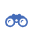 1
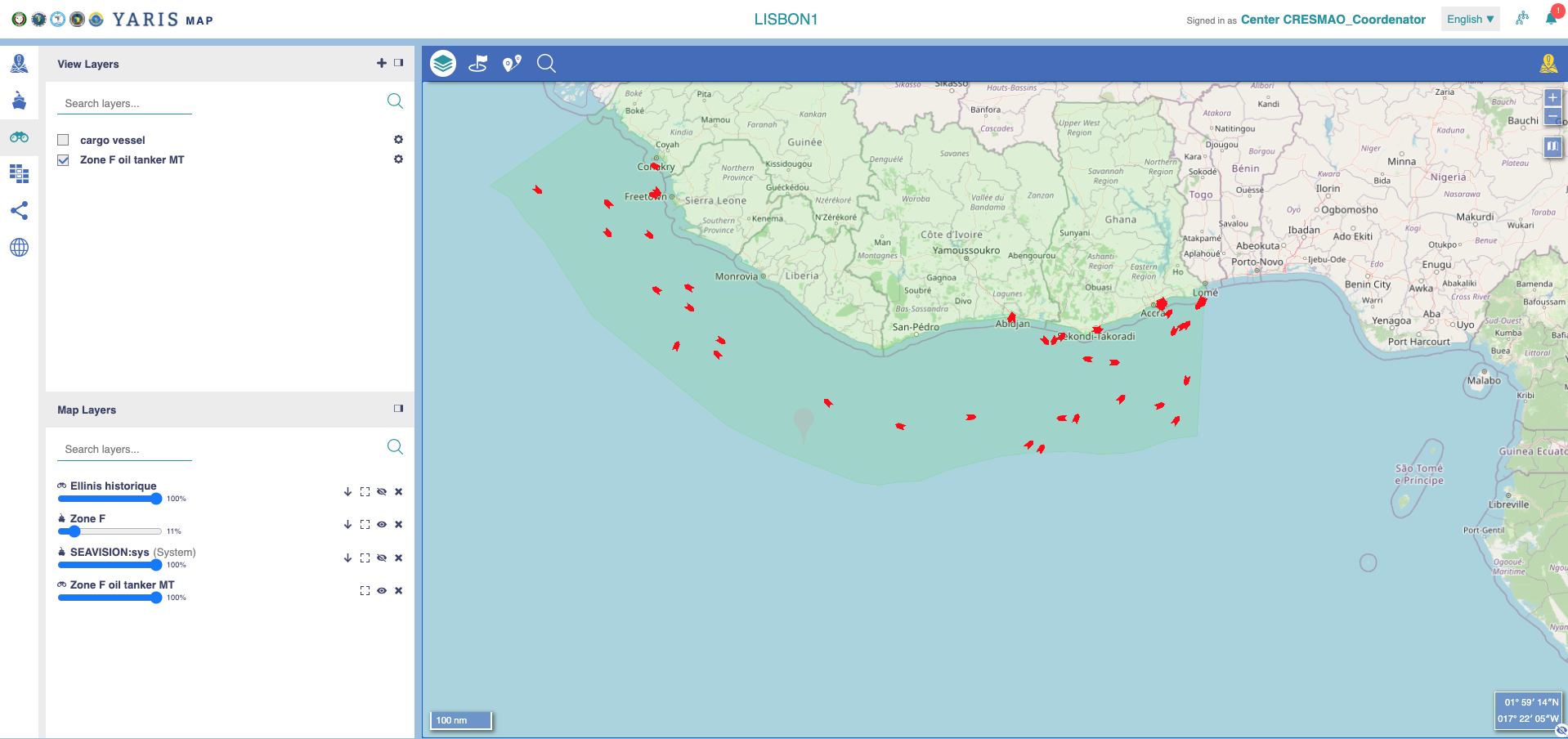 4
B
A
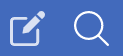 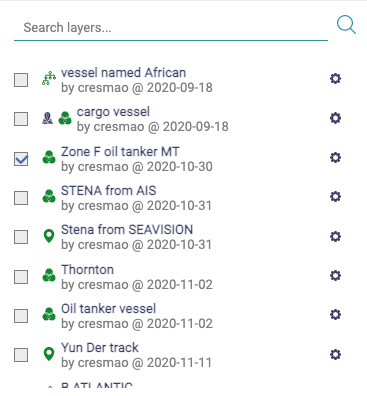 2
3
3
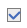 4
A
B
Managing the LayersView Layer - List, activate and create
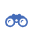 Click on 
It opens the View Layer Window

List of View Layers belonging to a center
It opens the MAP Layer Window
Check the box to make them active in your post 
The selected ones will appear in the MAP layers windows (see Horizontal Menu)

Search a specific layer

Add a new layer
A dedicated box appears

 Fulfill the camps
Name – mandatory
Description
URL
Layers
Level
Sensitivity
Tags
Custom Fields




Adapt the width of the Layers Map Window
On the right limit, press the left button of the mouse and change it to the right or left

Close the Layers Map Window
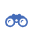 1
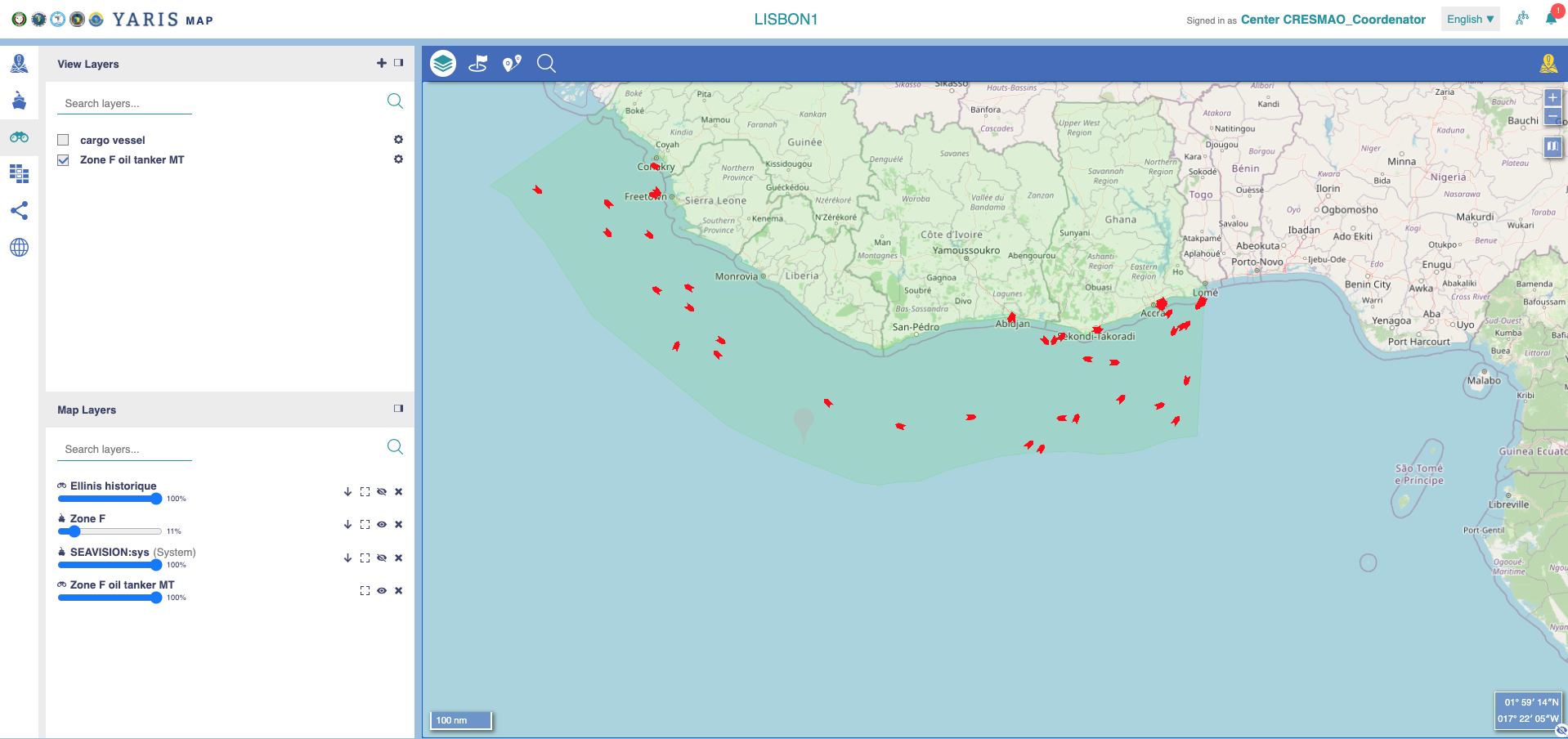 5
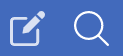 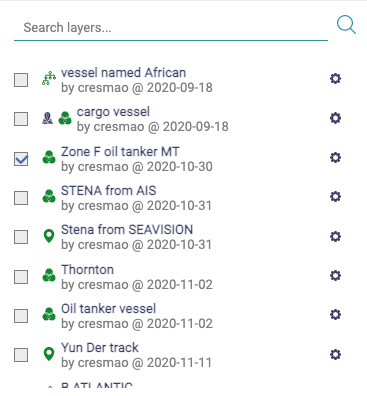 2
A
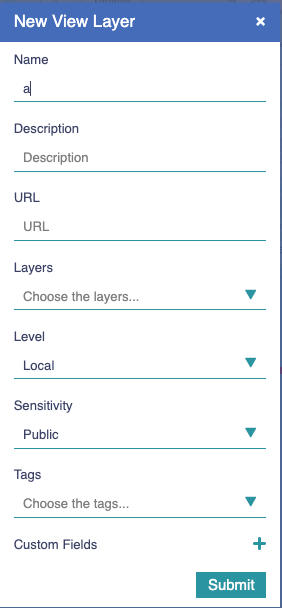 3
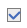 Mandatory
4
Creating a view requires the layer(s) on which to work the view
5
A
Managing the LayersView Layer - List, activate and create
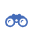 Click on 
It opens the View Layer Window

List of View Layers belonging to a center
It opens the MAP Layer Window
Check the box to make them active in your post 
The selected ones will appear in the MAP layers windows (see Horizontal Menu)

Search a specific layer

Add a new layer
A dedicated box appears

 Fulfill the camps

Click on
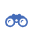 1
5
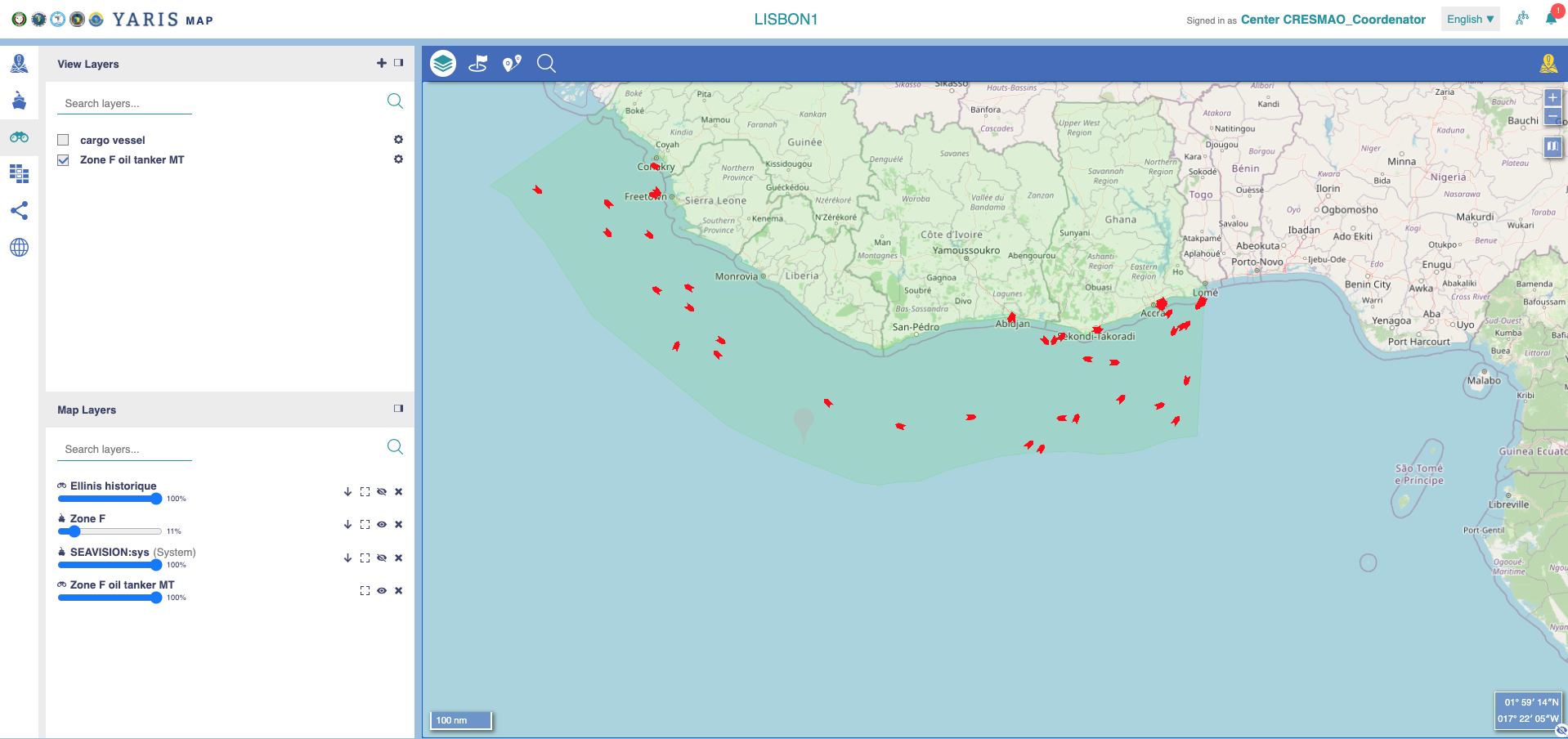 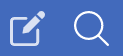 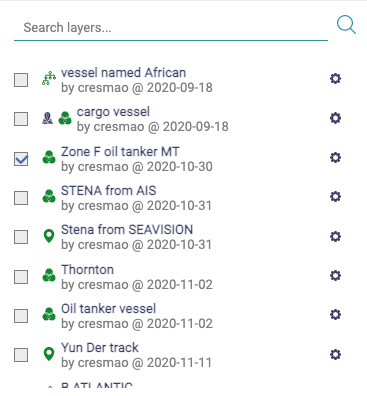 2
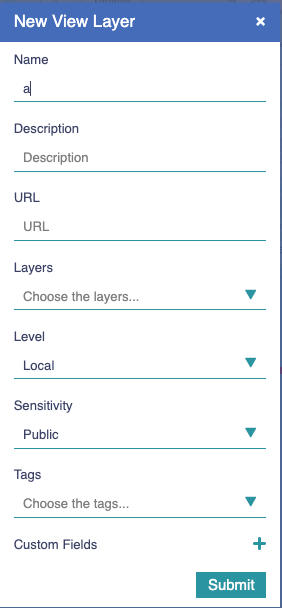 3
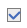 4
5
A
B
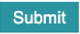 B
Managing the LayersView Layer - List, activate and create
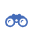 Click on 
It opens the View Layer Window

List of View Layers belonging to a center
It opens the MAP Layer Window
Check the box to make them active in your post 
The selected ones will appear in the MAP layers windows (see Horizontal Menu)

Search a specific layer

Add a new layer
A dedicated box appears

 Close the Layers Map Window
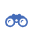 1
6
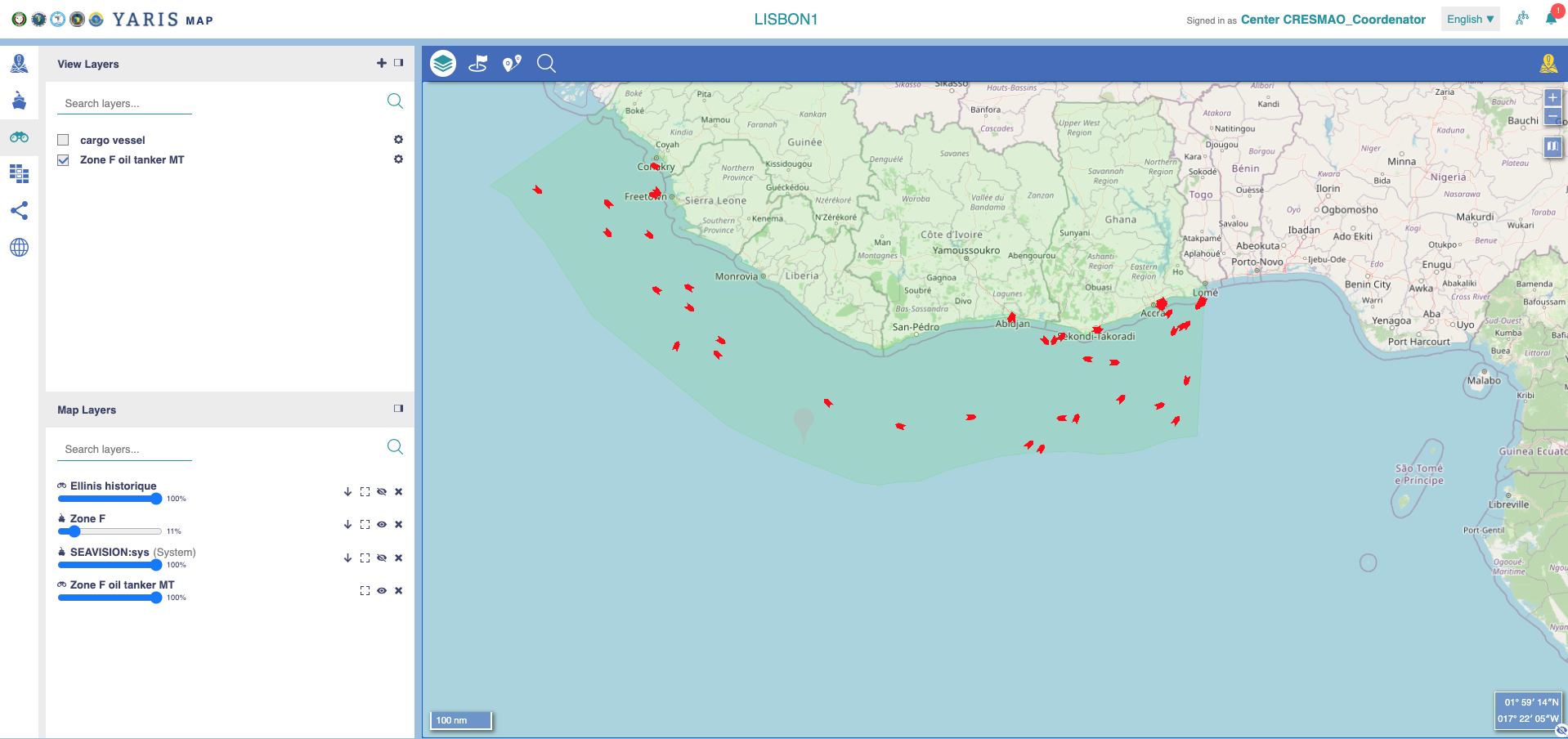 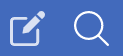 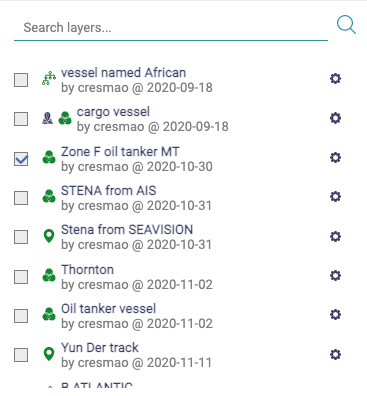 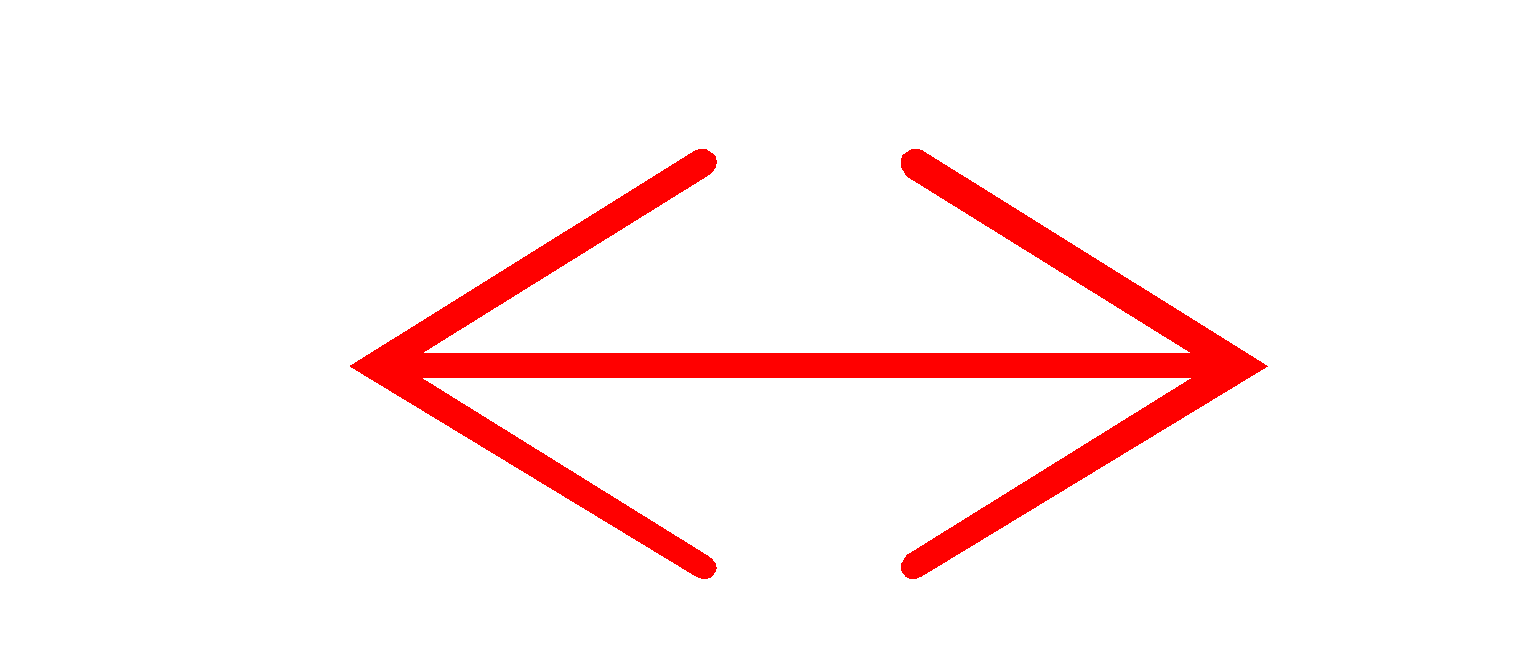 2
3
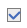 4
5
6
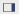 Managing the LayersView Layer  - Create a view layer from the map
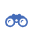 Click on 
It opens the Search Object box

Fulfil the fields Property and Value
It opens the MAP Layer Window
Click on
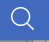 1
1
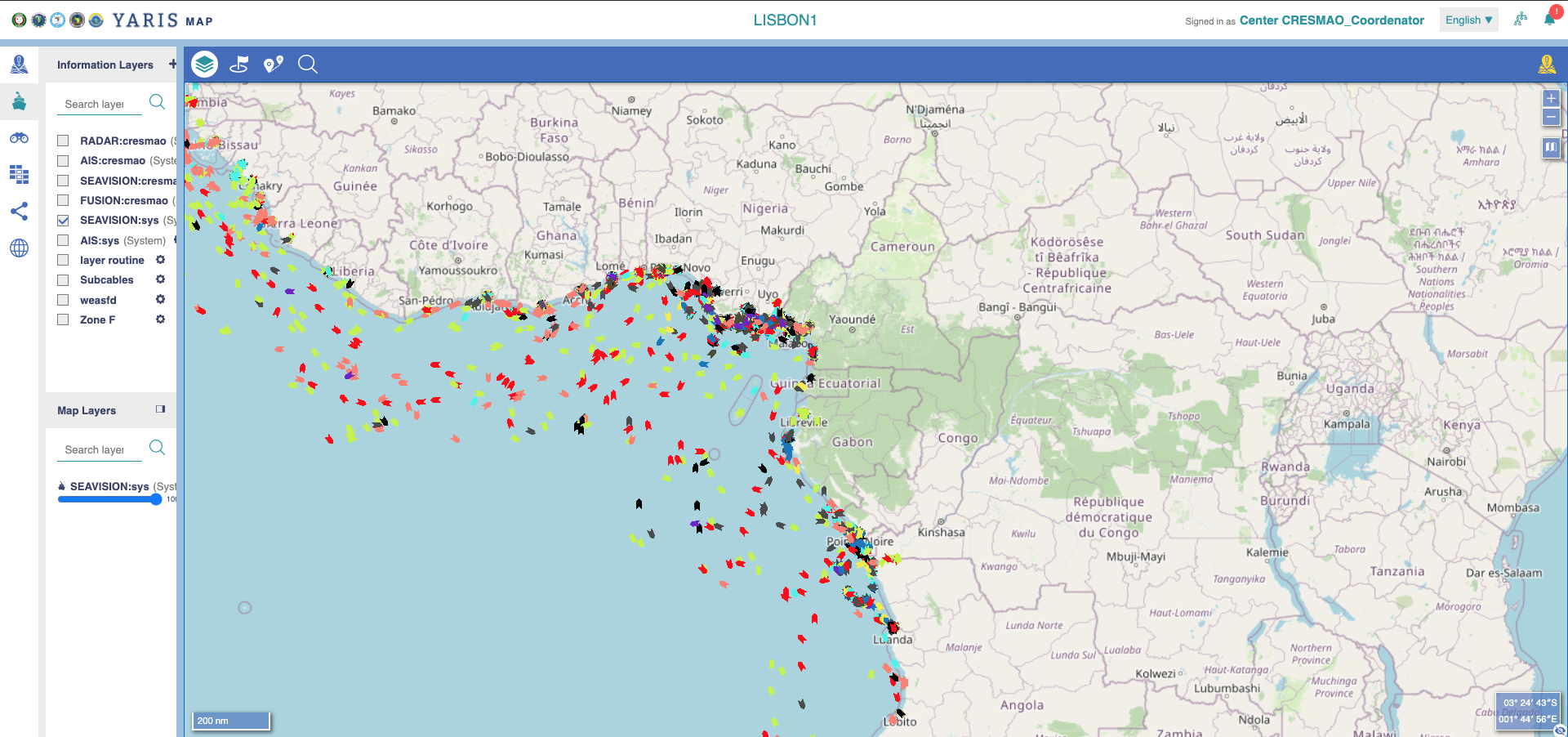 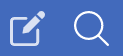 2
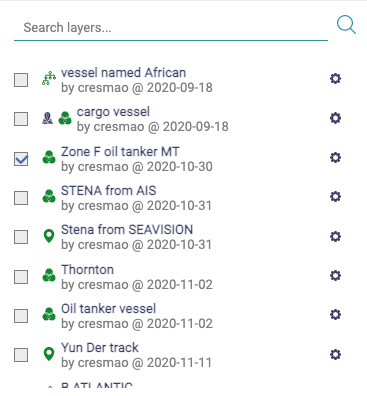 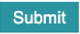 3
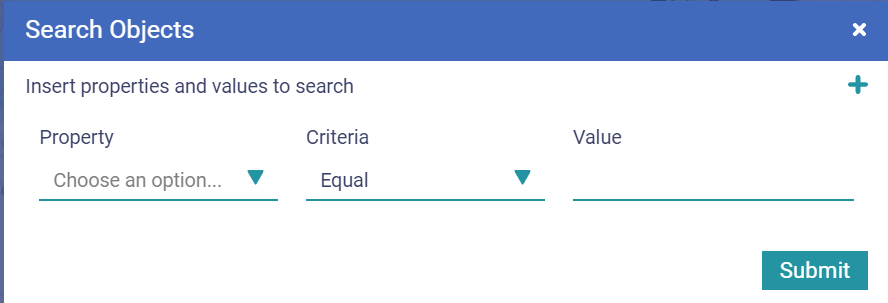 2
3
Managing the LayersView Layer  - Create a view layer from the map
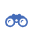 Click on 
It opens the Search Object box

Fulfil the fields Property and Value
It opens the MAP Layer Window
Click on
The objects complying with the criteria are selected in the map (by  a white border around the icon) and listed in a box in the side window (Selected Objects)

In the Selected Objects box, click on
A dedicated box is opened

Fulfil the fields

Click on
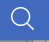 1
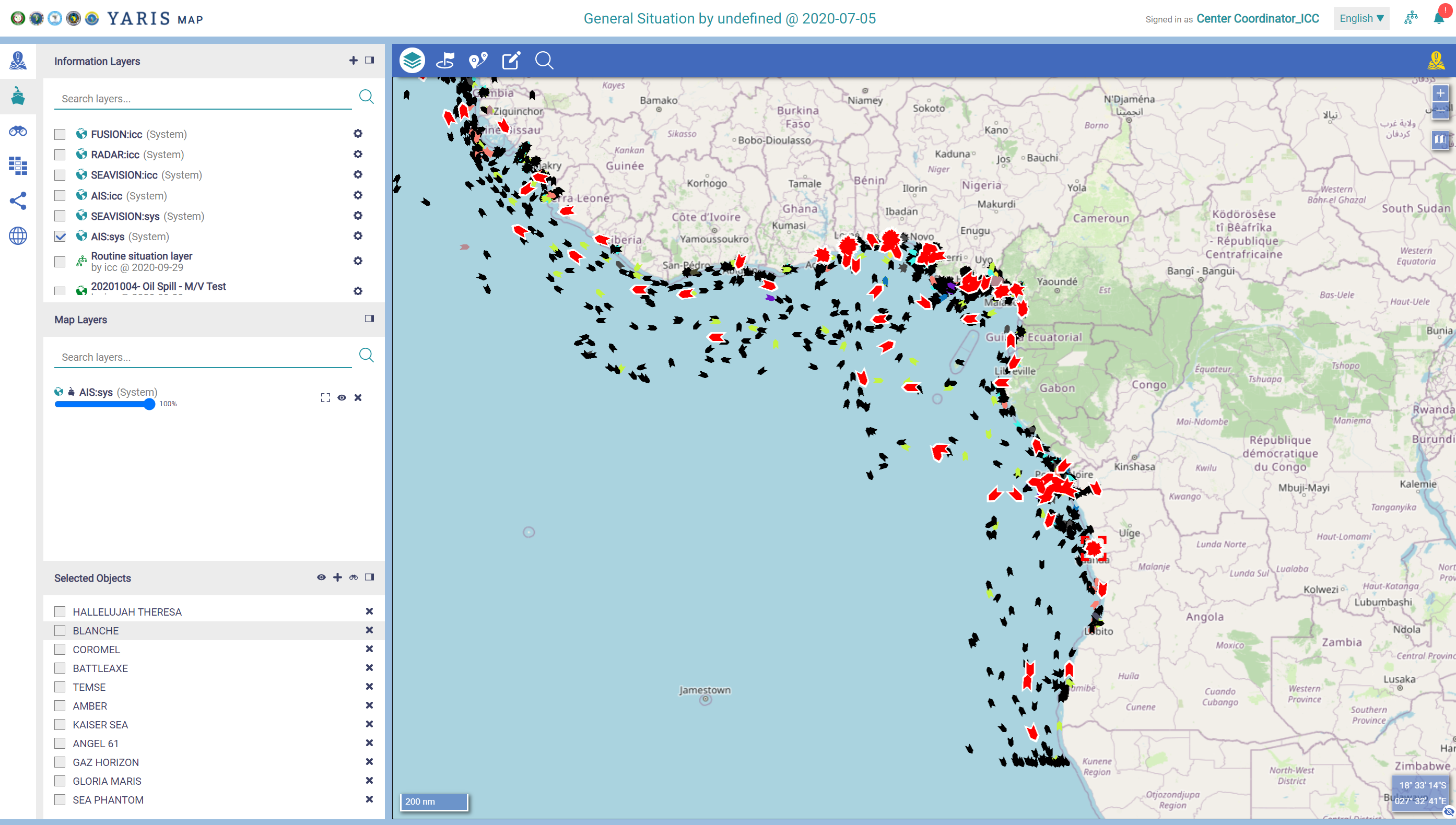 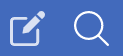 2
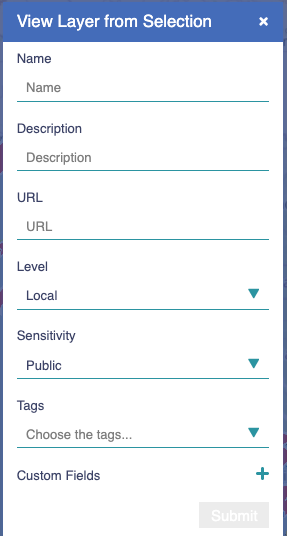 5
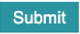 3
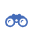 4
4
5
6
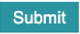 6
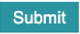 Click on 
It opens the Search Object box

Fulfil the fields Property and Value
It opens the MAP Layer Window
Click on
The objects complying with the criteria are selected in the map (by  a white border around the icon) and listed in a box in the side window (Selected Objects)

Activate the destination layer of the tracks in the map
The destination layer could be a point layer or a view layer.

In the Selected Objects box, click on
A dedicated box is opened

Select the destination layer
If an information layer (point) is selected for destination, tracks will be duplicated to the layer

Click on
Managing the LayersView Layer  - Add tracks to an existing layer
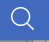 1
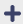 2
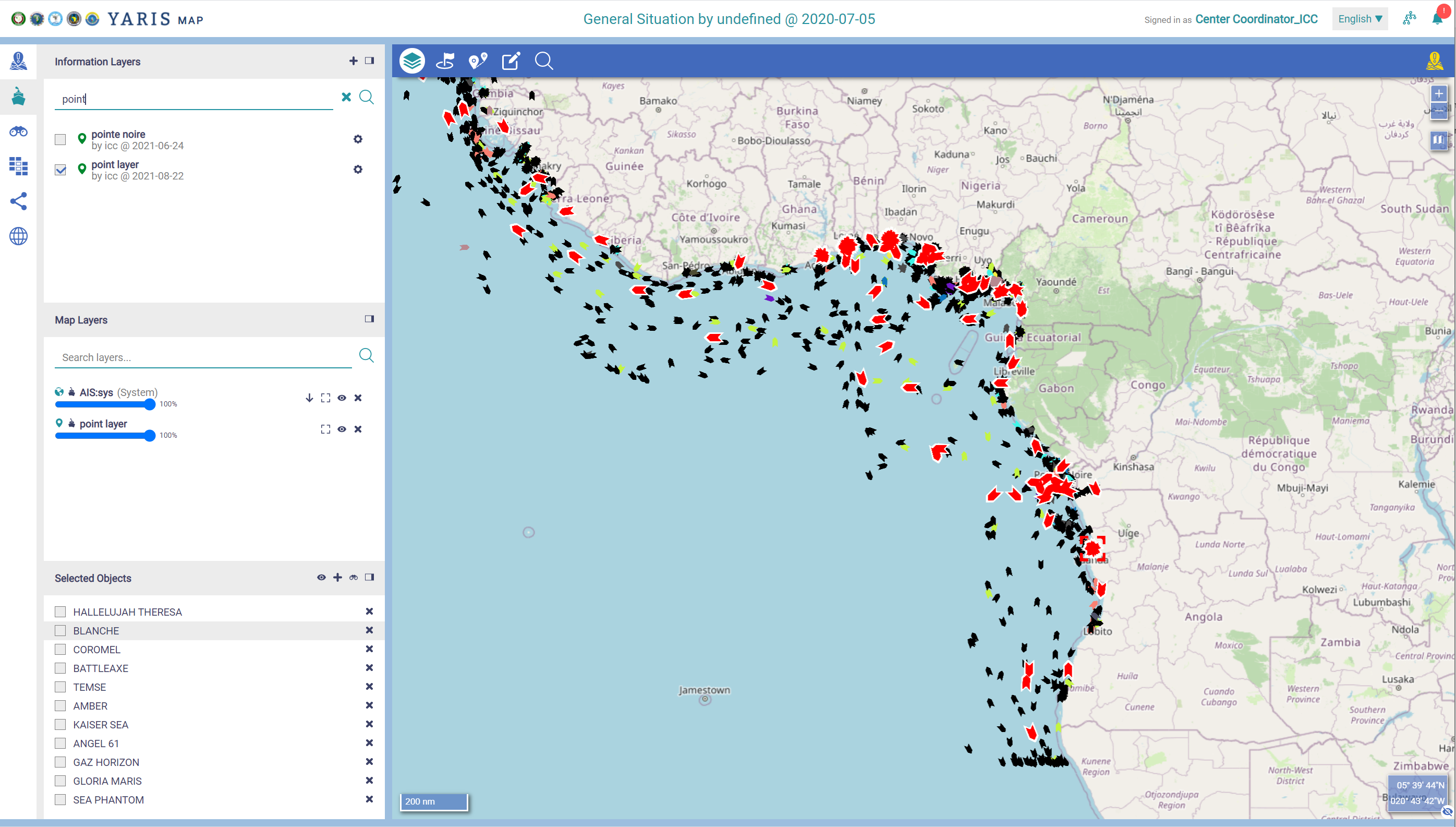 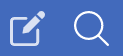 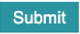 4
3
6
4
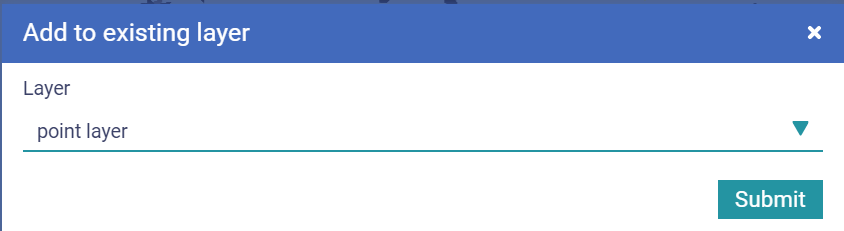 7
5
5
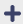 6
7
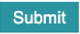 Managing the LayersView Layer  - Working Tools
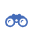 Click on 
It opens the View Layer Window

Click on     open the layer tools clicking
Edit - not available for system layers
Duplicate
Share – not available if it is a local level layer
Delete – not available for system layers
Add to Situation
Export as KML – to be used in other system/application, eg, google earth
Export as CVS
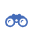 1
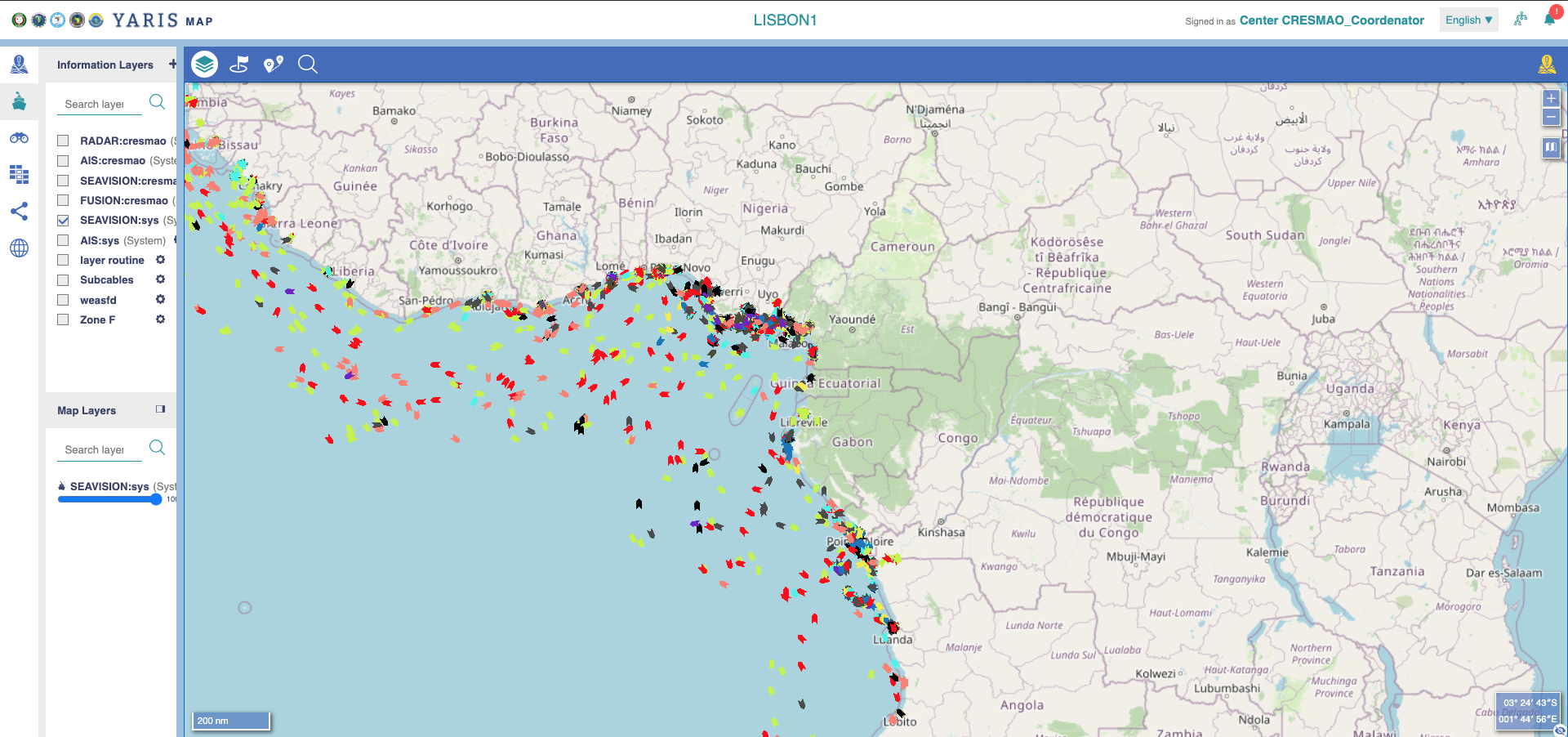 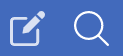 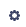 2
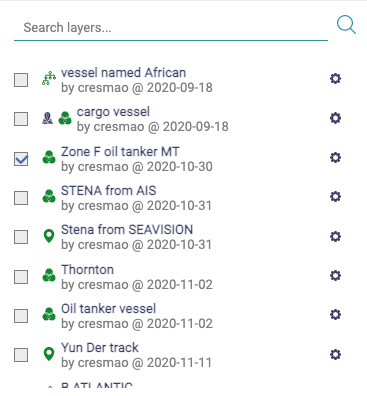 2
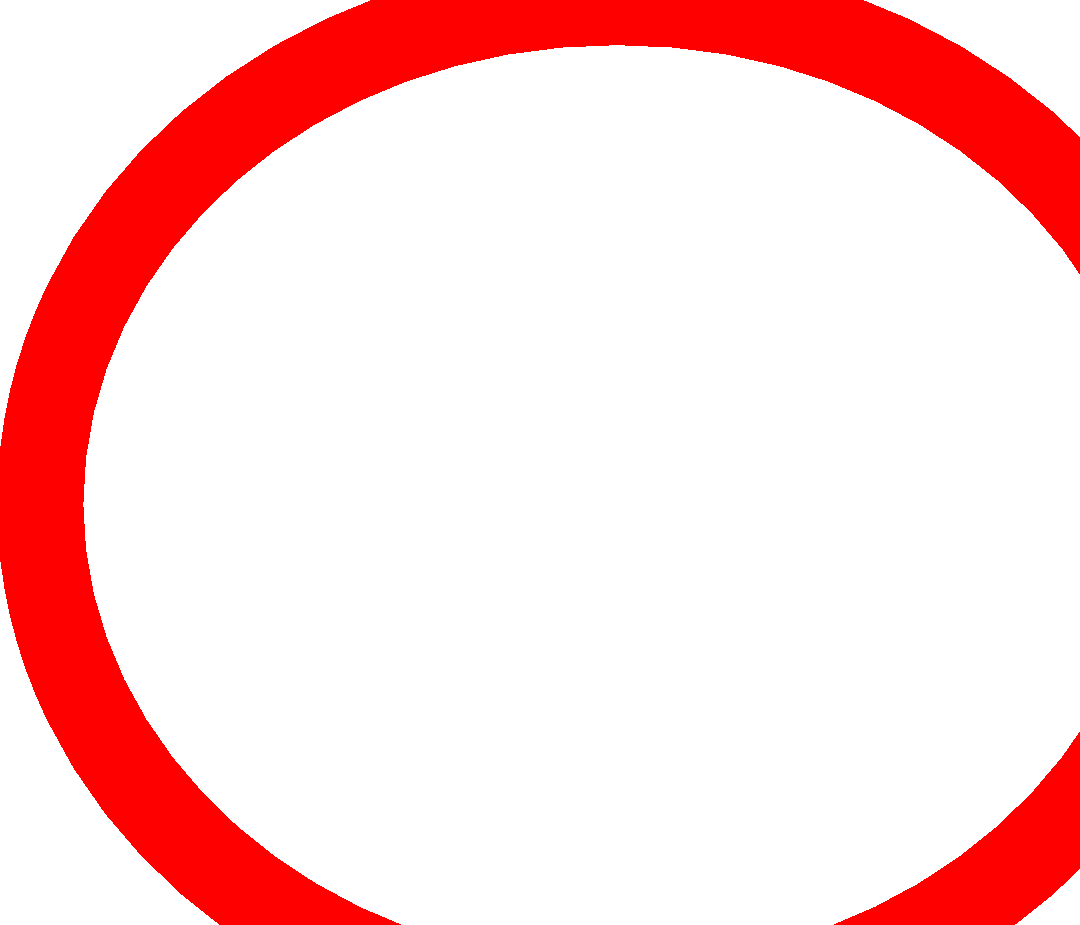 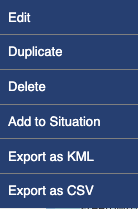 1
Availability of the some tools depends with users profile
Managing the LayersView Layer  - Working Tools
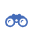 Click on 
It opens the View Layer Window

Click on     open the layer tools clicking
Edit - not available for system layers
Duplicate
Share – not available if it is a local level layer
Delete – not available for system layers
Add to Situation
Export as KML – to be used in other system/application, eg, google earth
Export as CVS
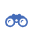 1
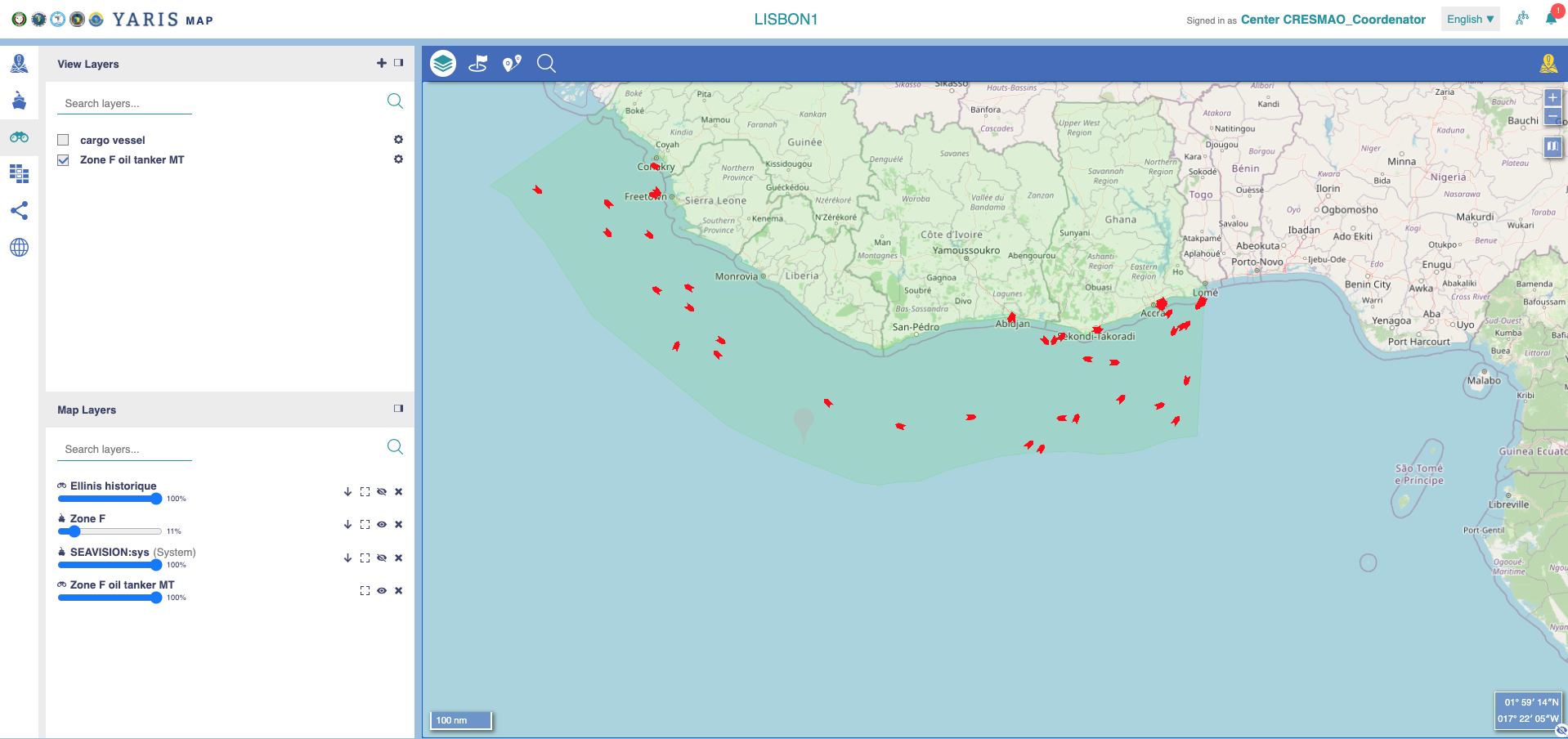 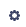 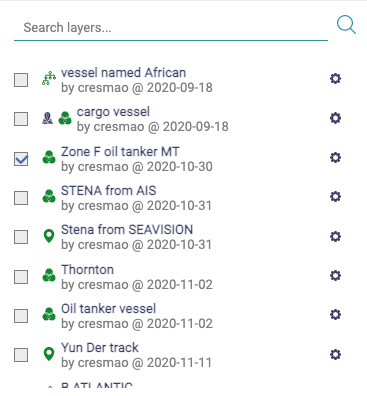 2
2
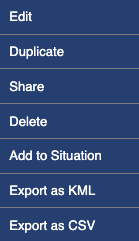 Change the layer’s properties
Create a copy on the basis of which to make modifications
Define sharing parameters
Delete the layer
Add the layer to the Situation
The icon      is shown before the name
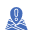 Export the layer’s information
Managing the LayersSmart layers
Managing the LayersSmart Layers
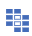 Smart layers : comprise content automatically selected by the system based on rules defined by the user, from selected layers

It is a way to evidence the set of objects, from selected layers available, that fit to a set of criteria. Each smart layer shall have a set of standard fields and customized fields, as needed. Each smart layer will also have sharing properties, that is, who can do what with the view. 

It is a automatic selecting objects (points) procedure. This means that any new object in the source layers complying with the selecting criteria will be considered in the smart layer

A smart layers does not really contain an object but a “link” to view that object in its original layer. The object remains attached to its original layer.

Data updating: Accessing the proprieties of an object in a smart layer is the same than accessing the data in its original layer 

If both an object is removed from its original layer, the layer becomes disable or the object stops complying with the selected criteria , that particular object is removed from the smart layer
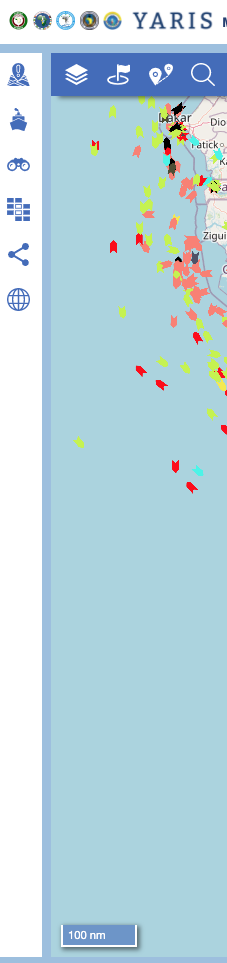 Reminder:  Each view:
Has a set of standard fields, including its name, description, author, date/time of creation, rules to be applied, level and clearance criteria and tag
A user may create customized fields, as needed
Has sharing properties, that is, who can do what with the layer
[Speaker Notes: Simple (points) layers - Simple layers are sets of georeferenced points that are associated to relevant information. Each layer has a set of standard fields, including its name, description, author, date/time of creation, and a URL pointing to information available either in the YARIS network or outside. A user may create customized fields, as needed. Each layer also has sharing properties, that is, who can do what with the layer.]
Managing the LayersSmart Layer - List, activate and create
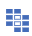 Click on 
It opens the Smart Layer Window

List of Smart Layers belonging to a center
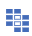 1
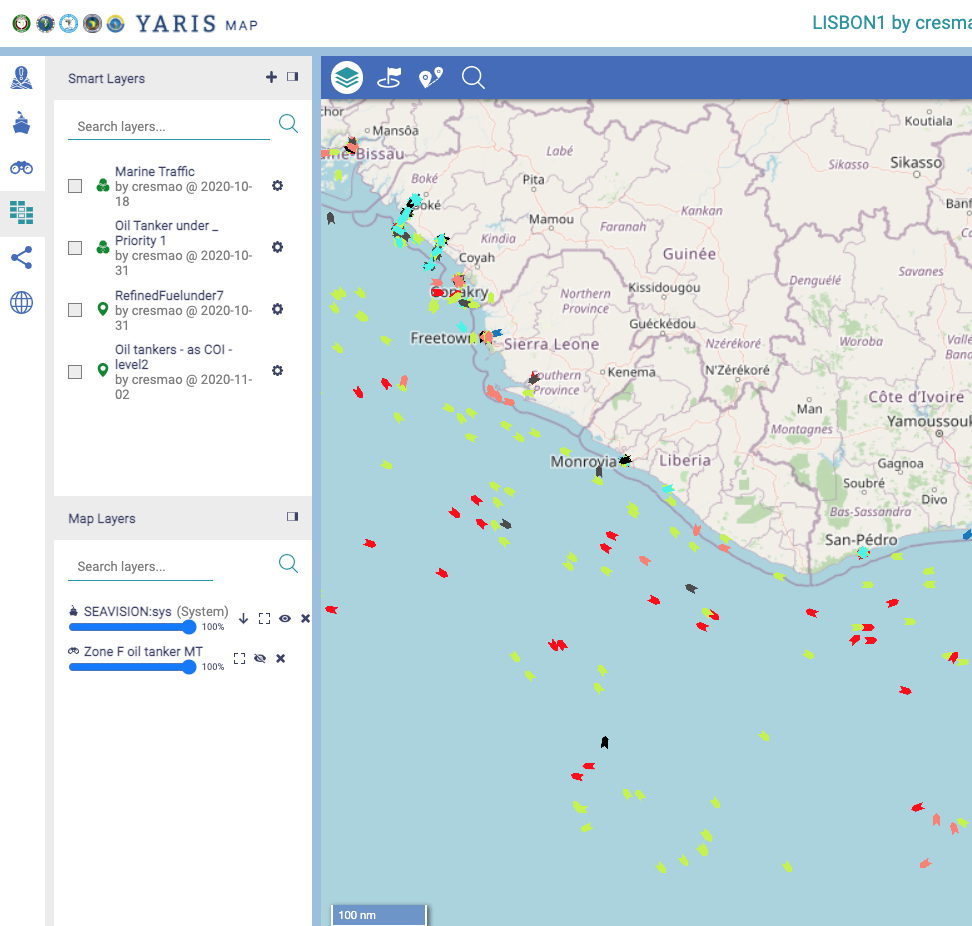 2
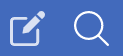 2
1
Managing the LayersSmart Layer - List, activate and create
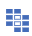 Click on 
It opens the Smart Layer Window

List of Smart Layers belonging to a center
It opens the MAP Layer Window
Check the box to make them active in your post 
The selected ones will appear in the MAP layers windows (see Horizontal Menu)

Search a specific layer

By Name
By other layer property
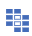 1
4
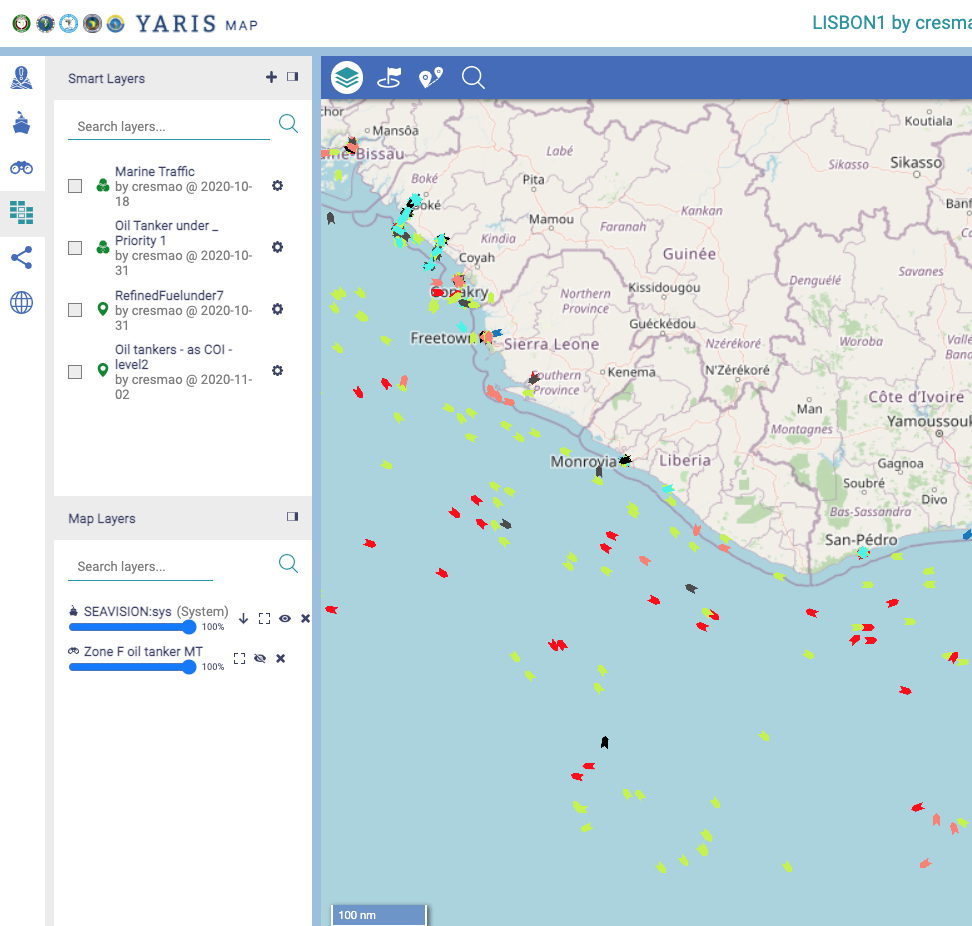 2
A
B
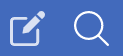 3
3
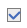 4
A
B
Managing the LayersSmart Layer - List, activate and create
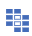 Click on 
It opens the Smart Layer Window

List of Smart Layers belonging to a center
It opens the MAP Layer Window
Check the box to make them active in your post 
The selected ones will appear in the MAP layers windows (see Horizontal Menu)

Search a specific layer

Add a new layer
A dedicated box appears

 Fulfill the camps
Name – mandatory
Description
URL
Smart Rules – improvement underway
Layers – underway
Level
Sensitivity
Tags
Custom Fields




Adapt the width of the Layers Map Window
On the right limit, press the left button of the mouse and change it to the right or left

Close the Layers Map Window
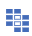 1
5
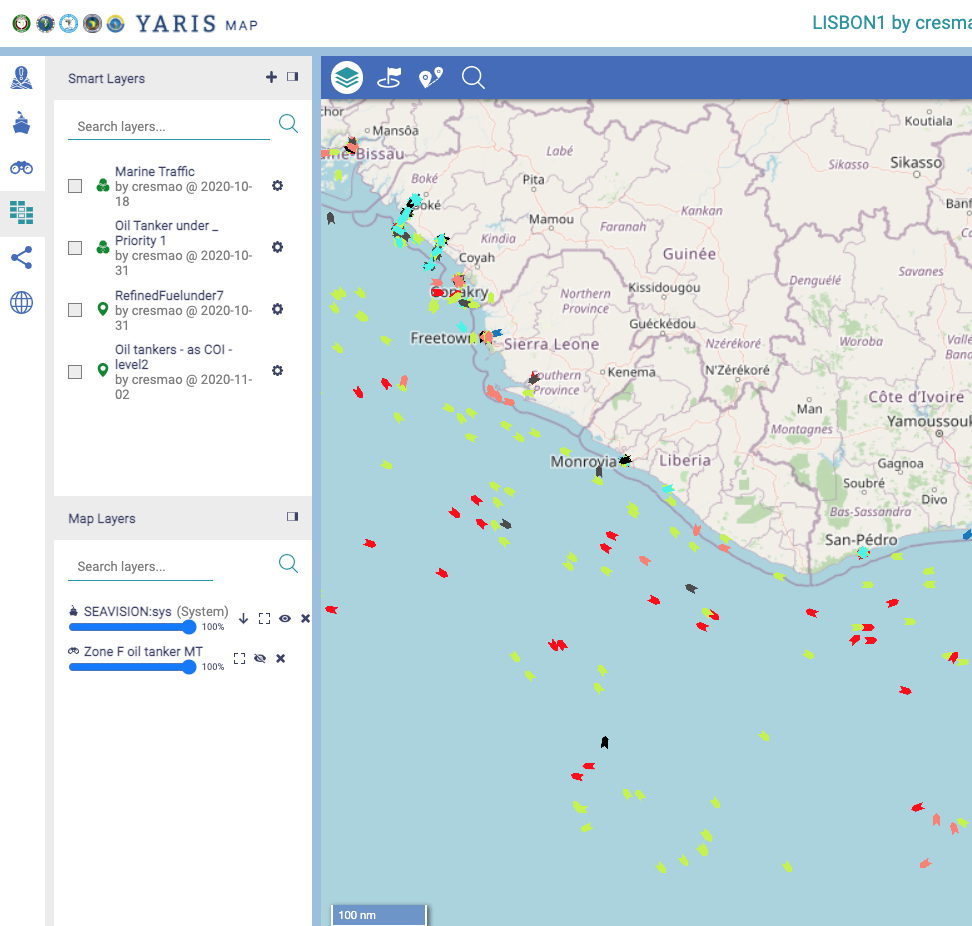 2
A
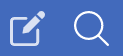 3
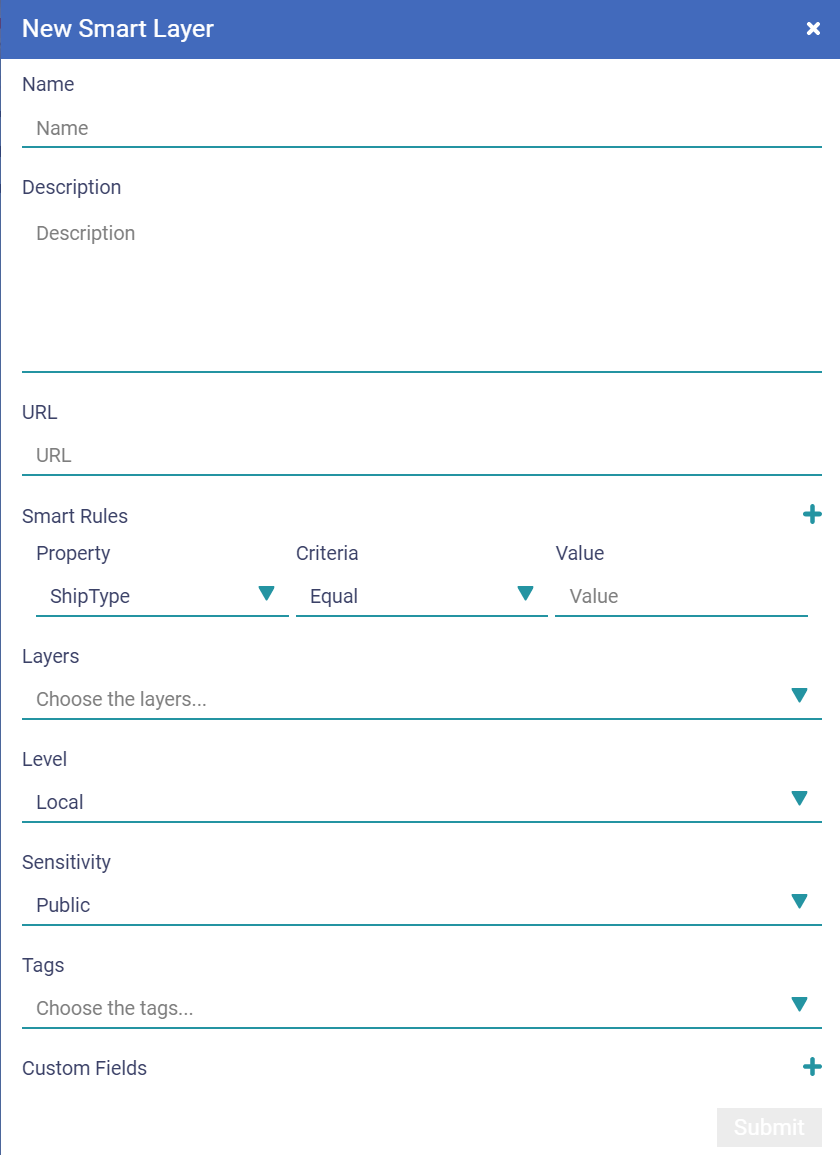 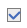 Mandatory
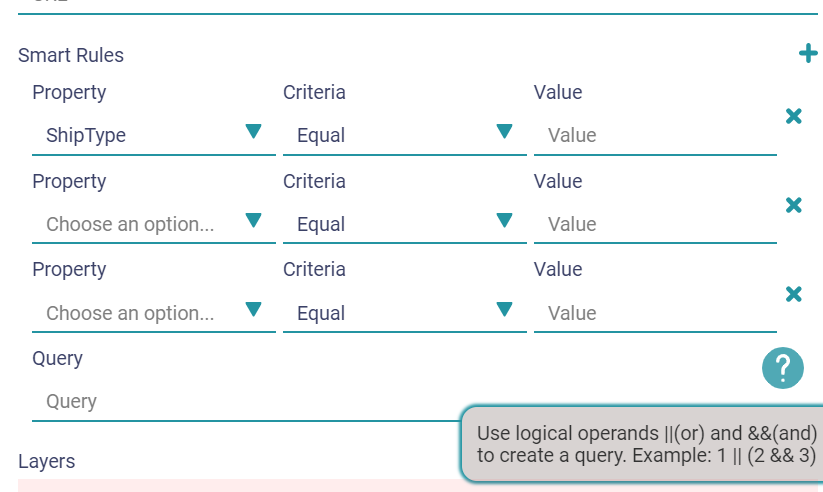 4
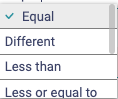 5
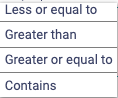 A
Managing the LayersSmart Layer - List, activate and create
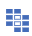 Click on 
It opens the Smart Layer Window

List of Smart Layers belonging to a center
It opens the MAP Layer Window
Check the box to make them active in your post 
The selected ones will appear in the MAP layers windows (see Horizontal Menu)

Find a specific layer

Add a new layer
A dedicated box appears

 Fulfill the camps

Click on
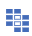 1
5
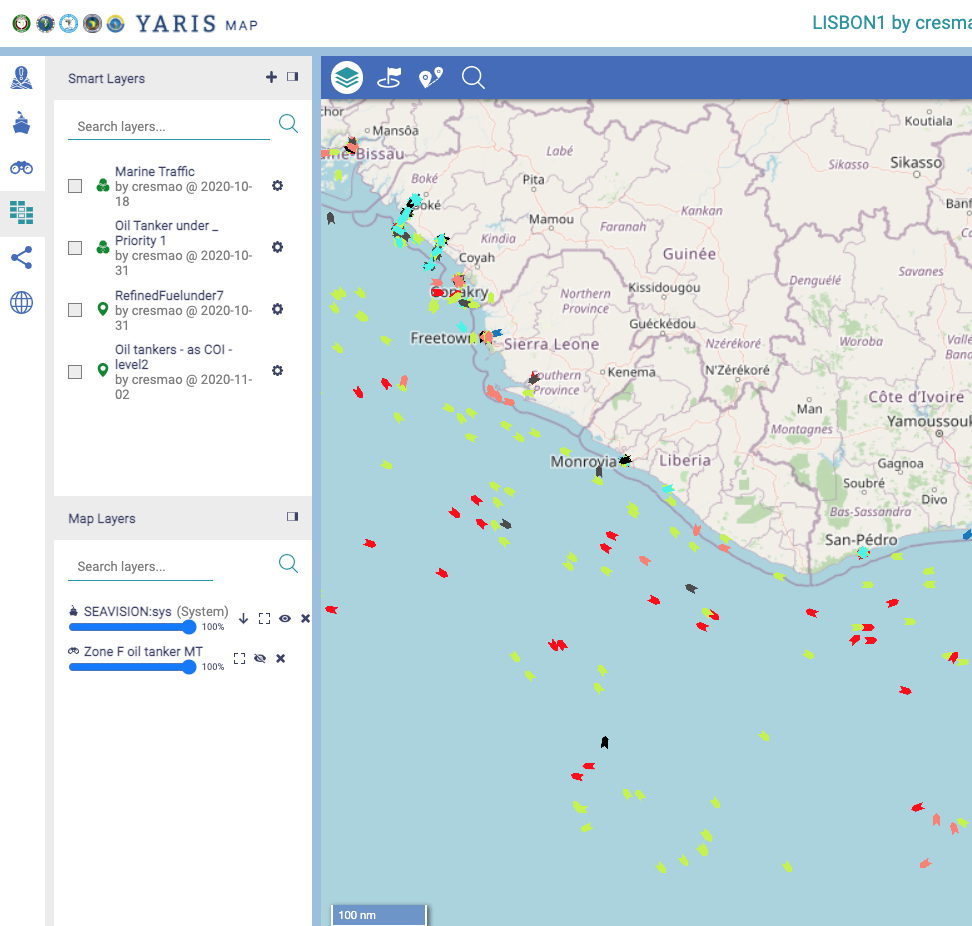 2
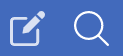 3
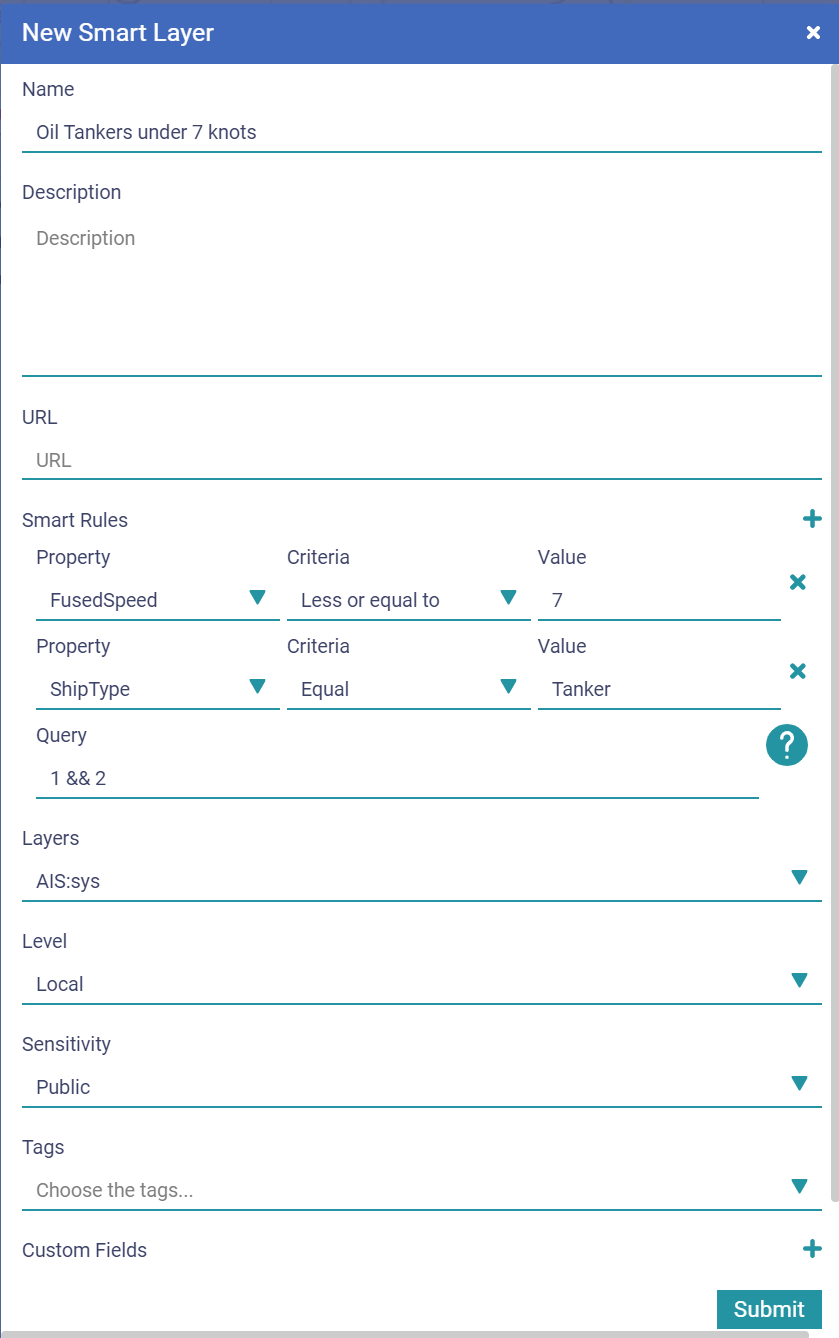 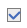 4
5
A
B
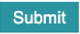 B
Managing the LayersSmart Layer - List, activate and create
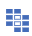 Click on 
It opens the Smart Layer Window

List of Smart Layers belonging to a center
It opens the MAP Layer Window
Check the box to make them active in your post 
The selected ones will appear in the MAP layers windows (see Horizontal Menu)

Find a specific layer

Add a new layer
A dedicated box appears

 Close the Layers Map Window
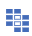 1
6
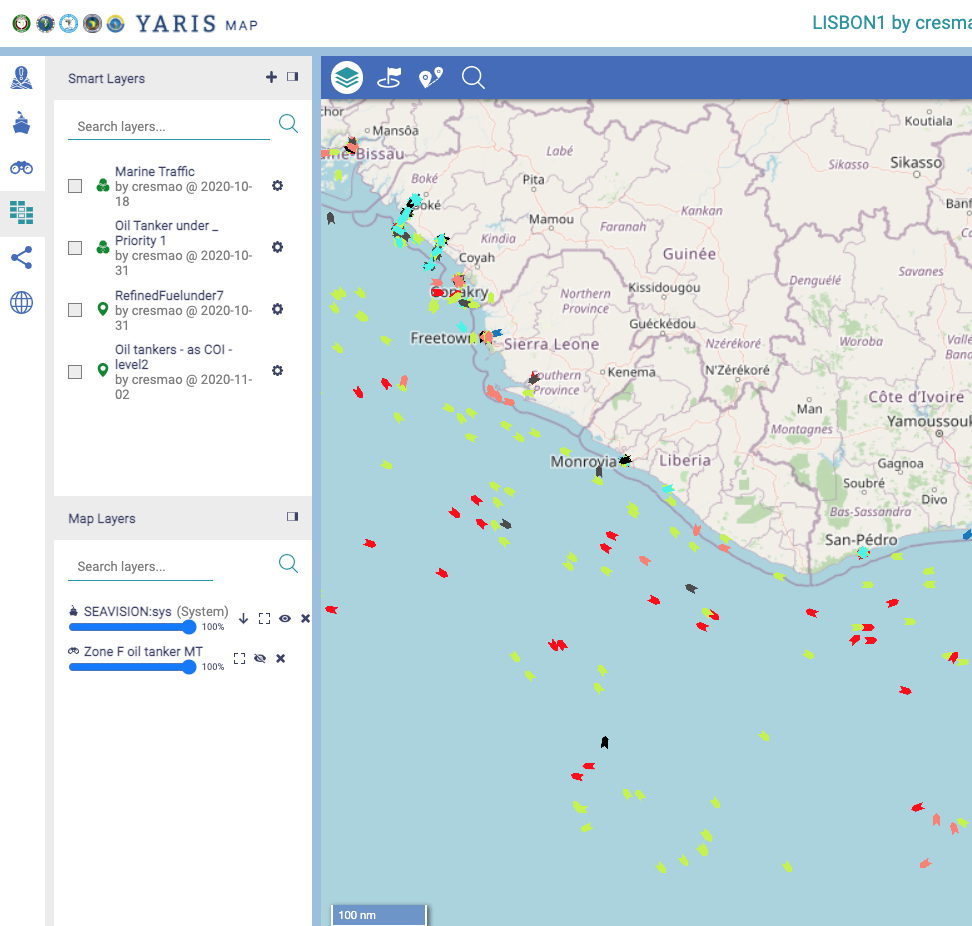 2
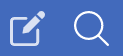 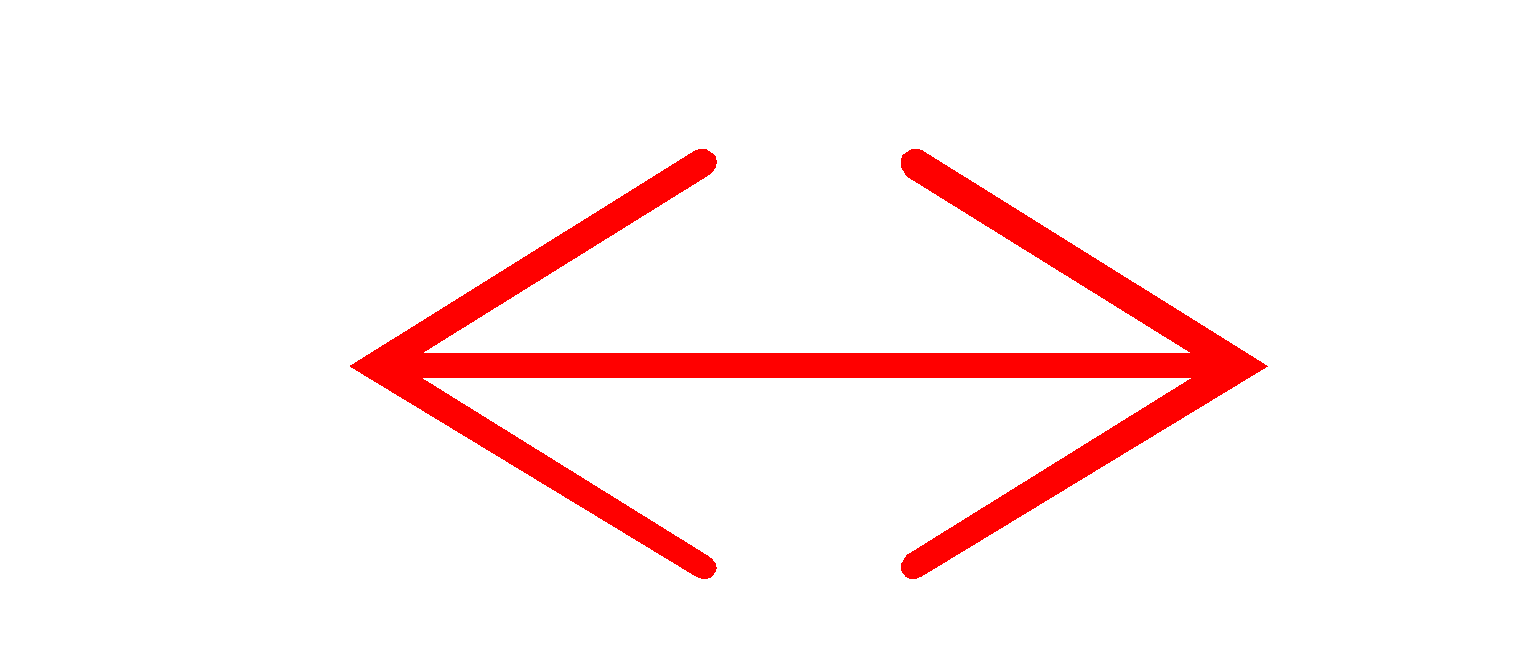 3
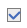 4
5
6
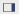 Managing the LayersSmart Layer - Working Tools
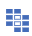 Click on 
It opens the Smart Layer Window

Click on     open the layer tools clicking
Edit - not available for system layers
Duplicate
Share – not available if it is a local level layer
Delete
Add to Situation
Export as KML – to be used in other system/application, eg, google earth
Export as CSV
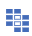 1
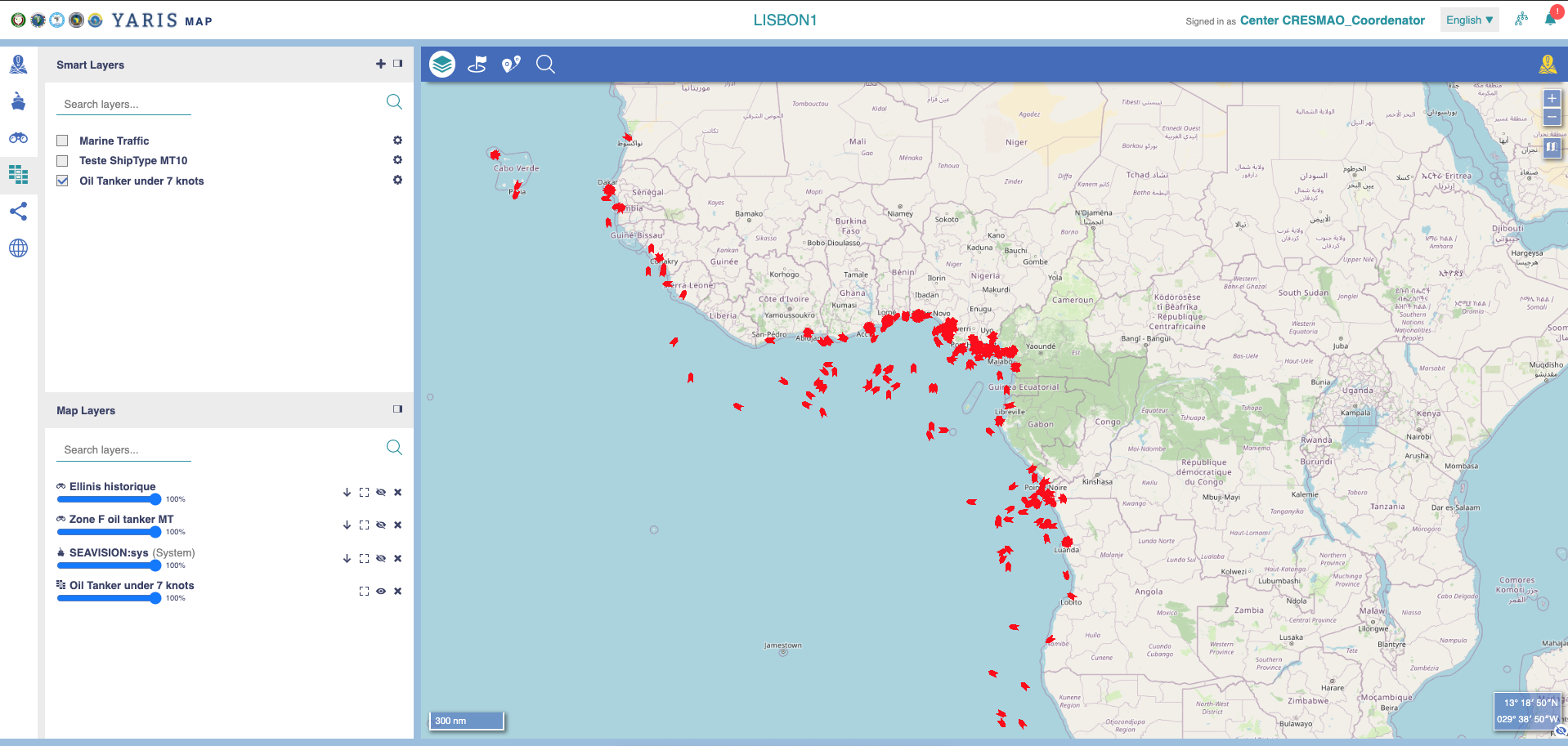 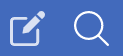 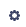 2
2
1
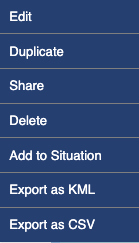 Availability of the some tools depends on users profile
Managing the LayersSmart Layer - Working Tools
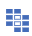 Click on 
It opens the Smart Layer Window

Click on     open the layer tools clicking
Edit - not available for system layers
Duplicate
Share – not available if it is a local level layer
Delete
Add to Situation
Export as KML – to be used in other system/application, eg, google earth
Export as CSV
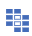 1
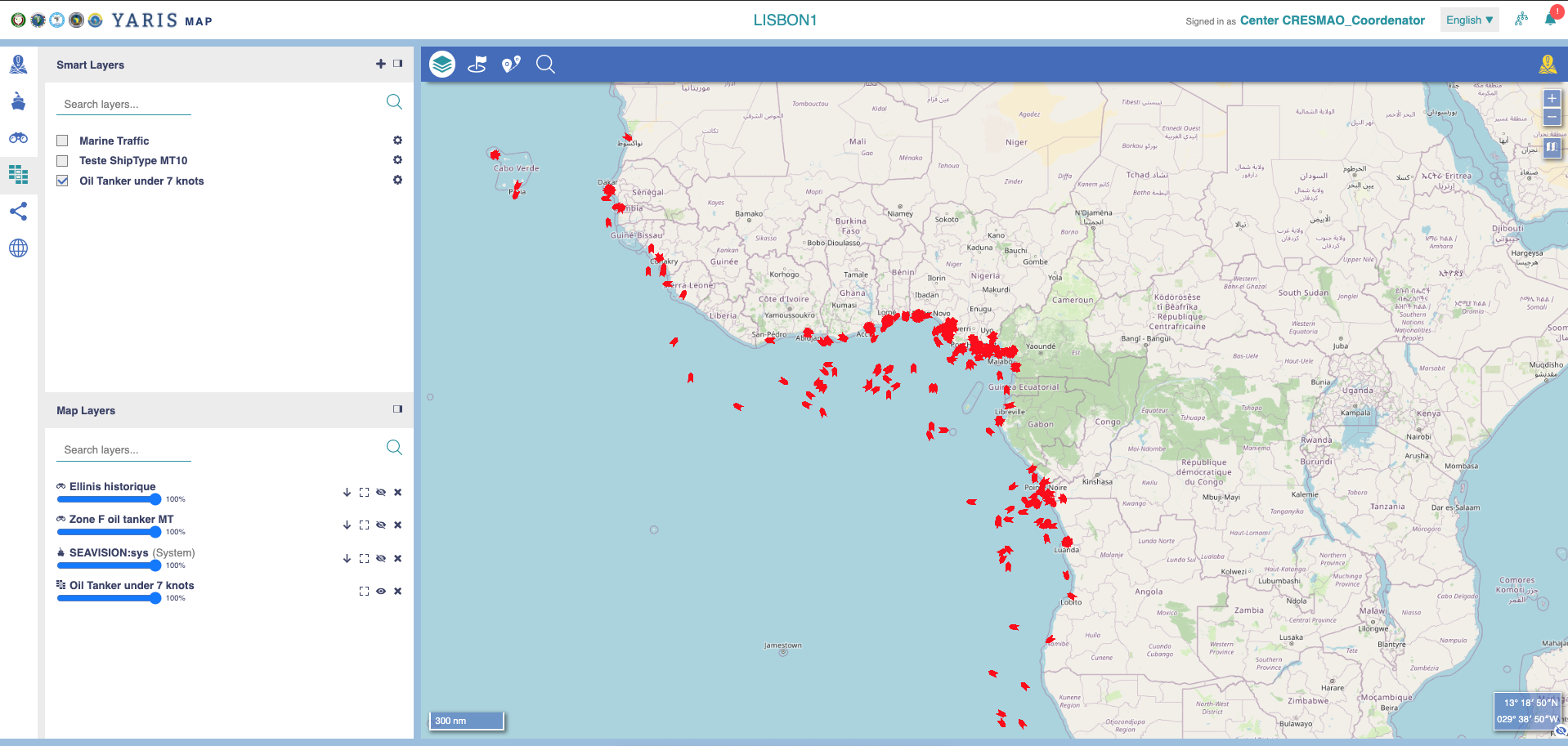 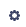 2
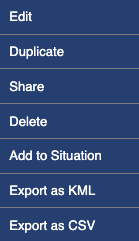 Change the layer’s properties
Create a copy on the basis of which to make modifications
Define sharing parameters
Delete the layer
Add the layer to the Situation
The icon      is shown before the name
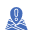 Export the layer’s information
Managing the LayersShare layers, Situation Layers and Yaounde Layers
Managing the LayersSharing layers, adding to situation and Yaoundé Layers
Share layers  - the act of sharing with other centers sets of georeferenced information owned by a center, or sets of georeferenced information from other center, having received permission to do it
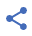 Yaoundé information layers - Sets of georeferenced information, just like own information layers, made available under invitation through the YARIS system by other organizations in the network
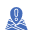 Situation information layers : Layers that were added by a user to an operational situation. Individual invitation (Share) is still mandatory for the other centers to have access
The moment it becomes a share layer...
Rules:
Only the owner of a layer can share a layer (or centers with permission to do it)
Sharing a layer with one or more centers makes it automatically added within Yaoundé layers (to those centers)
Everyone may add a layer to situation (whatever is type), once engaged in the situation, if  the one is the owner of the layer or the layer was shared with him
Adding to a situation does not ensure access to the layer by the other centers engaged in the situation. Individual invitation (Share) is mandatory
Regarding the users in a center, adding a situation allows the user to access the layer from the Situation layers pane 
All the geographical and sensitivity criteria are respected
[Speaker Notes: Simple (points) layers - Simple layers are sets of georeferenced points that are associated to relevant information. Each layer has a set of standard fields, including its name, description, author, date/time of creation, and a URL pointing to information available either in the YARIS network or outside. A user may create customized fields, as needed. Each layer also has sharing properties, that is, who can do what with the layer.]
Managing the LayersShare Layers
The sharing process: The sharing process is the same whatever the type of the layer
2
1
3
Choose the layer to share
Verify if its criteria are the adequated ones to the sharing
eg,
a local layer can never be shared – to do it its level should be verified
At what level it will be share
[Speaker Notes: Simple (points) layers - Simple layers are sets of georeferenced points that are associated to relevant information. Each layer has a set of standard fields, including its name, description, author, date/time of creation, and a URL pointing to information available either in the YARIS network or outside. A user may create customized fields, as needed. Each layer also has sharing properties, that is, who can do what with the layer.]
Managing the LayersShare Layers
2
1
3
Choose with whom to share
Choose the layer to share
Must be in accordance
Select what centers can access the layer
Be sure the layer criteria is the one adequated
Verify if its criteria are the adequated ones to the sharing
eg,
A zonal level layer created by Zone D won’t be seen by Zone E, if its level is not changed to interregional or international

A secret layer will only be seen by user with secret clearance belonging to an invited center with the right geographical level
[Speaker Notes: Simple (points) layers - Simple layers are sets of georeferenced points that are associated to relevant information. Each layer has a set of standard fields, including its name, description, author, date/time of creation, and a URL pointing to information available either in the YARIS network or outside. A user may create customized fields, as needed. Each layer also has sharing properties, that is, who can do what with the layer.]
Managing the LayersShared Layers
The sharing process: The sharing process is the same whatever the type of the layer
2
1
3
Owner
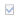 Not shared with
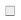 Shared, view only
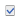 Choose the layer to share
Choose with whom to share
Choose how to share
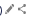 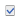 Shared with edit permissions
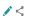 Shared, with edit and share permissions
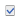 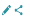 Select what centers can access the layer
Be sure the layer criteria is the one adequated
Verify if its criteria are the adequated ones to the sharing
View only
Edit (add, delete, … manage objects)
Share – permission to reshare
[Speaker Notes: Simple (points) layers - Simple layers are sets of georeferenced points that are associated to relevant information. Each layer has a set of standard fields, including its name, description, author, date/time of creation, and a URL pointing to information available either in the YARIS network or outside. A user may create customized fields, as needed. Each layer also has sharing properties, that is, who can do what with the layer.]
Managing the LayersYaoundé Layers - List, activate
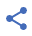 Click on 
It opens the Yaounde Layer Window

List of Layers (from other centers) shared with our own center
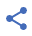 1
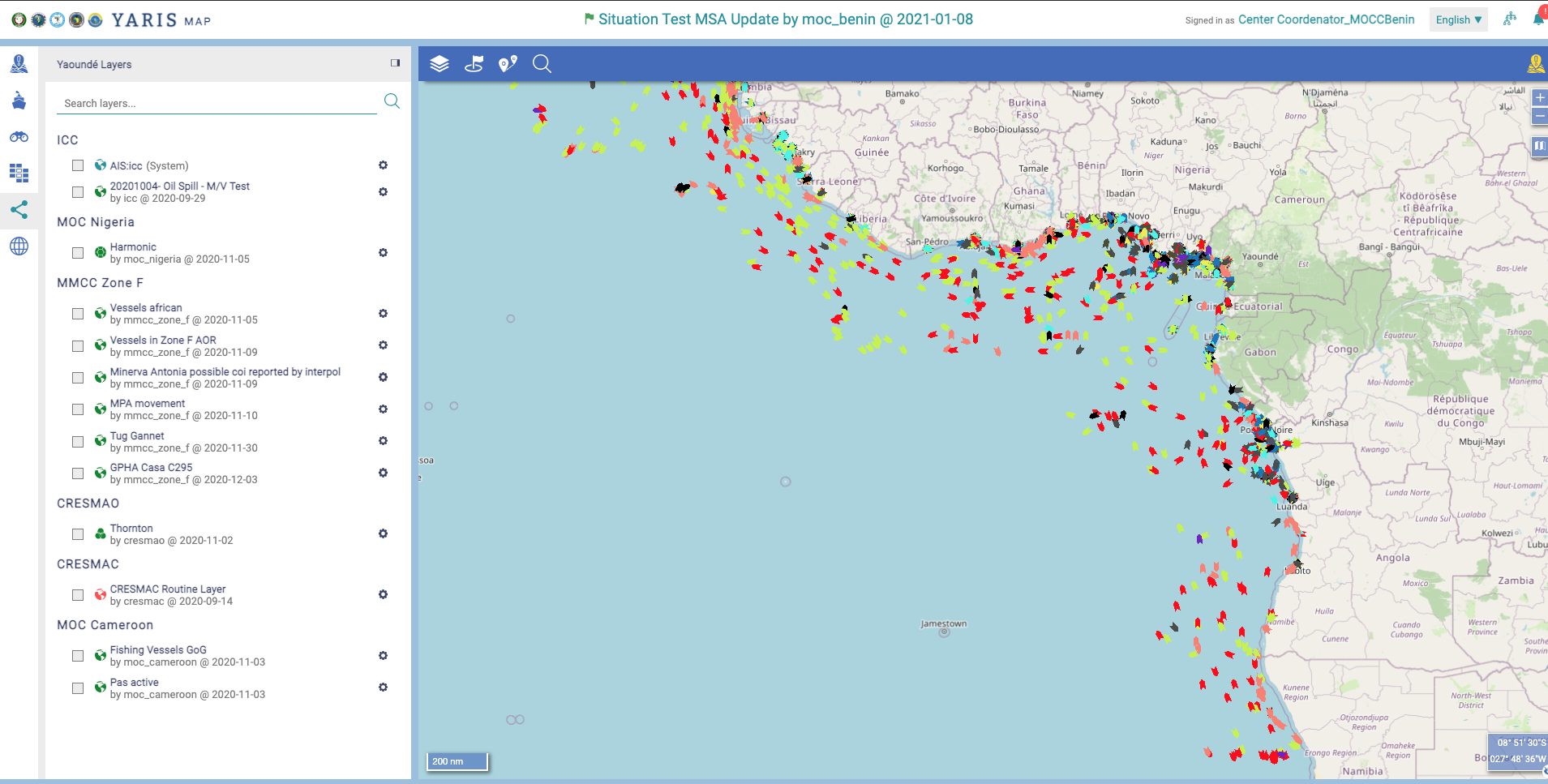 2
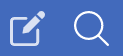 2
1
Managing the LayersYaoundé Layers - List, activate
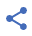 Click on 
It opens the Smart Layer Window

List of Smart Layers belonging to a center
It opens the MAP Layer Window
Check the box to make them active in your post 
The selected ones will appear in the MAP layers windows (see Horizontal Menu)

Search a specific layer

By Name
By other layer property
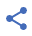 1
4
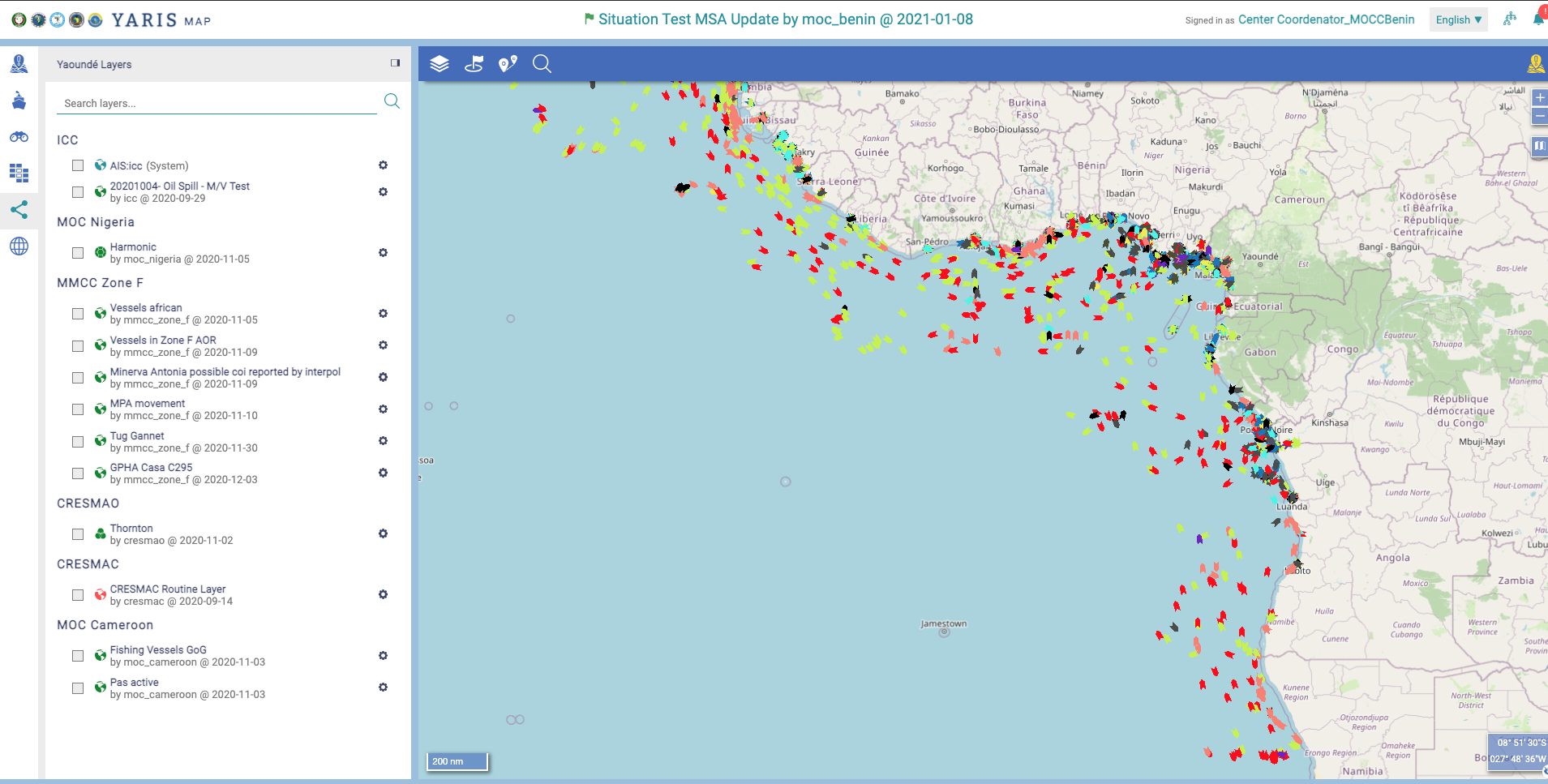 2
A
B
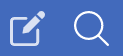 3
Owner of the shared layer
3
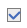 Owner of the shared layer
Owner of the shared layer
4
A
B
Owner of the shared layer
Owner of the shared layer
Managing the LayersYauondé Layers - Working Tools
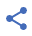 Click on 
It opens the Yaoundé Layer Window

Click on     open the layer tools clicking
It opens the Tools options
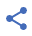 1
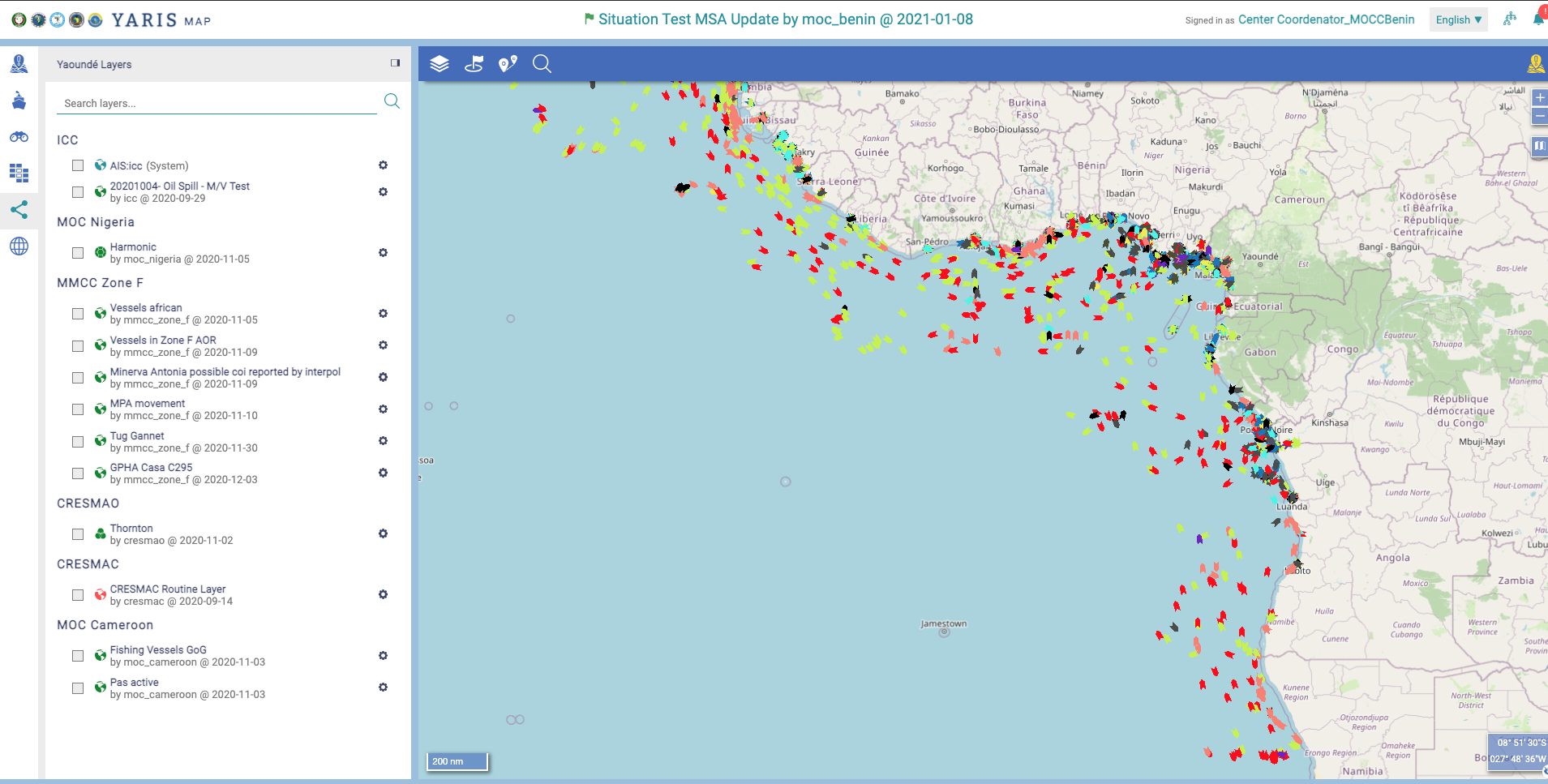 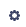 2
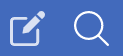 Availability of the some tools depends with permissions given by the owner
1
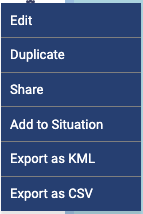 2
Availability of the some tools also depends on user profile
Managing the LayersYauondé Layers - Working Tools
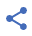 Click on 
It opens the Yaoundé Layer Window

Click on     open the layer tools clicking
It opens the Tools options
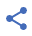 1
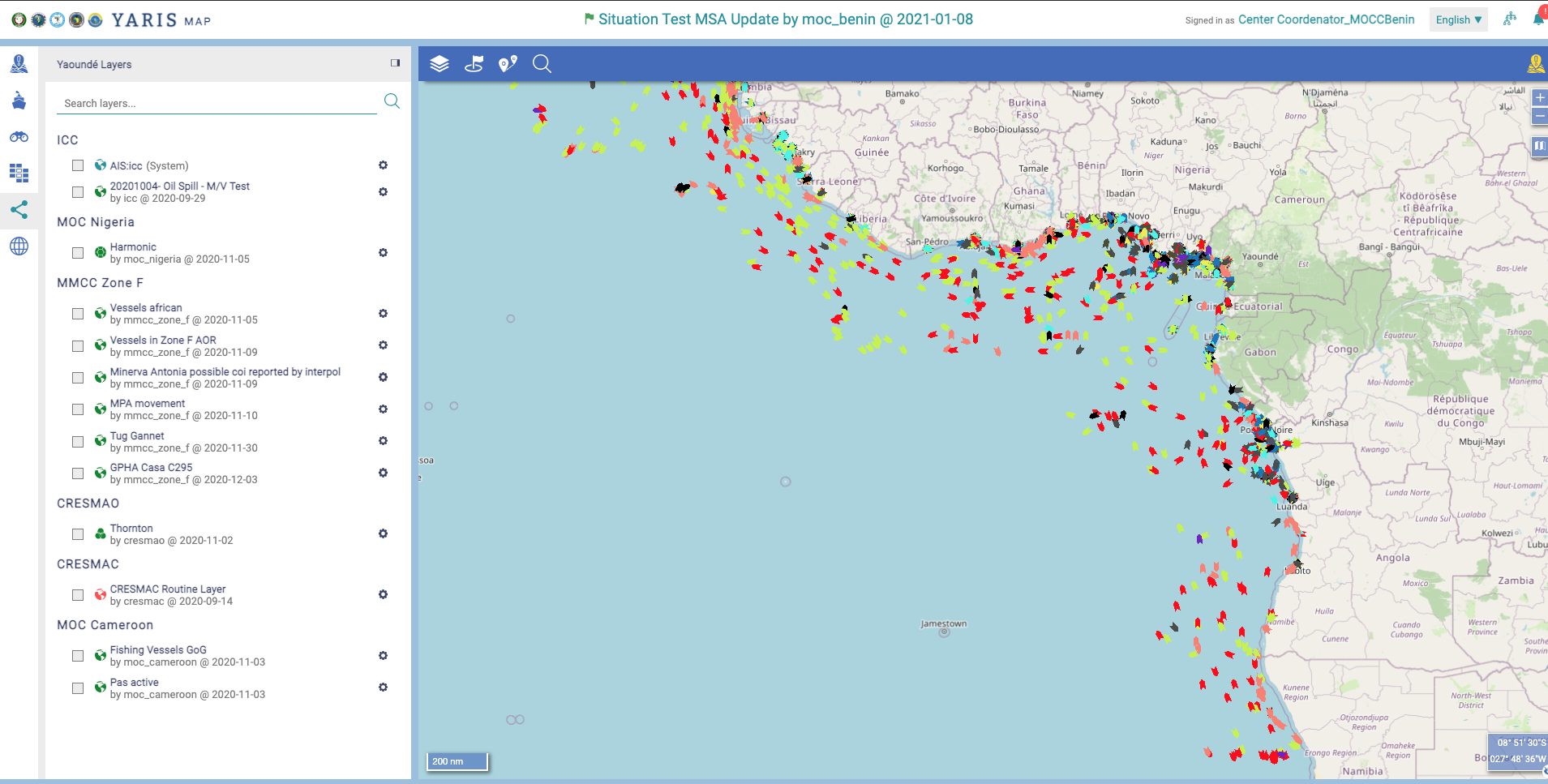 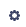 2
Change the layer’s properties
Create a copy on the basis of which to make modifications
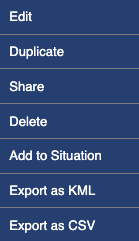 Define sharing parameters
Add the layer to the Situation
The icon      is shown before the name
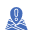 Export the layer’s information
Managing the LayersAdd to Situation
The adding to a situation process: The adding to a layer process is the same whatever the type of the layer
2
1
Choose the layer to be added to the situation
Share the layer
Click on Add to Situation
The layer will be visible in the Situation layer pane for users in the same center
The layer will not be visible in the Situation layer pane for the other centers involved in the situation, unless the layer has already been shared with them
Click on Share, define with whom and how, to share it
The layer will be visible in the Situation layer pane for users in the center invited
The layer will be visible in the Yaoundé Layers pane for users in the same invited
Centers invited to the situation, but not invited to access the layer won’t see
Managing the LayersSituation Layers - List, activate
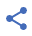 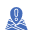 Click on 
It opens the Yaound´s Layer Window

List of Layers added to the situation
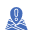 1
2
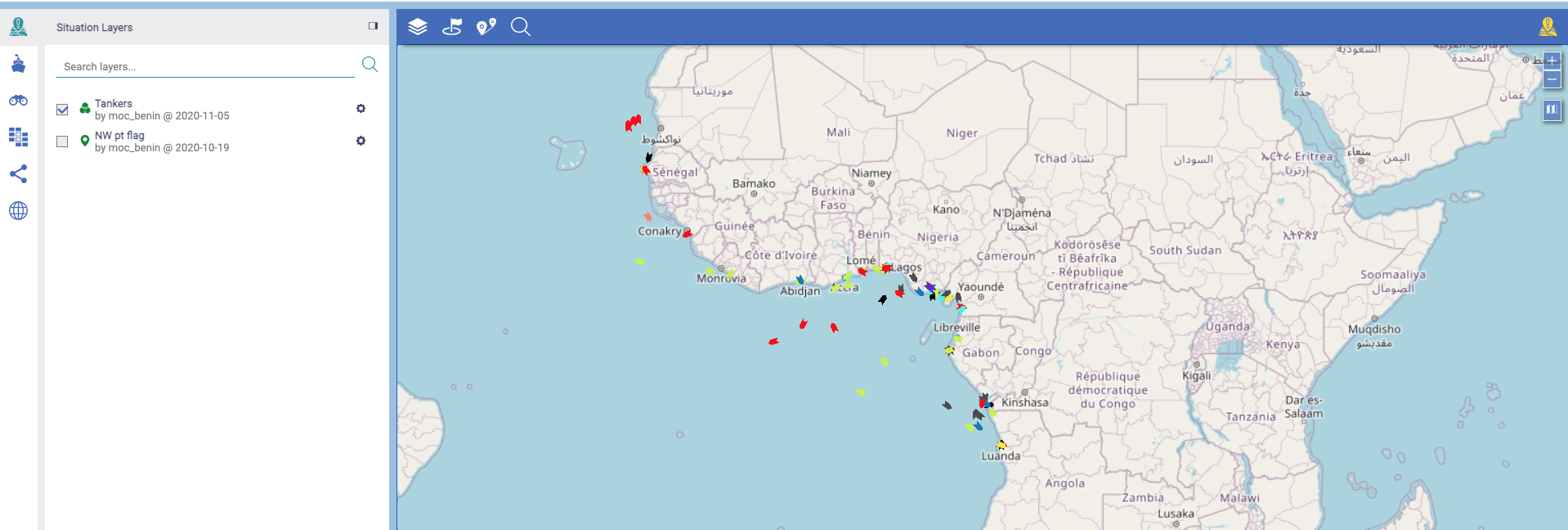 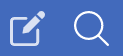 2
1
Managing the LayersSituation Layer - List, activate
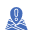 Click on 
It opens the Situation Layer Window

List of Layers added to the situation
 opens the MAP Layer Window
Check the box to make them active in your post 
The selected ones will appear in the MAP layers windows (see Horizontal Menu)

Search a specific layer

By Name
By other layer property
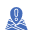 1
4
2
A
B
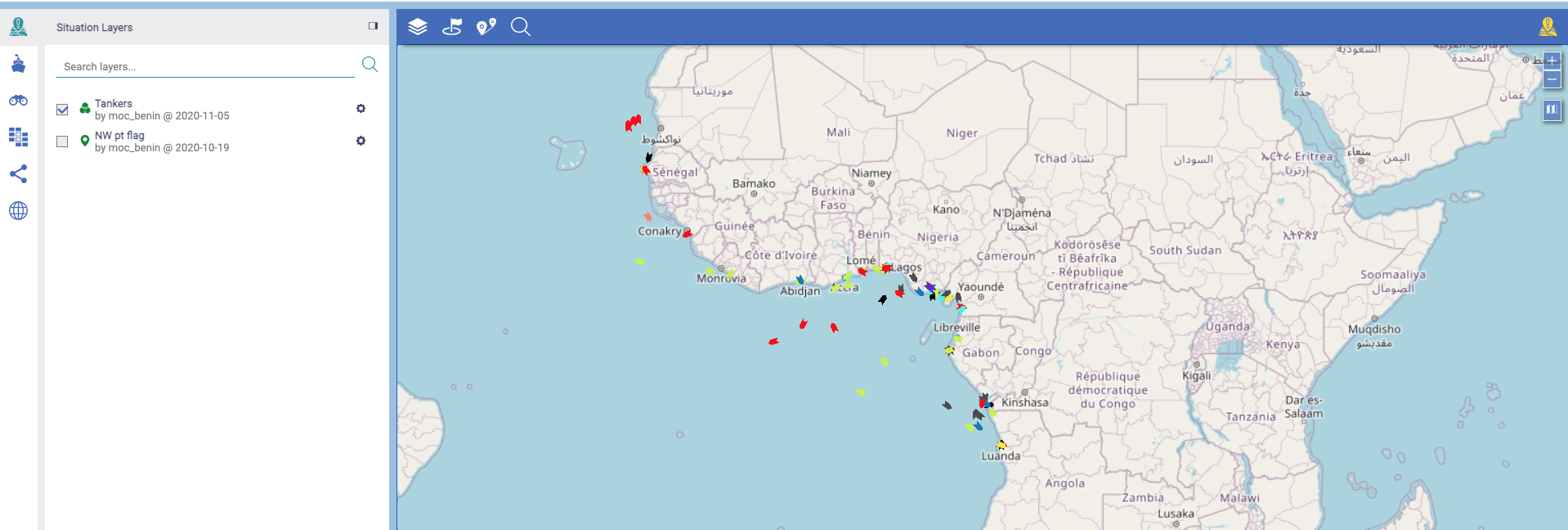 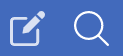 3
3
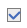 4
A
B
Managing the LayersSituation Layer - Working Tools
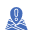 Click on 
It opens the Yaoundé Layer Window

Click on     open the layer tools clicking
It opens the Tools options
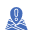 1
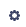 2
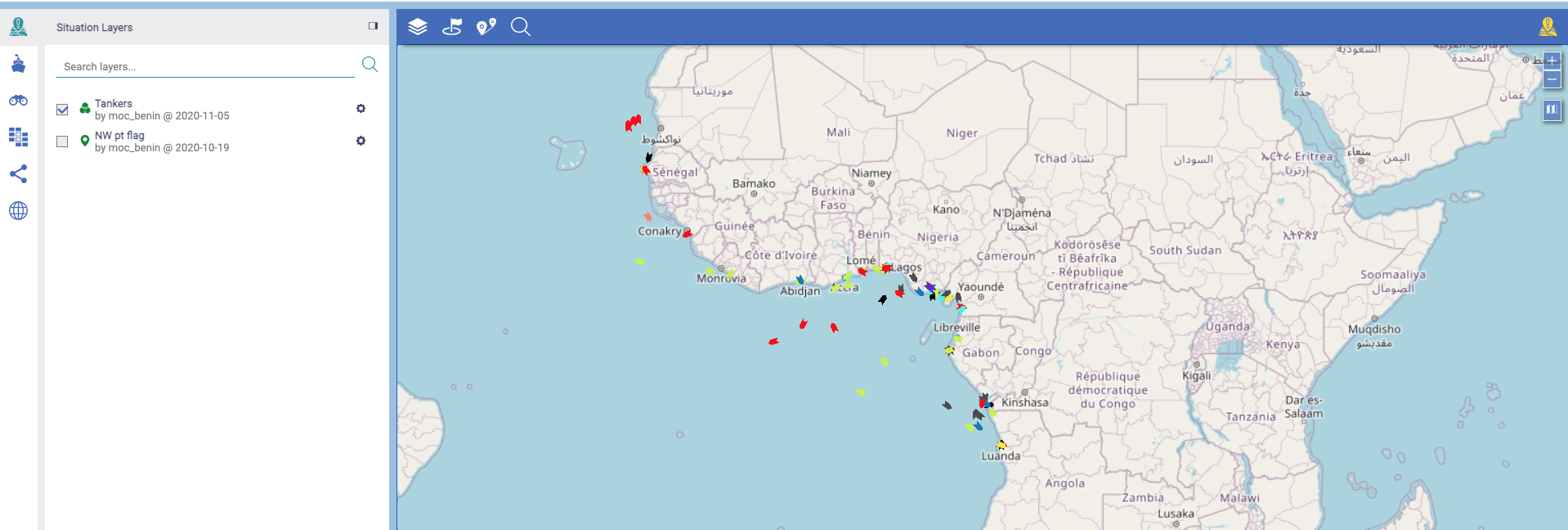 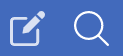 Availability of the some tools depends with permissions given by the owner
2
1
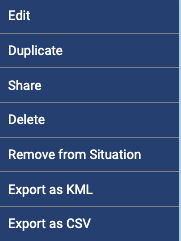 Availability of the some tools also depends on user profile
Managing the LayersYauondé Layer - Working Tools
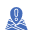 Click on 
It opens the Yaoundé Layer Window

Click on     open the layer tools clicking
It opens the Tools options
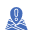 1
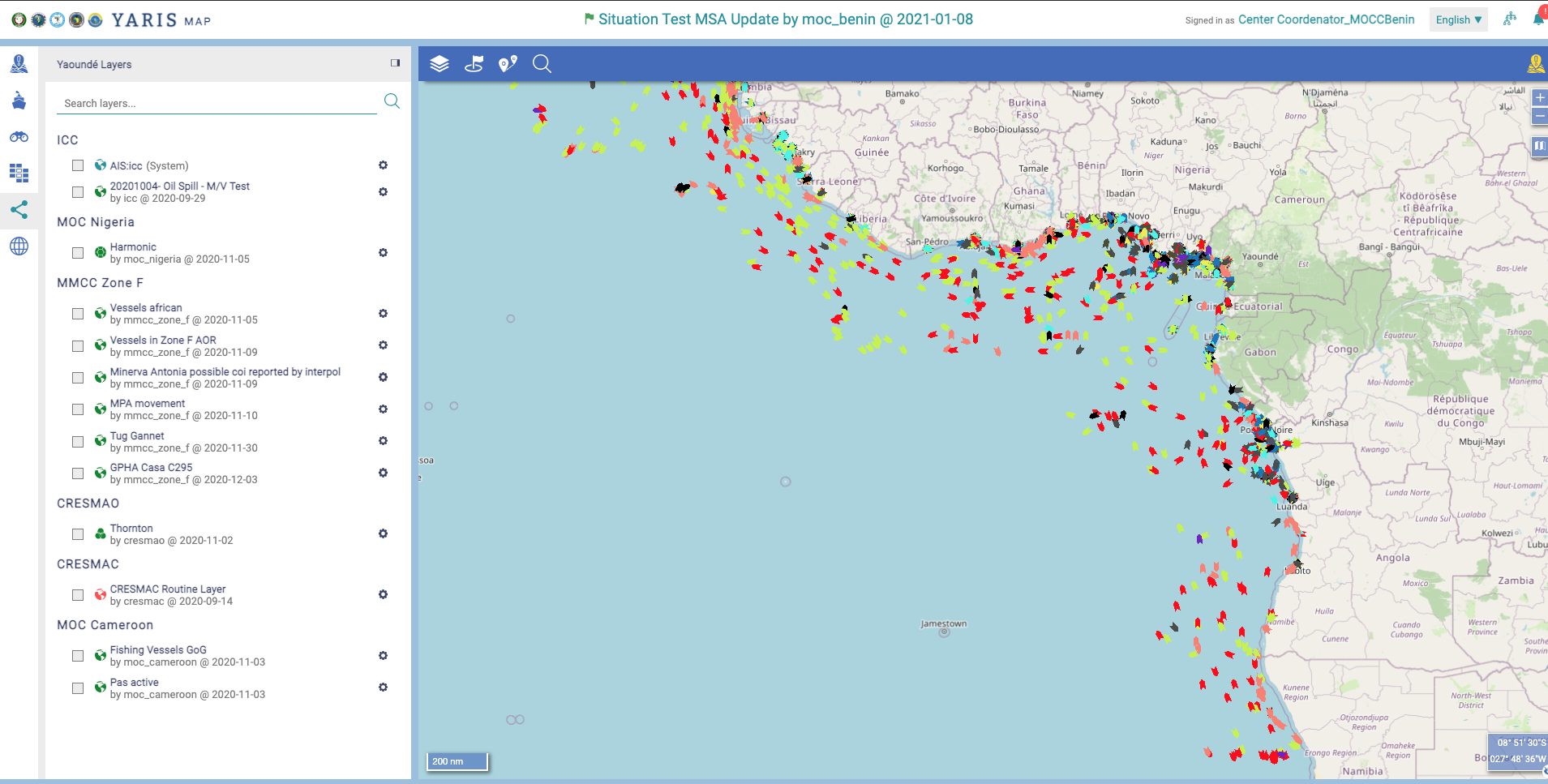 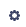 2
Change the layer’s properties
Create a copy on the basis of which to make modifications
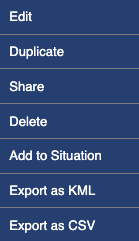 Define sharing parameters
Remove the layer to the Situation
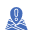 Export the layer’s information
Managing the LayersSharing layers matrix
Managing the LayersSharing layers, adding to situation and Yaoundé Layers
Layer
Example
In other situation
In the same situation
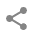 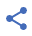 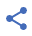 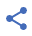 User of the
(Other) centre A
User of the
 same center
User of the
(Other) centre A
User of the
(Other) centre B
User of the
(Other) centre C
Share with center B and C
Add to Situation
Share with center A
---------------------
---------------------
---------------------
---------------------
Layer Example
Category pane
---------------------
---------------------
---------------------
---------------------
---------------------
Situation layers pane
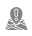 Local layer
---------------------
---------------------
---------------------
---------------------
---------------------
Yaoundé layers pane
--------------------
--------------------
---------------------
---------------------
Layer Example
Category pane
---------------------
---------------------
----------------------
---------------------
---------------------
Situation layers pane
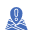 ---------------------
---------------------
---------------------
---------------------
---------------------
Yaoundé layers pane
---------------------
---------------------
---------------------
---------------------
Layer Example
Category pane
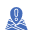 ---------------------
---------------------
---------------------
---------------------
Situation layer pane
Layer Example
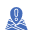 ---------------------
---------------------
---------------------
---------------------
---------------------
Yaoundé layers pane
---------------------
---------------------
---------------------
---------------------
Layer Example
Category pane
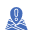 ---------------------
---------------------
Layer Example
---------------------
---------------------
Situation Layers pane
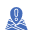 ---------------------
---------------------
---------------------
---------------------
---------------------
Yaoundé layers pane
Managing the LayersSharing layers, adding to situation and Yaoundé Layers
Layer
Example
In other situation
In the same situation
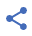 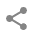 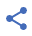 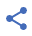 User of the
(Other) centre A
User of the
 same center
User of the
(Other) centre A
User of the
(Other) centre B
User of the
(Other) centre C
Share with center B and C
Add to Situation
Share with center A
---------------------
---------------------
---------------------
---------------------
Layer Example
Category pane
---------------------
---------------------
---------------------
---------------------
---------------------
Situation layers pane
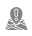 Not local layer
---------------------
---------------------
---------------------
---------------------
---------------------
Yaoundé layers pane
---------------------
---------------------
---------------------
---------------------
Layer Example
Category pane
---------------------
---------------------
Layer Example
---------------------
---------------------
Situation layers pane
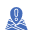 ---------------------
---------------------
Layer Example
Layer Example
---------------------
Yaoundé layers pane
---------------------
---------------------
---------------------
---------------------
Layer Example
Category pane
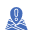 Layer Example
Layer Example
Layer Example
---------------------
---------------------
Situation layer pane
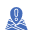 ---------------------
---------------------
Layer Example
Layer Example
---------------------
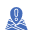 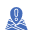 Yaoundé layers pane
---------------------
---------------------
---------------------
---------------------
Layer Example
Category pane
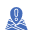 Layer Example
Layer Example
Layer Example
Layer Example
---------------------
Situation Layers pane
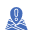 Layer Example
Layer Example
Layer Example
---------------------
Layer Example
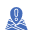 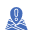 Yaoundé layers pane
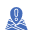 Managing the LayersStop Sharing layers and remove layers from a Situation Layers
Managing the LayersStop Sharing layers and removing layers from a situation
To stop sharing a layer: The stop sharing process is the same whatever the type of the layer
Can be done from the Situation layer pane, the Yaoundé Layer pane (by the layer owner, or other center with sharing permission regarding the particular layer) or its Category pane (by the owner)
Changing a layer level to local stops its sharing automatically
To remove a layer from the Situation: The removing process are the same whatever the type of the layer
Can be done from the Situation layer pane, the Yaoundé Layer pane (by the layer situation owner, the layer owner (or other center with sharing permission regarding the particular layer)) and its Category pane (by the owner)
Stopping the share of a layer available in the Situation Layers pane for a centre, disables it automatically from the Situation Layer pane
Rules:
Only the owner of a layer can stop its sharing a layer (or centers with permission to do share to that particular layer)
Stopping the Share of a layer with a center removes it automatically from the Yaounde layers pane and Situation layers pane of that particular center
Only the owner of a situation and the owner of the added layer in a situation may remove it from a situation layers
Regarding other centers, removing a situation from the Situation layer pane does not change the sharing permission of that layer, only disables its access from the Situation Layer panel. Nonetheless it remains available, in the Yaoundé Layer pane, and in the Category pane (in the owner)
[Speaker Notes: Simple (points) layers - Simple layers are sets of georeferenced points that are associated to relevant information. Each layer has a set of standard fields, including its name, description, author, date/time of creation, and a URL pointing to information available either in the YARIS network or outside. A user may create customized fields, as needed. Each layer also has sharing properties, that is, who can do what with the layer.]
Managing the LayersSharing layers, adding to situation and Yaoundé Layers
Layer
Example
Shared with in Yaoundé Layers only
Shared with and in the same situation
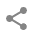 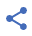 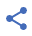 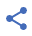 User of the
(Other) centre D
User of the
 same center
User of the
(Other) centre A
User of the
(Other) centre B
User of the
(Other) centre C
Stop Share with Center A
Change to internat.
Change to local
---------------------
--------------------
--------------------
---------------------
Layer Example
Category pane
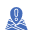 Layer Example
---------------------
Layer Example
Layer Example
Layer Example
Situation layers pane
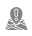 Layer Example
Layer Example
Layer Example
Layer Example
---------------------
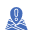 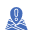 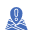 Yaoundé layers pane
---------------------
--------------------
---------------------
---------------------
Layer Example
Category pane
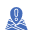 Layer Example
Layer Example
Layer Example
---------------------
---------------------
Situation layers pane
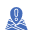 Layer Example
---------------------
Layer Example
Layer Example
--------------------
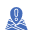 Yaoundé layers pane
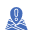 --------------------
---------------------
---------------------
---------------------
Layer Example
Category pane
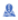 The sharing permission are kept in memory
--------------------
---------------------
Layer Example
---------------------
---------------------
Situation layer pane
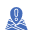 ---------------------
---------------------
--------------------
--------------------
---------------------
Yaoundé layers pane
---------------------
---------------------
---------------------
---------------------
Layer Example
Category pane
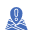 Layer Example
Layer Example
Layer Example
---------------------
Layer Example
Situation Layers pane
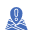 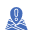 Layer Example
Layer Example
Layer Example
---------------------
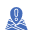 ---------------------
Yaoundé layers pane
Managing the LayersSharing layers, adding to situation and Yaoundé Layers
Not Shared but in the same situation
Layer
Example
Shared with in Yaoundé Layers only
Shared with and in the same situation
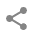 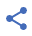 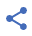 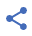 User of the
(Other) centre D
User of the
 same center
User of the
(Other) centre A
User of the
(Other) centre B
User of the
(Other) centre C
Removing from Situation
Stop Share with Center A
Stop Share with Center B, D
---------------------
--------------------
--------------------
---------------------
Layer Example
Category pane
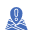 Layer Example
---------------------
Layer Example
Layer Example
--------------------
Situation layers pane
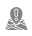 Layer Example
Layer Example
Layer Example
--------------------
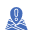 ---------------------
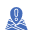 Yaoundé layers pane
---------------------
--------------------
---------------------
---------------------
Layer Example
Category pane
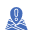 Layer Example
--------------------
Layer Example
---------------------
---------------------
Situation layers pane
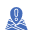 Layer Example
---------------------
Layer Example
--------------------
--------------------
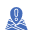 Yaoundé layers pane
--------------------
---------------------
---------------------
---------------------
Layer Example
Category pane
--------------------
---------------------
---------------------
---------------------
---------------------
Situation layer pane
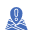 Layer Example
---------------------
Layer Example
--------------------
---------------------
Yaoundé layers pane
---------------------
---------------------
---------------------
---------------------
Layer Example
Category pane
---------------------
---------------------
---------------------
---------------------
Situation Layers pane
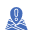 ---------------------
---------------------
---------------------
---------------------
---------------------
Yaoundé layers pane
Managing the LayersWorking Tools
Managing the LayersWorking Tools – Global overview
Edit - The user can edit a layer, i.e. make changes to its parameters
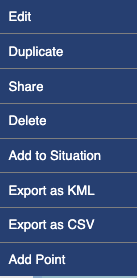 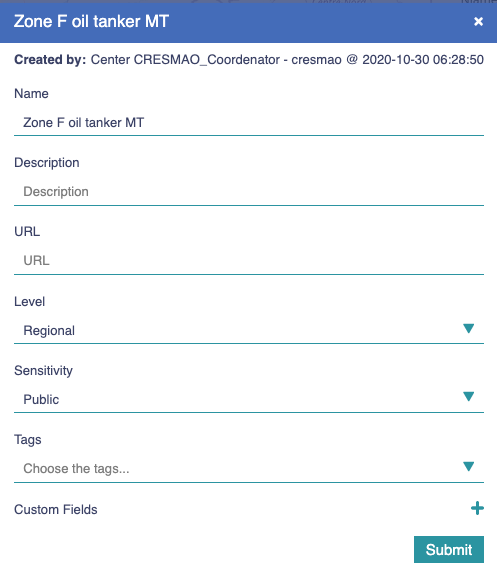 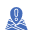 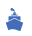 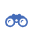 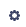 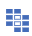 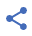 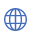 Managing the LayersWorking Tools
Duplicate - The user can decide to duplicate a layer, if he does not want to make any modification directly on the current layer
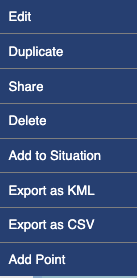 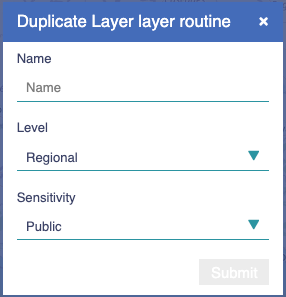 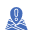 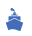 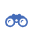 By default, it inherits the criteria of the mother-layer
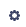 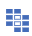 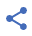 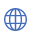 Managing the LayersWorking Tools
Share - The user can decide to duplicate a layer, if he does not want to make any modification directly on the current layer
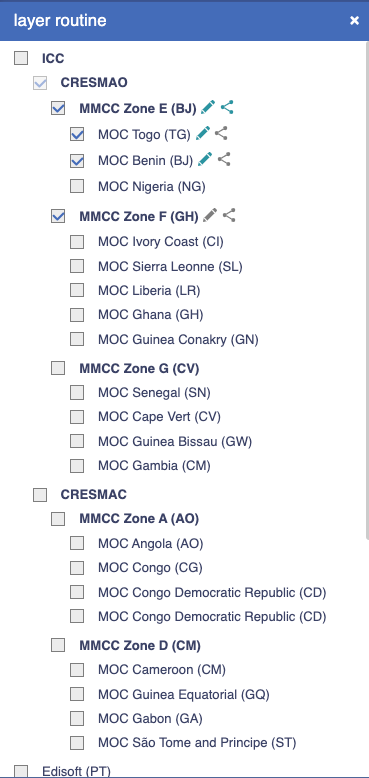 Owner
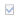 Legend
Not shared with
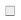 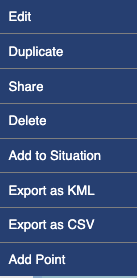 Shared, view only
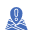 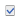 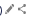 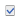 Shared with edit permissions
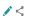 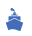 Shared, with edit and share permissions
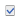 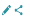 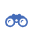 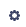 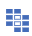 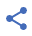 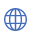 Managing the LayersWorking Tools
Delete - The user can decide to remove a layer from their working environment. He will then be asked to confirm his action
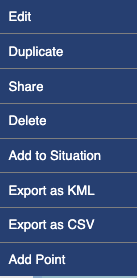 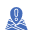 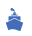 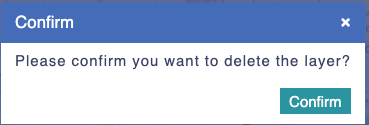 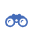 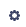 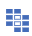 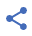 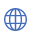 Managing the LayersWorking Tools
Add to Situation / Remove from situation - The user can add / remove the layer from the situation layers pane. When removing,  this operation does not remove the layer from the system. The layer remains available in its category (one of the other panes)
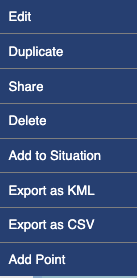 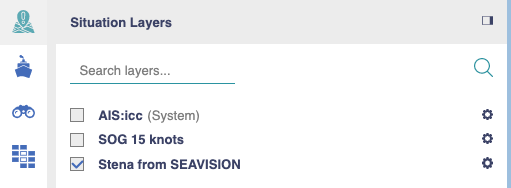 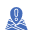 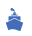 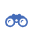 It will appear / removed in /from the Situation layer

In its category, the layer name will be preceded by      / the icon     will be removed from the layer name
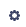 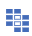 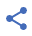 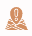 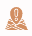 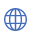 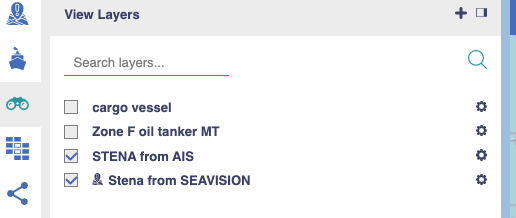 Managing the LayersWorking Tools
Export as KML/ Export as CSV- Depending on the format chosen by the user, he can consult the default download folder of his browser, to access the exported file
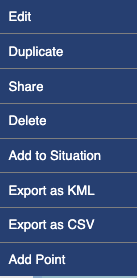 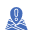 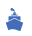 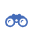 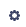 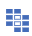 To export a layers in a visual format (kml) or spreadsheet format (CSV)
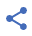 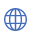 Managing the LayersWorking Tools
Add Point - The user can add a point to the current layer, in which case he must specify the name, coordinates, icon, and other properties
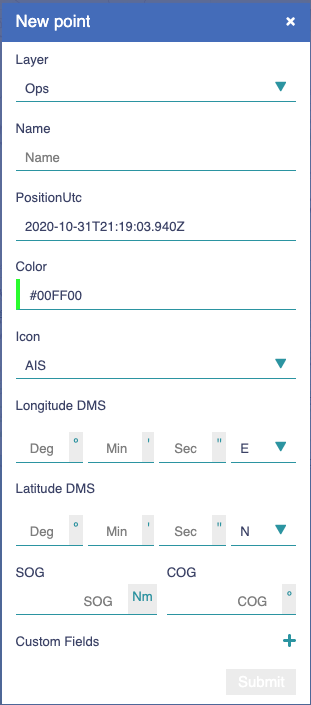 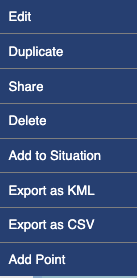 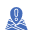 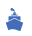 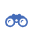 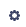 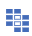 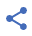 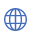 THE TOOL MSA -MAP
Managing the Objects from the MAP
Managing the Objects from the MAPCheck the Object information
Goal:

Monitoring Objects in the MAP
Build-up a maritime picture in accordance with the relevant objects
Access their information
Note:
By default, YARIS will maintain the history of vessels within GoG region for 7 days (changeable by the system administrator) 
Nonetheless, a copy all traffic data received in YARIS is sent to the Analysis framework, where it will remains untouchable for statistic and analysis proposes
Managing the ObjectsCheck the Object information – Two Options
Move the mouse over the object
A tooltip informs them of the basic properties of the object

Click on the object with the left mouse 
An information pane relating to the clicked object opens in the side menu panes

OR
A
1
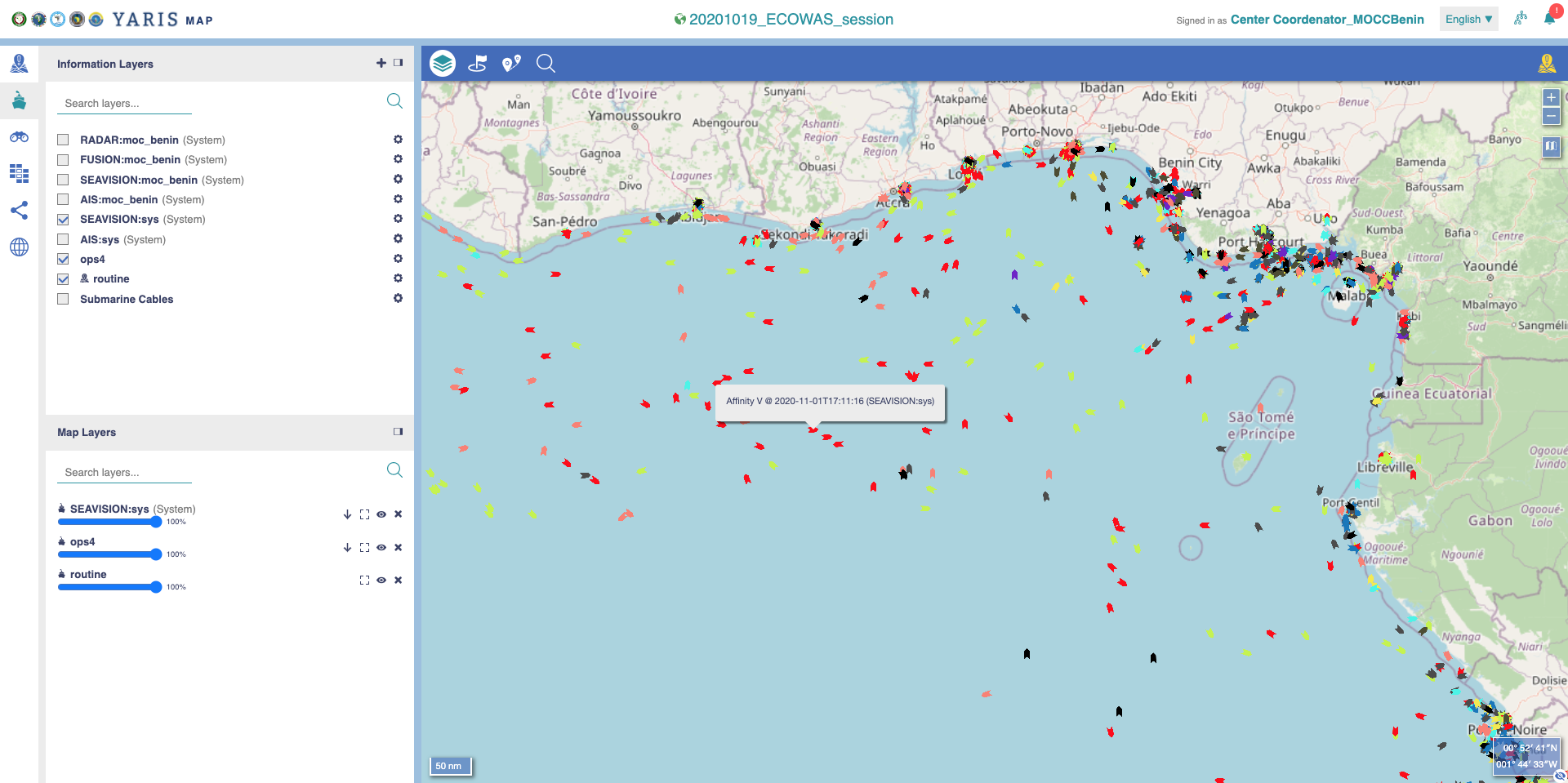 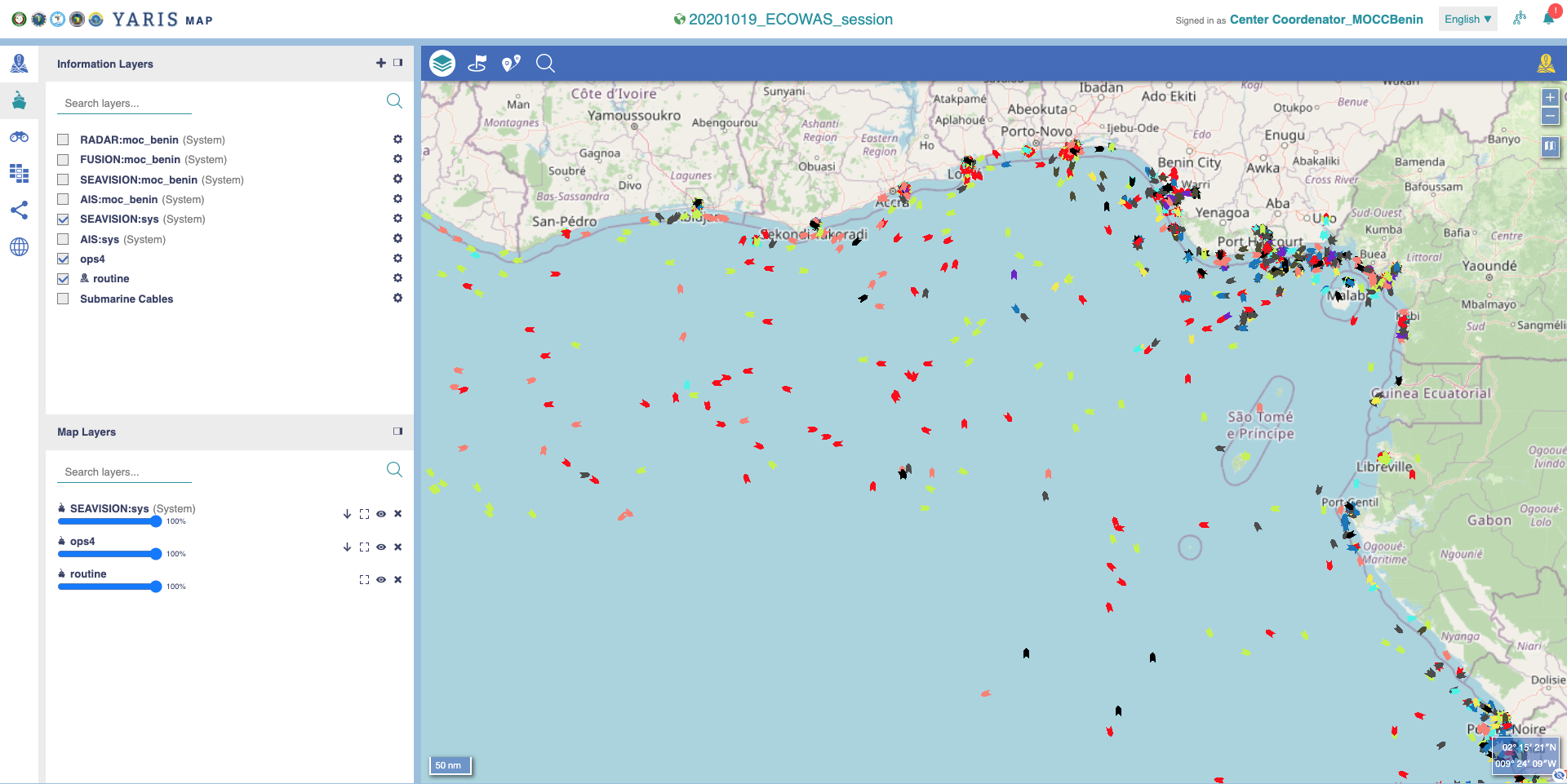 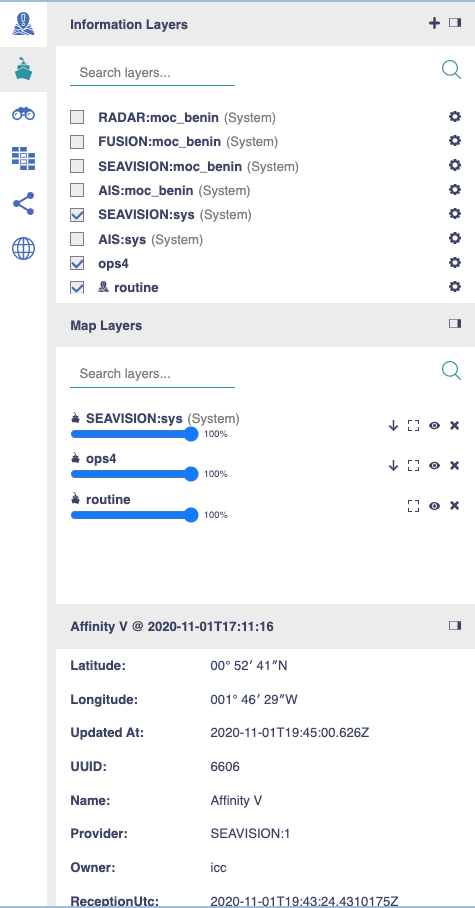 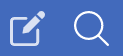 2
1
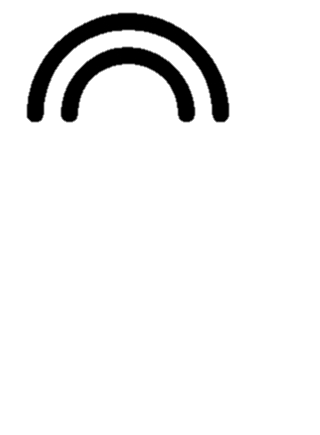 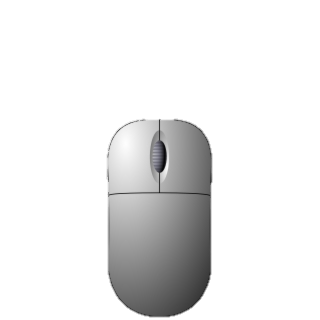 2
Managing the ObjectsCheck the Object information – Two Options
Move the mouse over the object
A tooltip informs them of the basic properties of the object

Click on the object with the left mouse 
An information pane relating to the clicked object opens in the side menu panes

OR

Move the mouse over the object
A tooltip informs them of the basic properties of the object

Click on the object with the right mouse 
A working tool menu pop-ups

Click on 
An information pane relating to the clicked object opens in the side menu panes
A
1
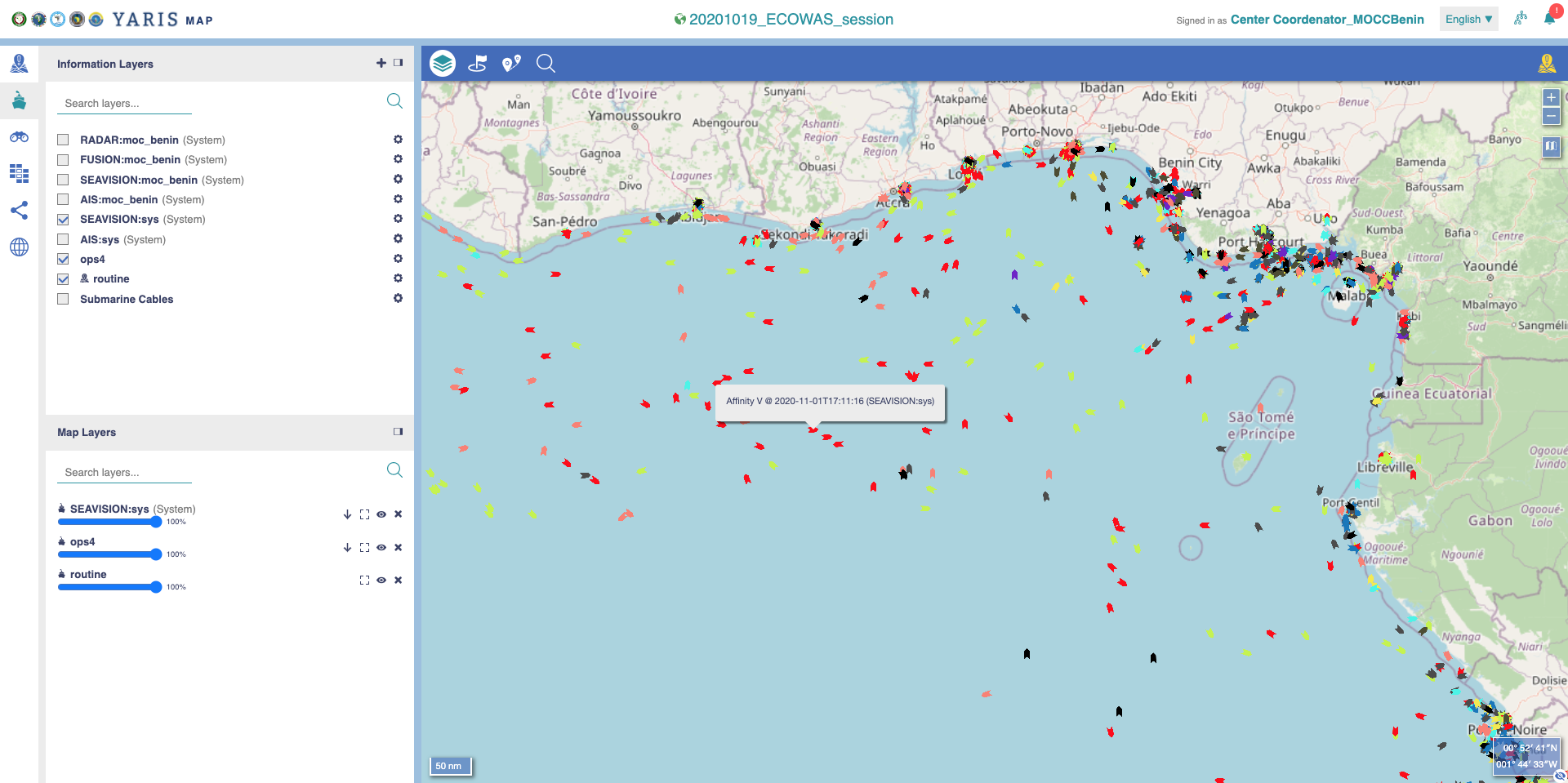 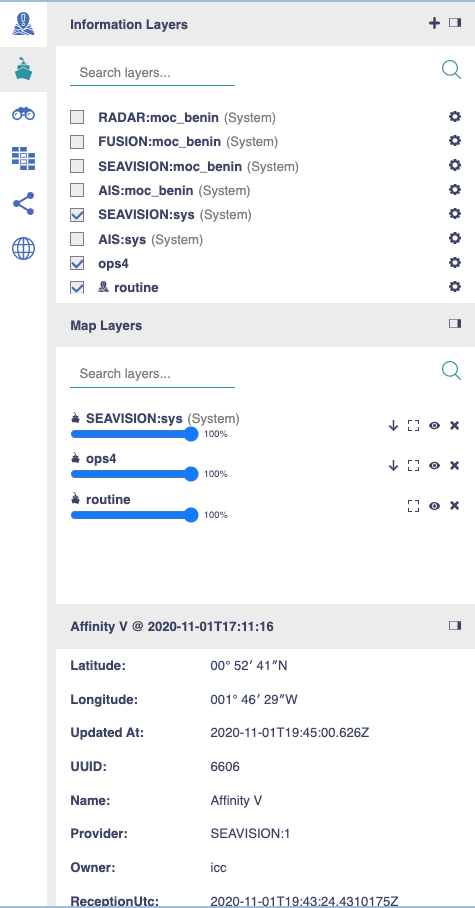 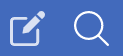 2
1
3
B
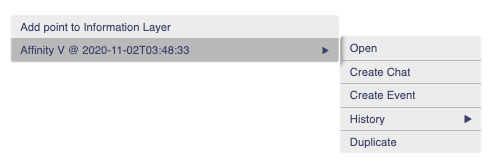 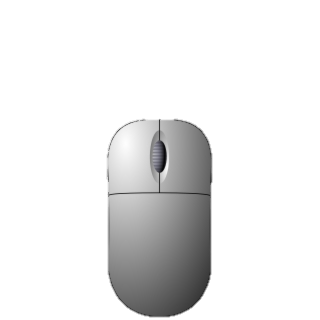 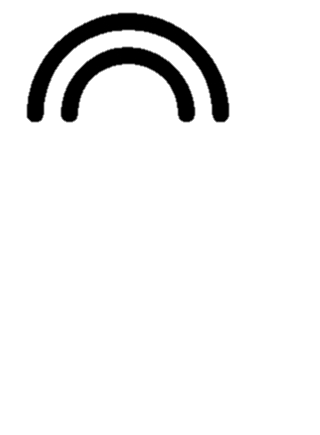 1
2
2
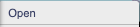 3
Add Point to Information layer
There should be information layers active
Add selected to View
There should points selected in map
Open
Check the data associated to the point
Create Chat
Create a Chat room in the situation associated to the Object-Point

Create Event
Create an Even in the Log Situation associated to the object

History
See the history track of the Object

Duplicate
Duplicate the object

Edit

Delete

Add to View
There should be a view layer active
1
Managing the ObjectsObject - Point – Working tools
2
3
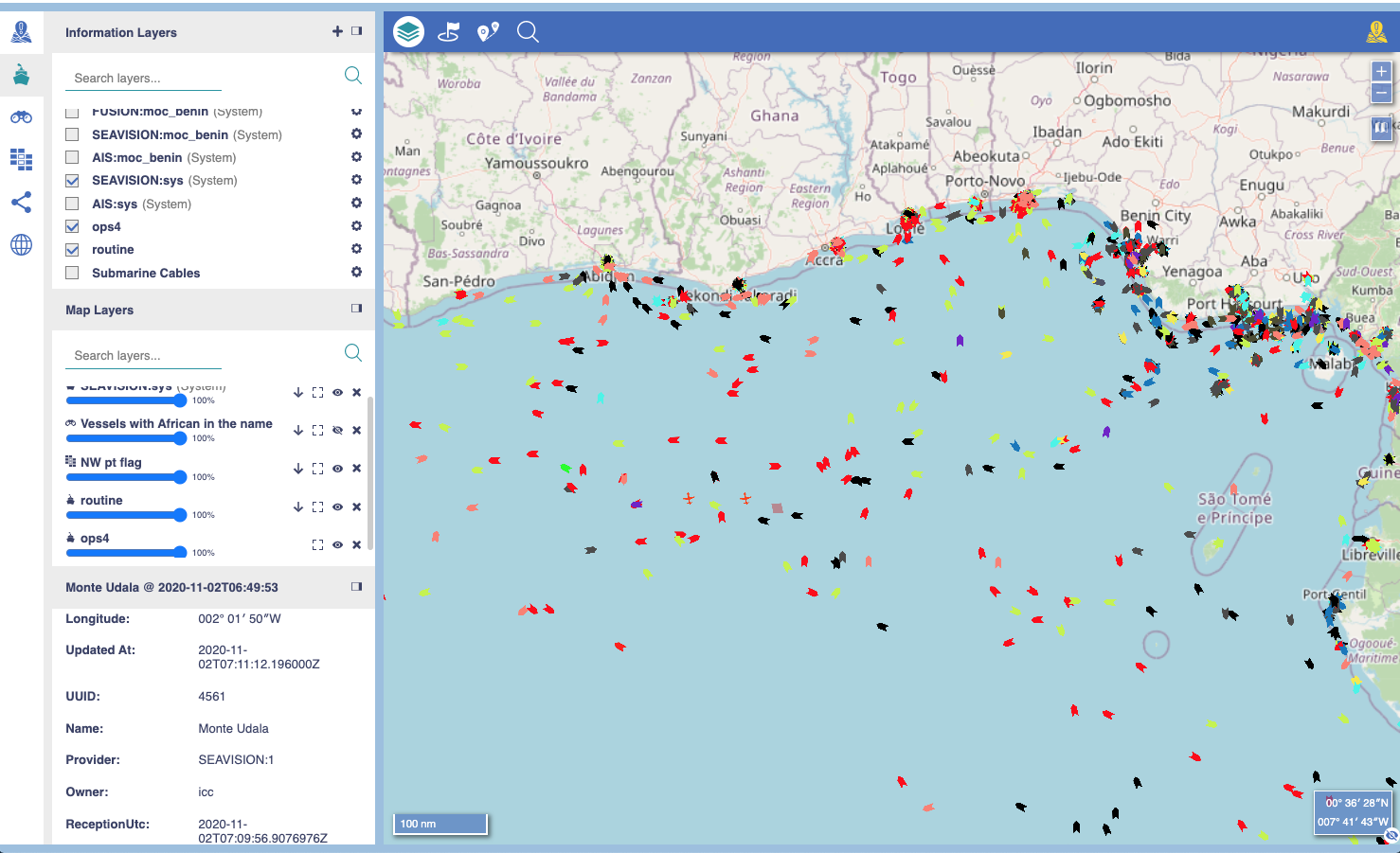 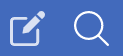 4
5
1
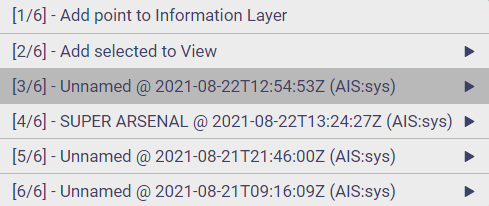 2
3
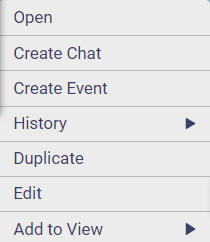 4
6
5
6
7
7
8
9
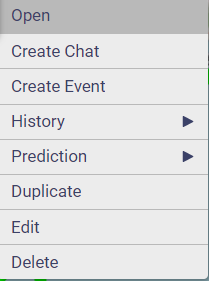 10
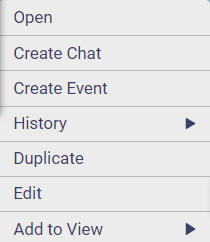 8
9
10
Managing the Objects from the MAPAdding a Point to a information layer
Goal:
Add a point to an information layer
Add a point to a view layer
Managing the LayersAdd a point from the MAP
Remember:

A New Point can also be directly added in an information layer using its tool menu 
(see managing layers, working tools)
Add new Points:
Manually
From another layer
In a view
From view
Rules:
Object-Points always belong to an information layers (System, or (Own) Information layers – Source:points)
View layers and smart layers only contain a link to the object-point in the layer
Adding/removing a point to a layer, is only possible in information layers ,source:points owned by a center (or by  a center  with editing permission given by the owner)
Is not possible to add/remove an object- point in a layer from the system, or in duplication of layers from the system, even if it is an information layer, source:point
Adding/removing an point visualization (link to the point in the layer) in a View  Layer is possible
“Removing” an object from a view layer, does not remove it  from its layer
Adding/removing an object-point visualization (link to the point in the layer) in a Smart Layer is not possible
The information concerning an object-point in a view or smart view is automatically updated from its source layer
A point must always be added to a layer
Click on the MAP in the pretended position
It opens the New Point Box

Fulfill the fields
Layer - Select from the list
Name - Mandatory
PositionUTC –UTC Position Time
Colour – Define the colour of the icon
Icon – Define the symbol of the icon
Position – Lat and Long
Speed and course 
Custom fields – Add new fields

Click on 
The new point is added in the selected active information
Managing the LayersObject - Point – Working tools - Add Point to Information layer
1
2
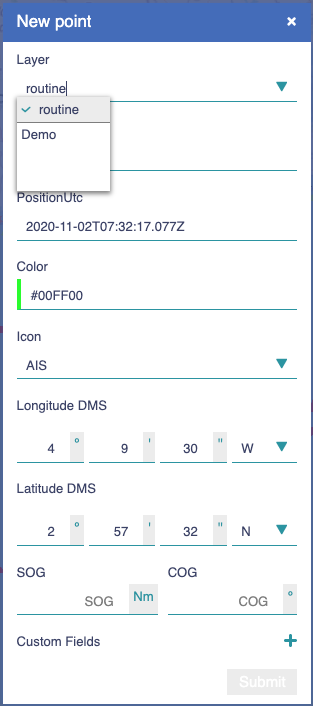 Lists all possible active information layer
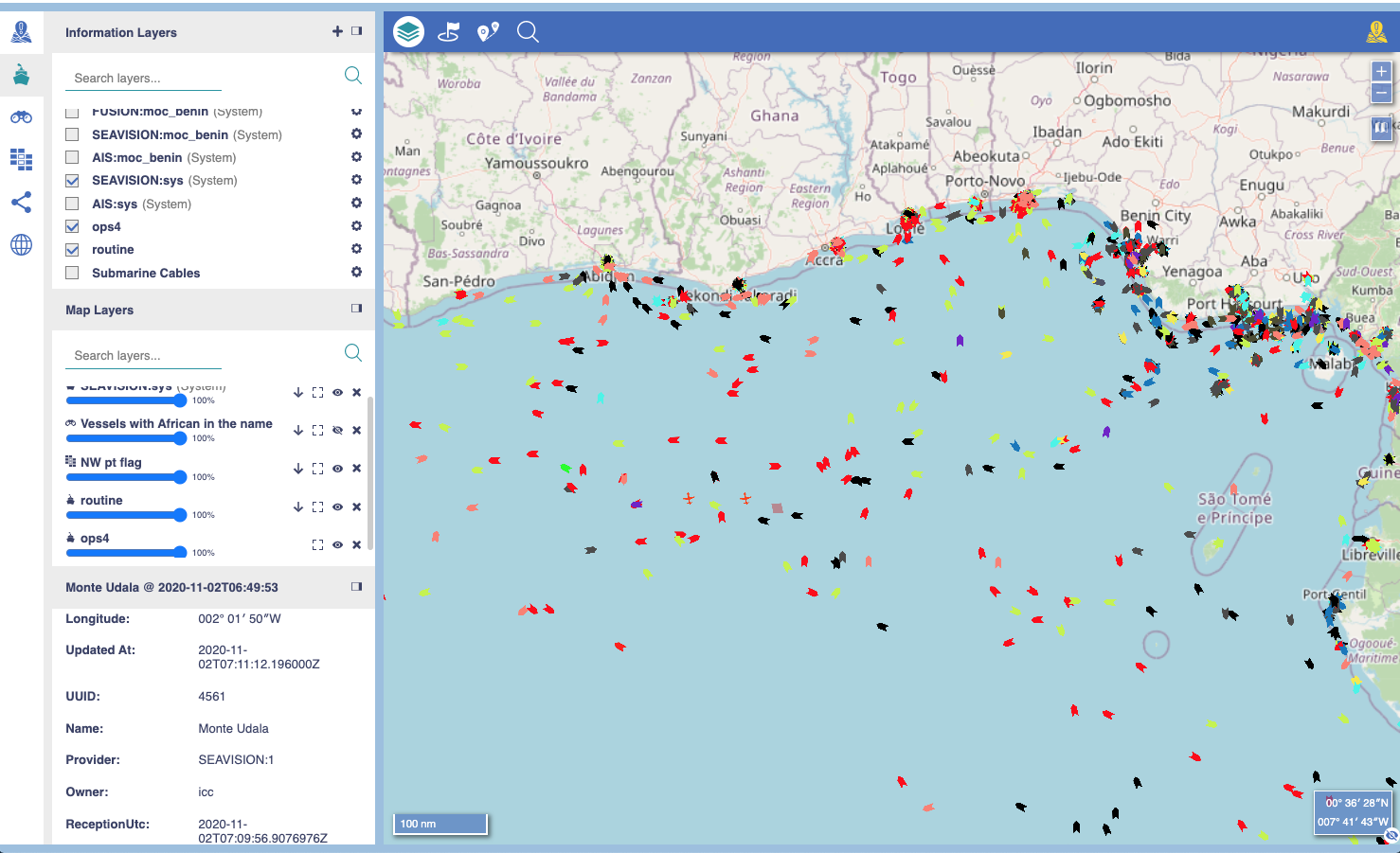 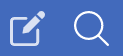 Mandatory
2
From the system by default, it can be changed
1
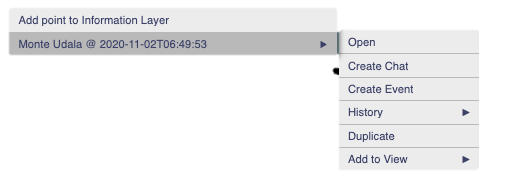 Over an existing Object-point or not
1
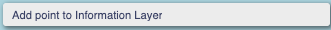 From the mouse position by defaul default, it can be changed
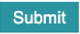 3
3
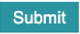 Managing the Objects from the MAPWorking tool – Creating a chat
Goal:
Shortcut to create a chat to promote a dedicated discussion concerning an Object if needed
Chat criteria must comply with the criteria of the layer’s object source
Click on the Object-Point

Open the Tool menu

Click on
It opens New Chat from Object box

Fulfill the fileds
Name – Mandatory. By default inherits the objects name, but user can change it
Layer – Select the layer where the chat will be integrated
Level – Filled by the system from the layer
Sensitivity – Filled by the system from the layer

Click on
The new chat room is create
Managing the LayersObject - Point – Working tools -  Create a chat room
1
2
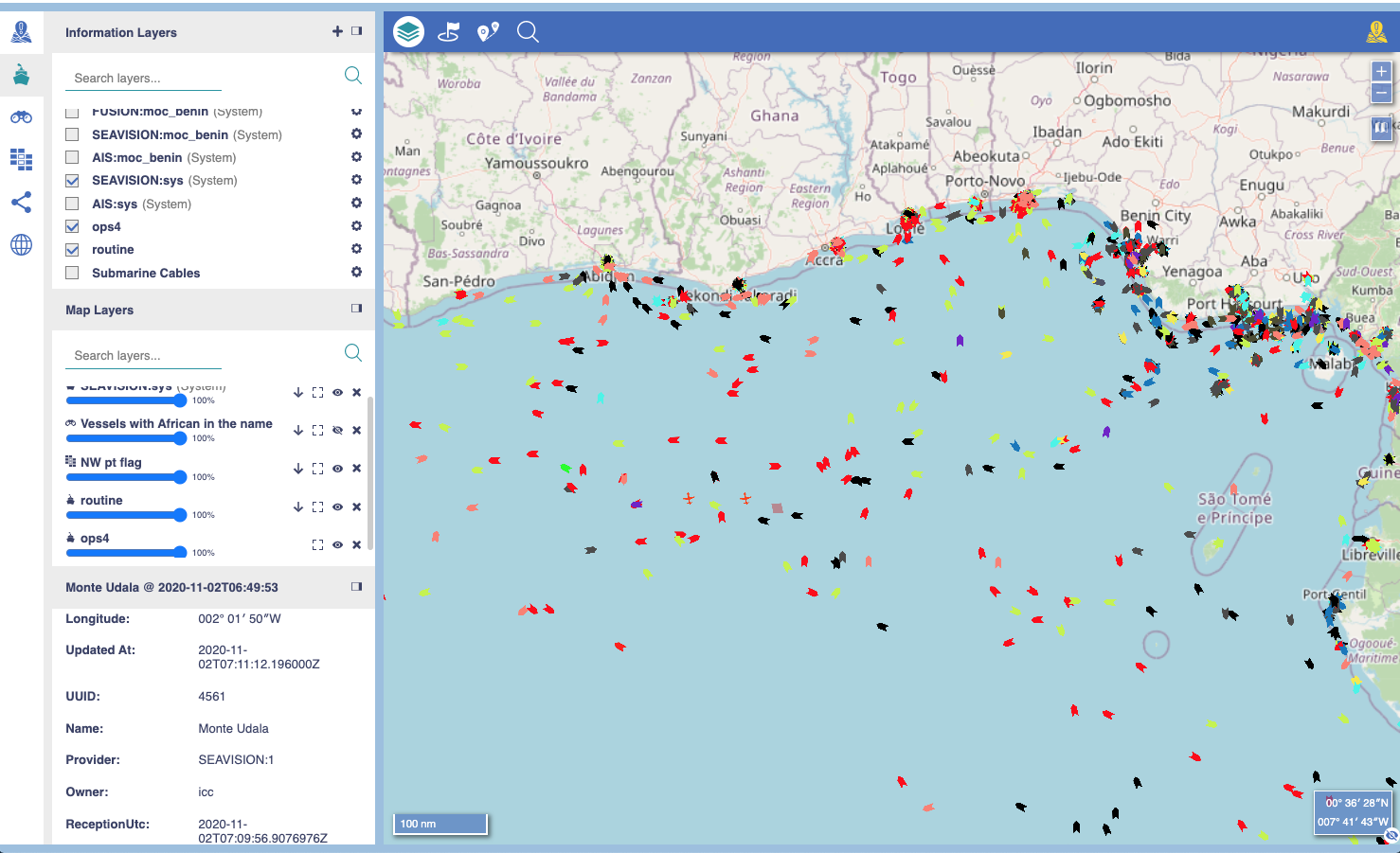 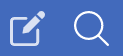 It lists all (active or not) the available layers (whatever type they are), where that particular object is considered
3
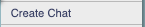 4
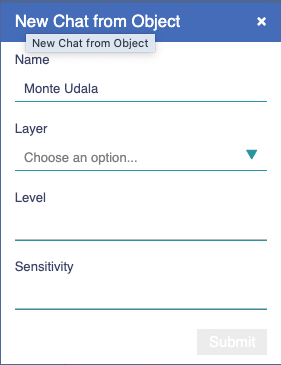 Mandatory,
4
2
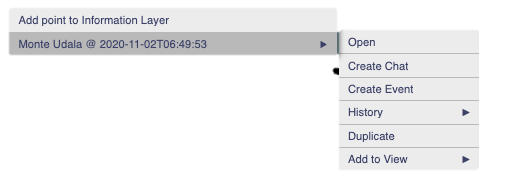 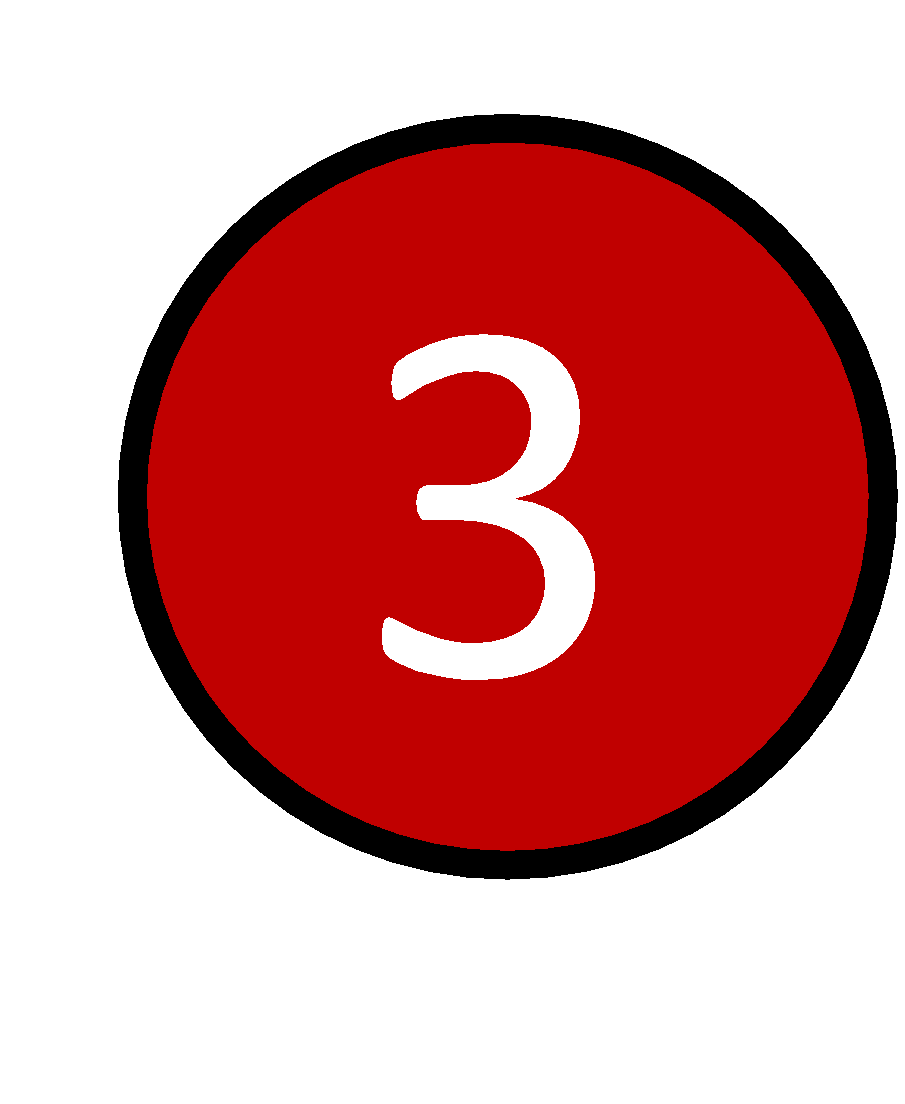 1
Inherits from the layer criteria
5
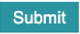 5
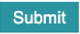 Managing the LayersObject - Point – Working tools -  Create a chat room
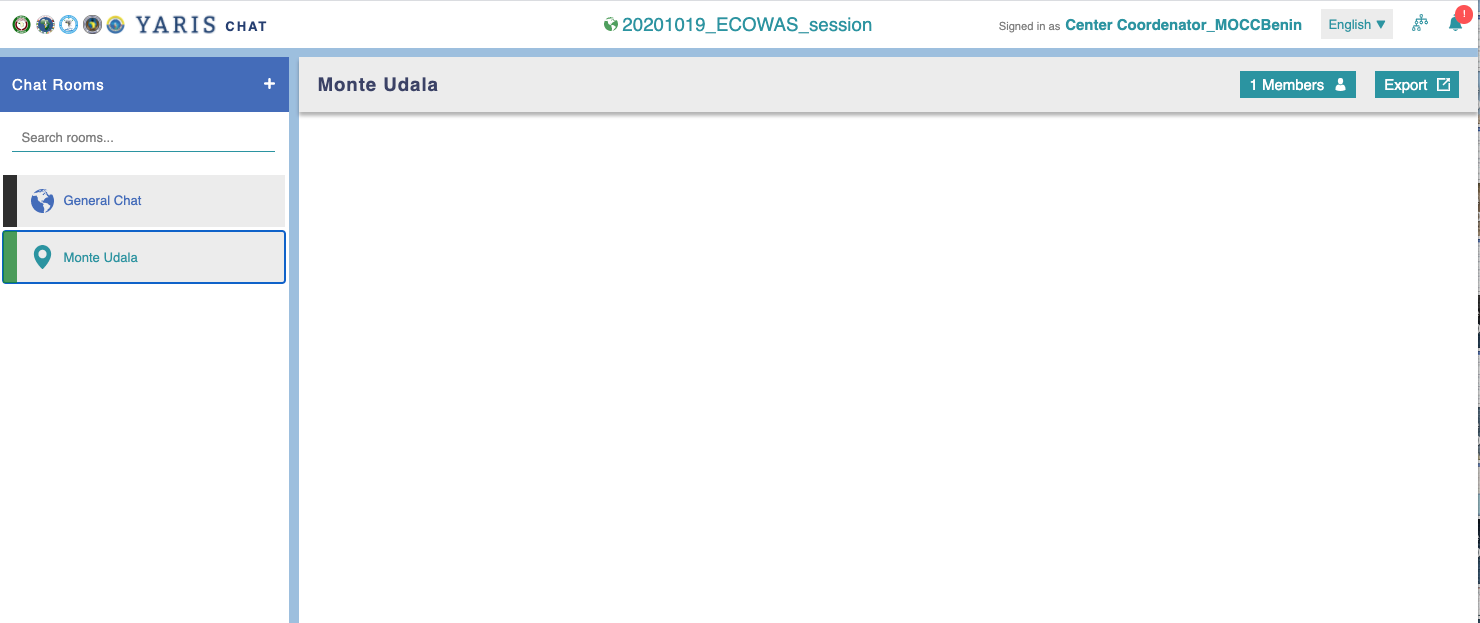 Managing the Objects from the MAPWorking tool – Creating an event
Goal:
Automatic shortcut to create a dedicated event from the map
Event criteria complies with the criteria of the layer’s object source
Click on the Object-Point

Open the Tool menu

Click on
It opens Create Event box

Fulfill the fileds
Description – Mandatory. 
Level – by default  International 
Sensitivity – by default  Public 
Type - by default  Information
Attachement – Option to attach documents
Tags - Mandatory

Click on
The new event is created
Managing the LayersObject - Point – Working tools -  Create an event
1
2
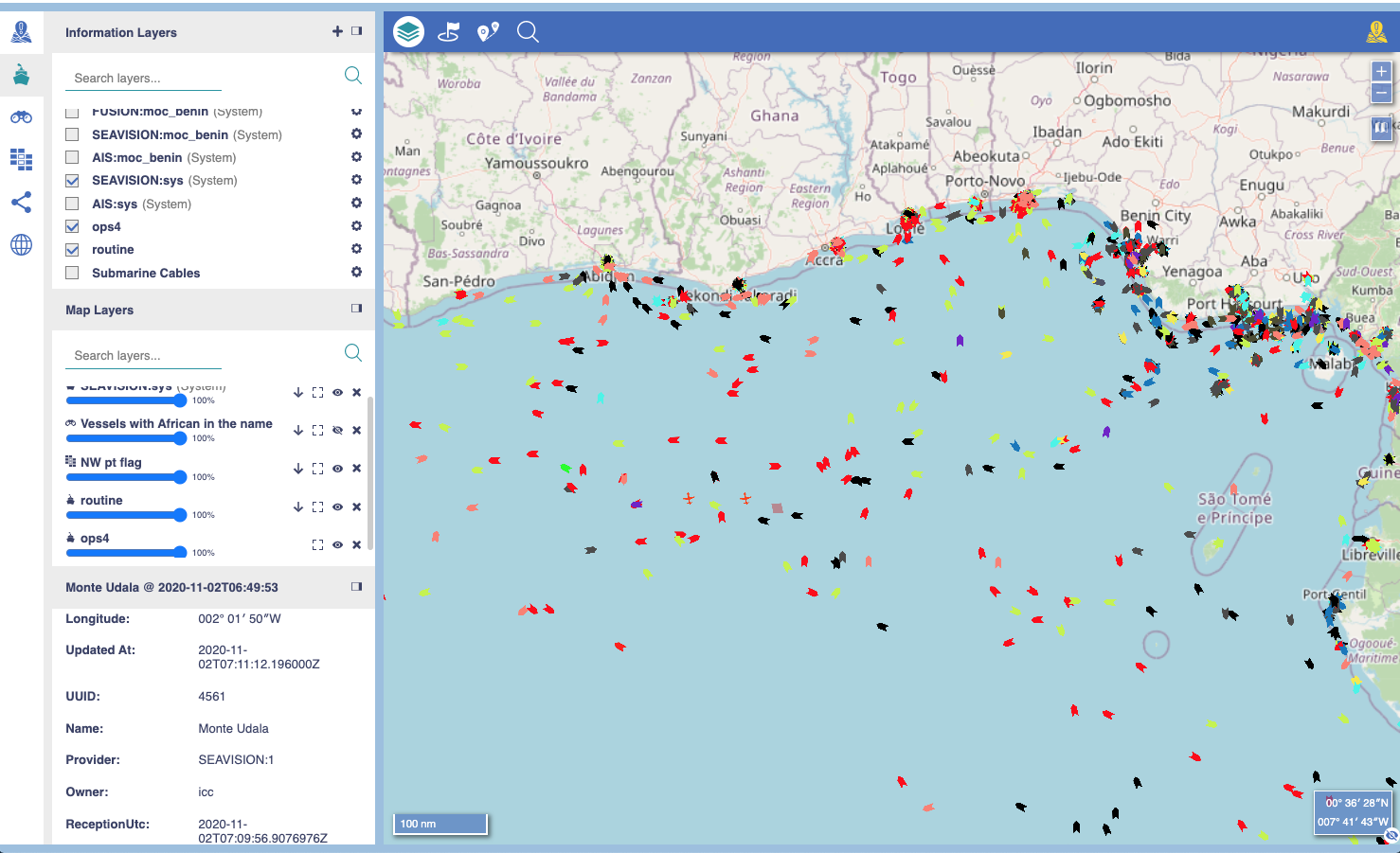 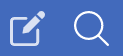 3
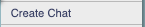 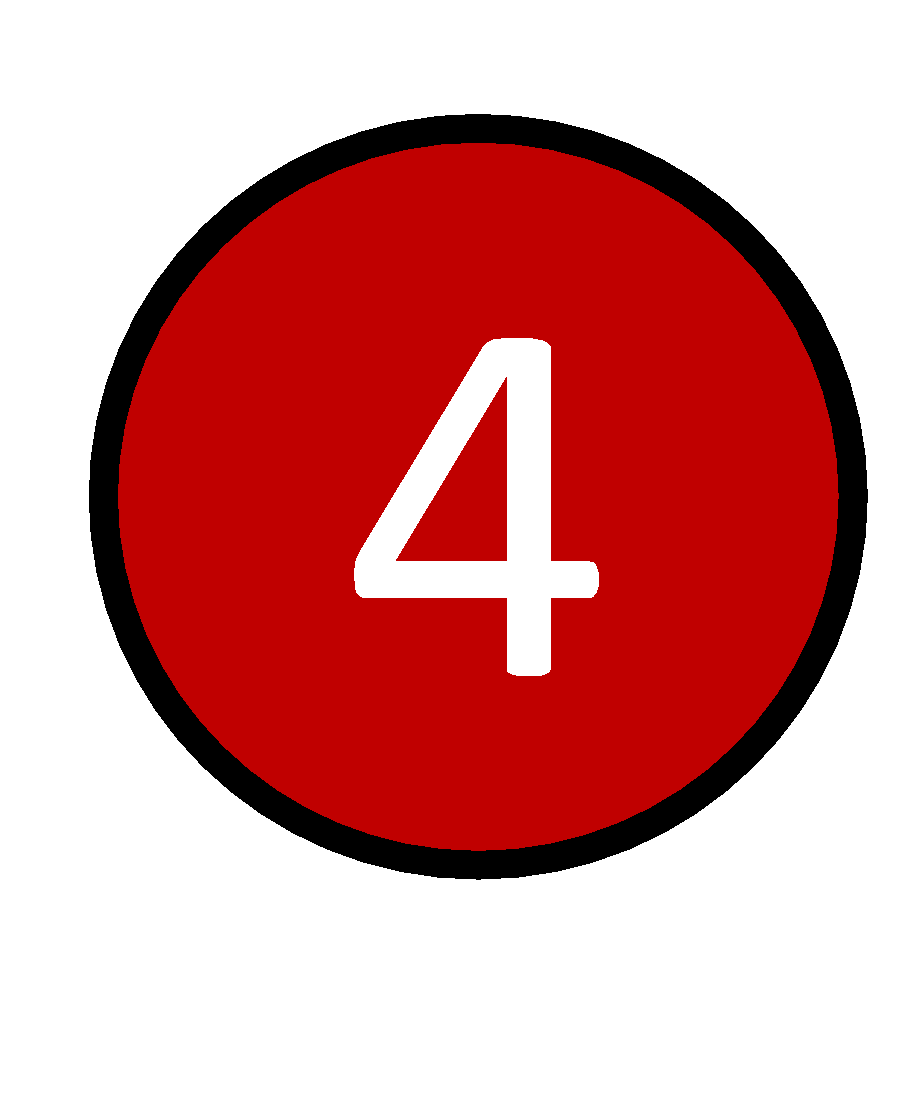 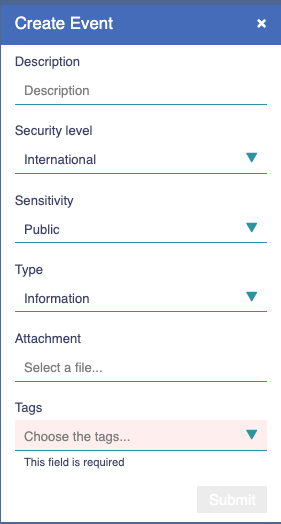 4
Mandatory
2
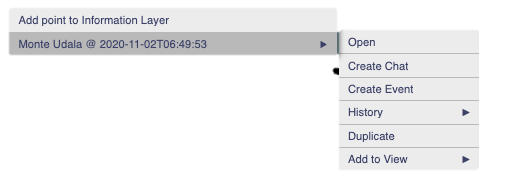 1
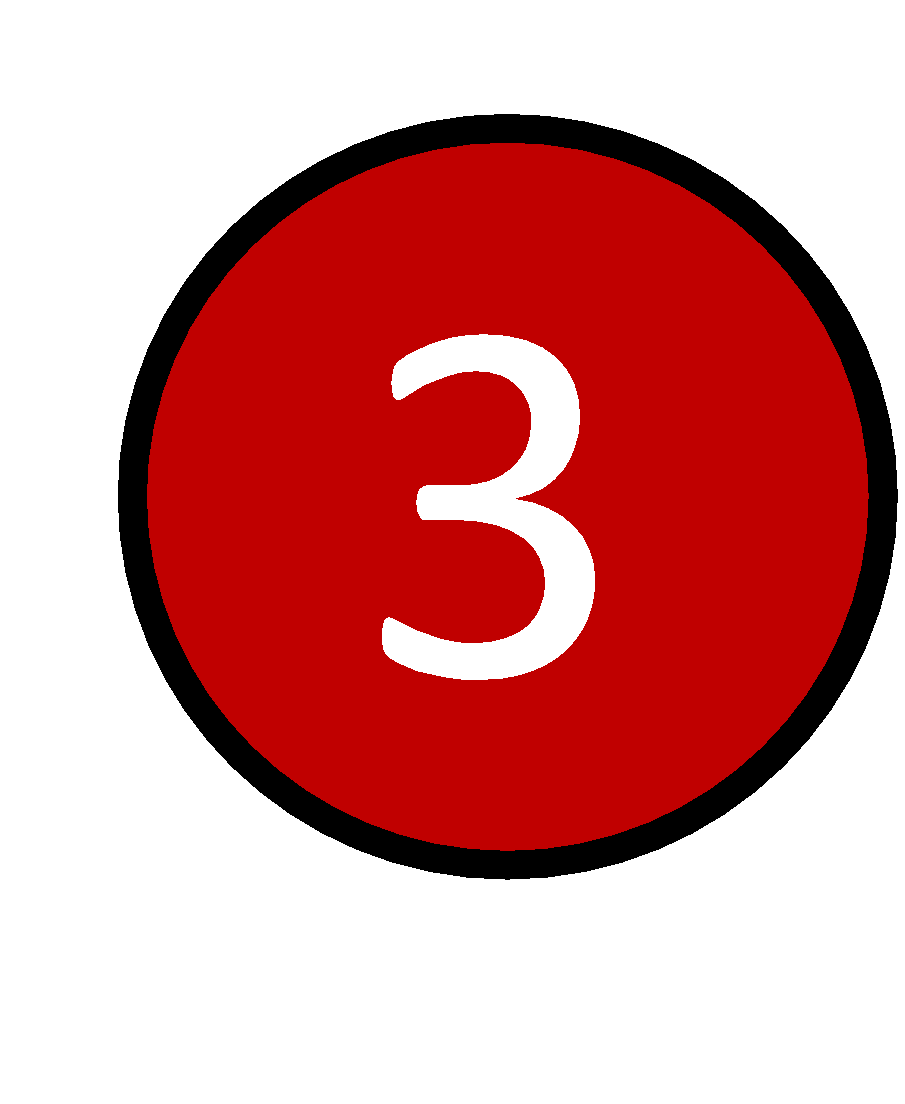 5
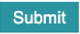 Mandatory
5
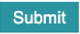 Managing the LayersObject - Point – Working tools -  Create an event
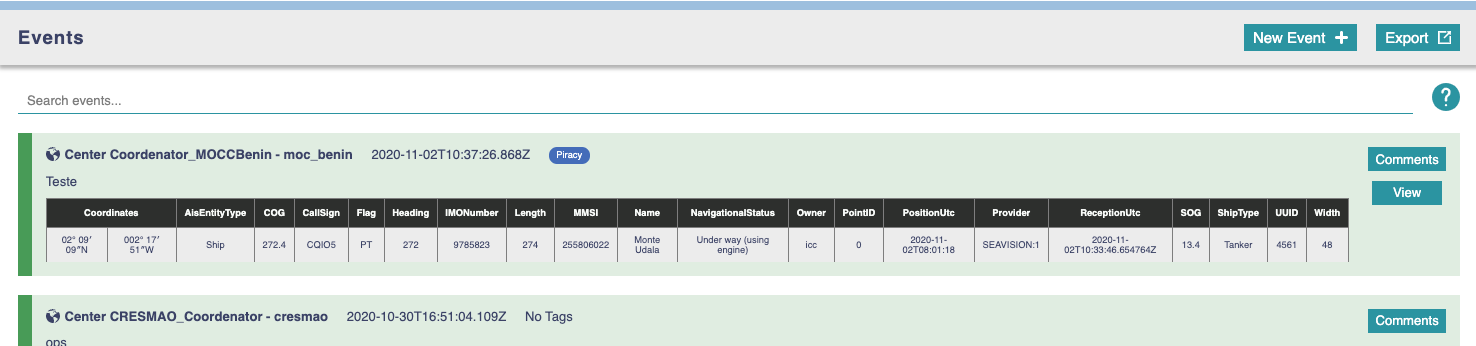 Goes to MAP Window showing the event
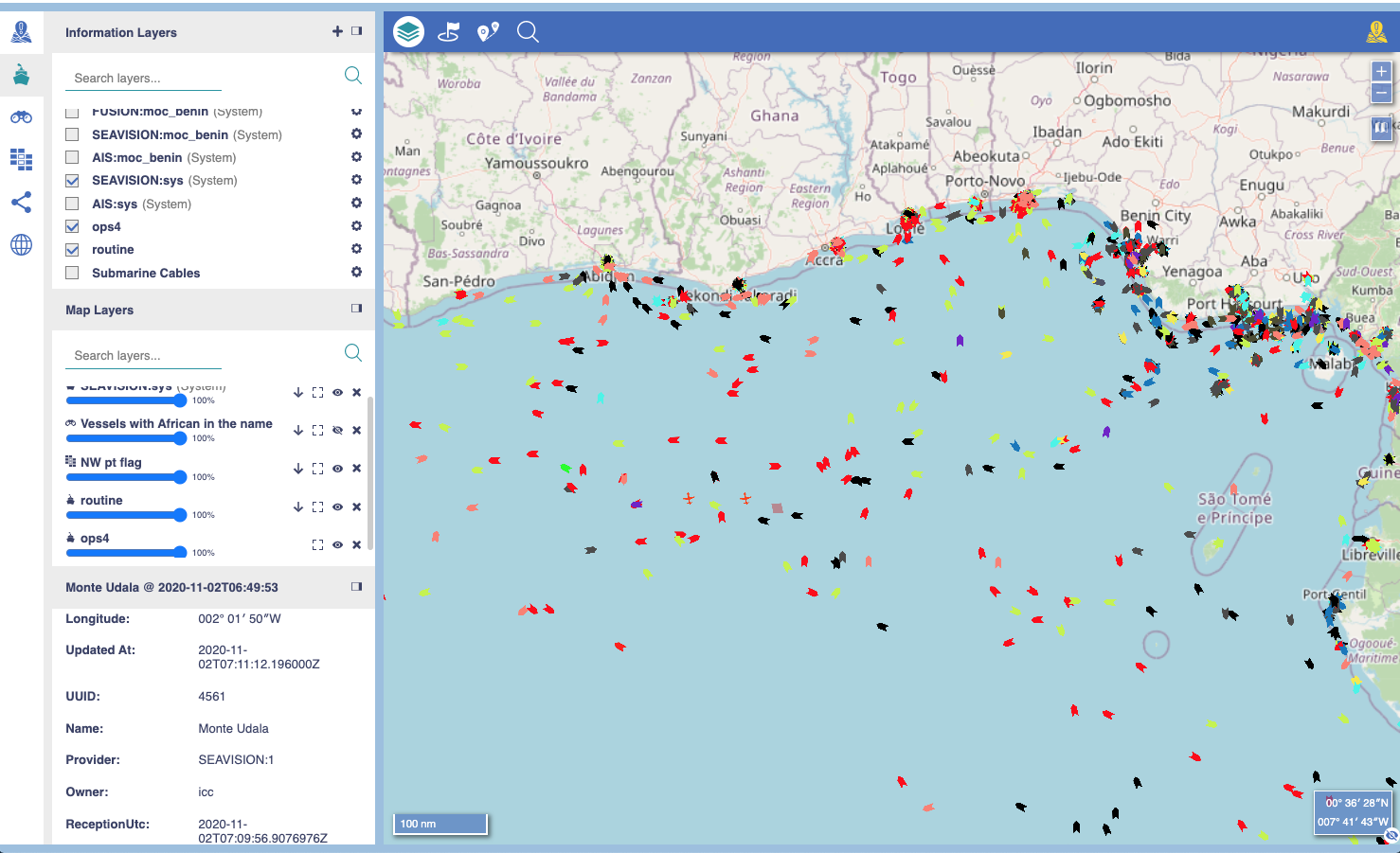 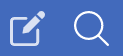 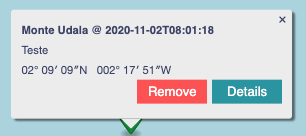 Goes to Log Window
Managing the LayersObject - Point – Working tools -  Create an event
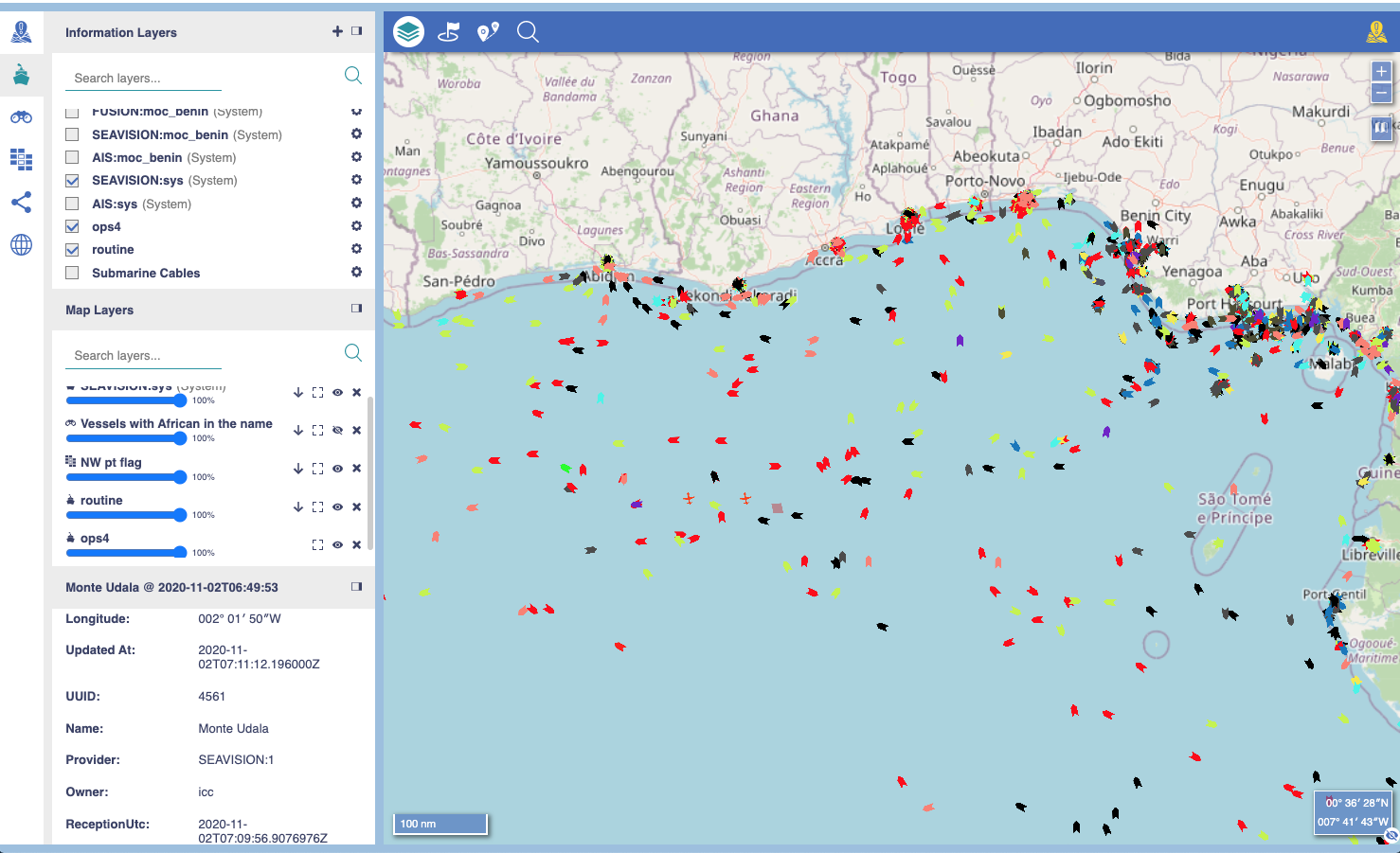 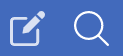 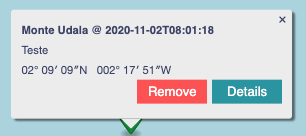 Deletes the event from the MAP
Managing the LayersObject - Point – Working tools -  Create an event
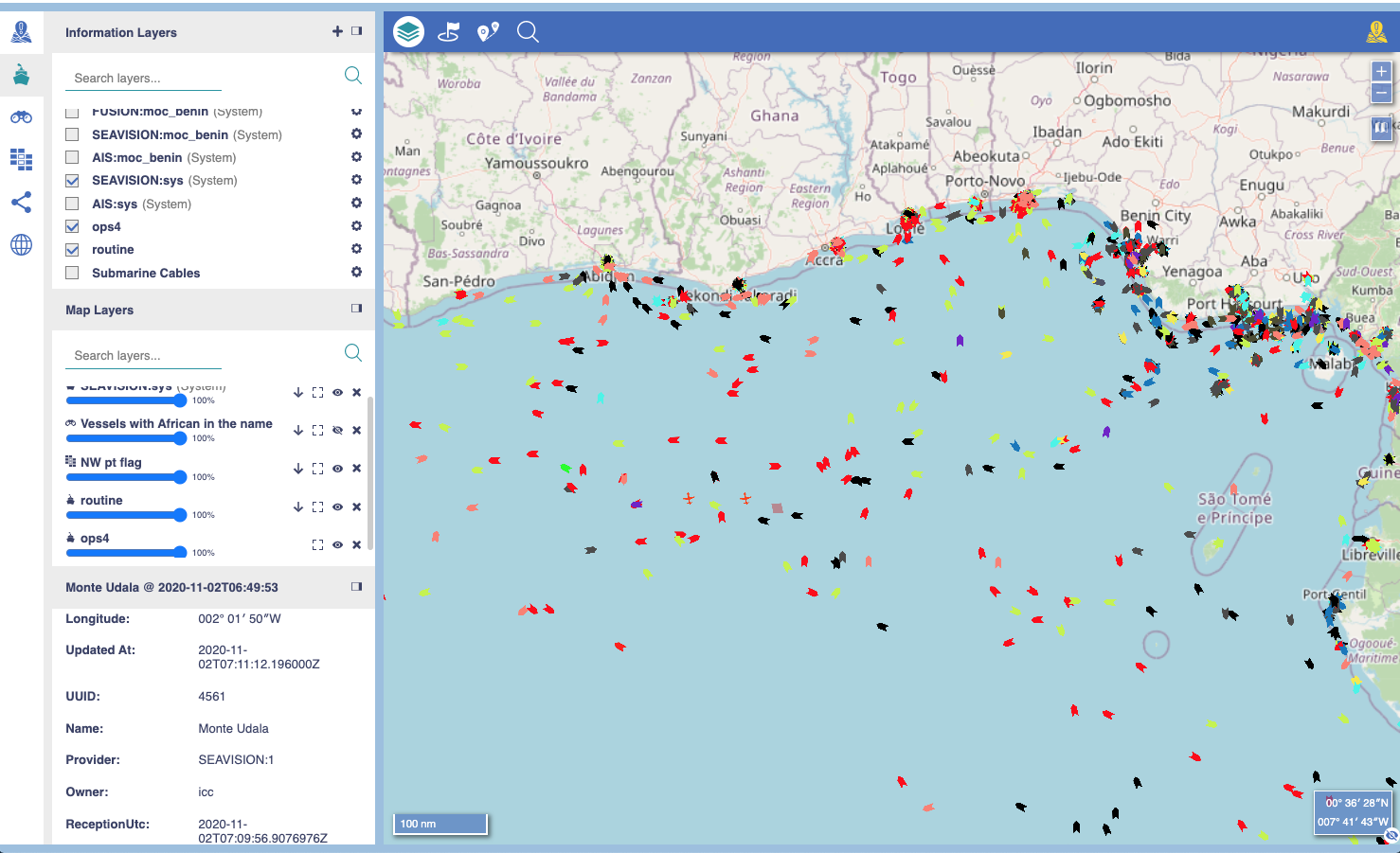 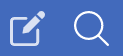 Deletes the event box from the MAP, but the event icon remains
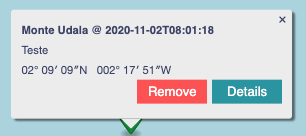 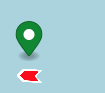 Managing the Objects from the MAPWorking tool – History
Goal:
See the existing historic of an Object-Point
Note:
By default, YARIS will maintain the history of vessels within GoG region for 15 days (changeble by the system administration 
Nonetheless, a copy all trafic data received in YARIS is sent to the Analysis framework, where it will remains untoucheble for statistic and analysis proposes
Click on the Object-Point

Open the Tool menu

Click on the arrow of 

Select the duration of the track history
Managing the LayersObject - Point – Working tools -  Historic
1
2
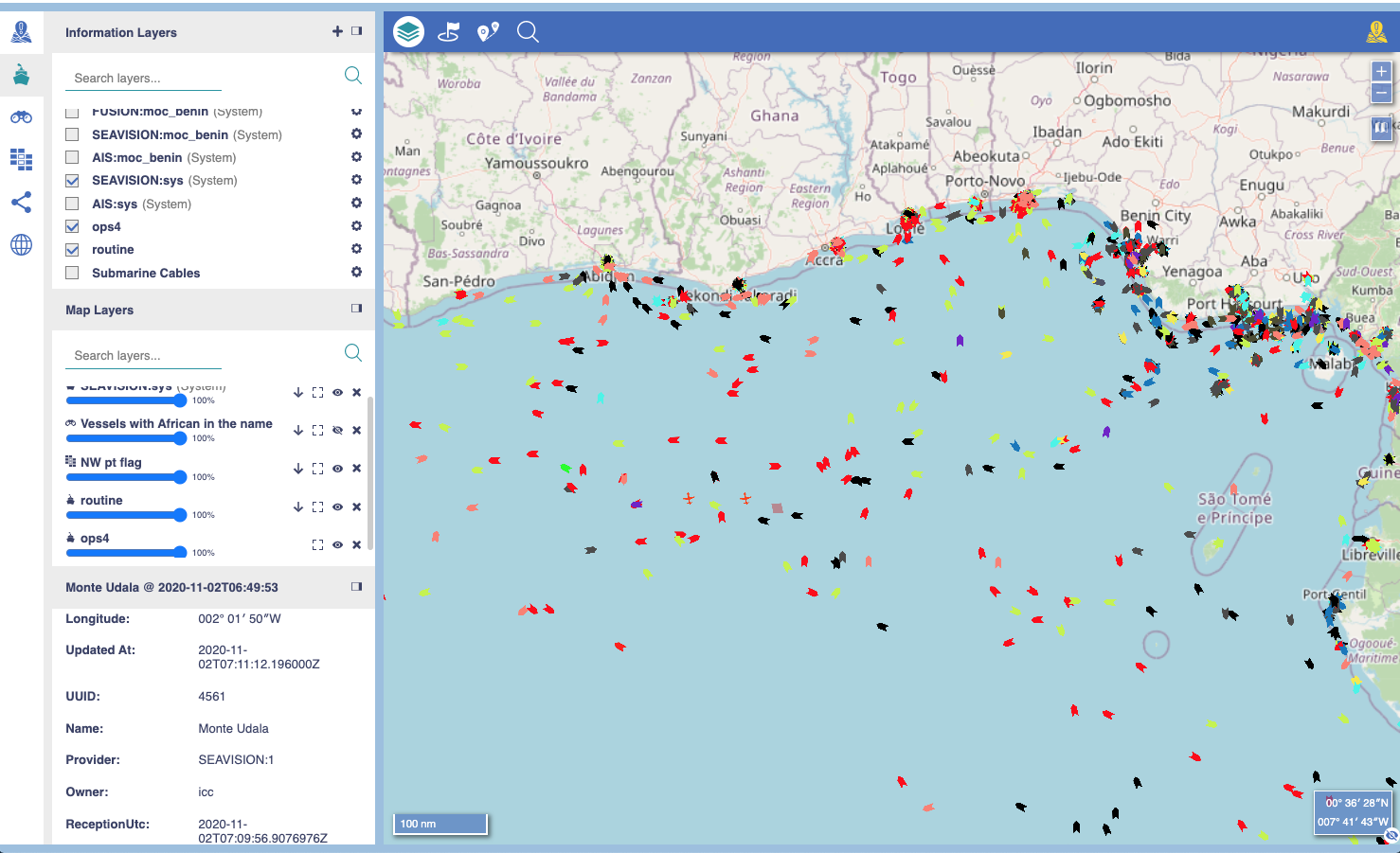 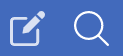 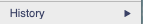 3
4
2
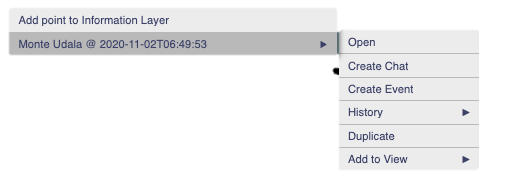 1
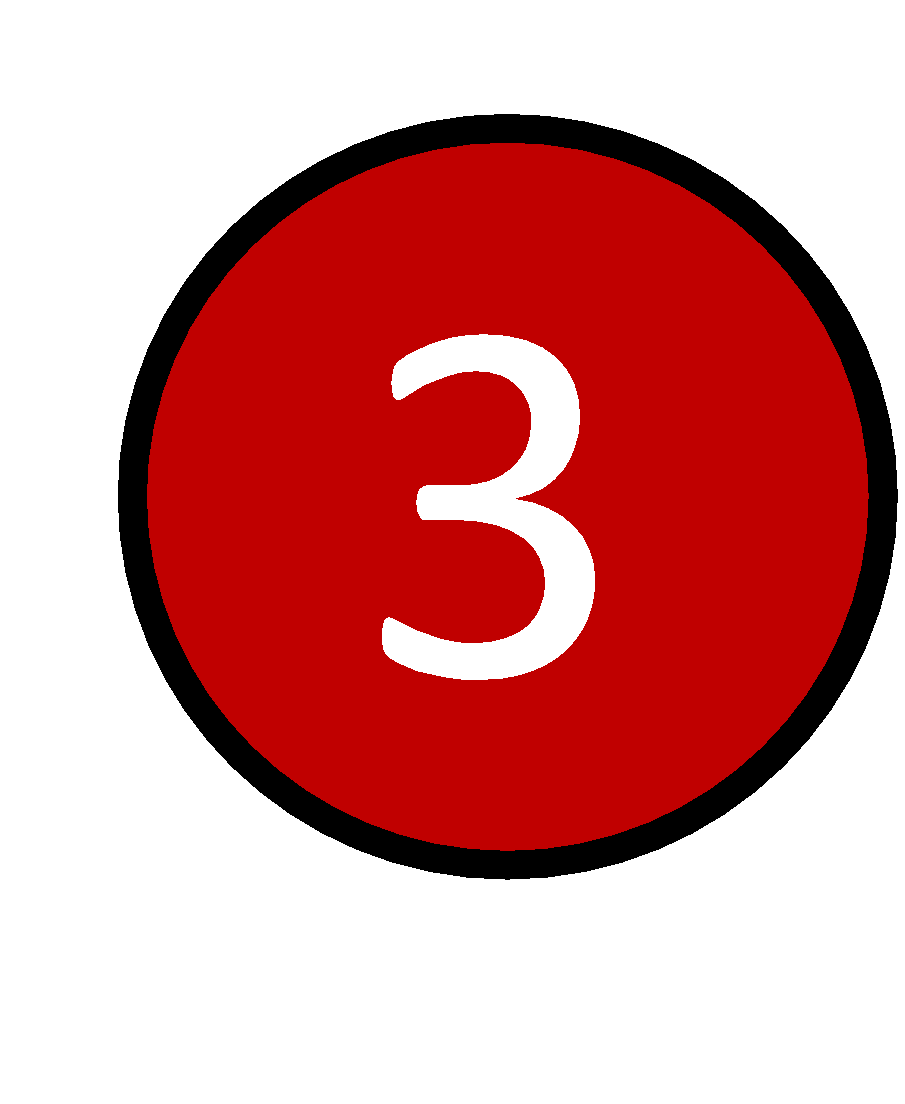 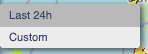 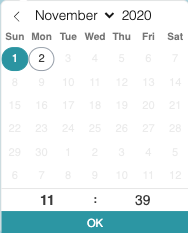 Click on the Object-Point

Open the Tool menu

Click on the arrow of 

Select the duration of the track history
Managing the LayersObject - Point – Working tools -  Historic
1
2
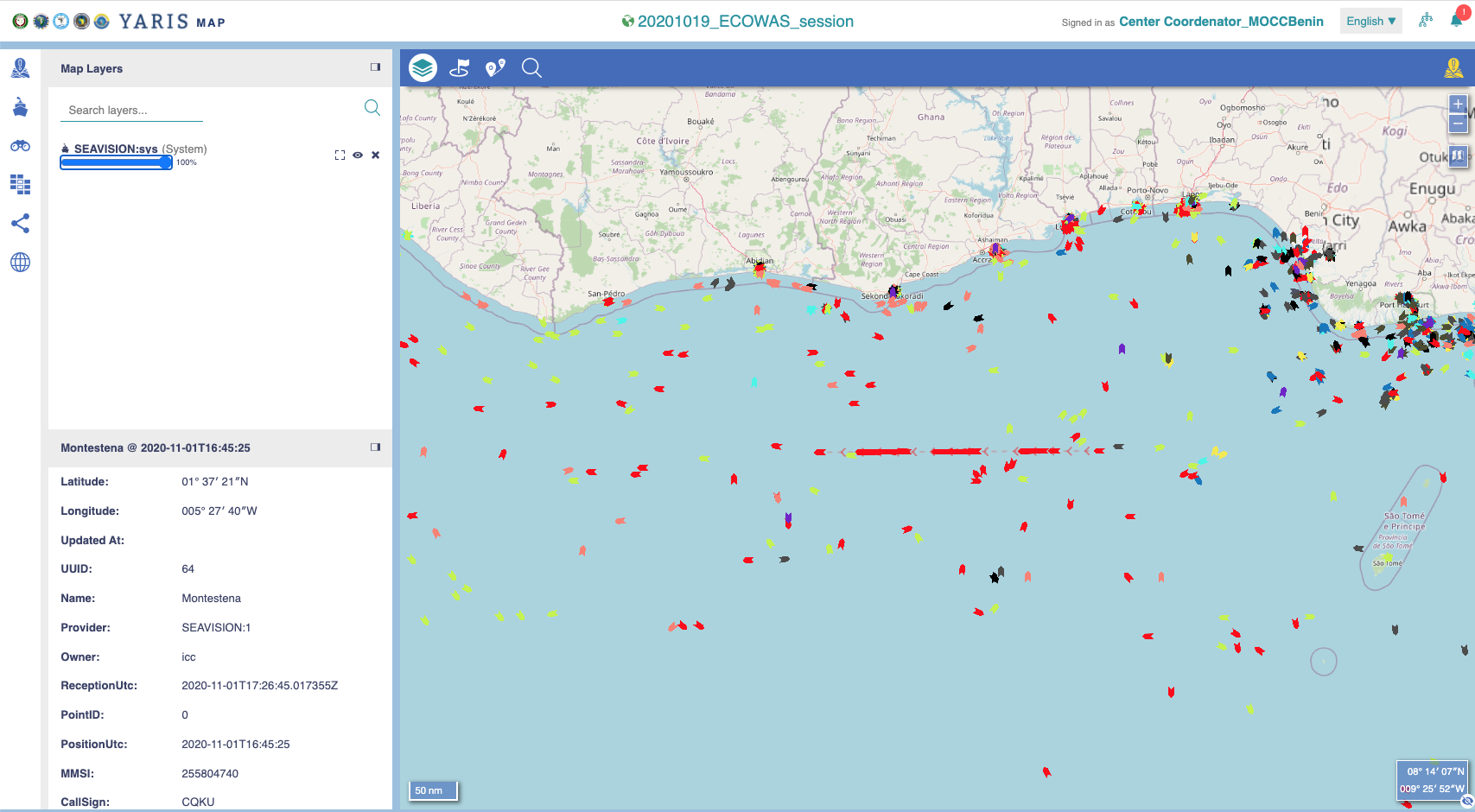 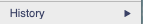 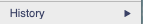 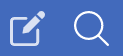 3
3
4
4
Click on the Object-Point

Open the Tool menu

Click on the arrow of 

Select the duration of the track history

Working with track history

Repeat from          to 
It opens the working tool box
Hide – To hide the history
Fit to history – Adjust the screen with the track history
Managing the LayersObject - Point – Working tools -  Historic
1
2
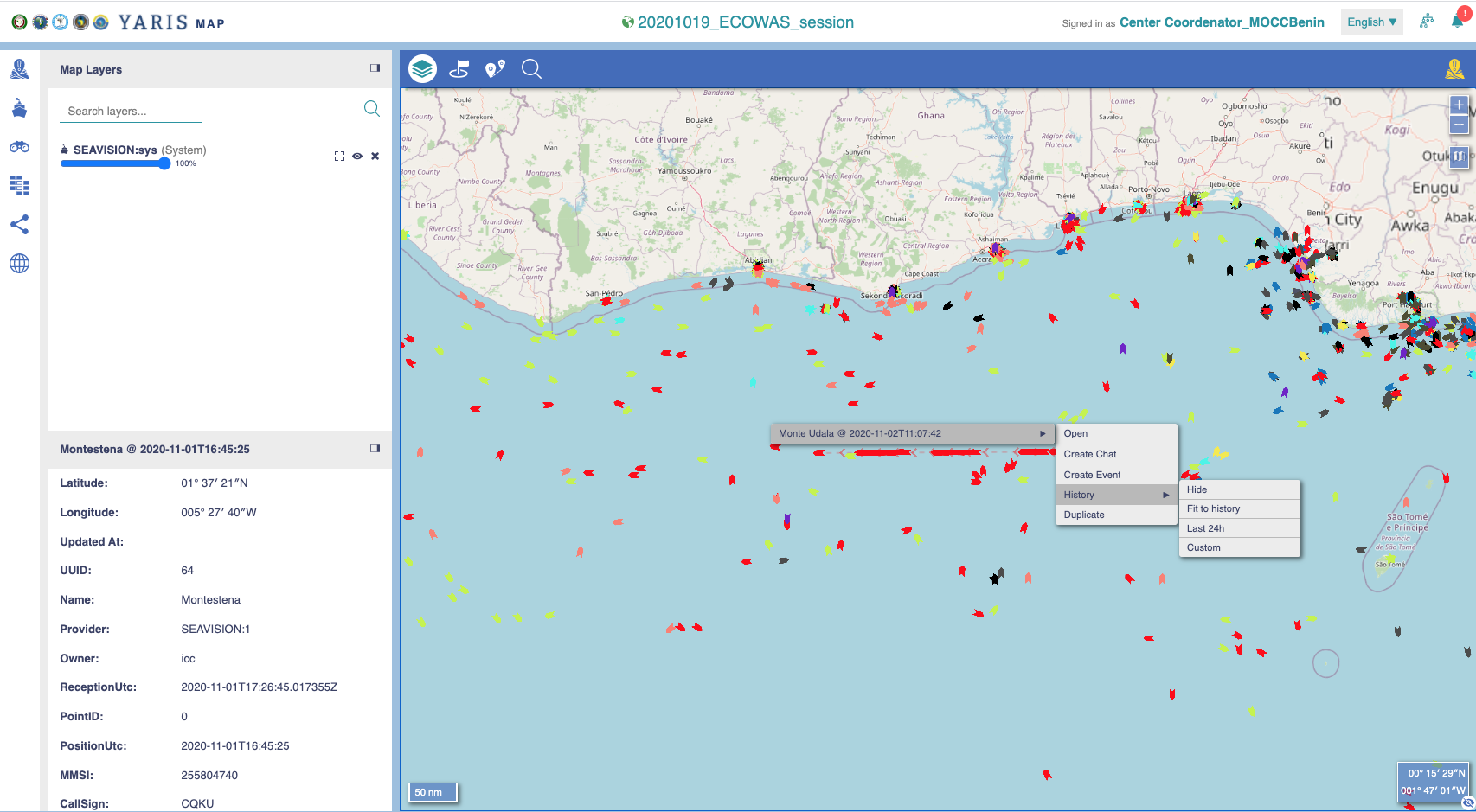 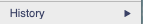 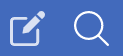 3
4
5
1
3
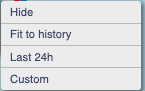 Managing the Objects from the MAPWorking tool – Duplicate
Goal:
To duplicate an Object with all its related data
Click on the Object-Point

Open the Tool menu

Click on the arrow of 

Fulfill the fileds
Layer – Select from the available information layers for the center
Name – By default, the object’s name

Click on
The Object is duplicated in the final layer
Managing the LayersObject - Point – Working tools -  Duplicate
1
2
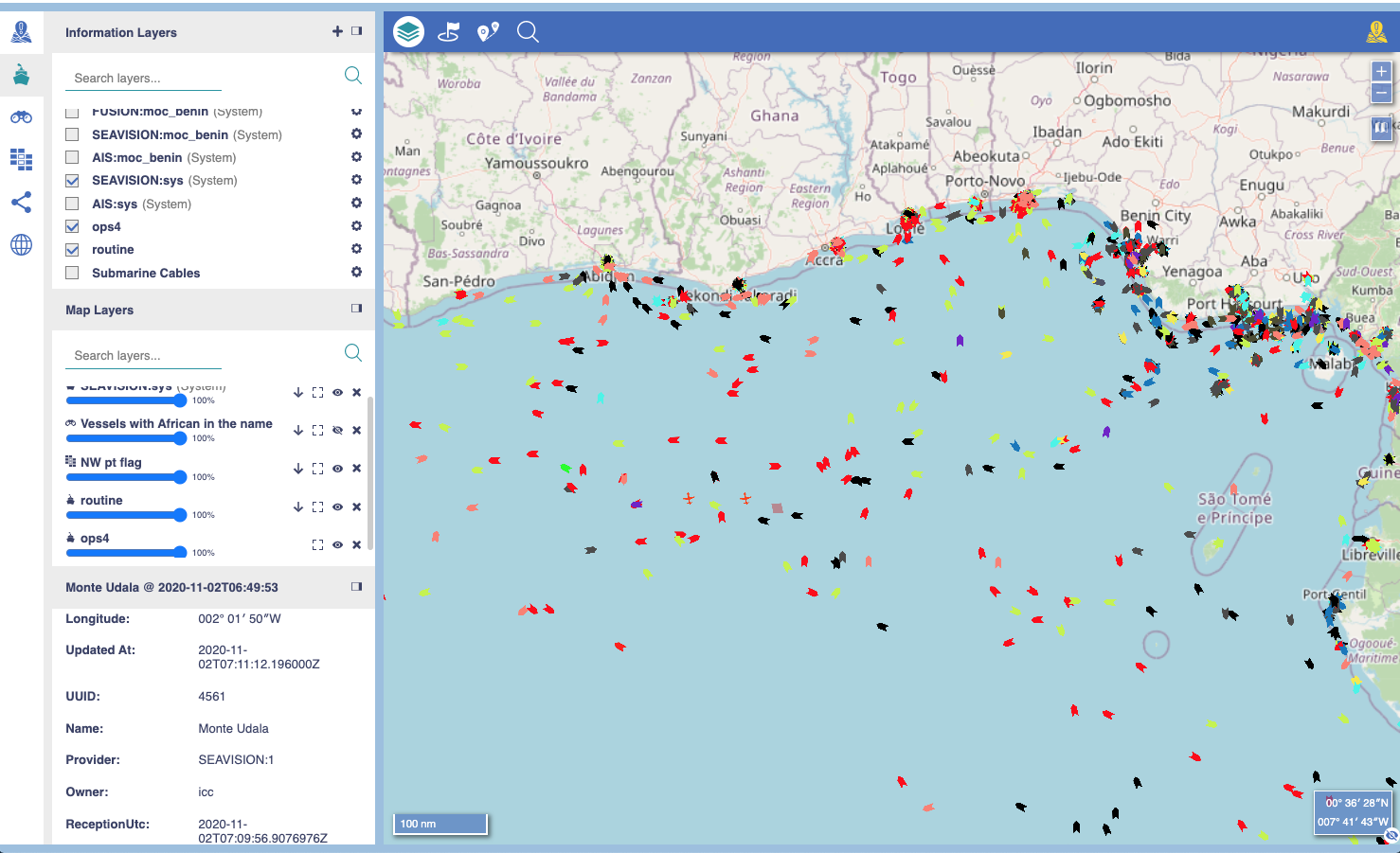 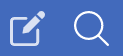 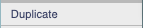 3
4
2
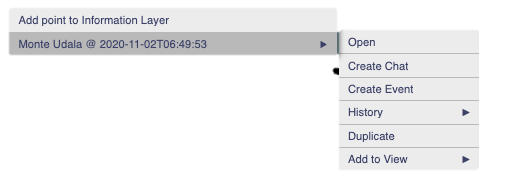 1
5
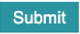 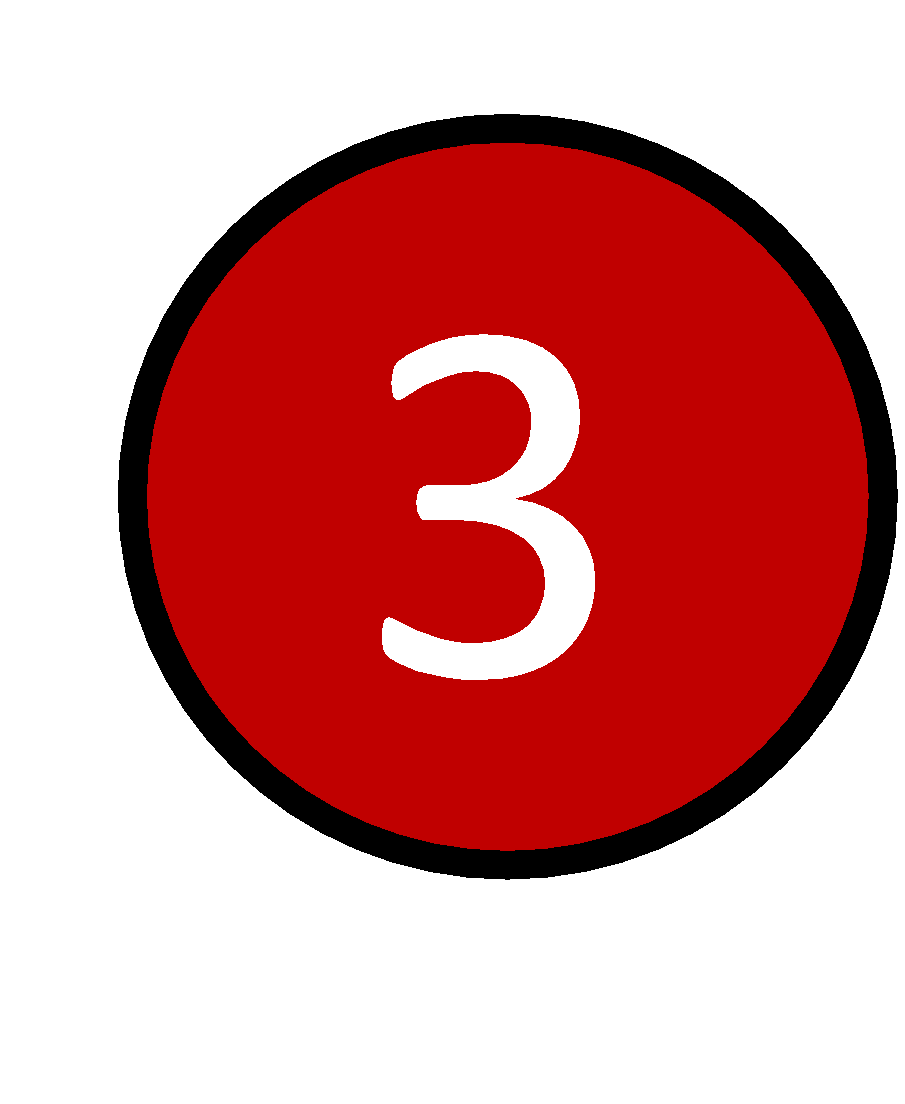 4
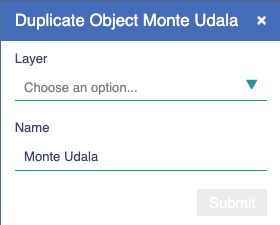 5
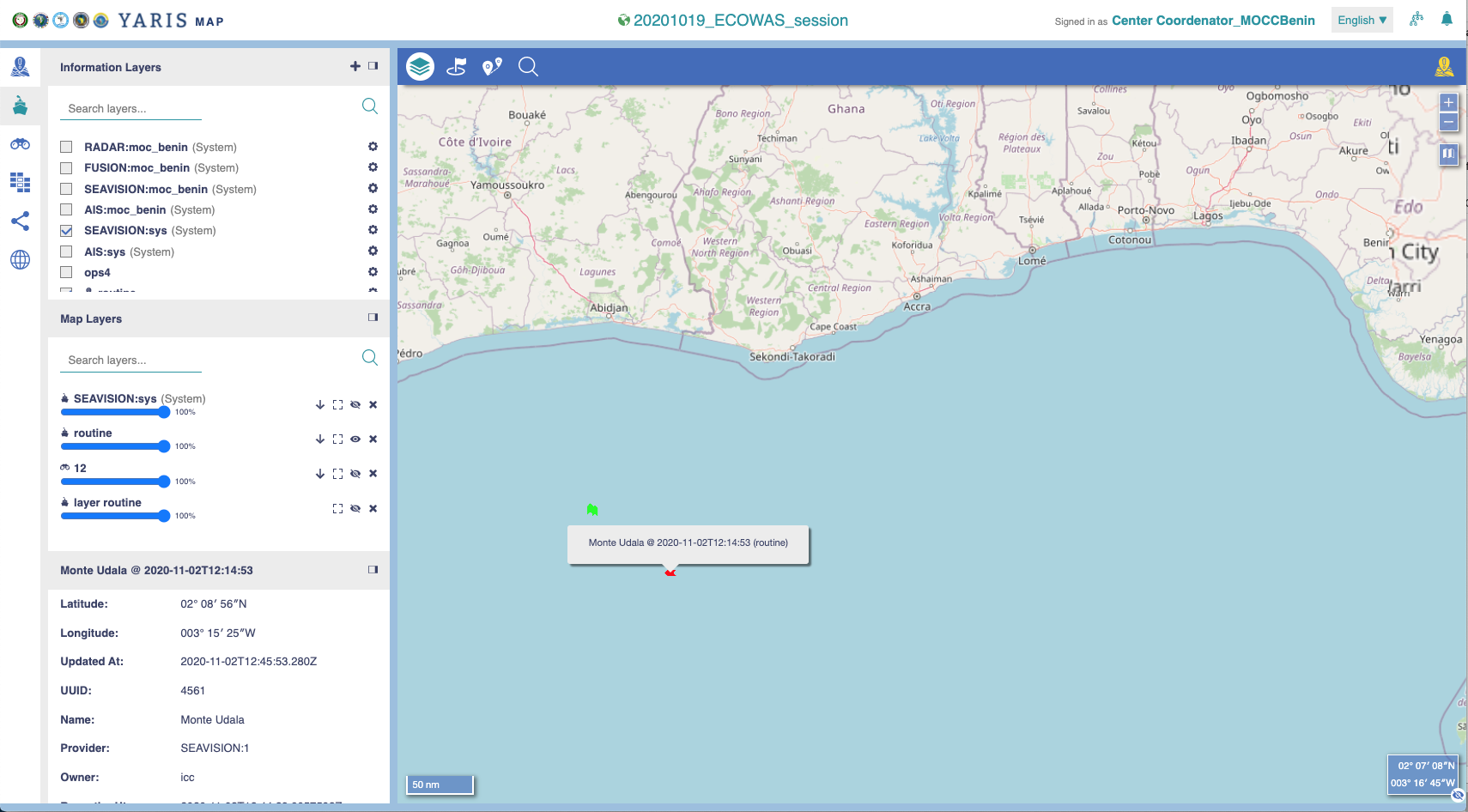 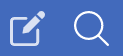 Managing the LayersObject - Point – Working tools -  Duplicate
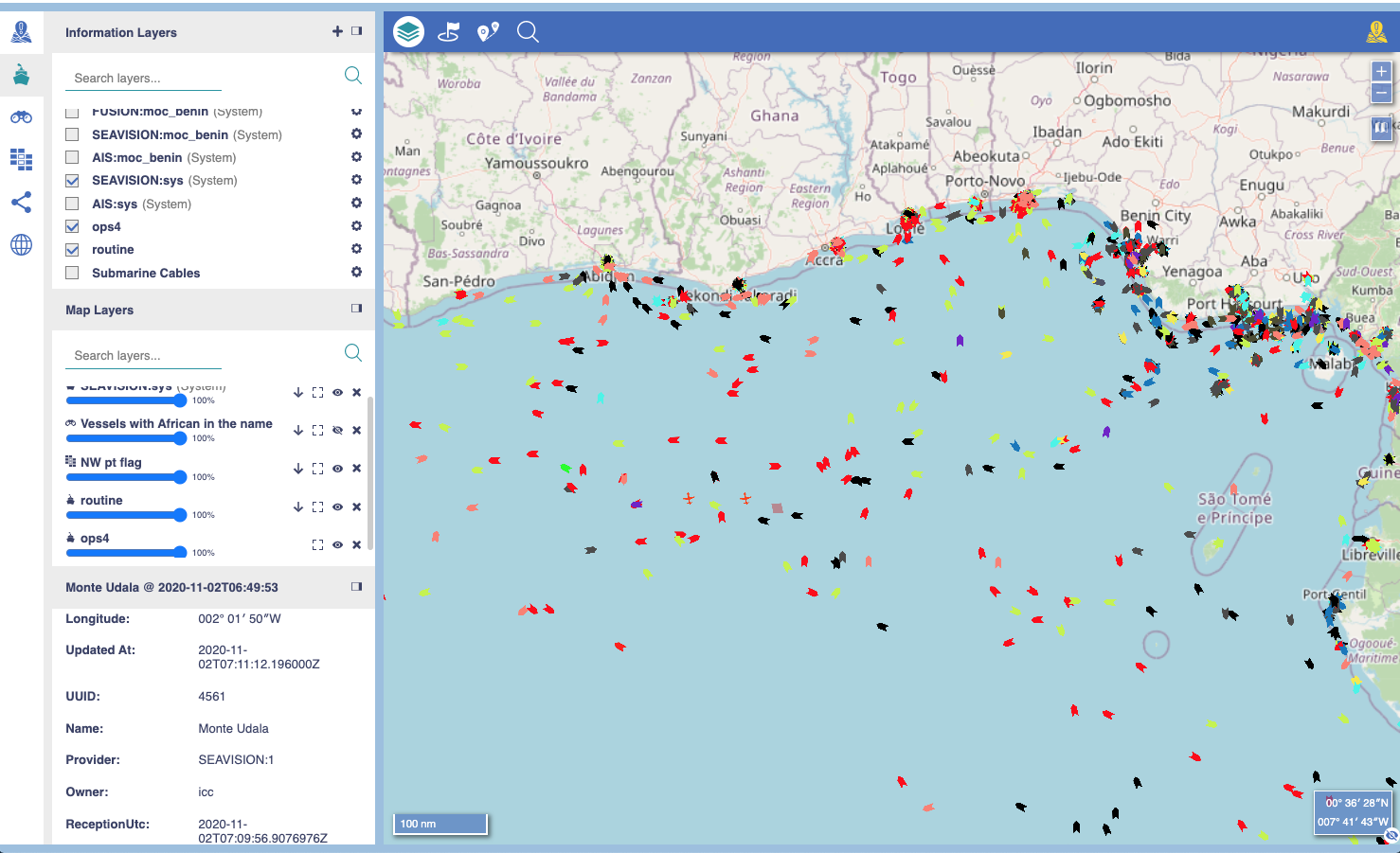 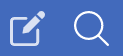 If the object is duplicated on the same layer, the user will not see any visual rendering, since the two objects are confused (same coordinates) 

But if the user right-clicks on the object, then he sees the object twice, which tells him that the object is duplicated
Managing the Objects from the MAPWorking tool – Edit
Goal:
Change the parameters from an object created by a center
Upated position of from an object created by a center
Note:
Feature available for information layers only (own or shared with editing permission)
By default, YARIS will maintain the history of vessels within GoG region for 15 days (changeble by the system administration 
Nonetheless, a copy all traffic data received in YARIS is sent to the Analysis framework, where it will remains untoucheble for statistic and analysis proposes
Click on the Object-Point

Open the Tool menu

Click on
It opens the Point Box

Fulfill the fileds
Name - Mandatory
PositionUtc
Color
Icon
Position
Speed and Course
Custom Fields

Click on
Managing the LayersObject - Point – Working tools -  Edit
1
2
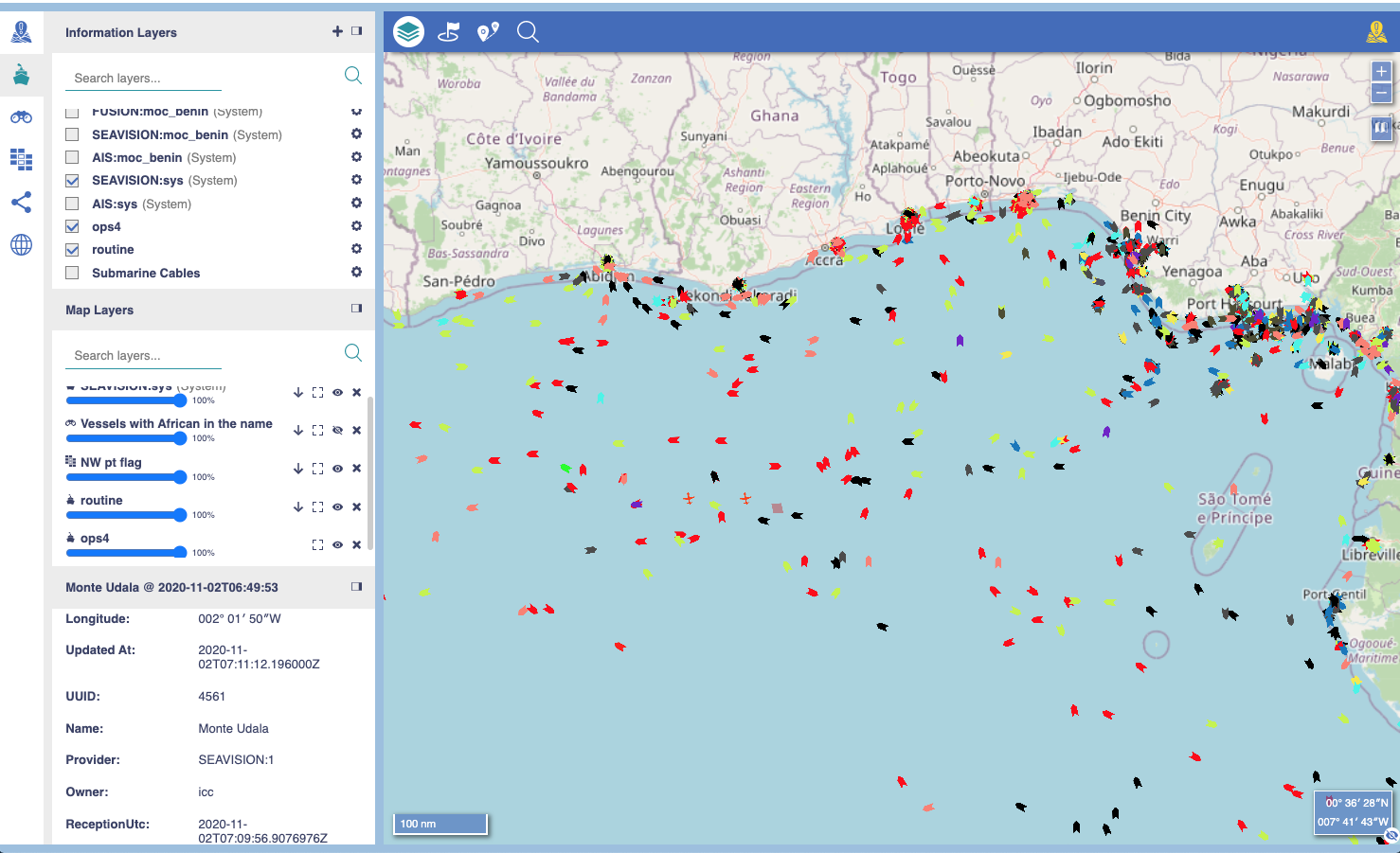 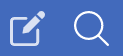 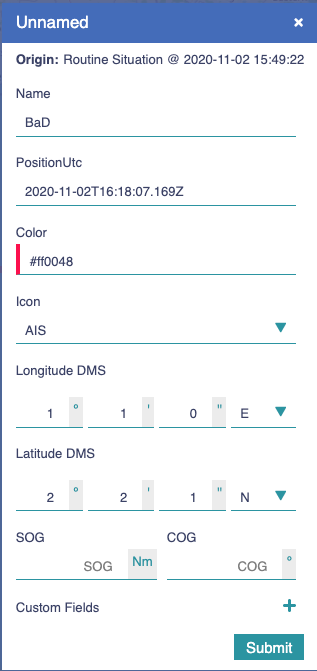 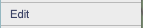 3
4
2
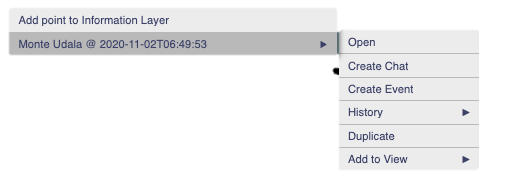 1
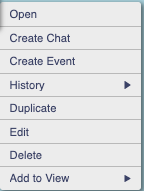 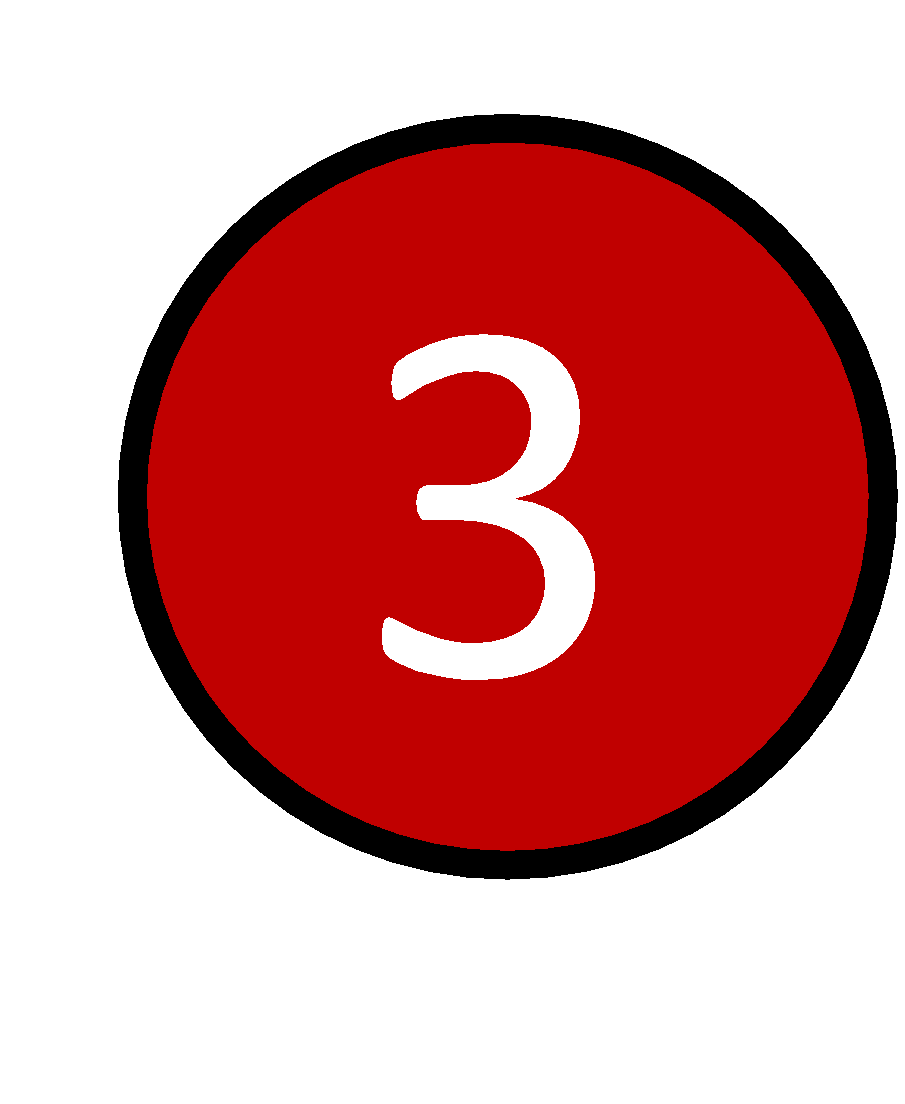 5
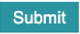 5
Managing the Objects from the MAPWorking tool – Delete
Goal:
Delete objects-point from a information layer
Note:
Feature available for information layers only (own or shared with editing permission)
Click on the Object-Point

Open the Tool menu

Click on
It opens a Confirmation Box

Click on
Managing the LayersObject - Point – Working tools Delete
1
2
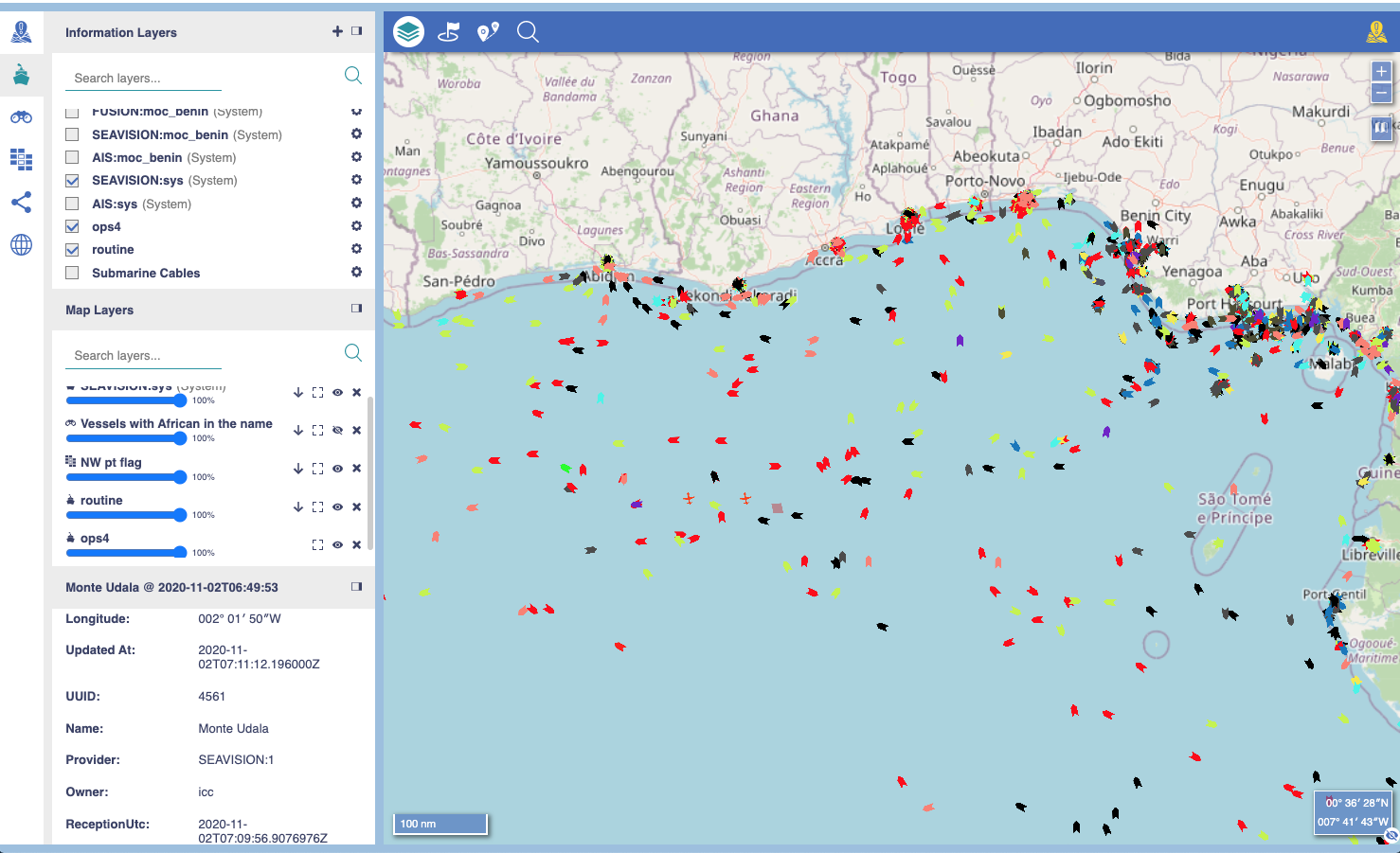 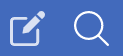 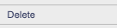 3
4
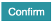 2
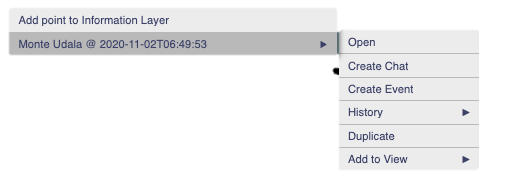 1
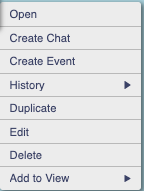 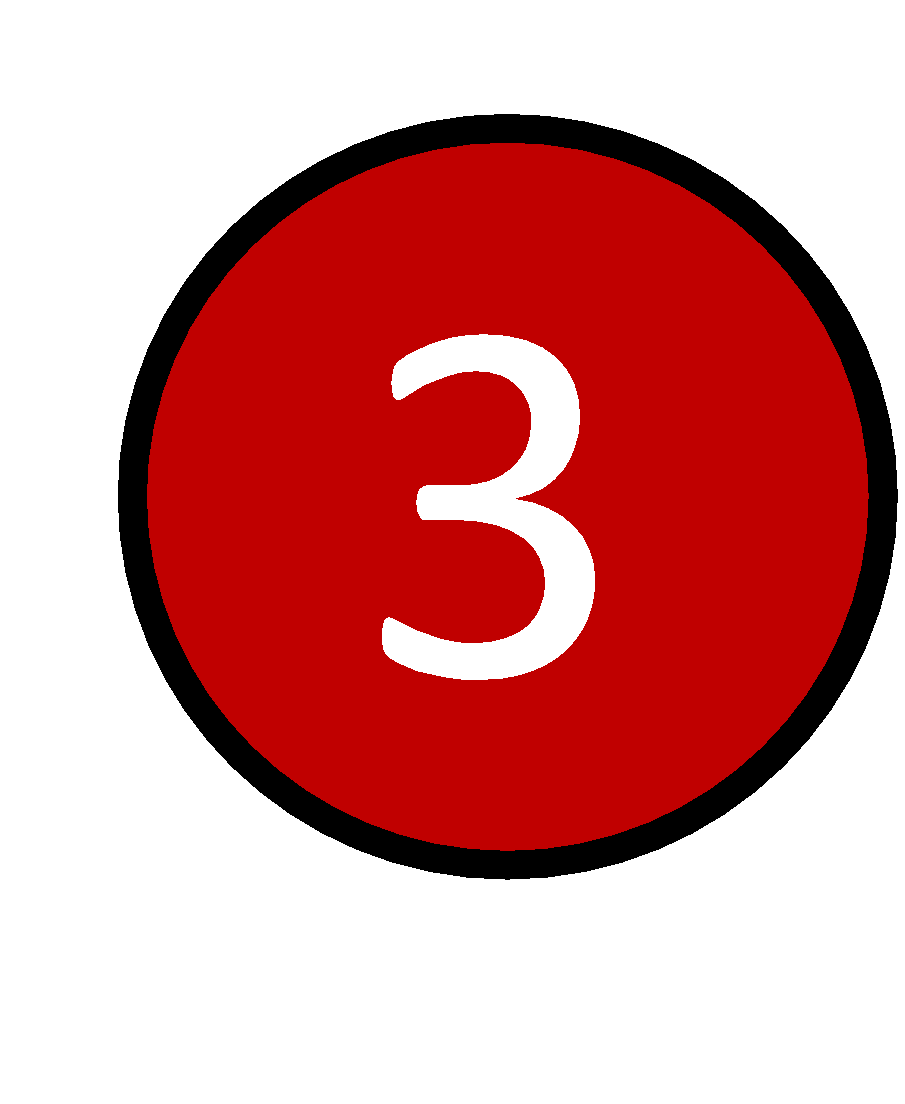 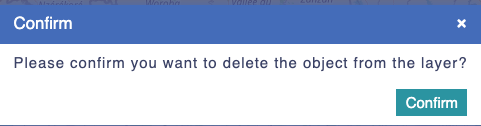 4
Managing the Objects from the MAPWorking tool – Remove from View
Remove from view
Note:
Feature available for view layers only (own or shared with editing permission)
Click on the Object-Point

Open the Tool menu

Click on
It opens a Confirmation Box

Select the View Layer from where to remove the (link) Object
Managing the LayersObject - Point – Working tools Delete
1
2
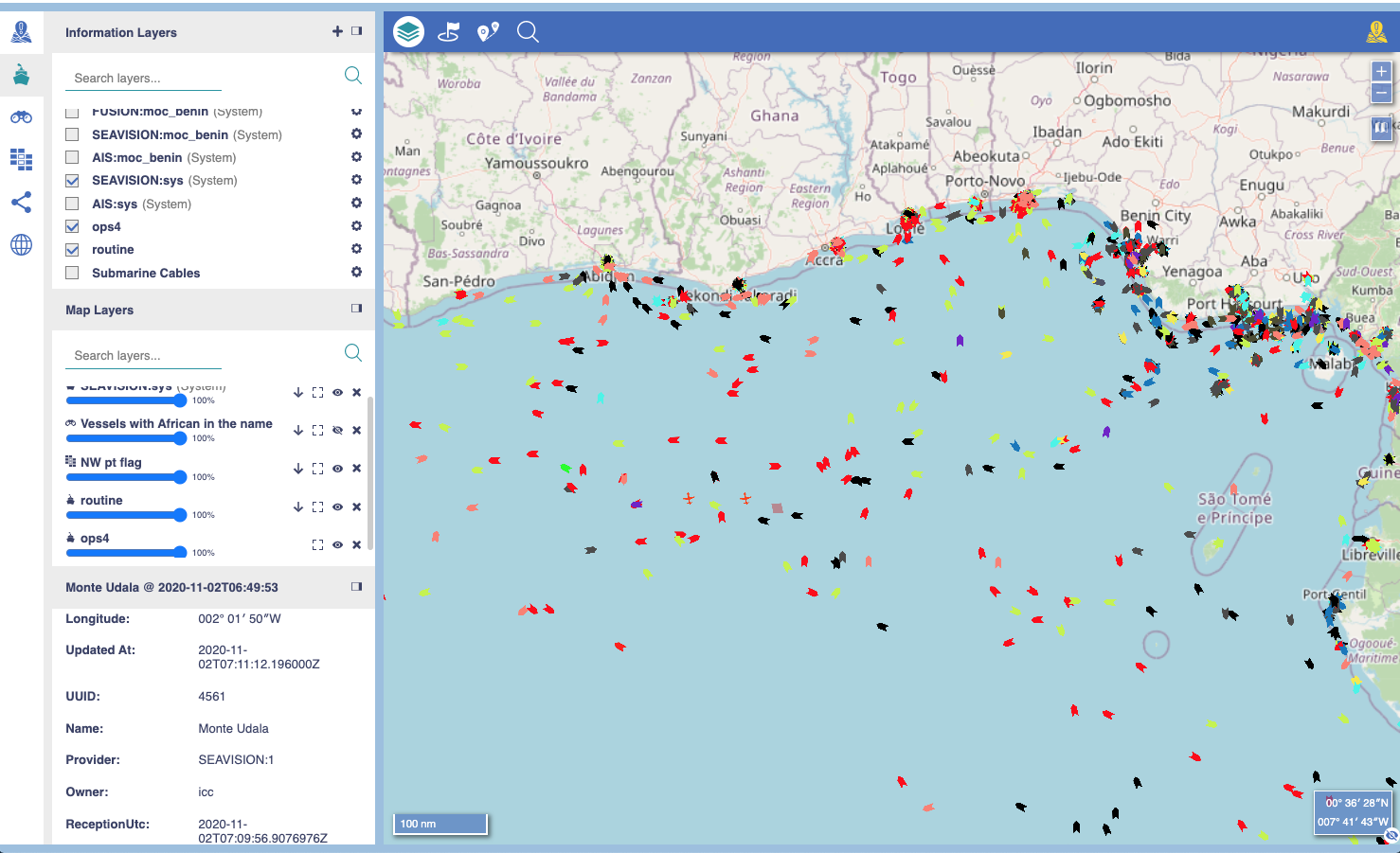 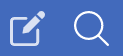 3
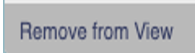 4
2
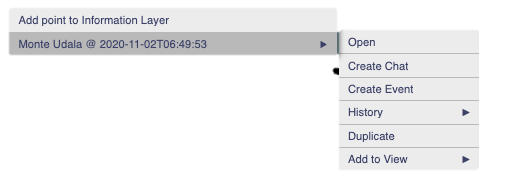 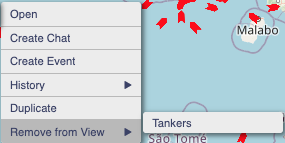 1
4
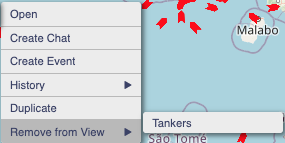 3
Thank You for your attention